الفصل الثاني
 رياضيات 5
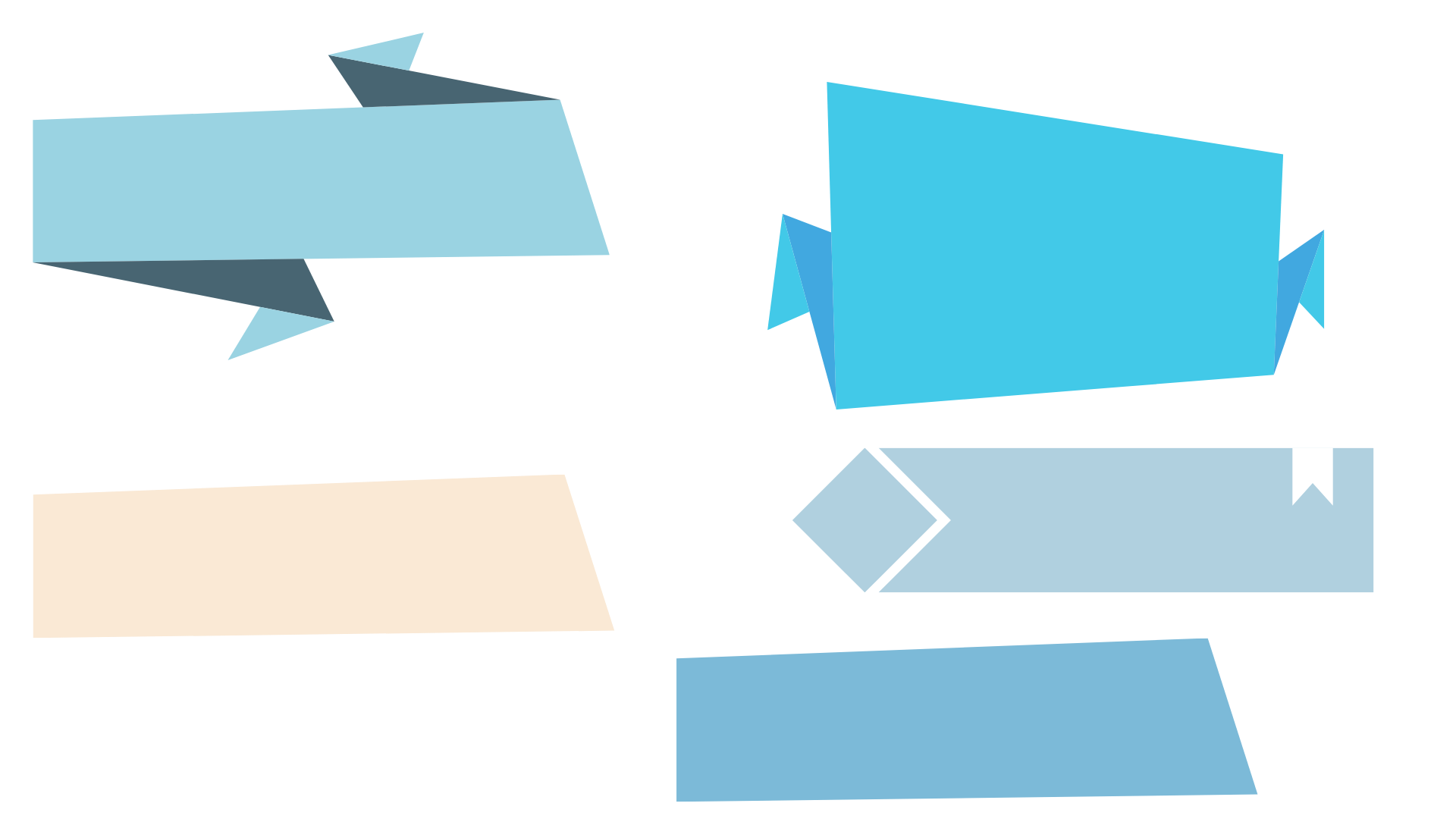 العام الدراسي 1443هـ
إعداد: أ/عبدالعزيز الشريف
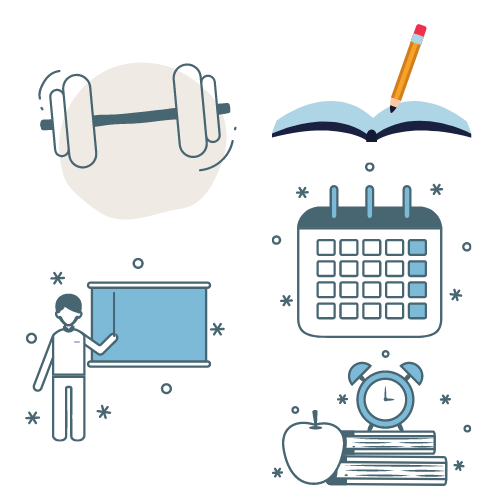 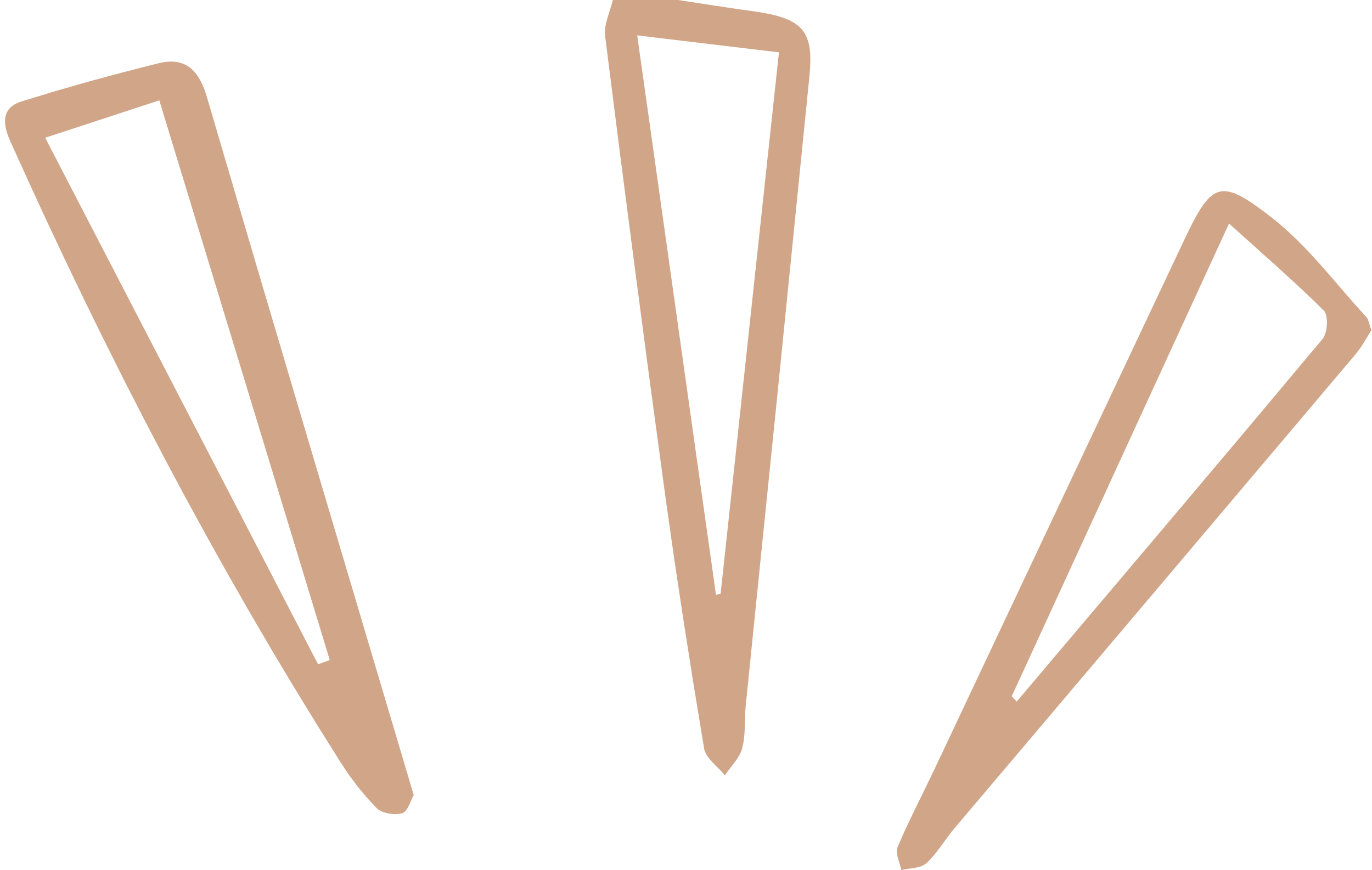 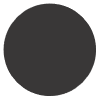 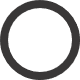 اليوم:
التاريخ:
المادة:
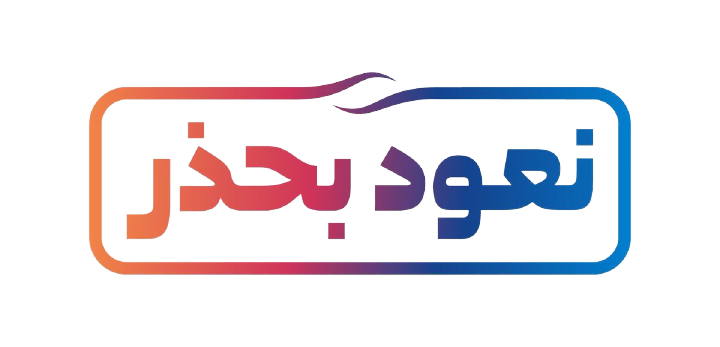 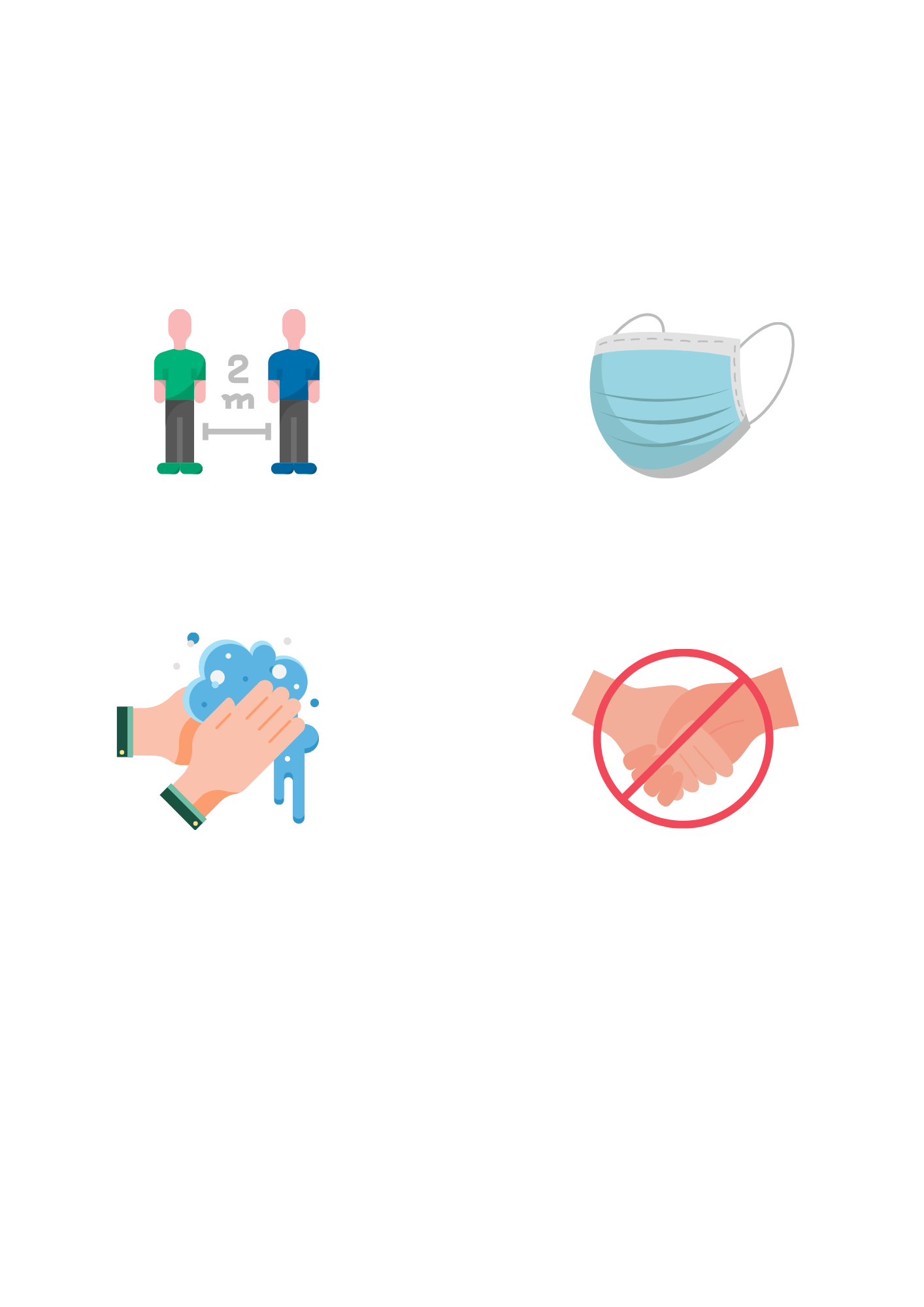 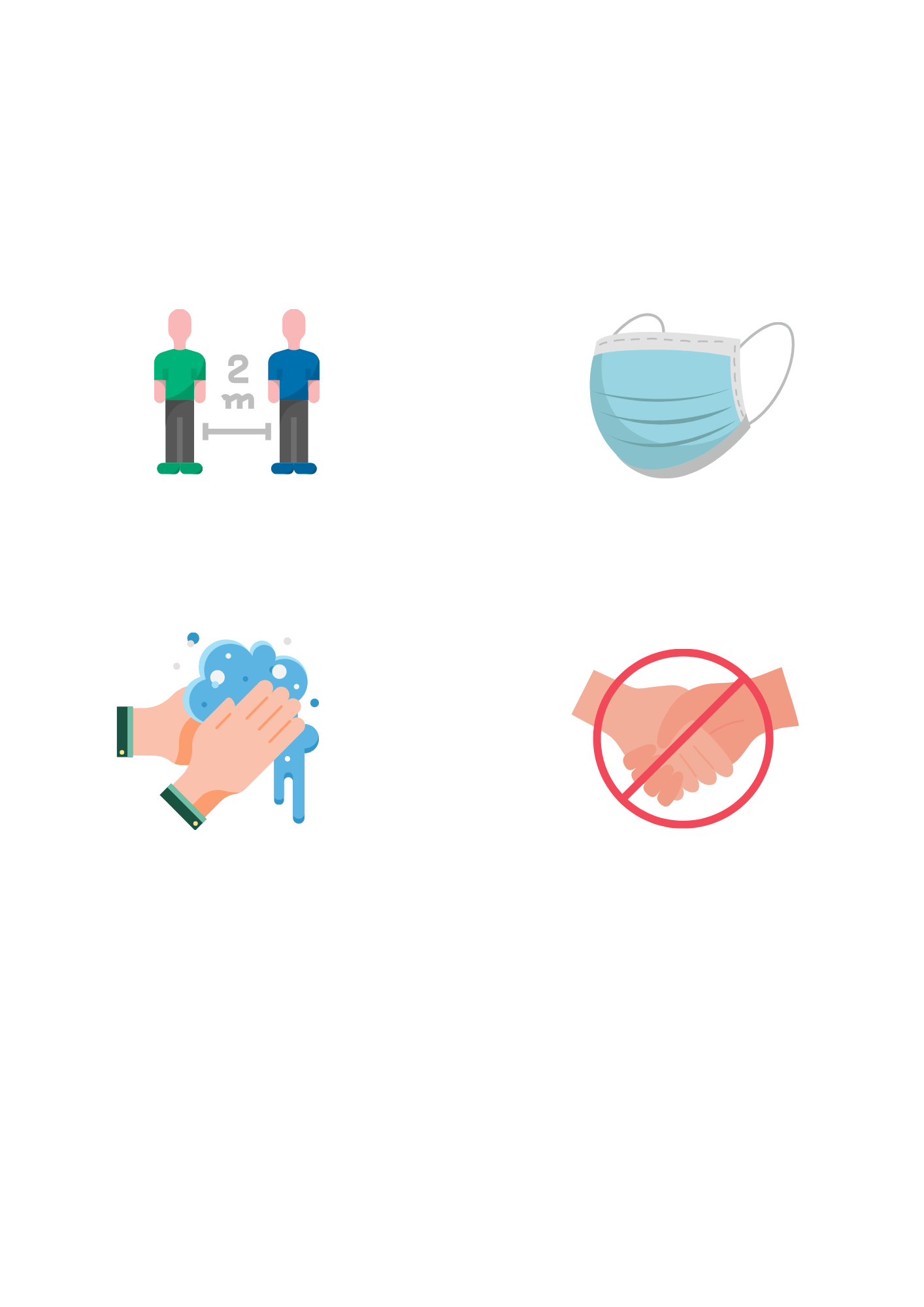 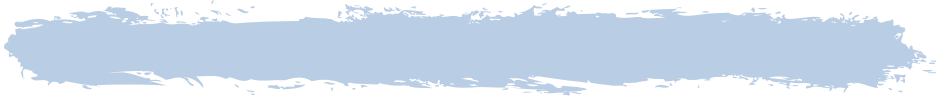 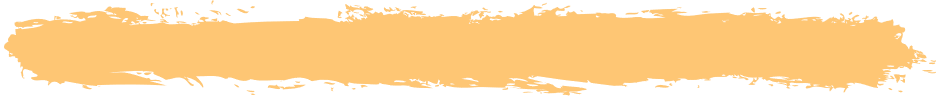 غسل اليدين
الالتزام بارتداء الكمامة
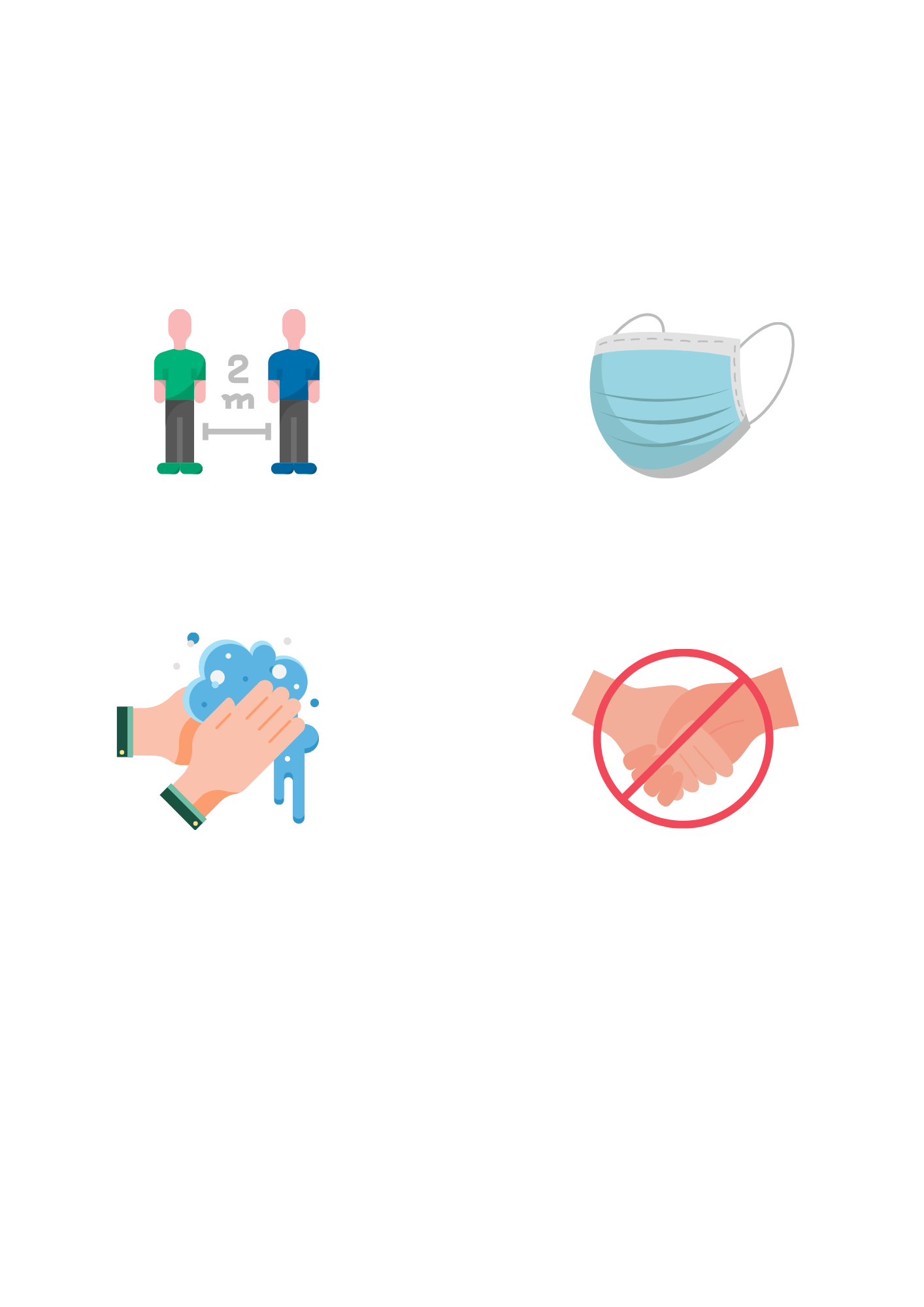 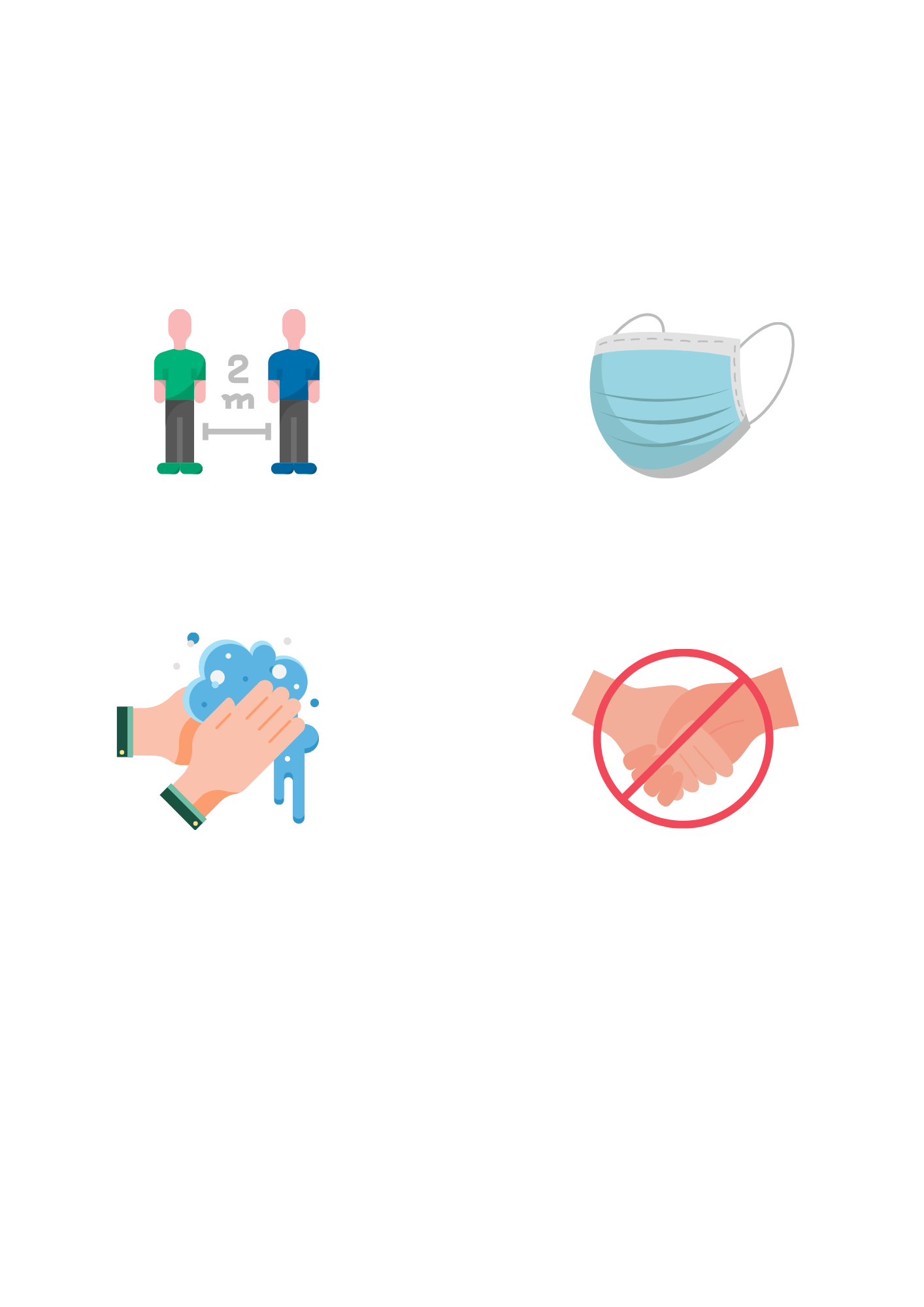 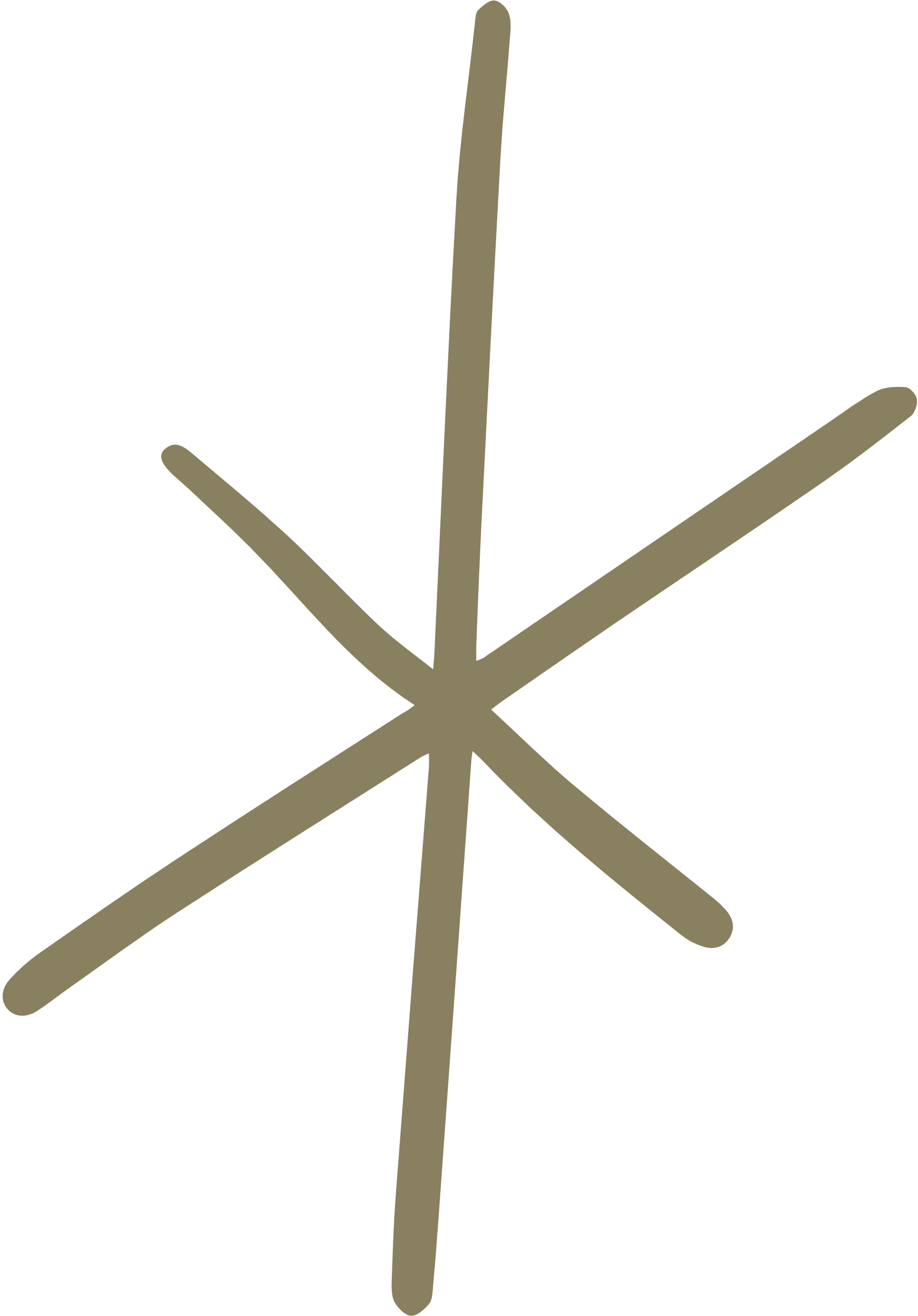 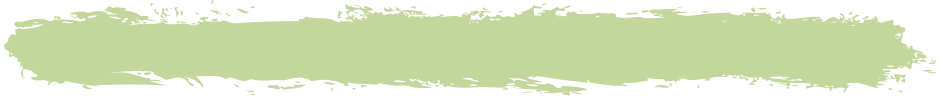 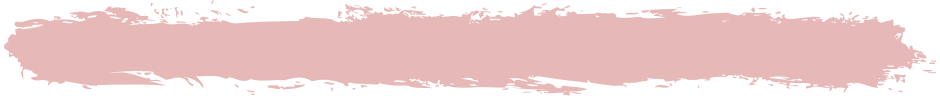 عدم المصافحة
التباعد الاجتماعي
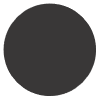 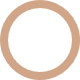 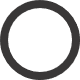 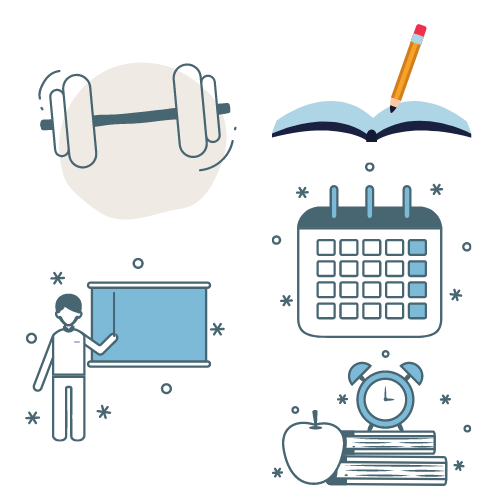 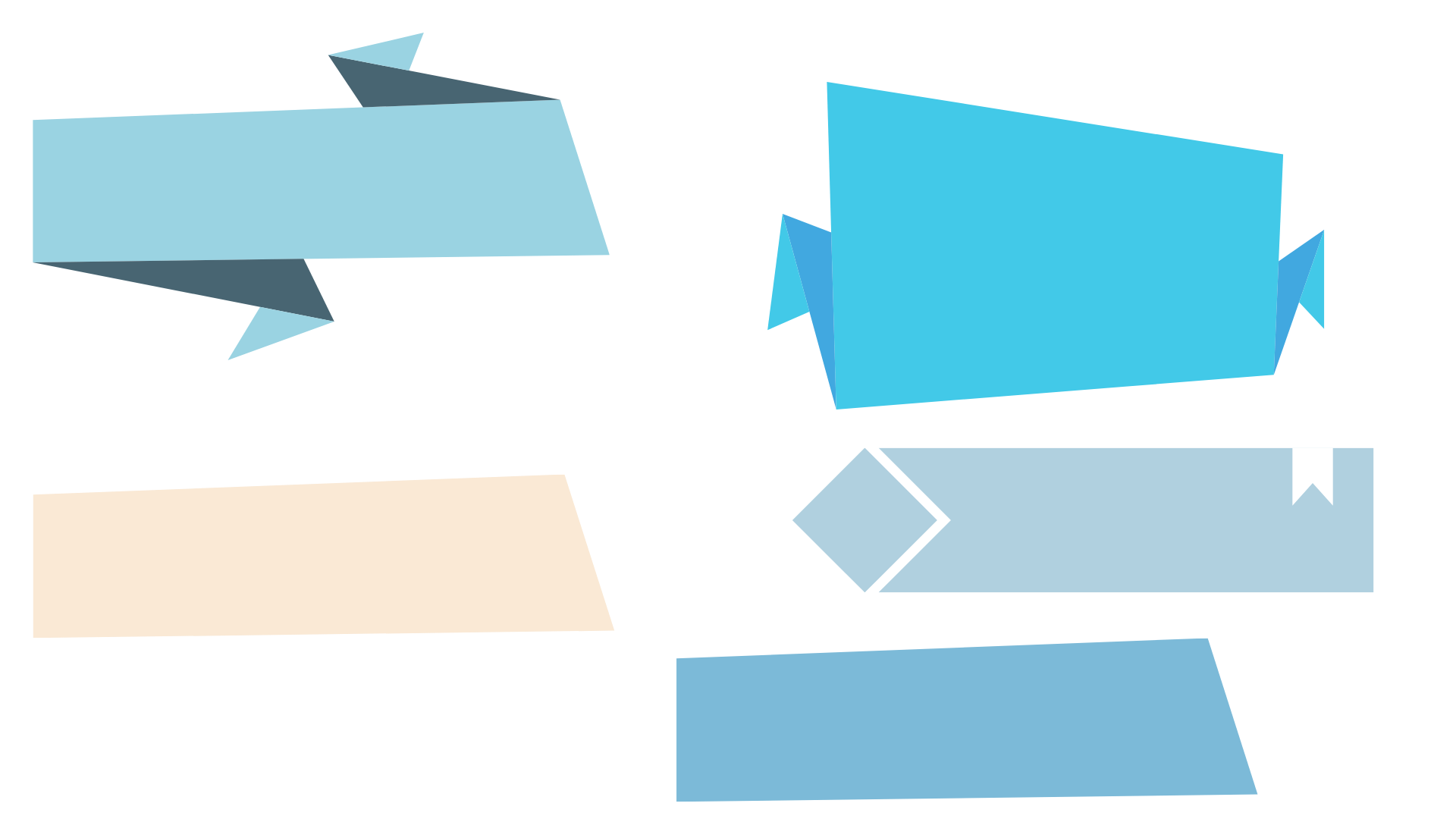 3-2 اللوغاريتمات والدوال اللوغاريتمية
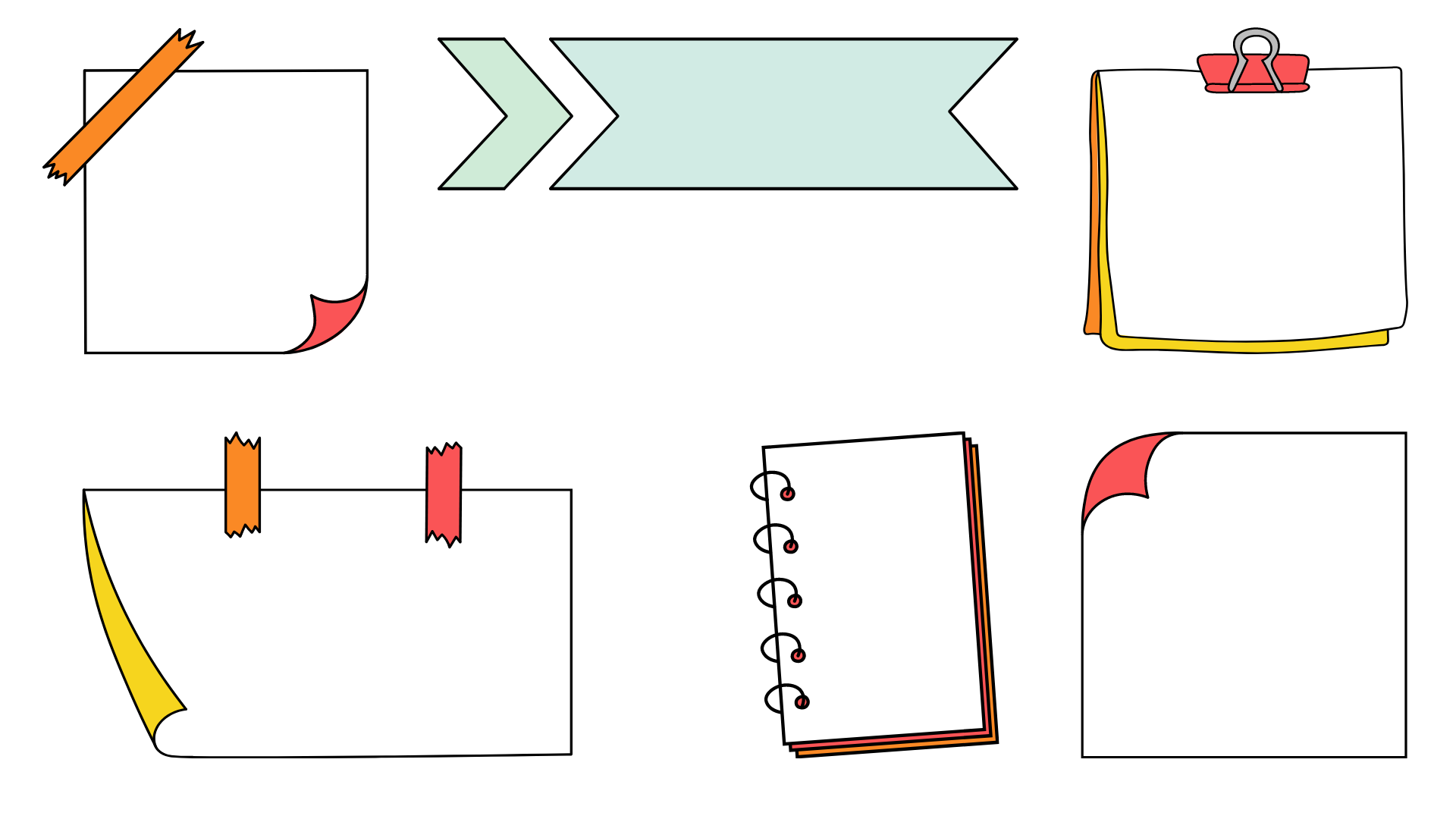 رابط الدرس الرقمي
فيما سبق
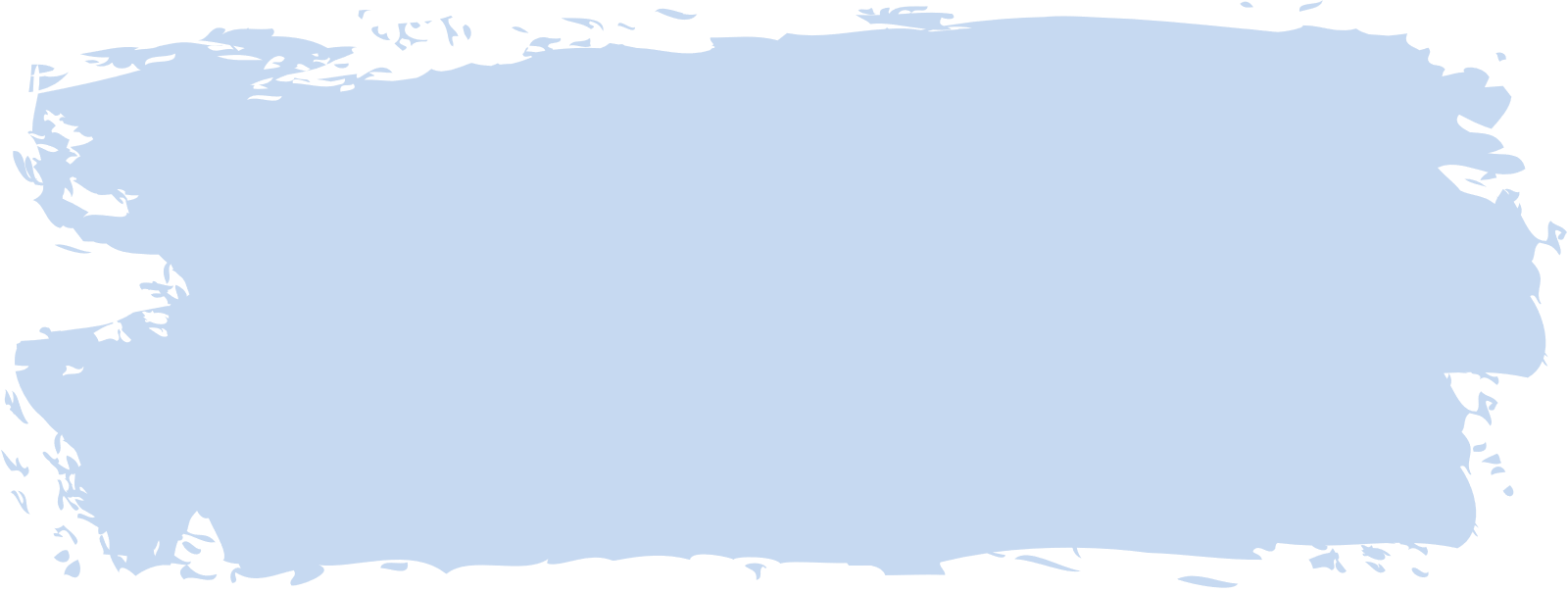 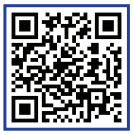 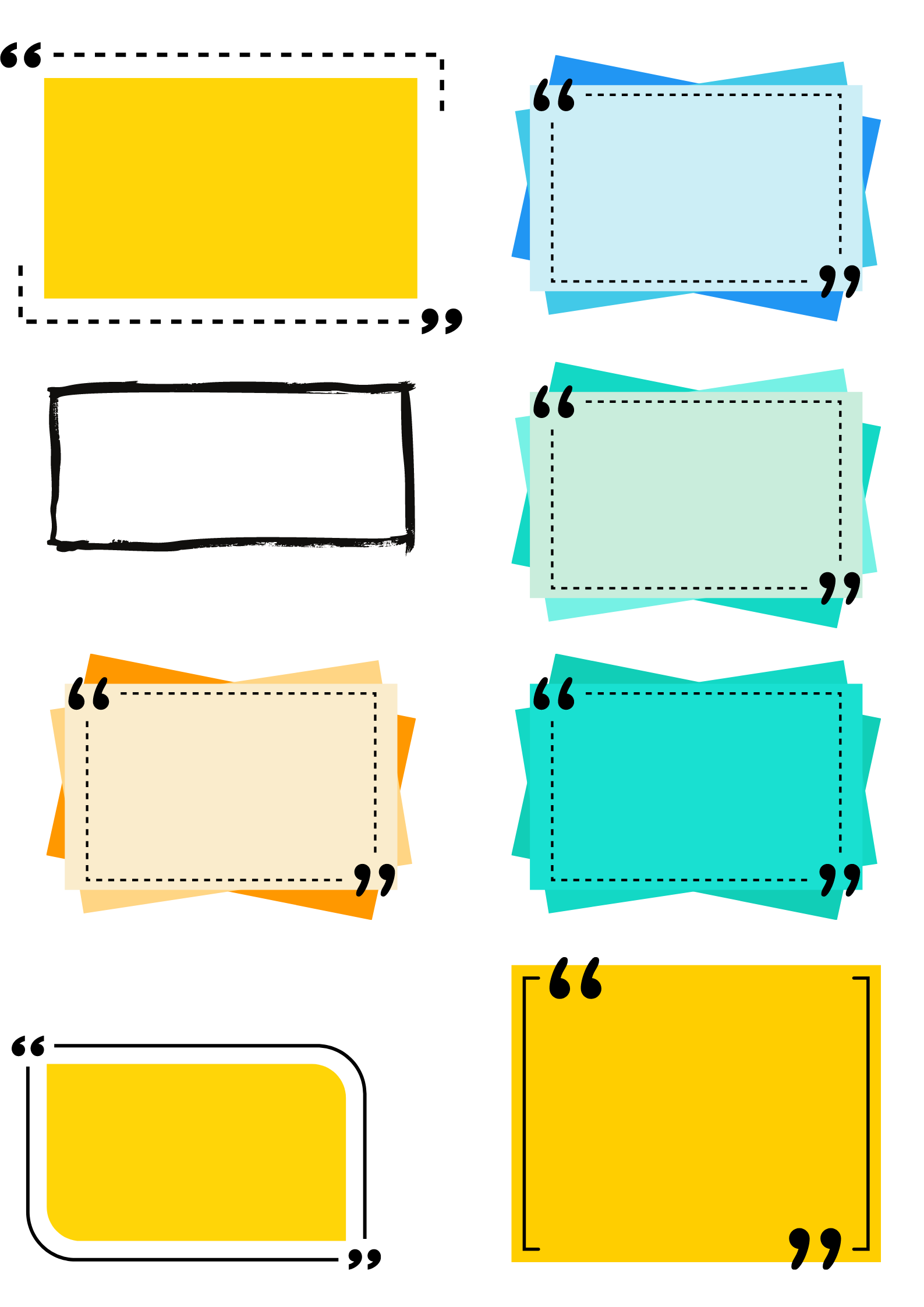 درست إيجاد الدالة العكسية لدالة.
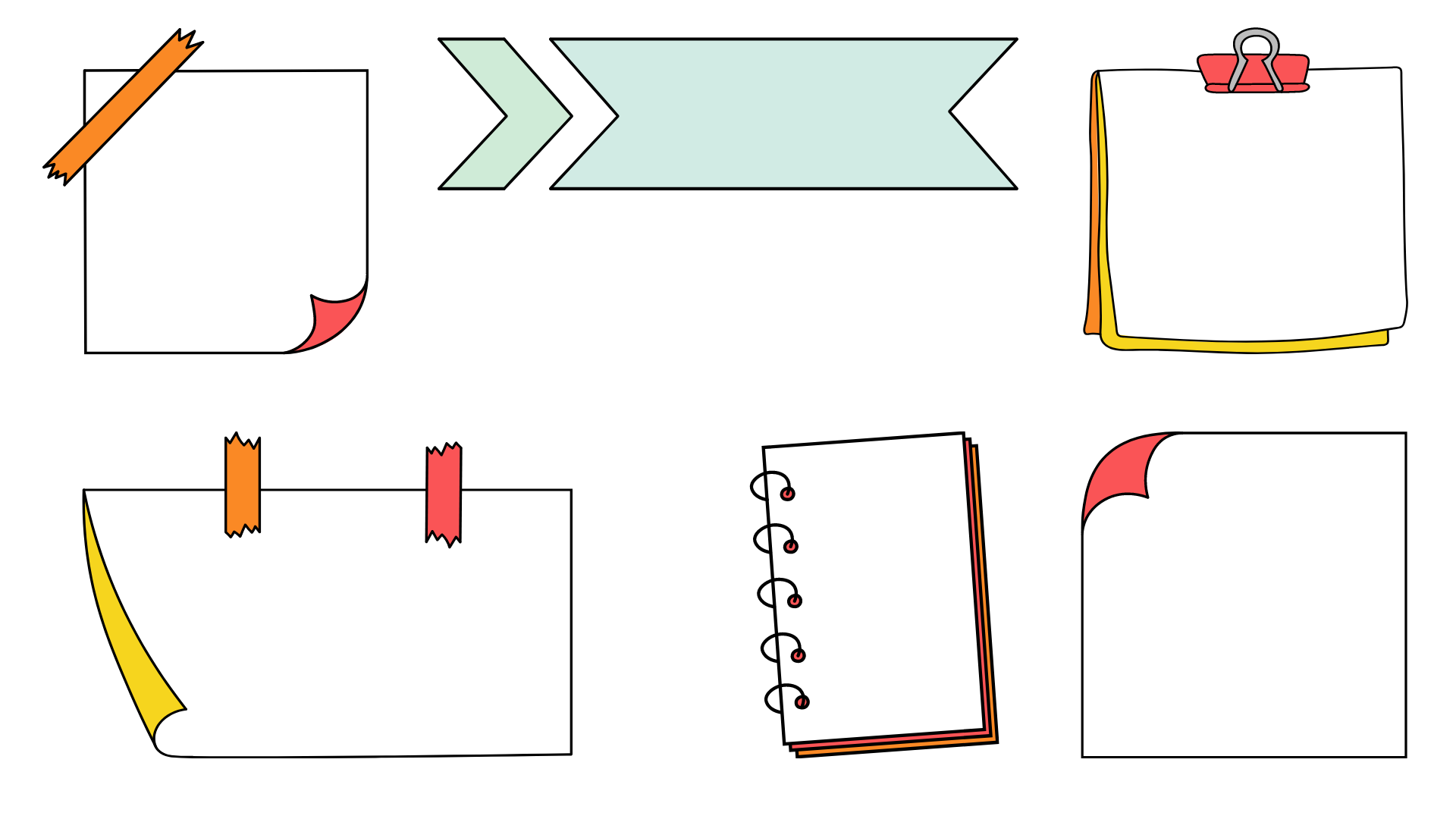 و الآن
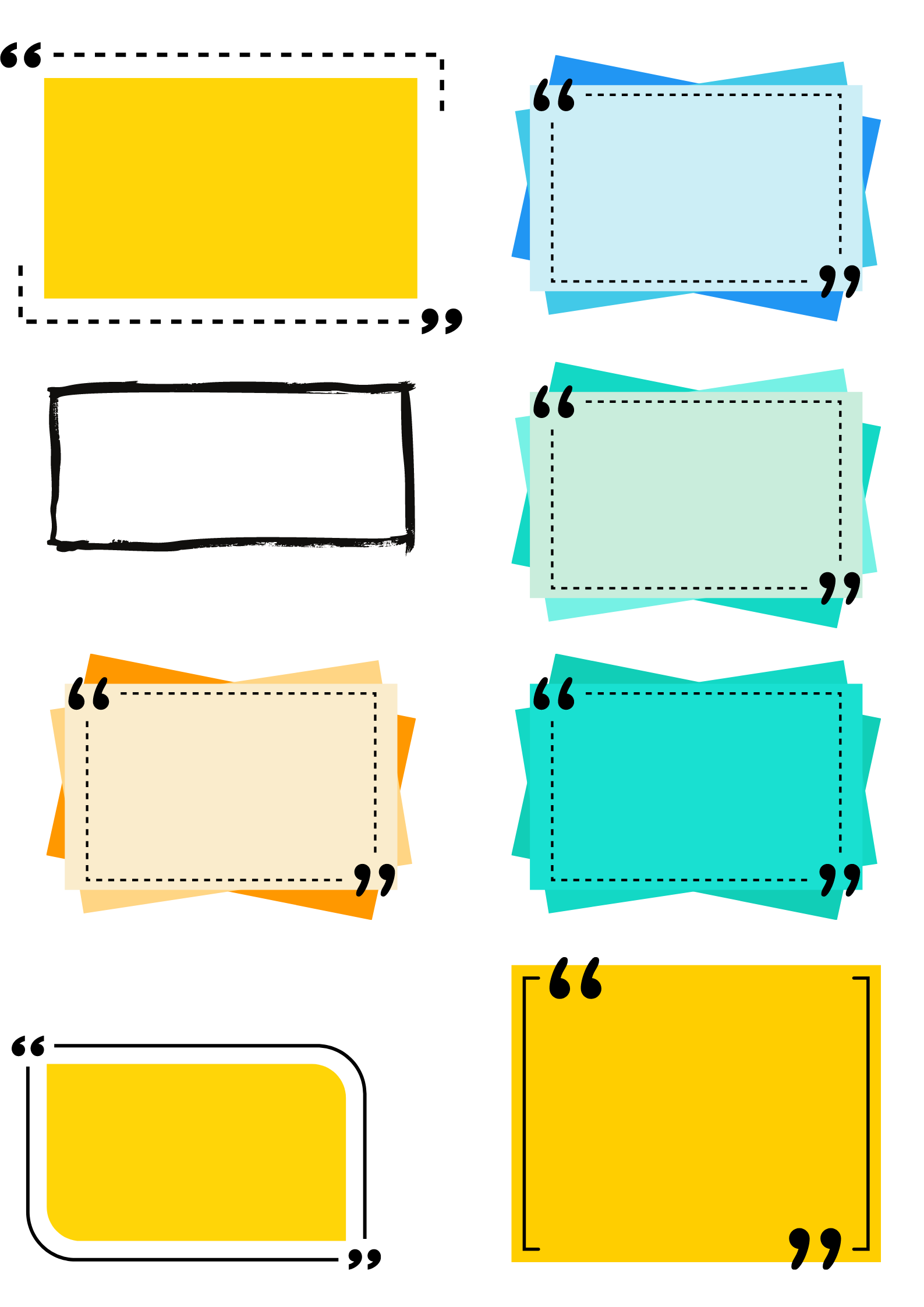 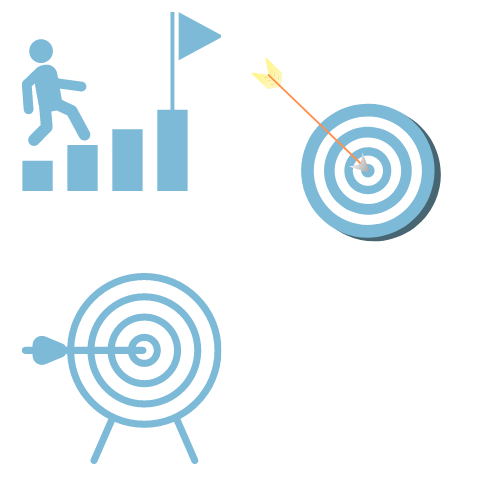 أجد قيمة عبارات لوغاريتمية.
أمثل دوال لوغاريتمية بيانياً.
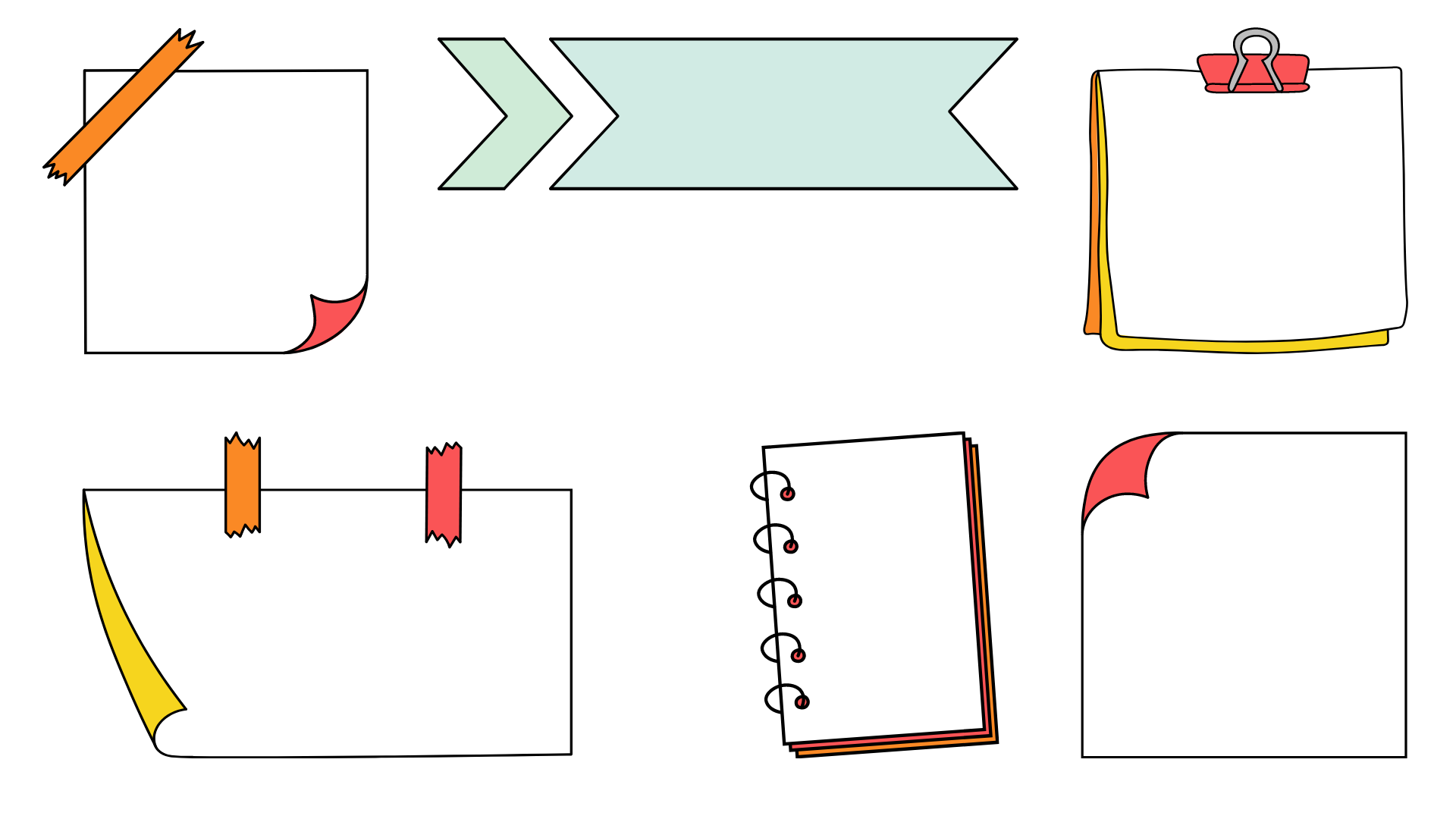 المفردات
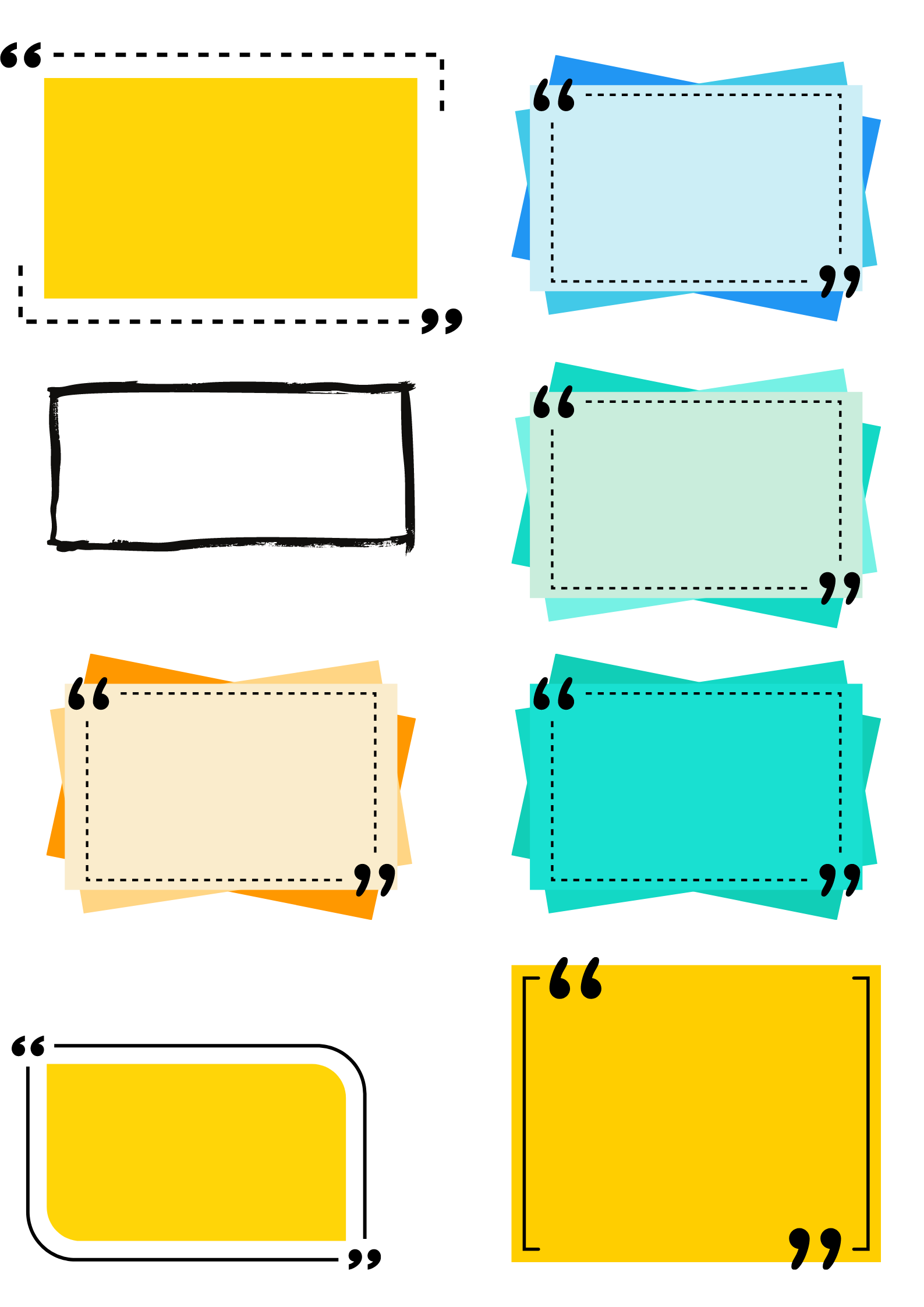 -
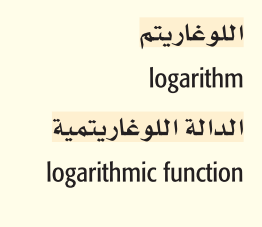 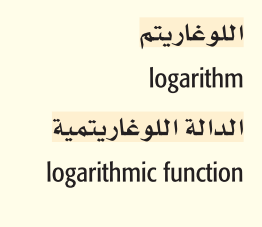 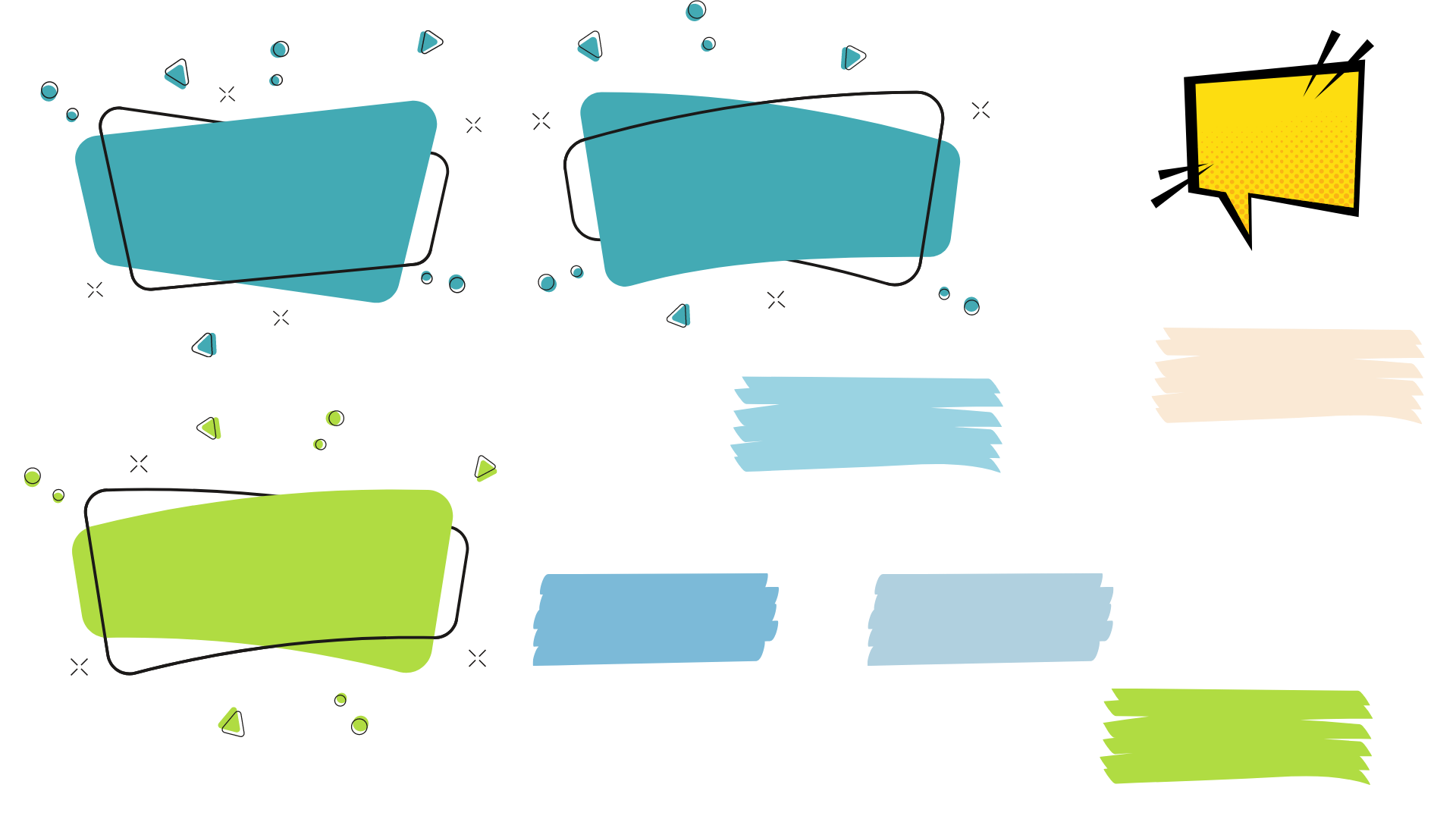 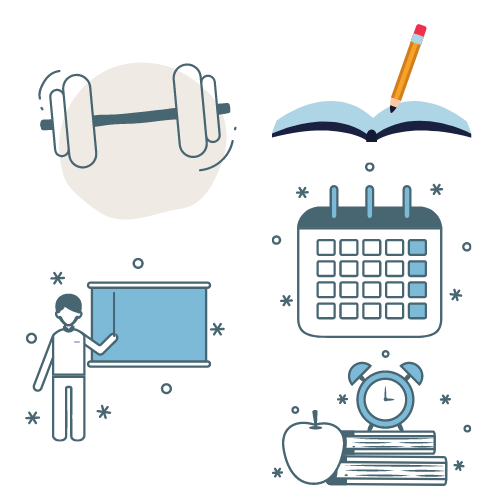 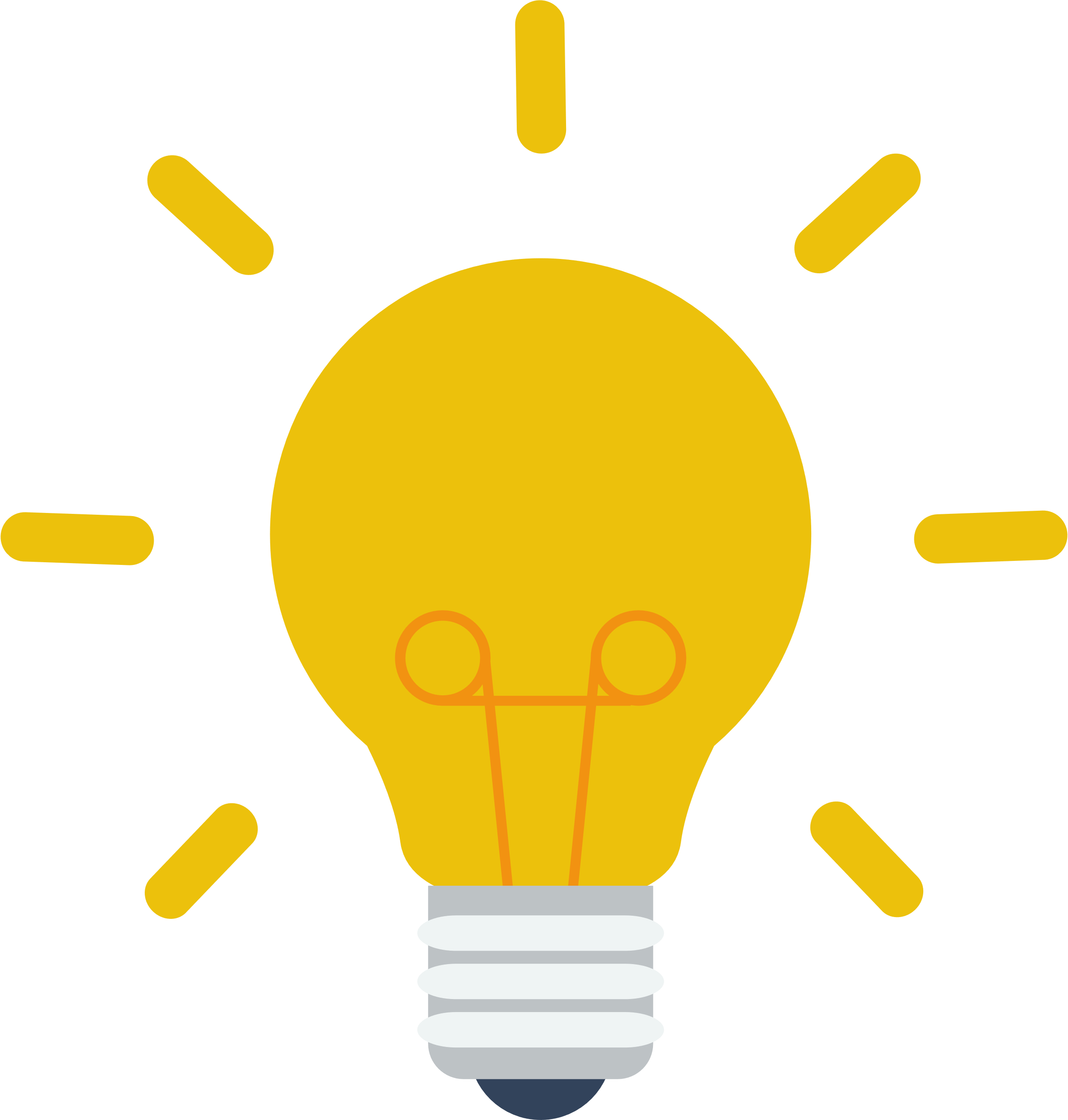 لماذا؟
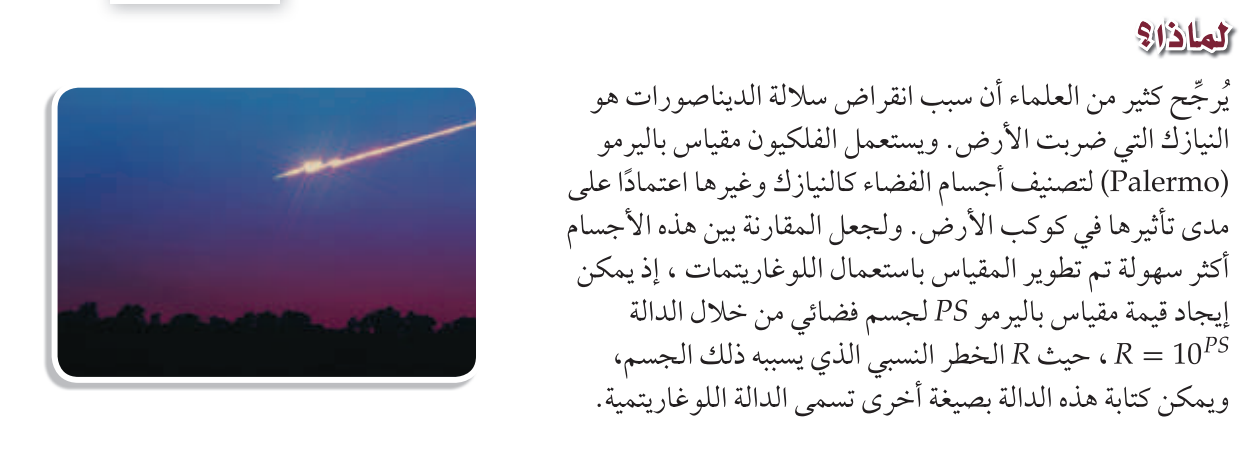 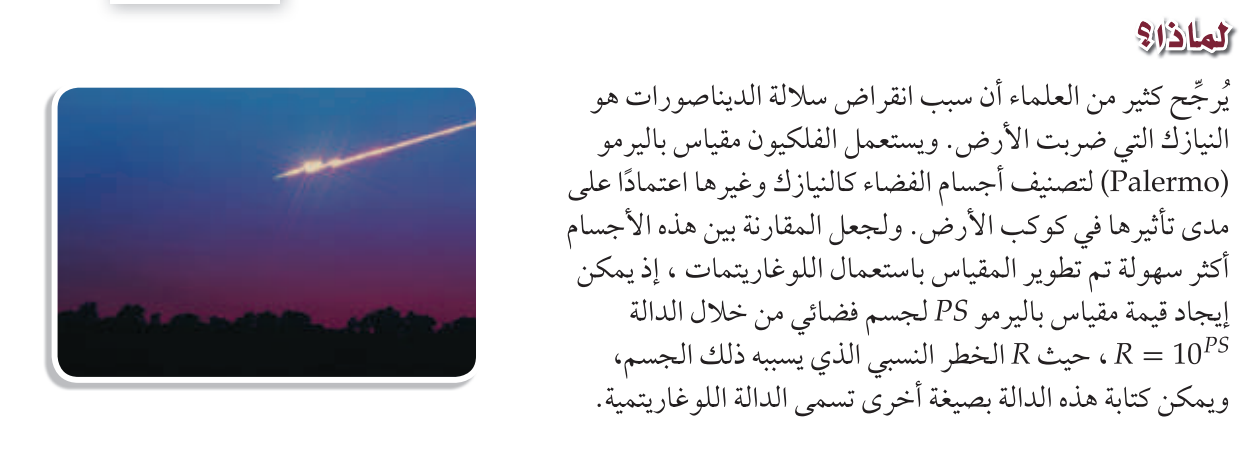 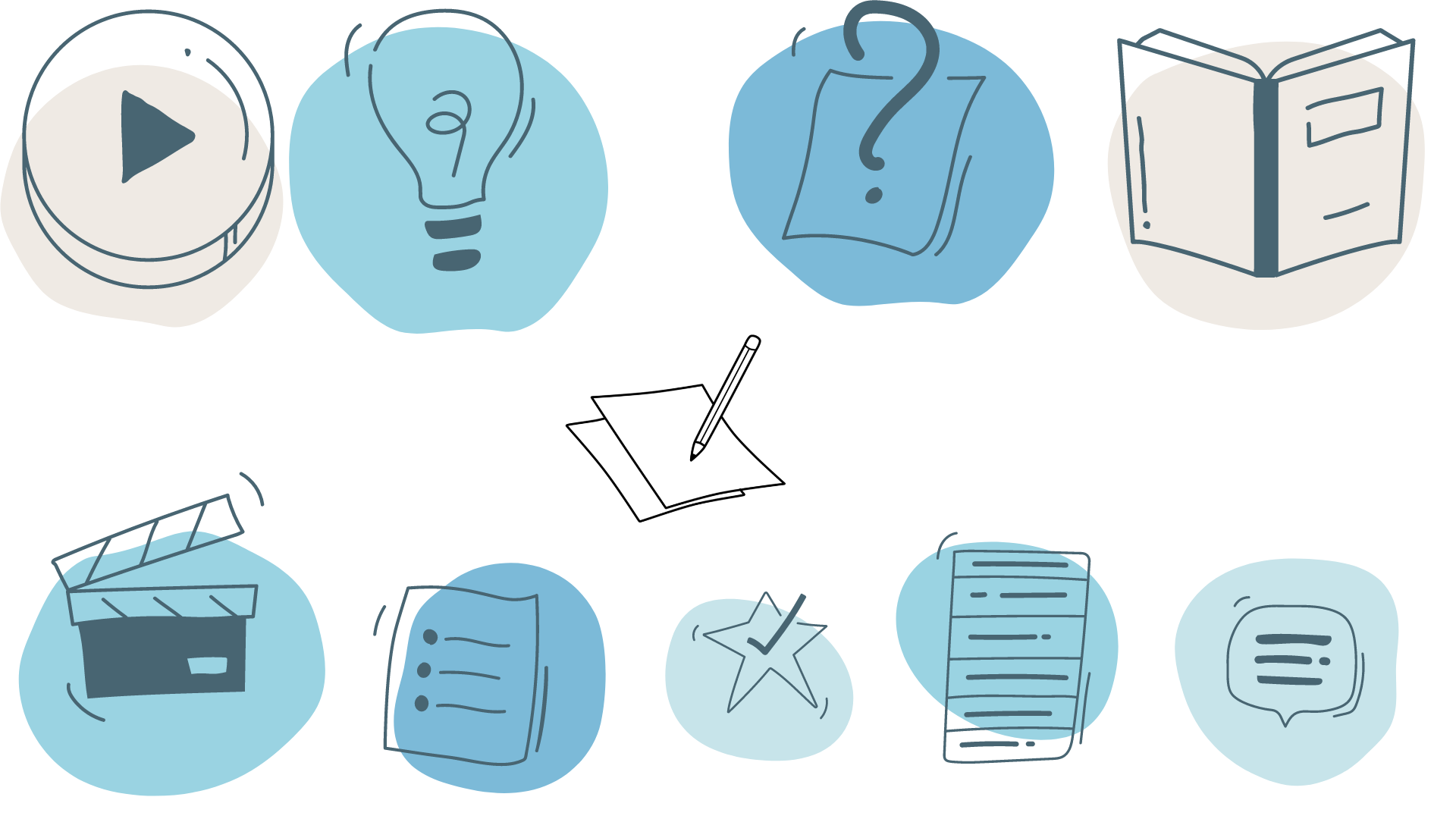 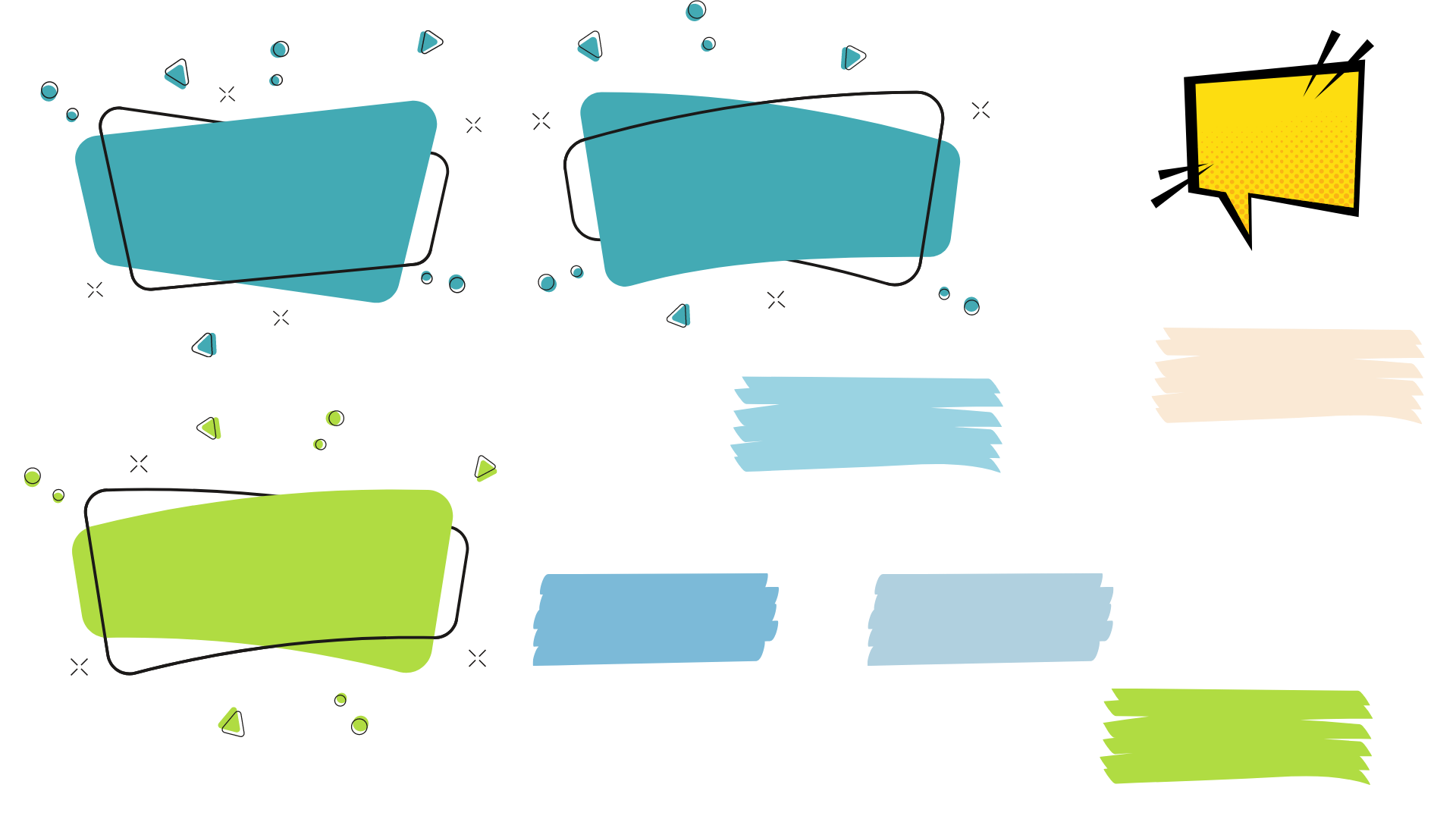 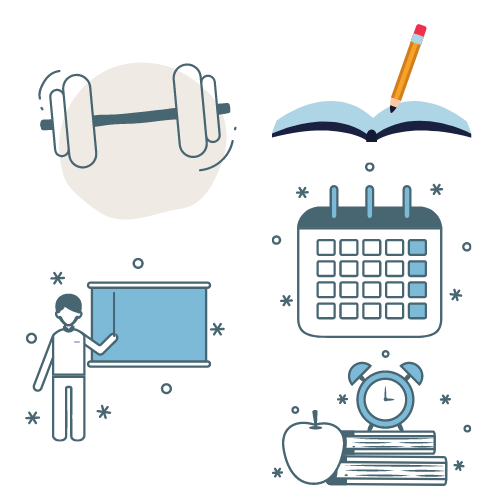 الدوال و العبارات اللوغاريتمية
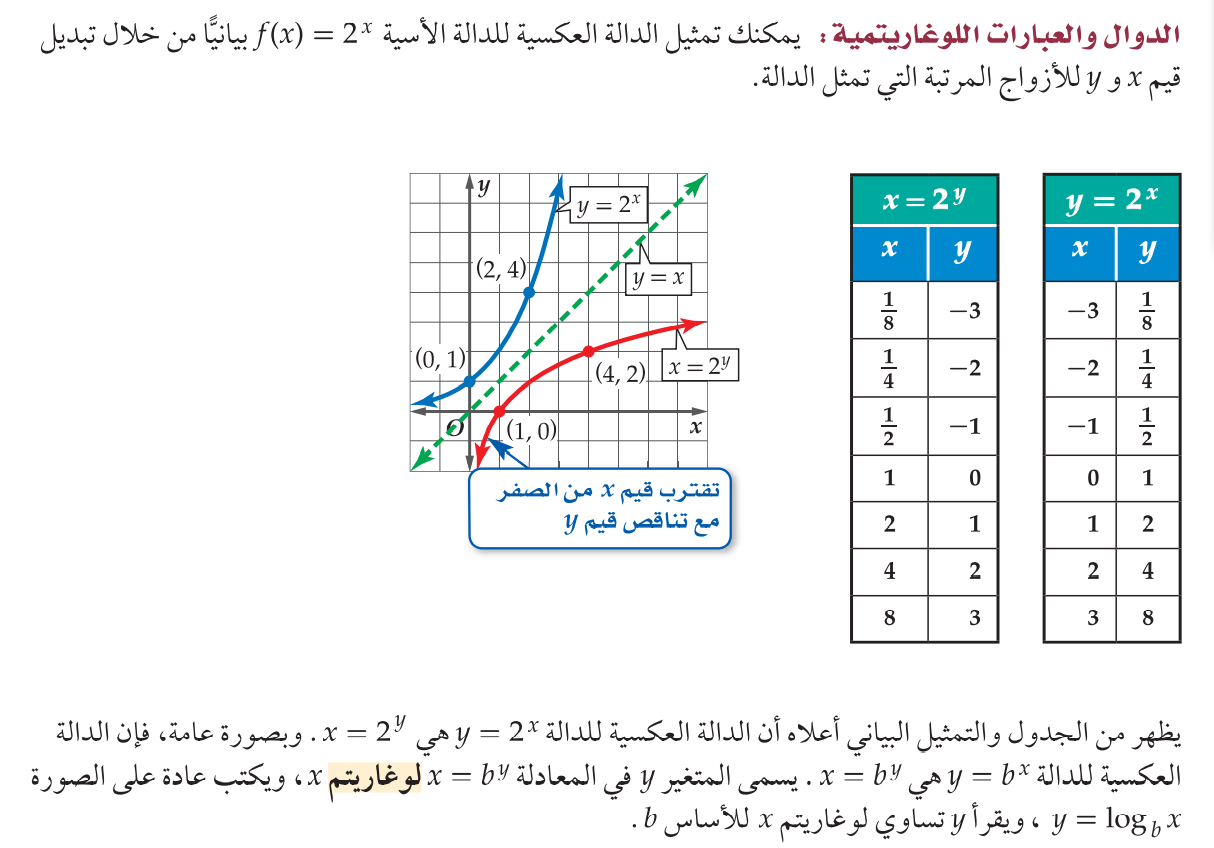 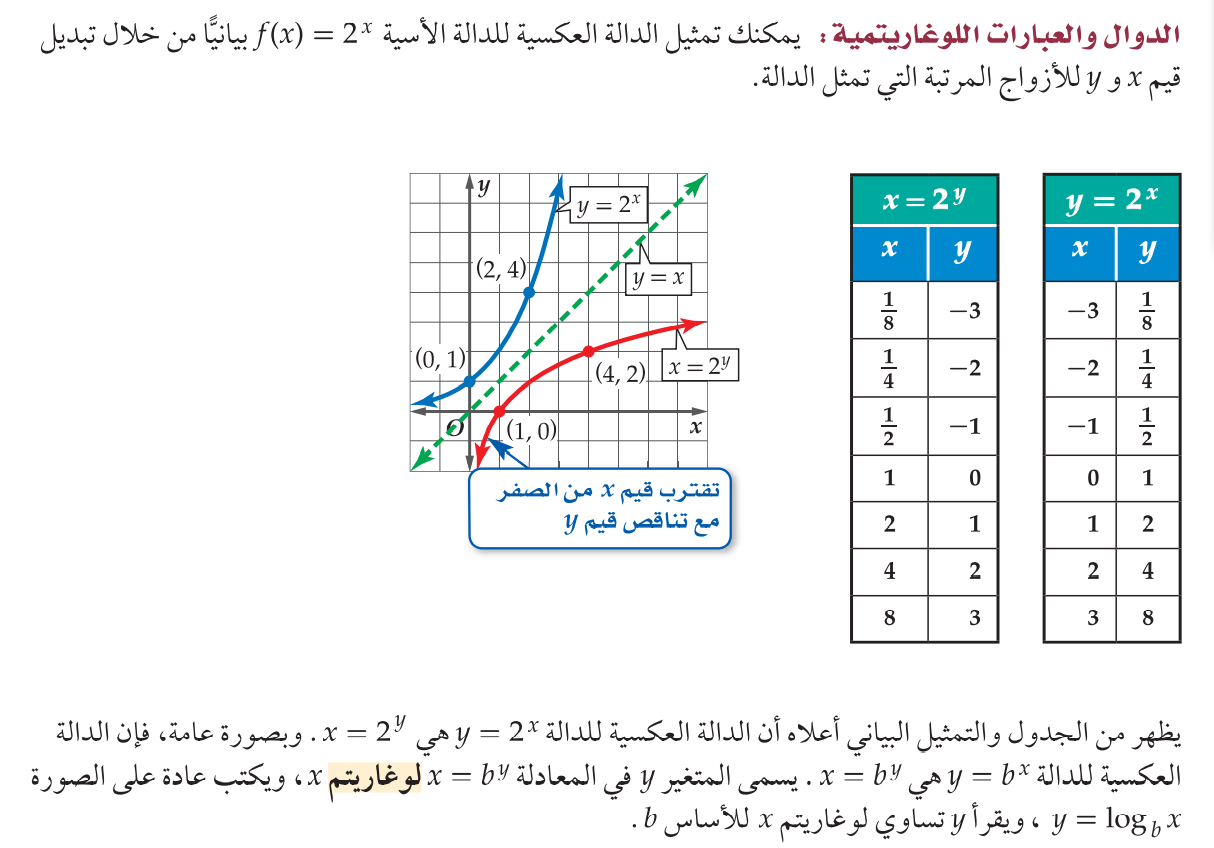 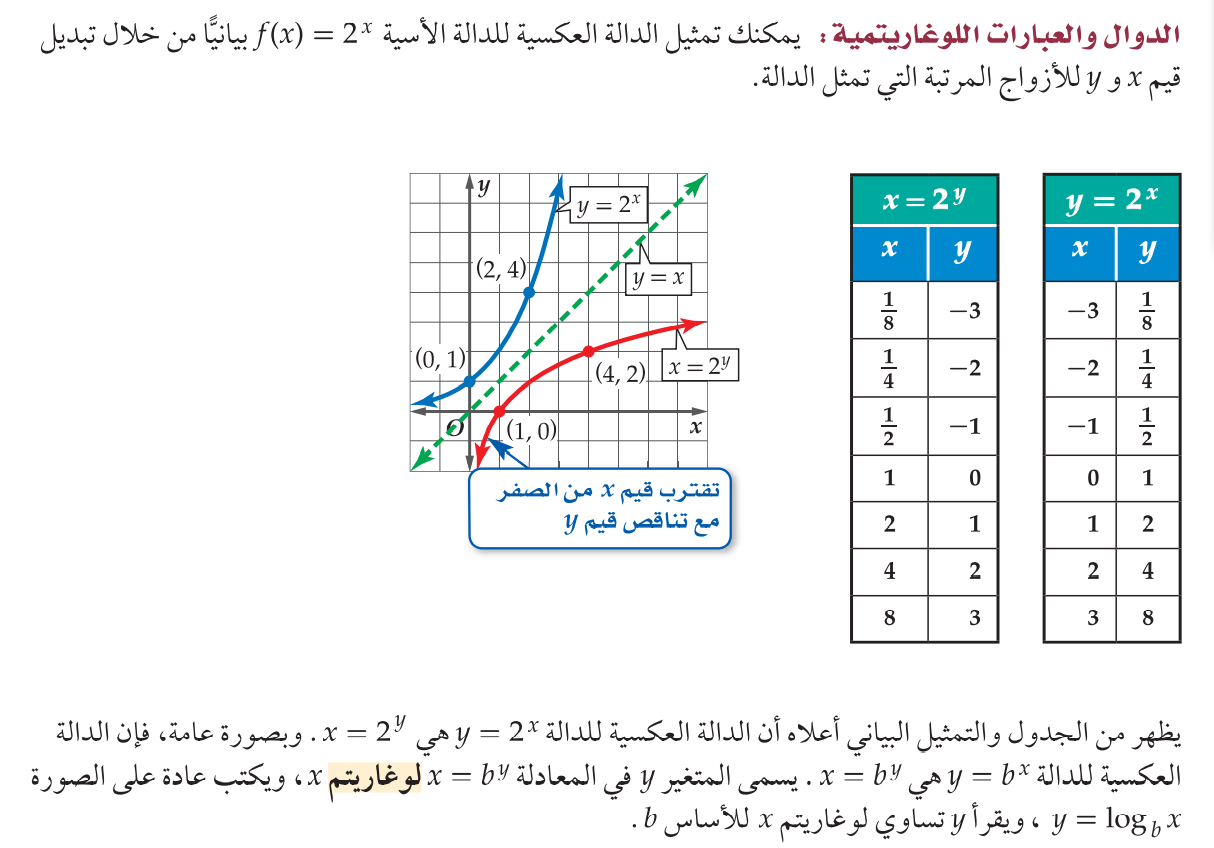 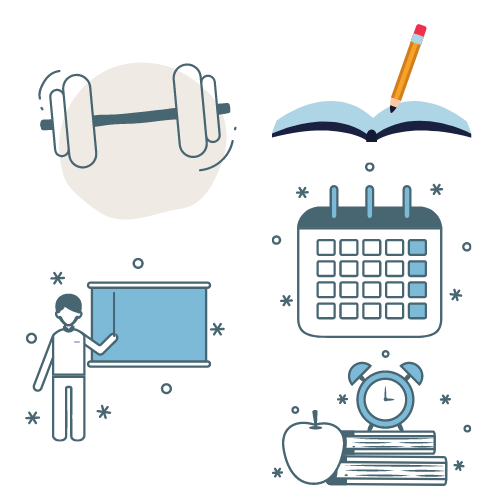 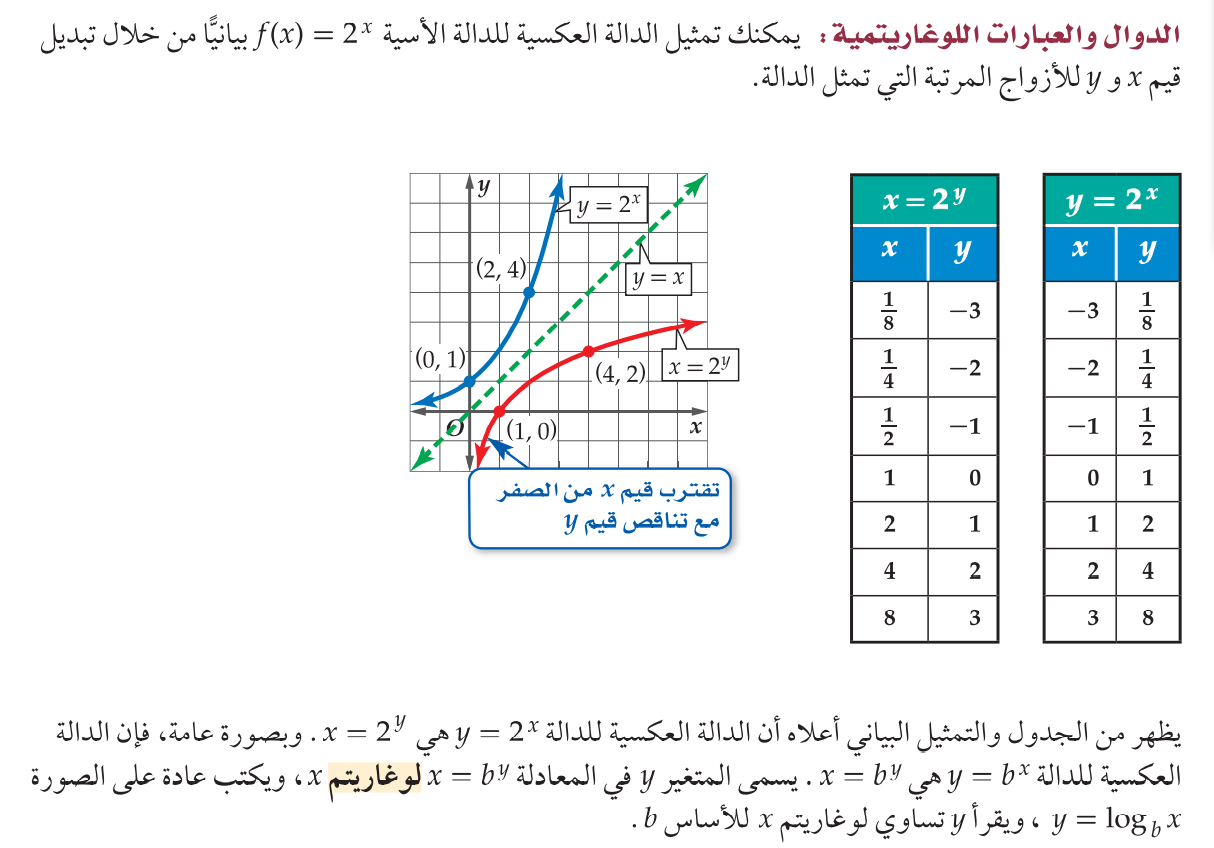 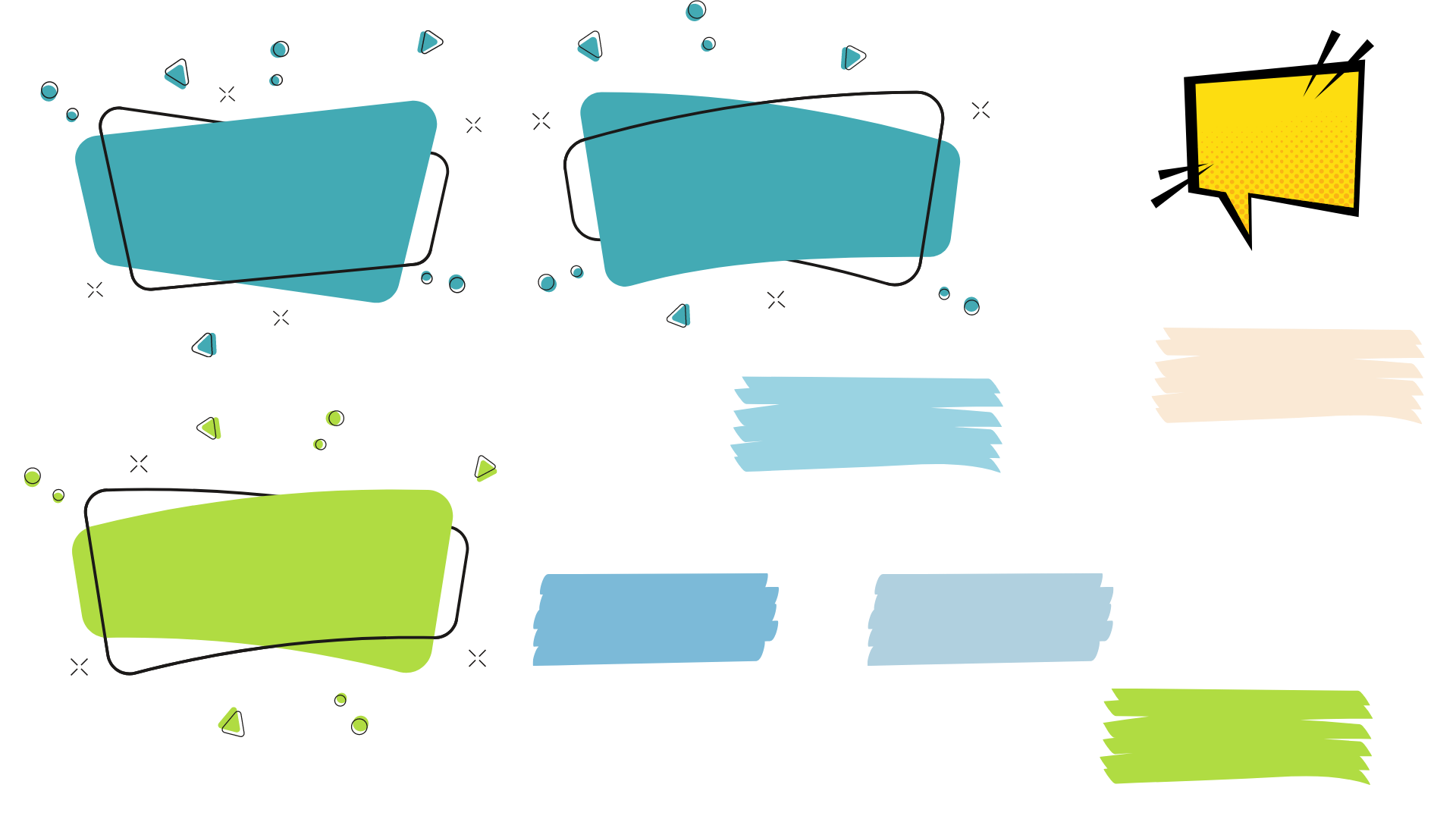 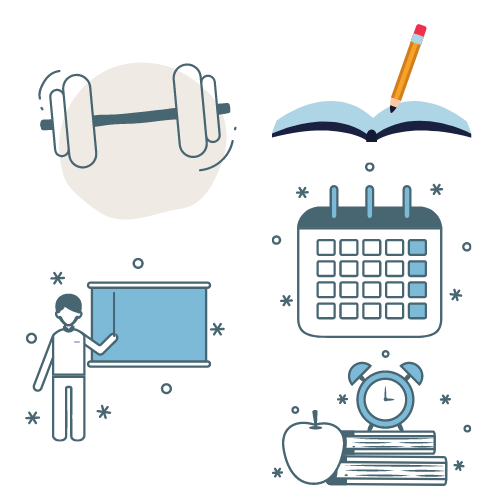 bاللوغاريتم للأساس
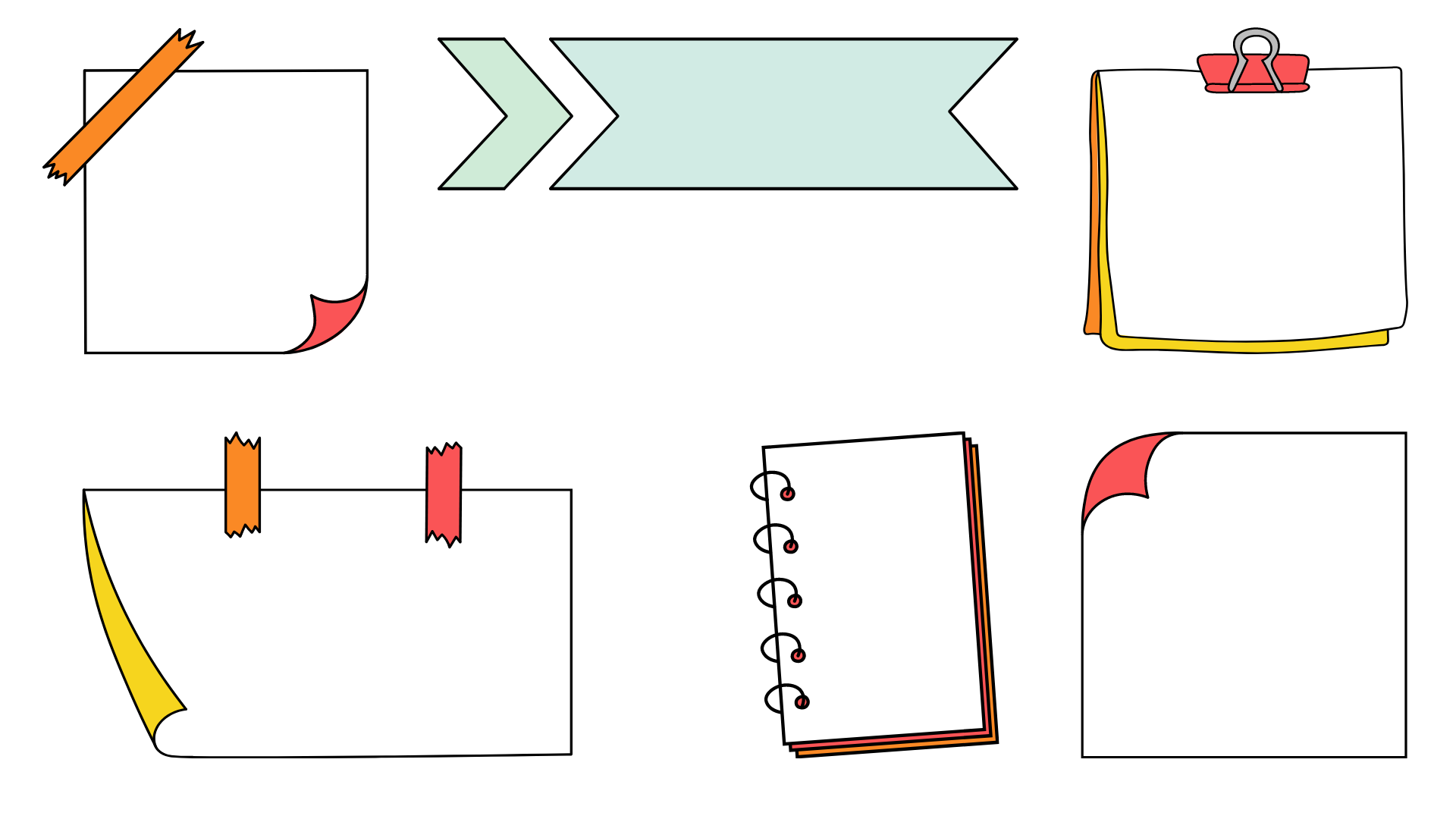 مفهوم أساسي
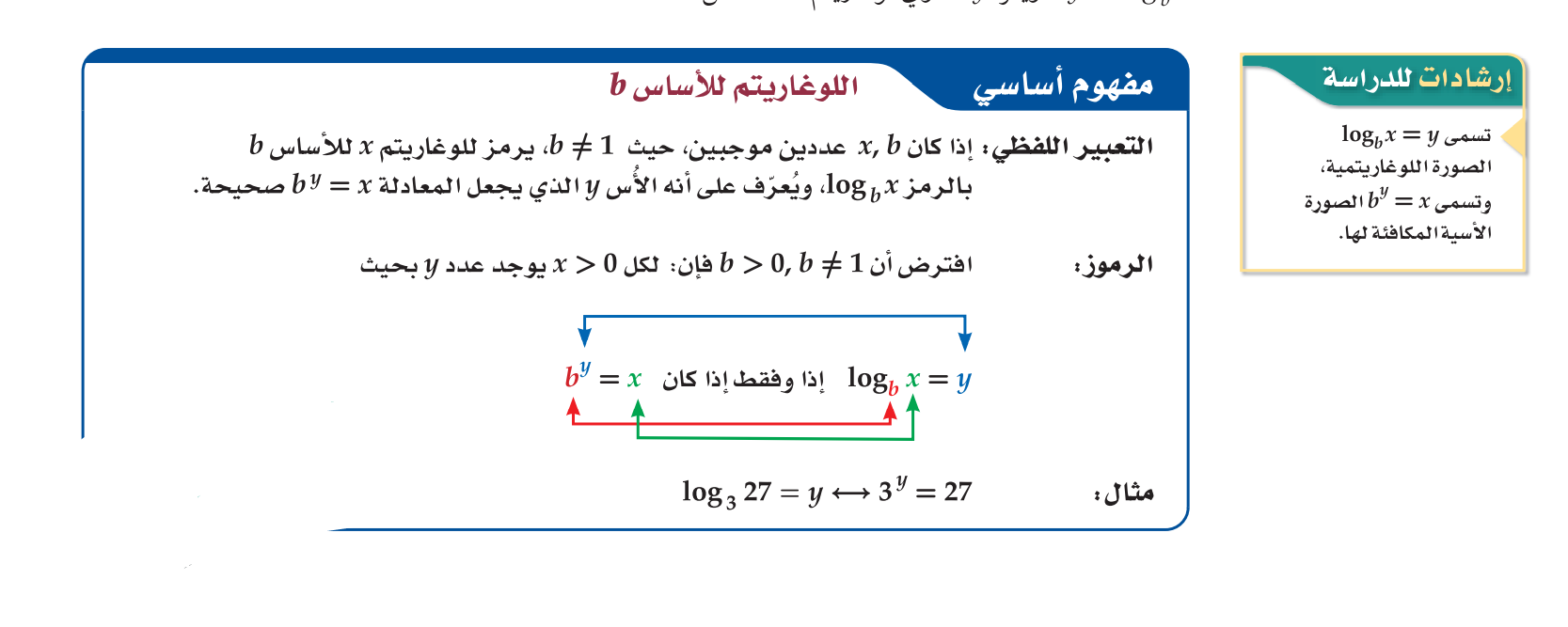 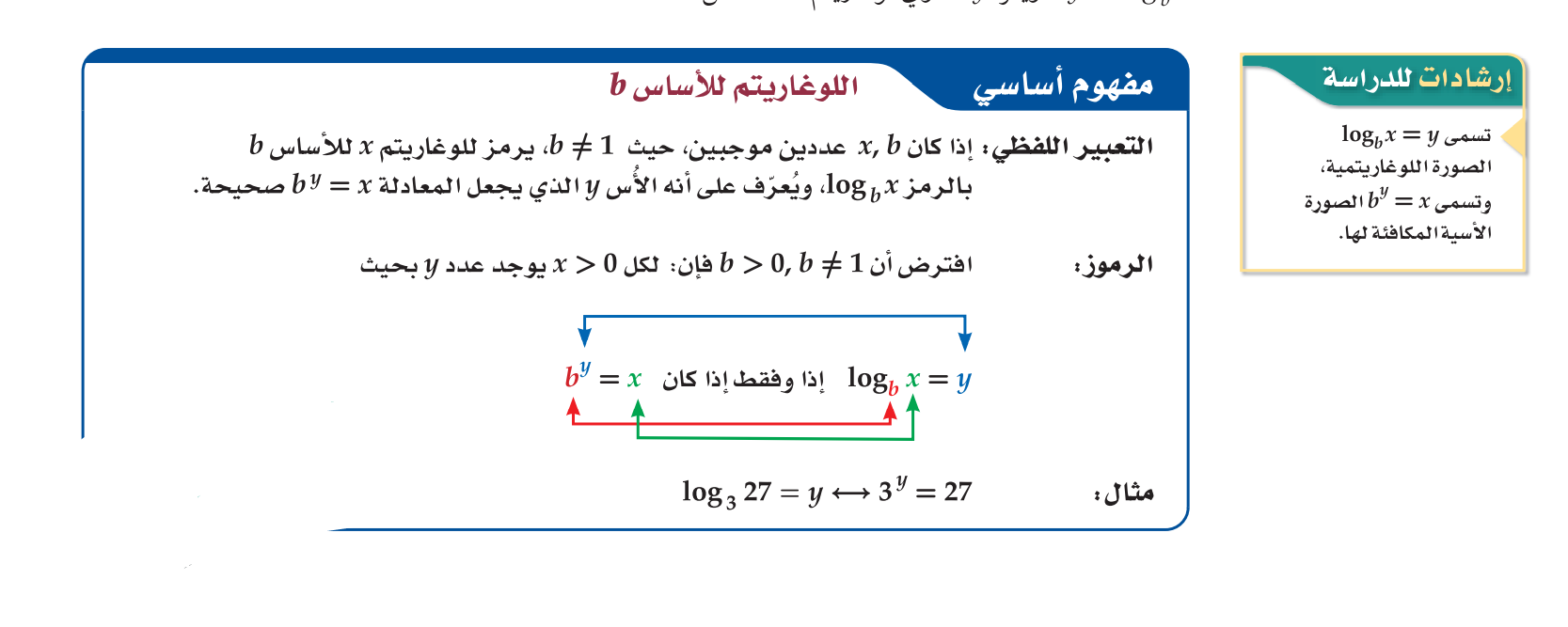 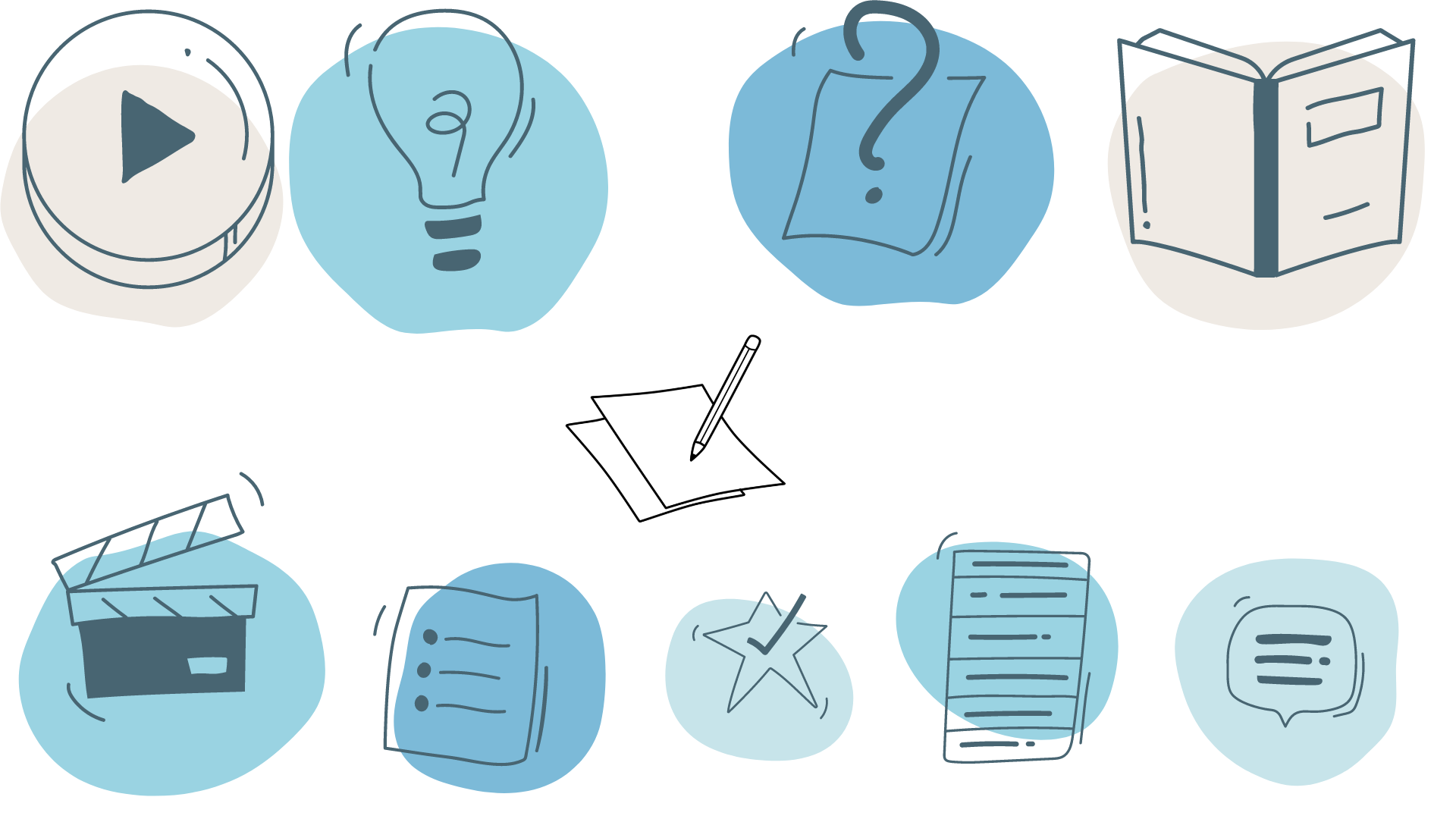 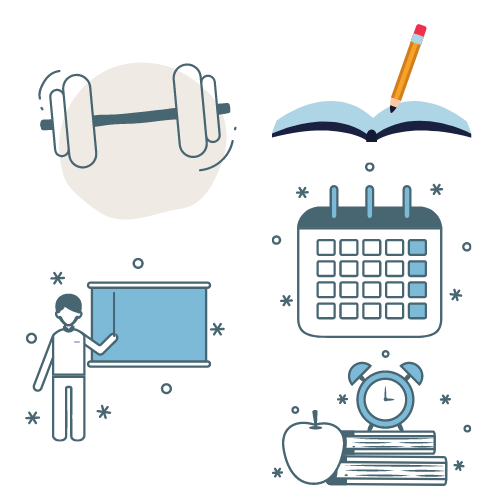 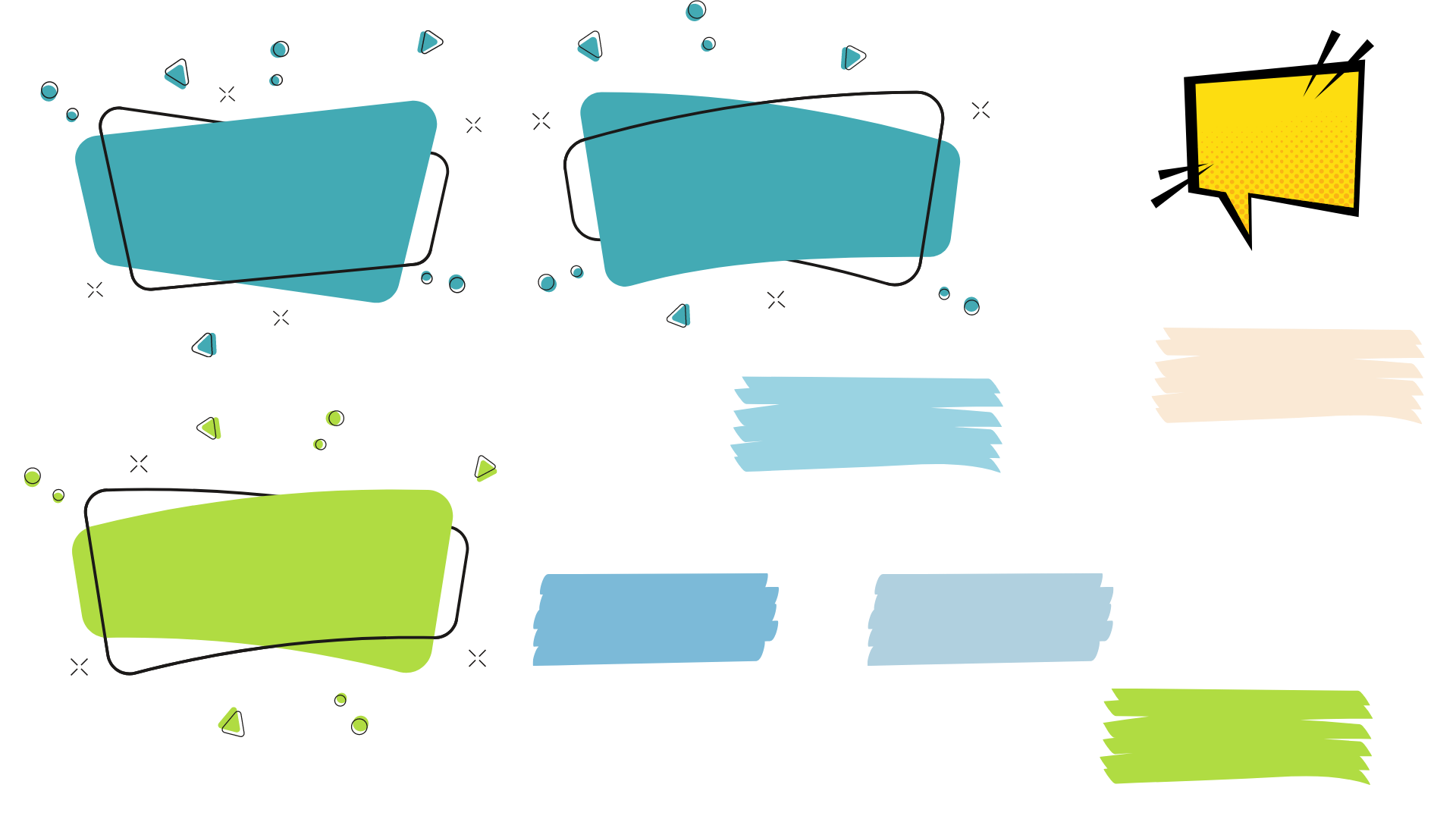 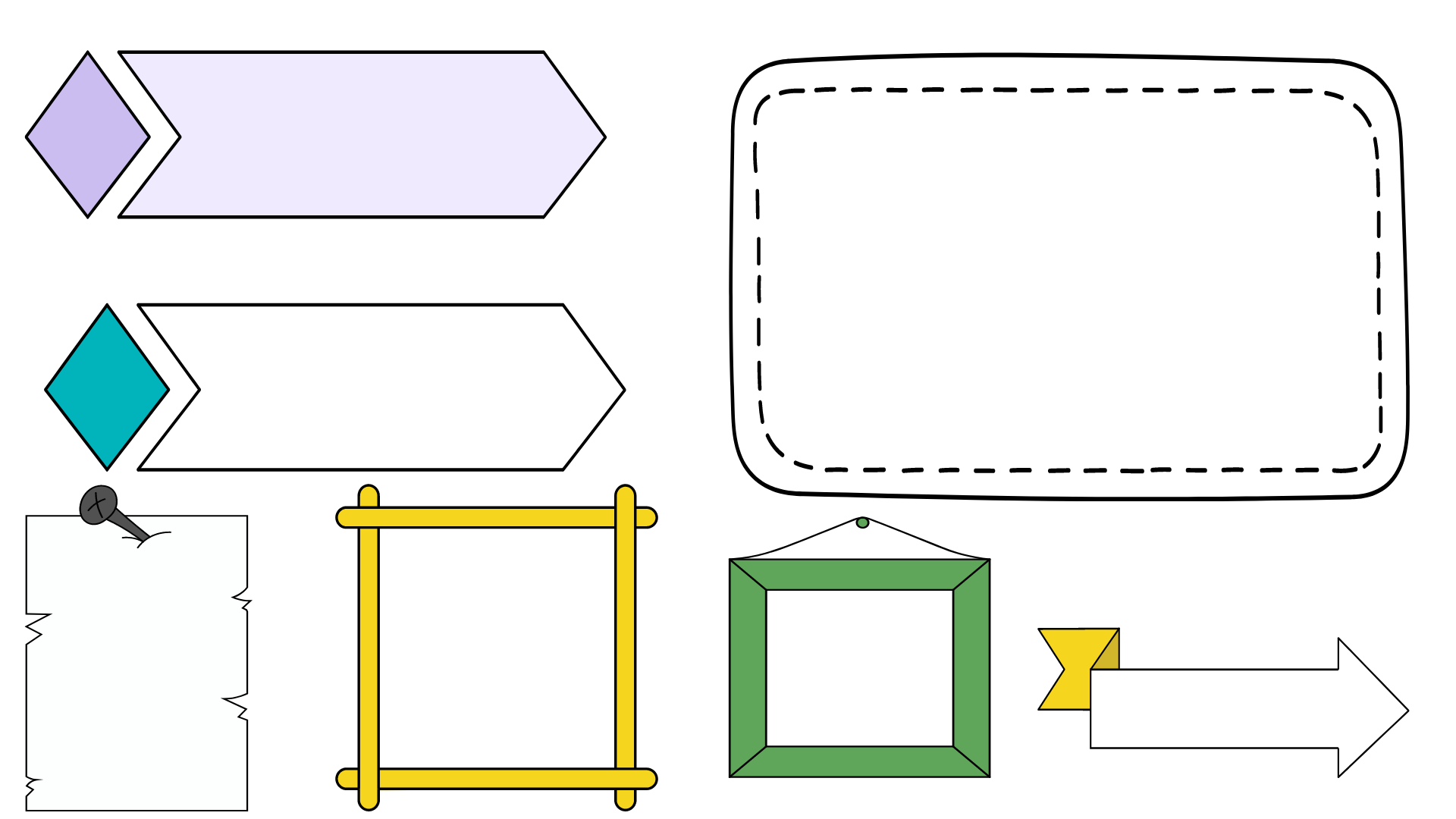 مثال 1
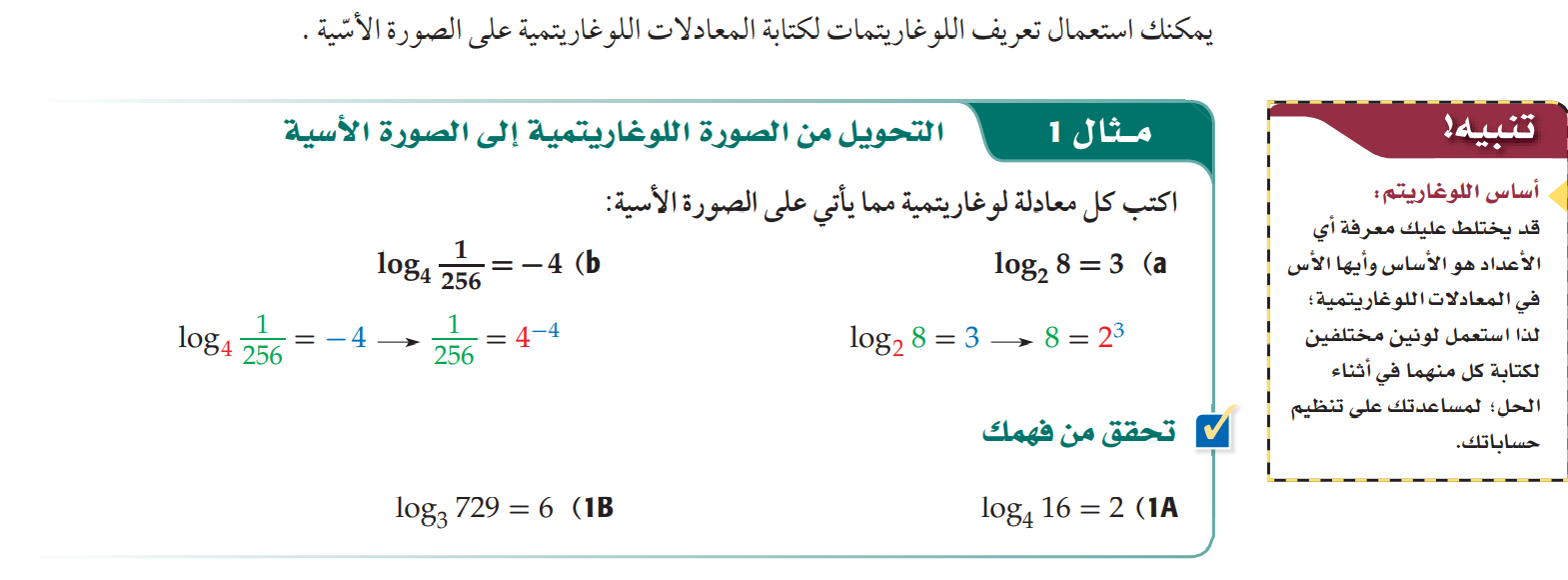 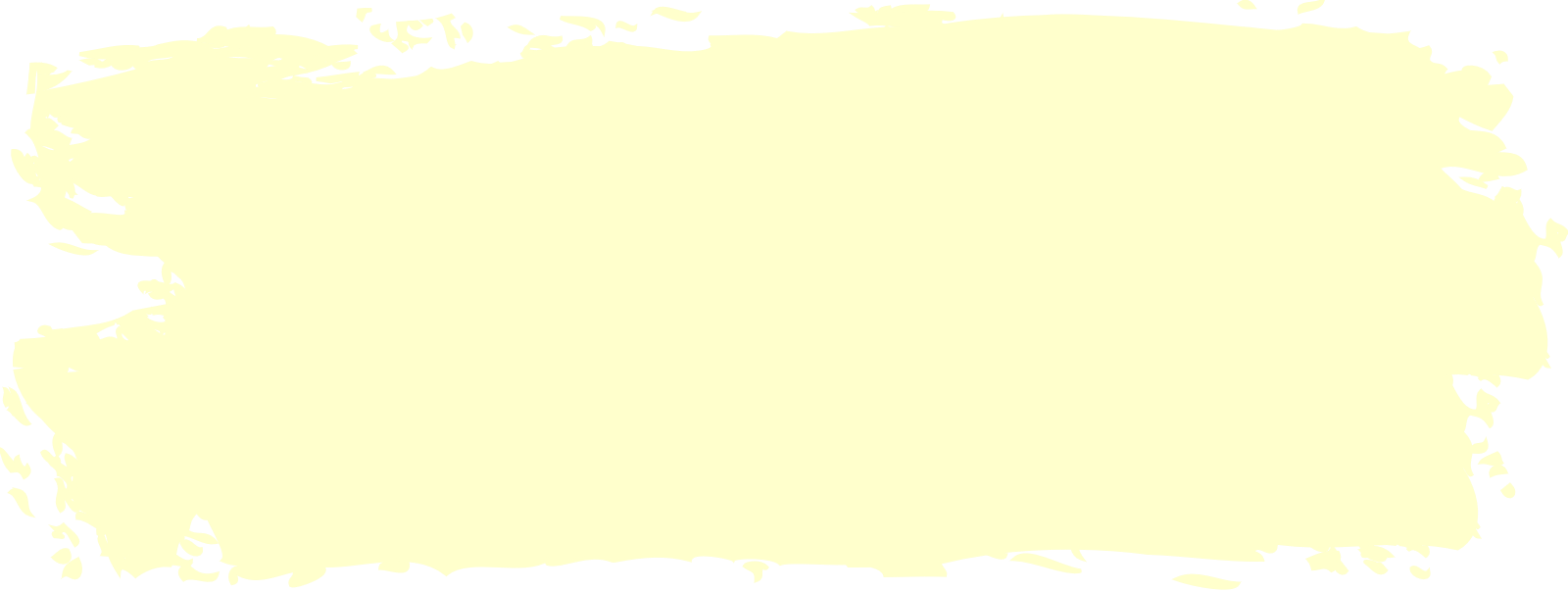 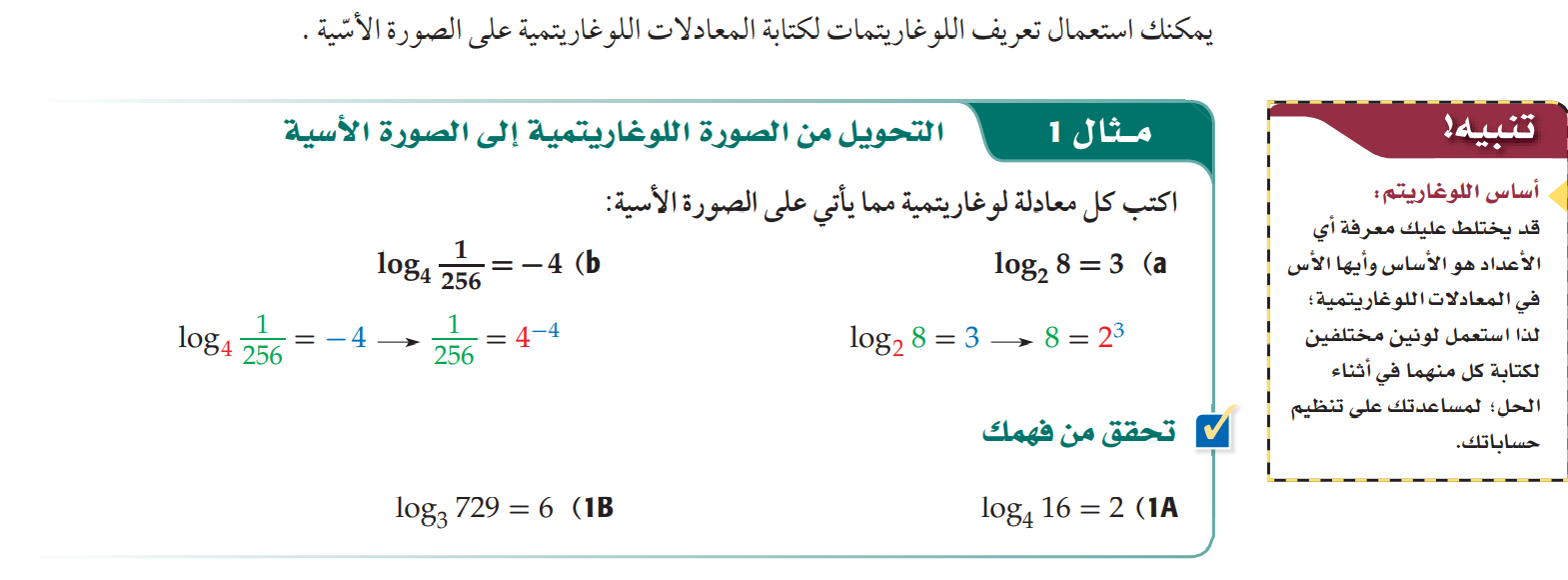 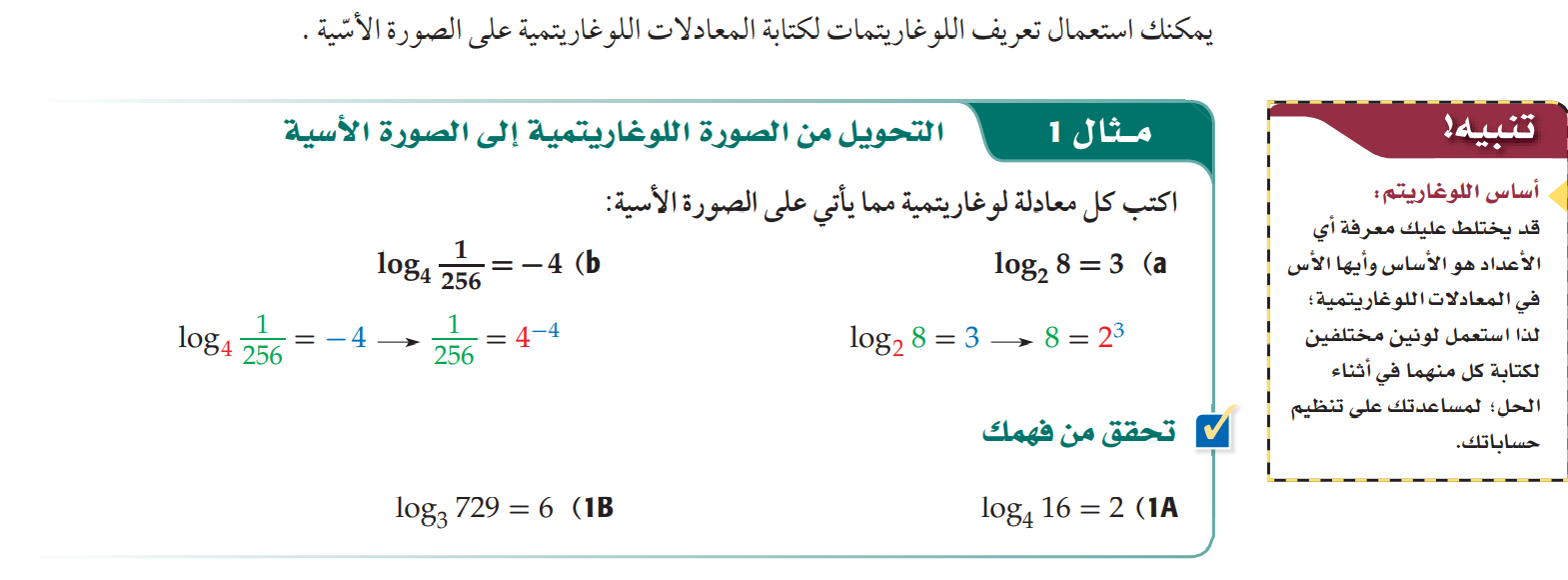 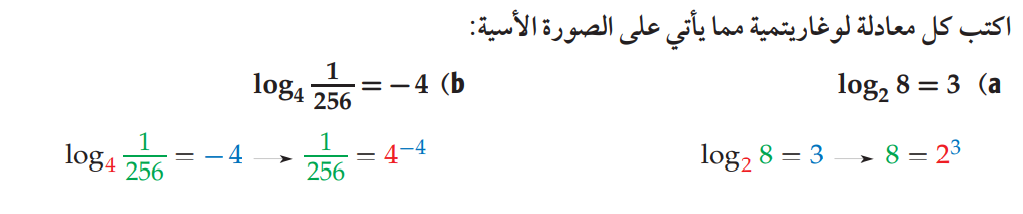 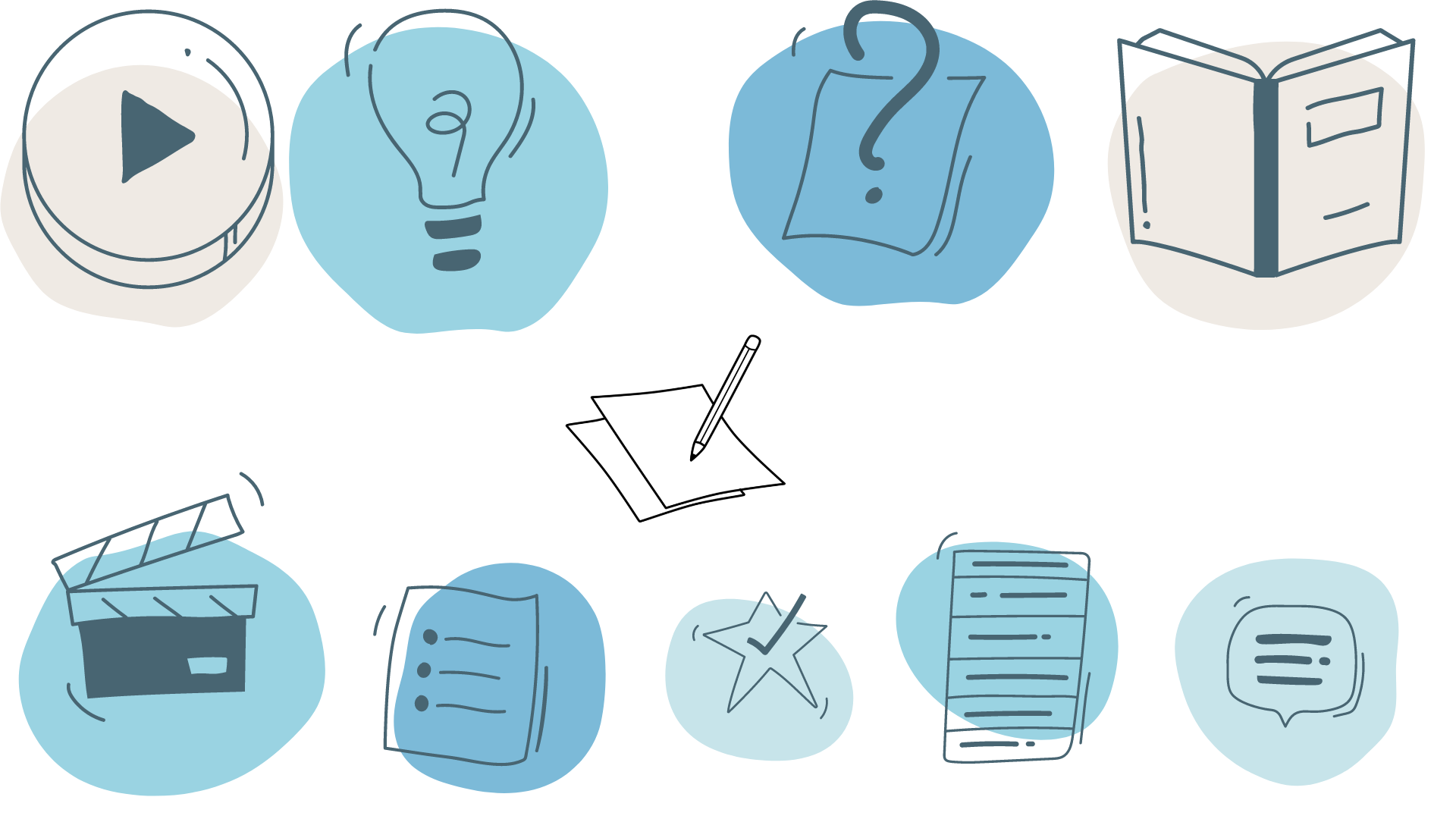 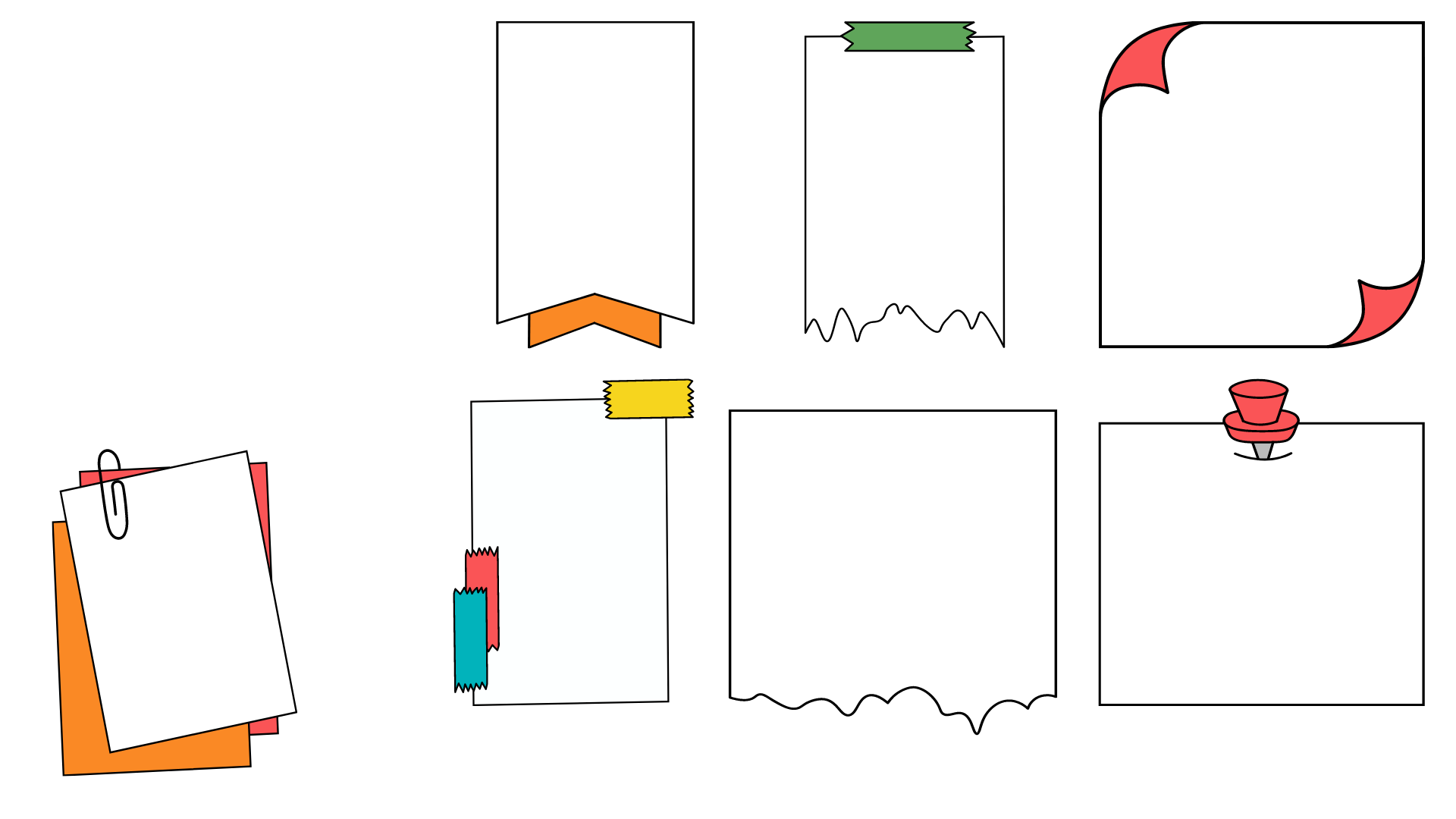 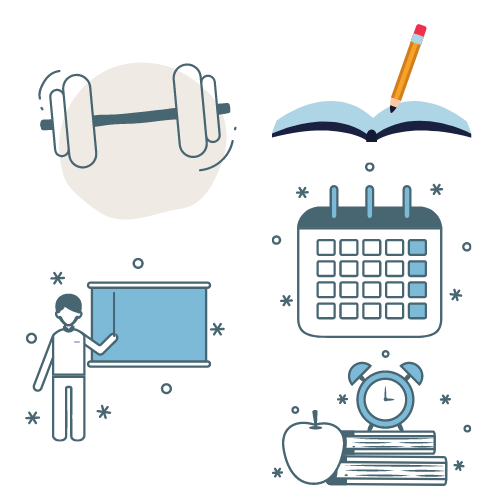 تحقق من فهمك
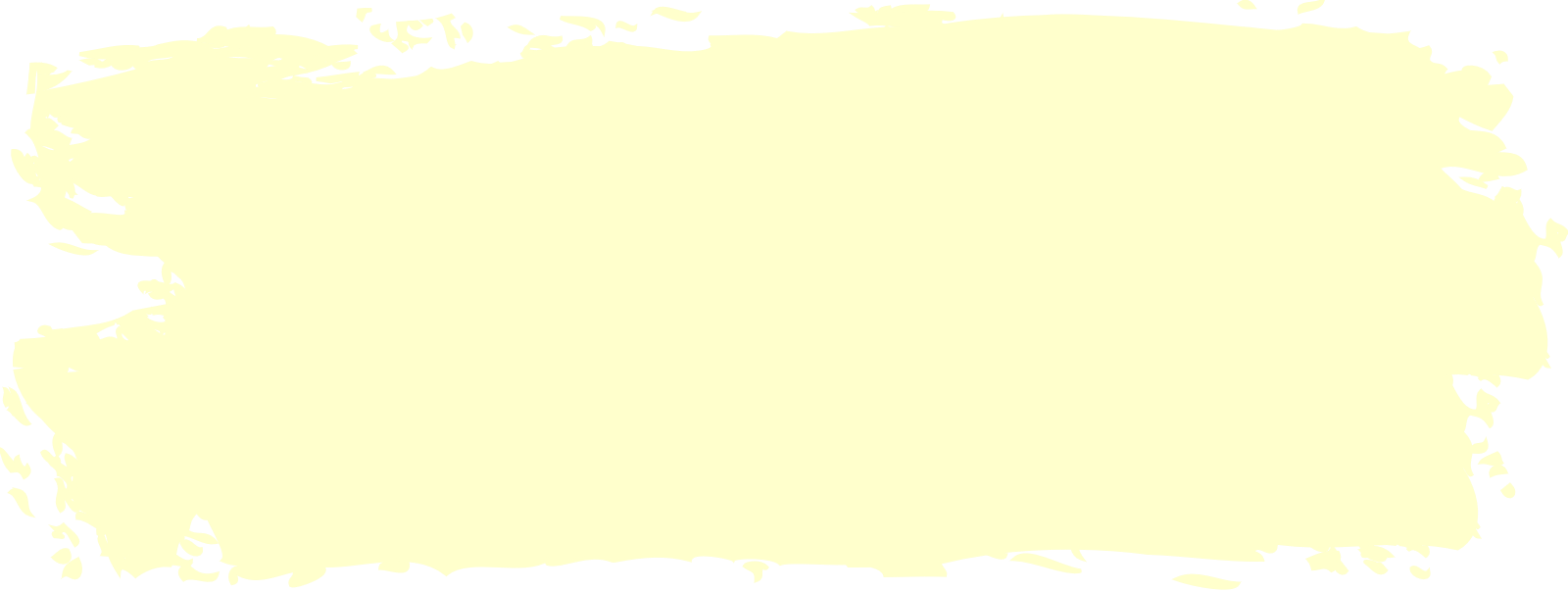 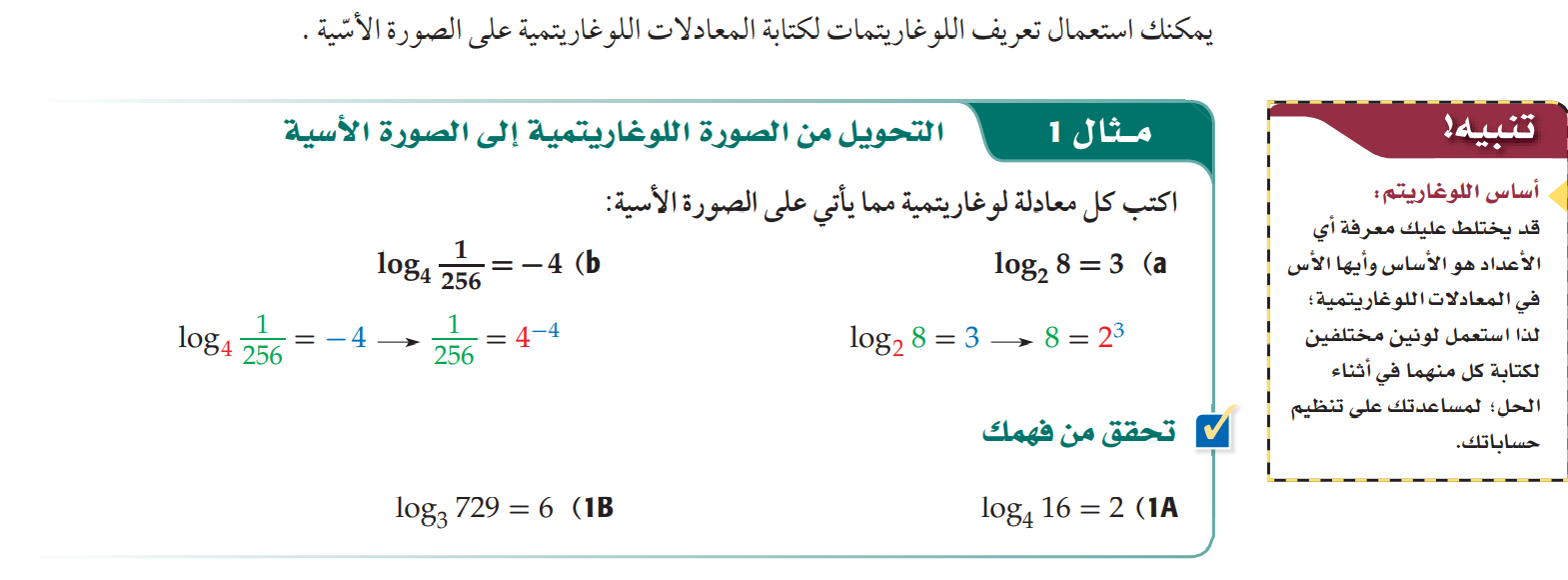 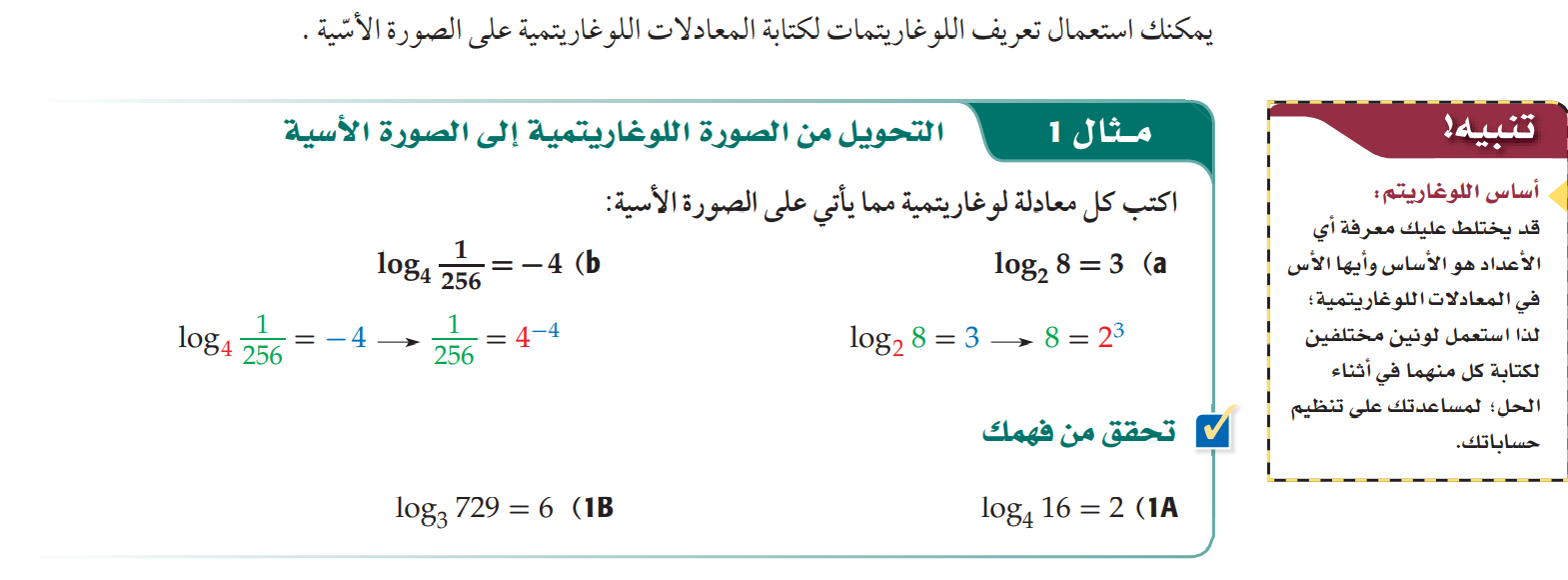 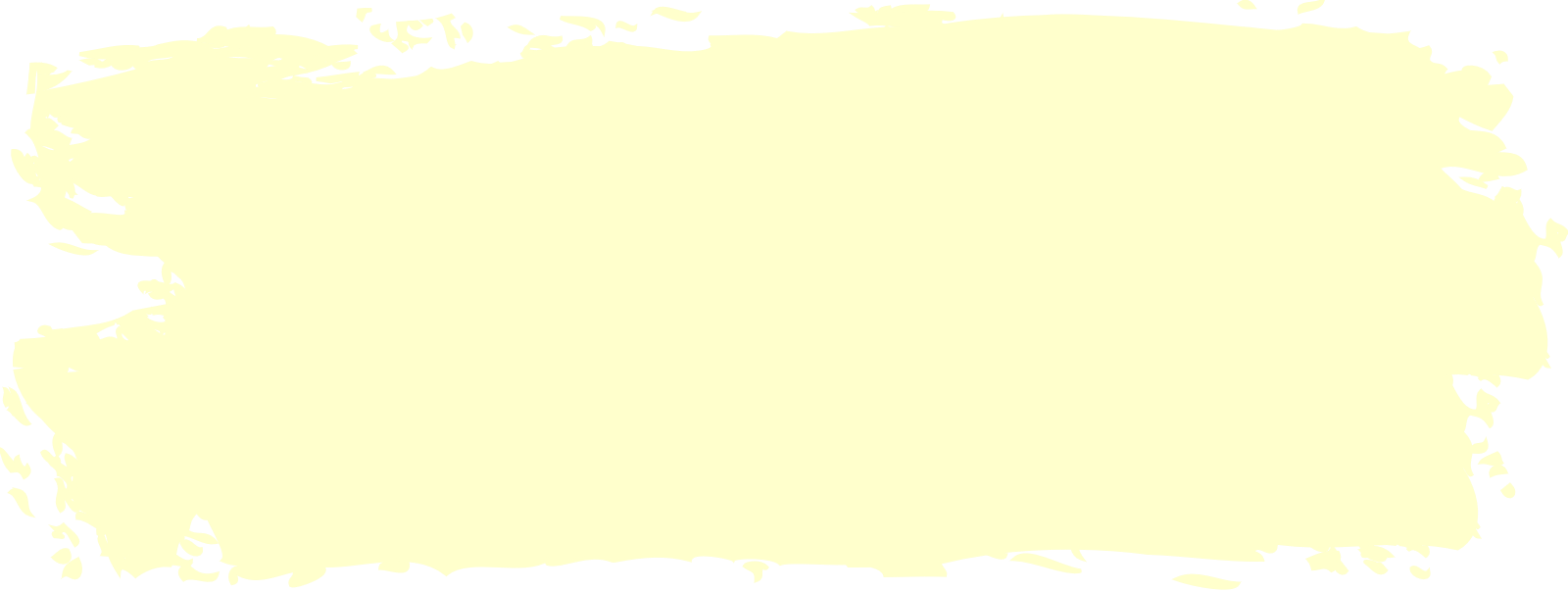 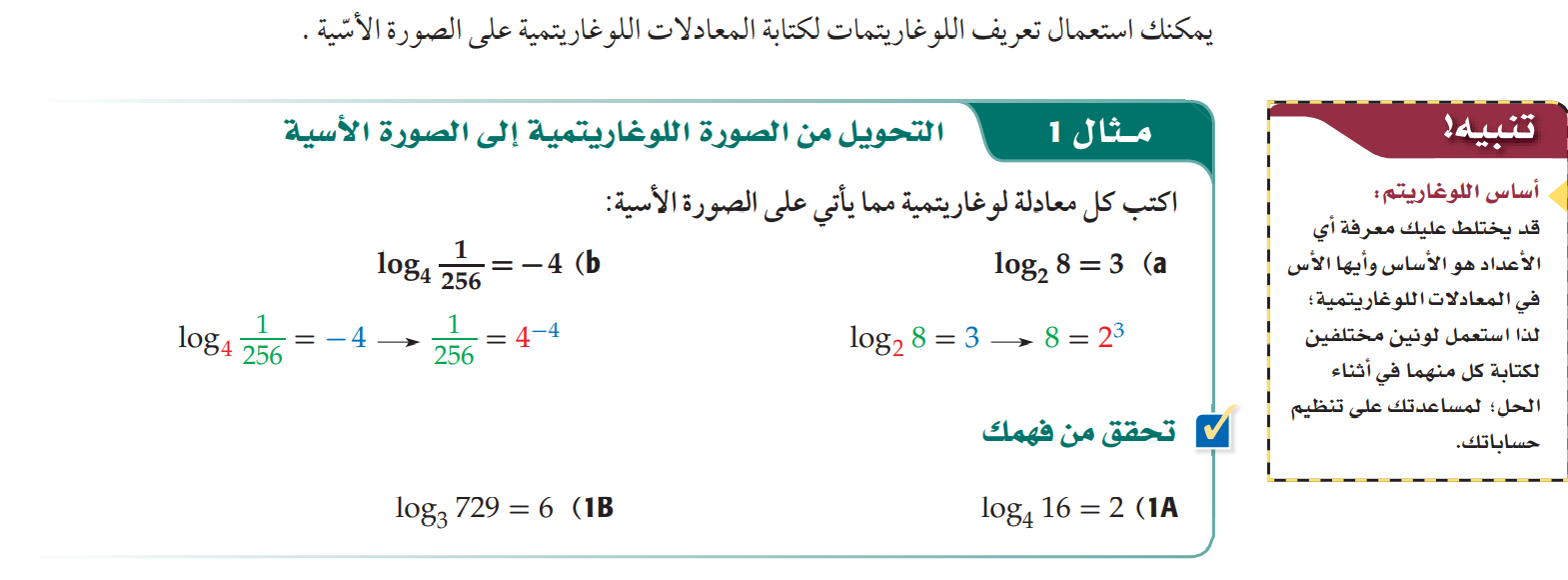 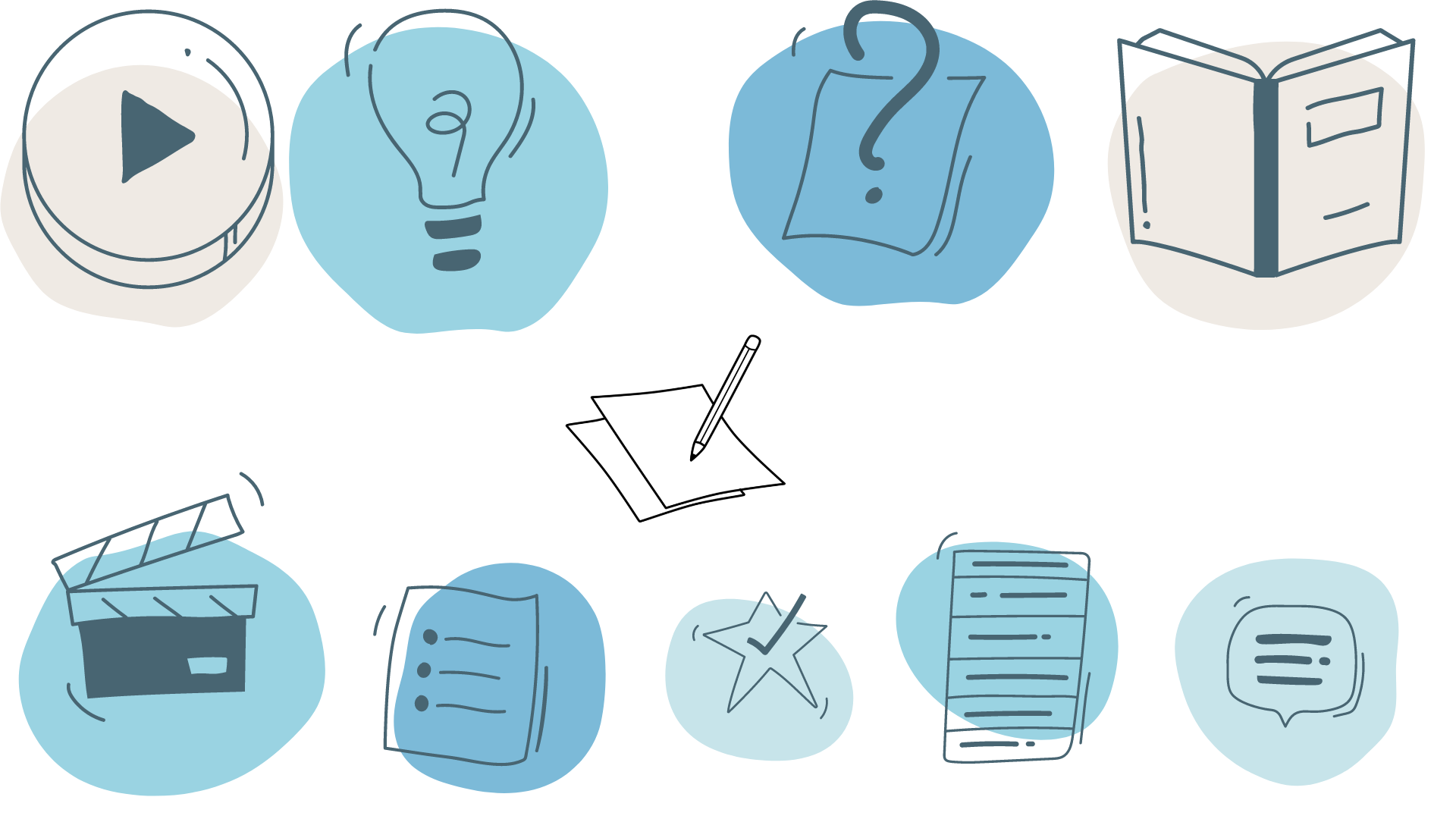 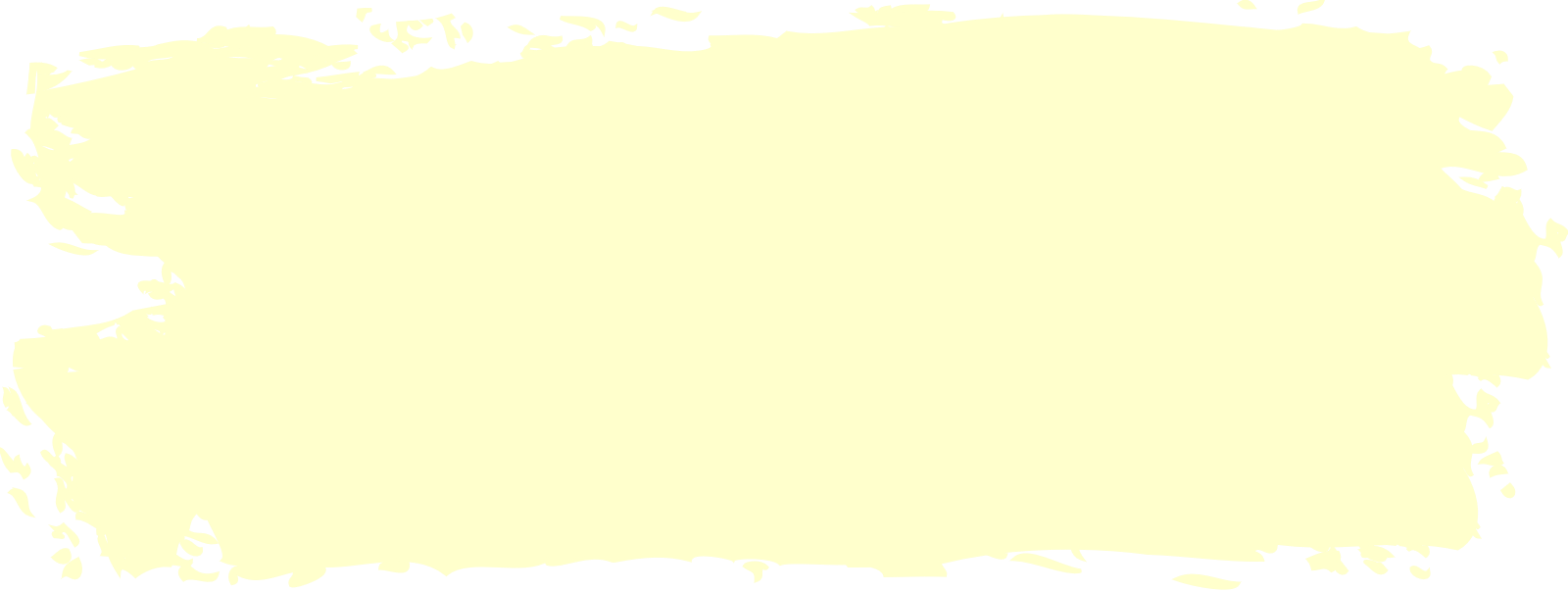 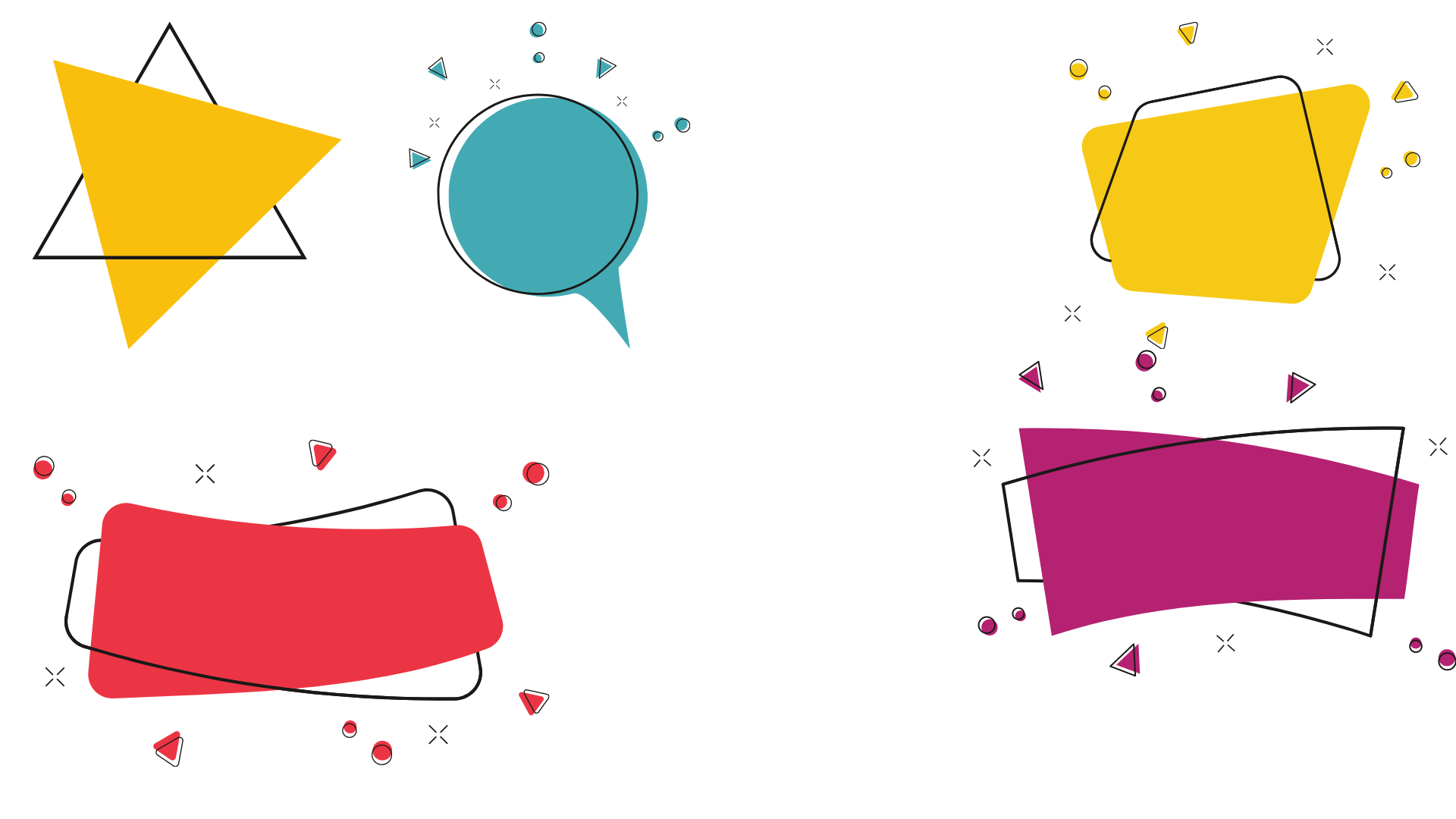 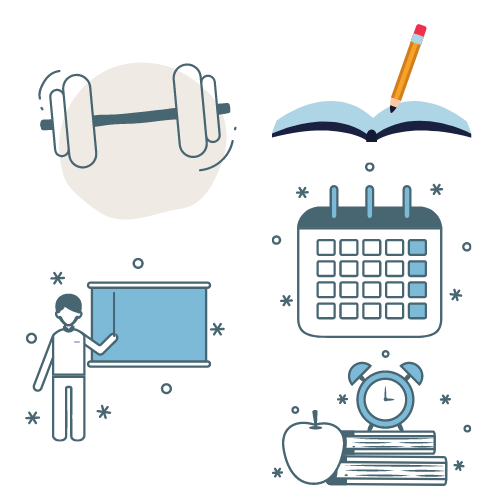 الحل
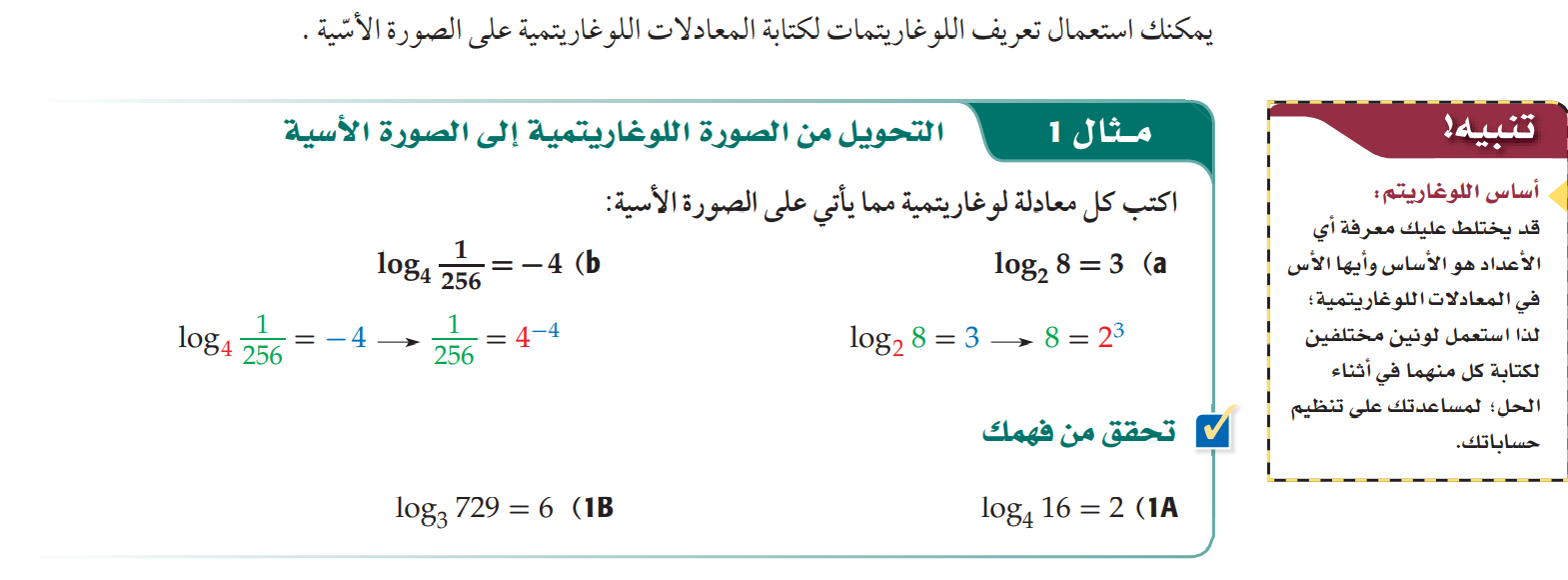 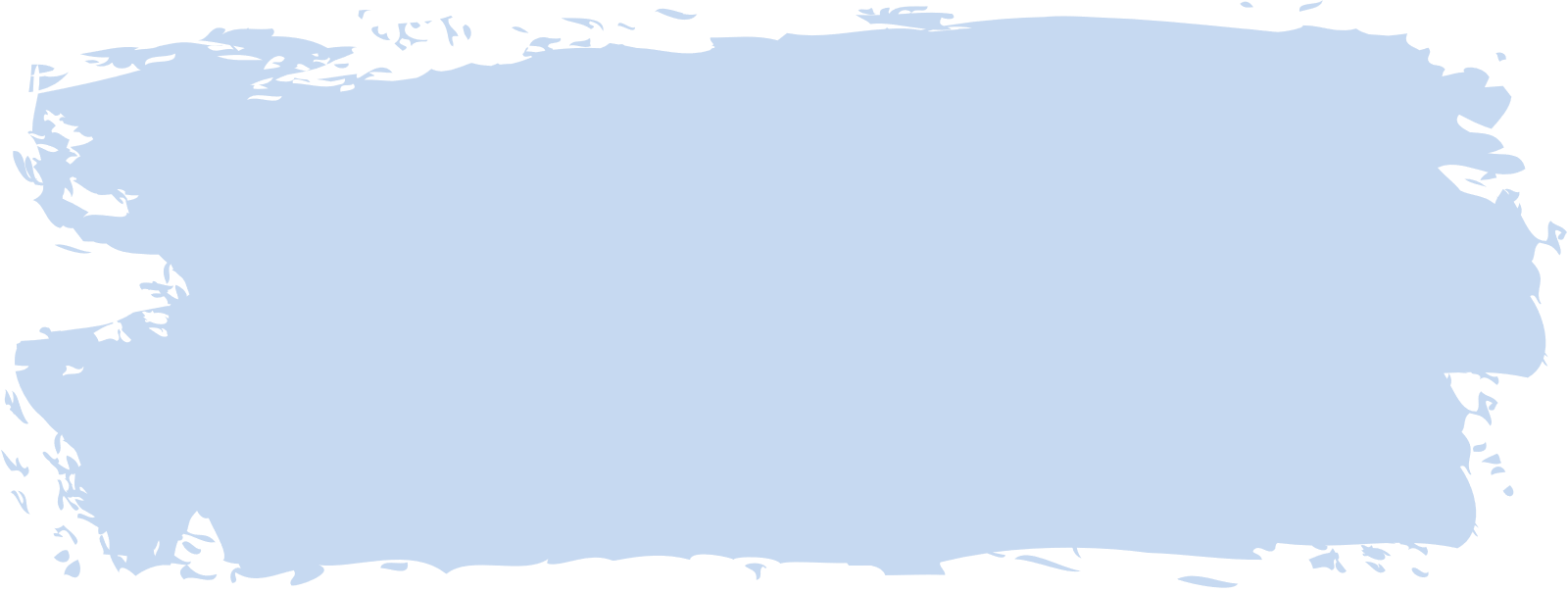 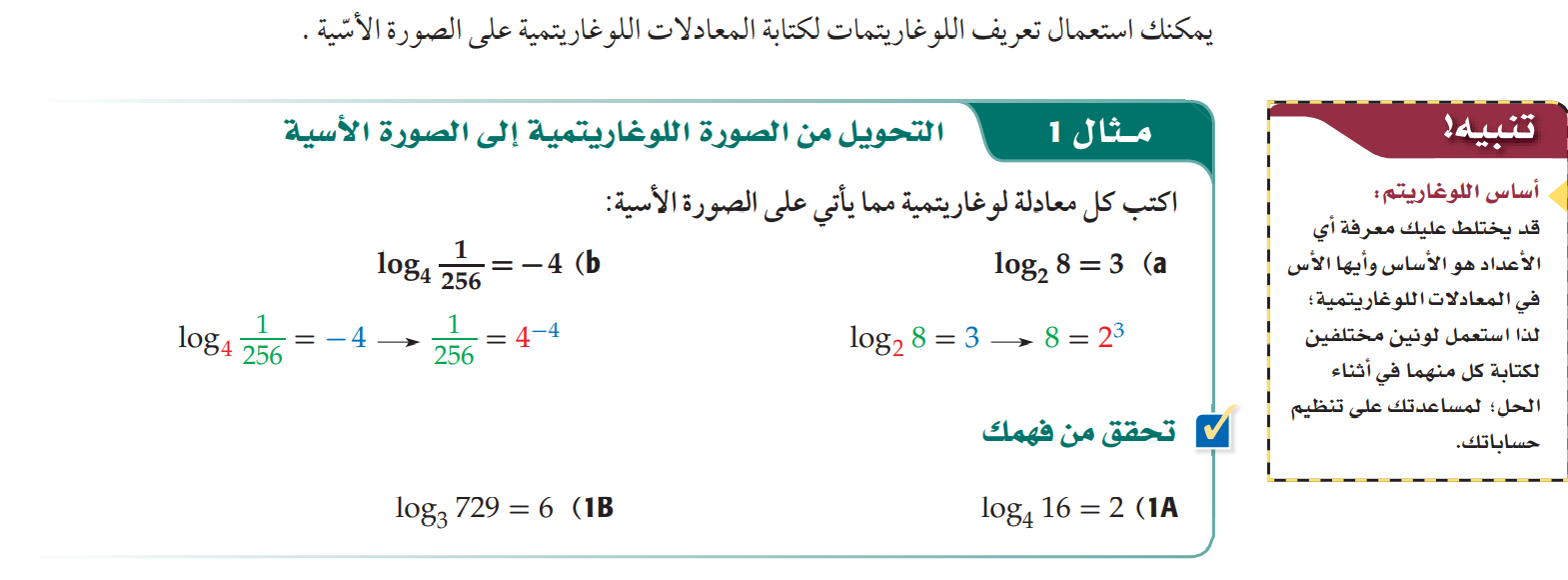 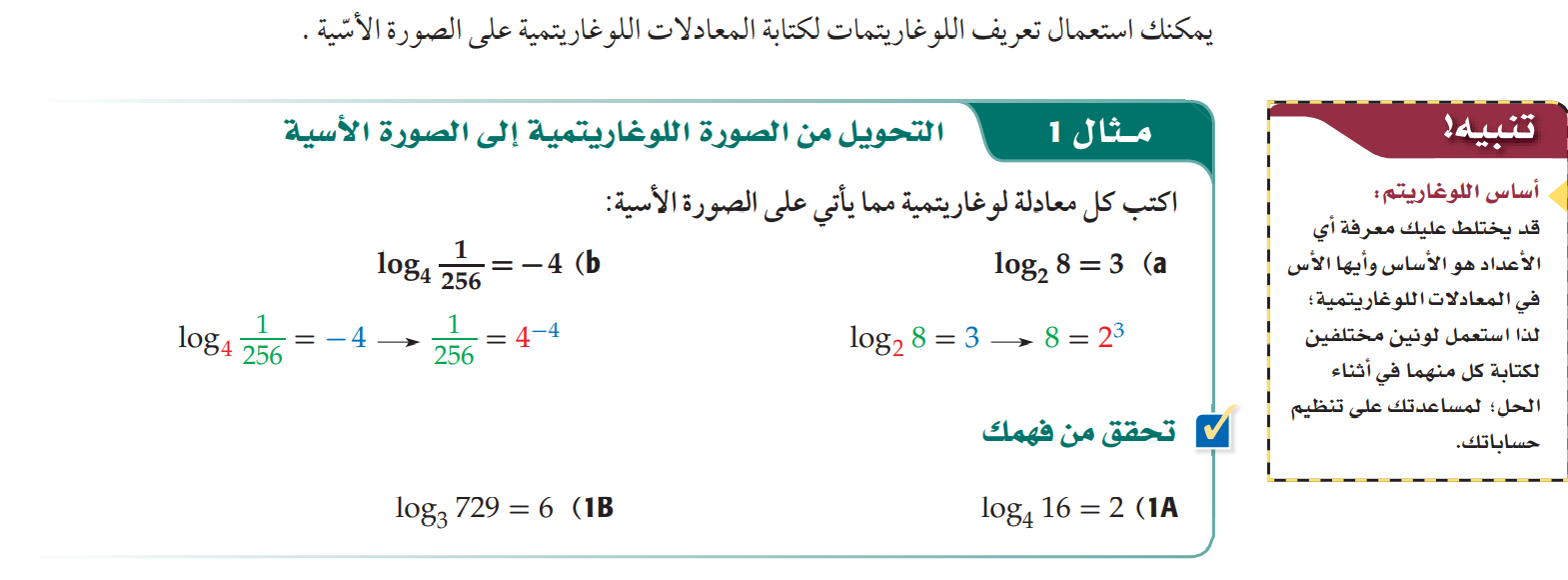 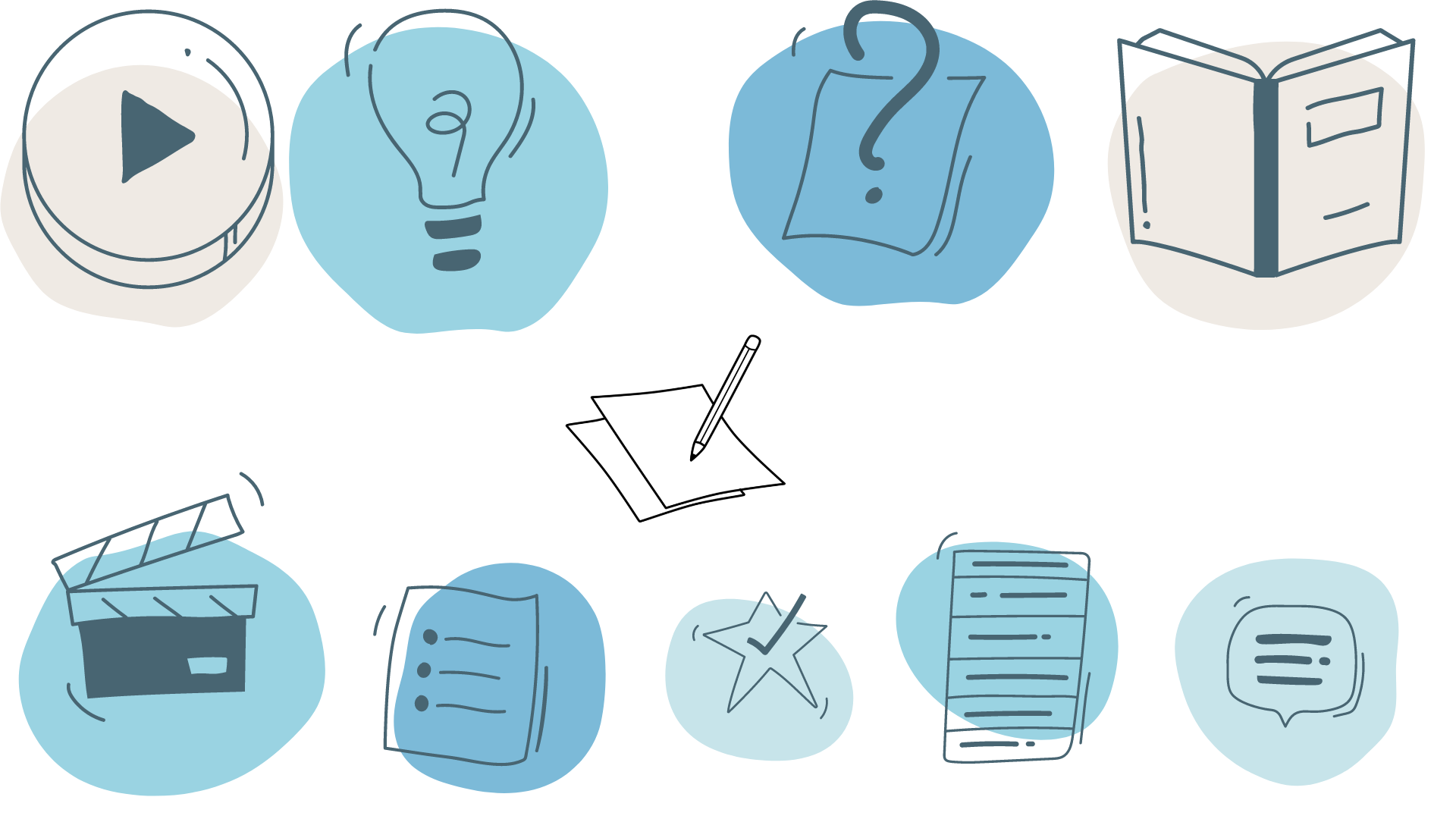 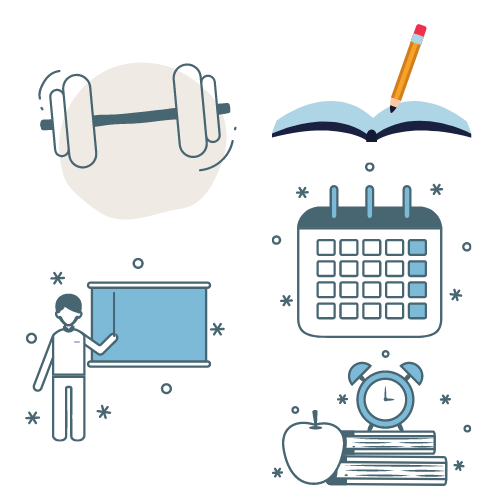 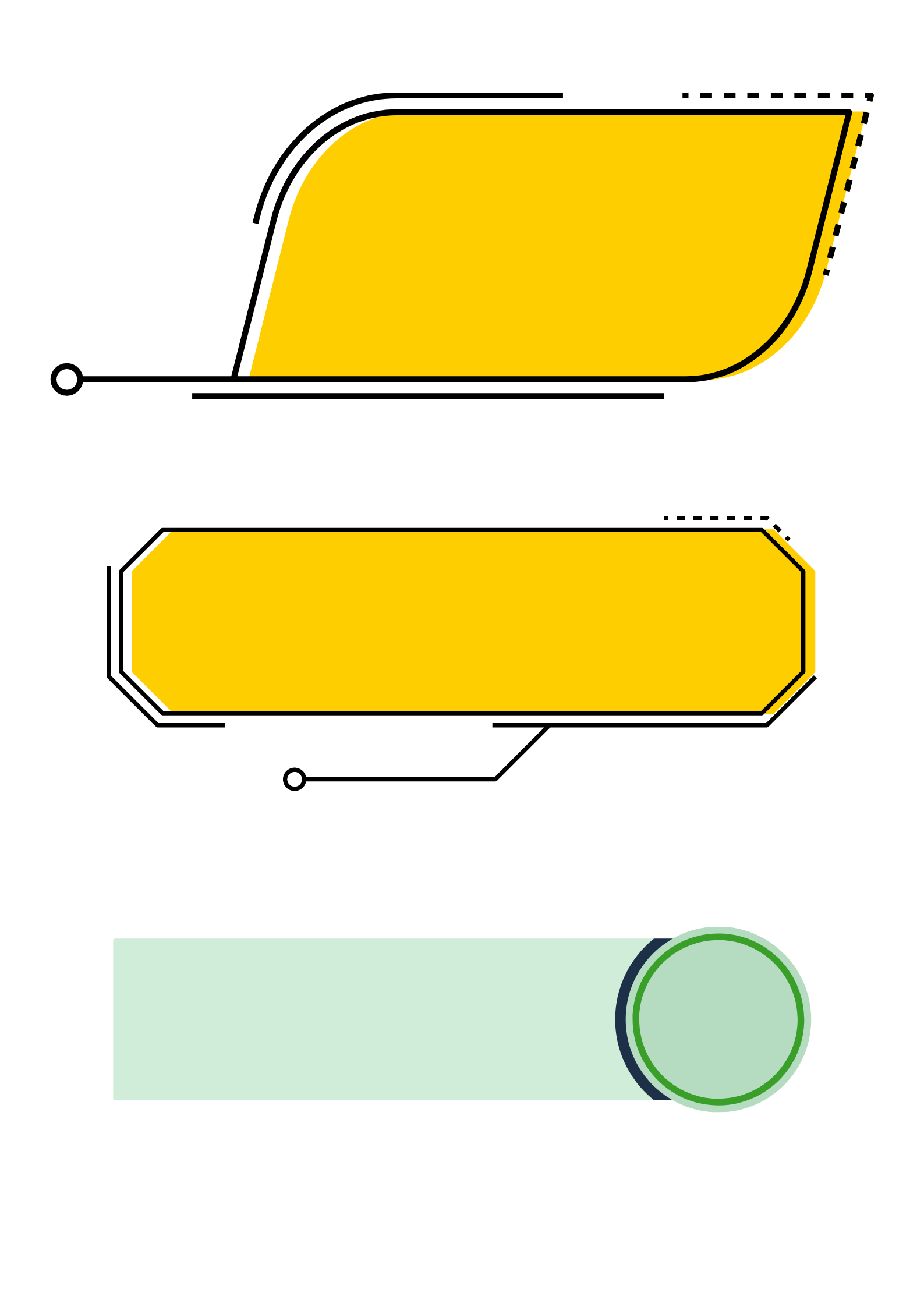 تدرب وحل المسائل
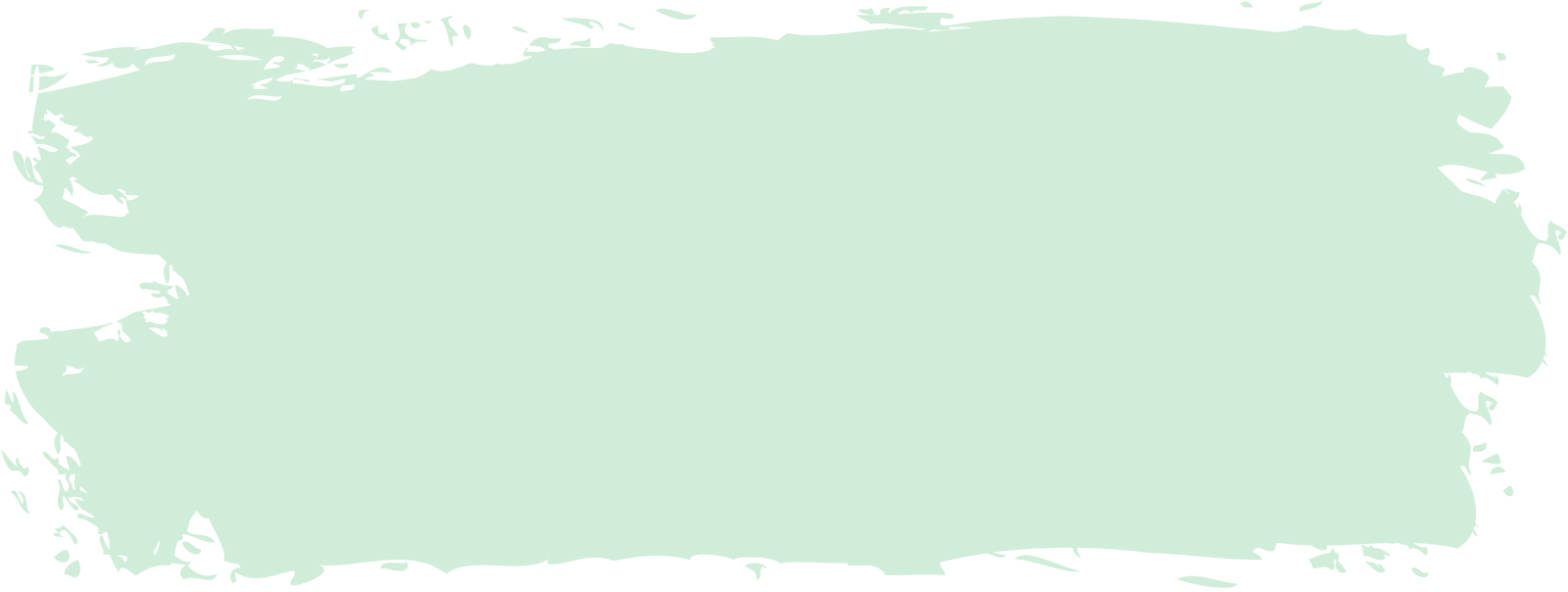 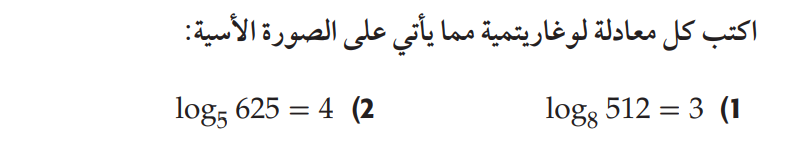 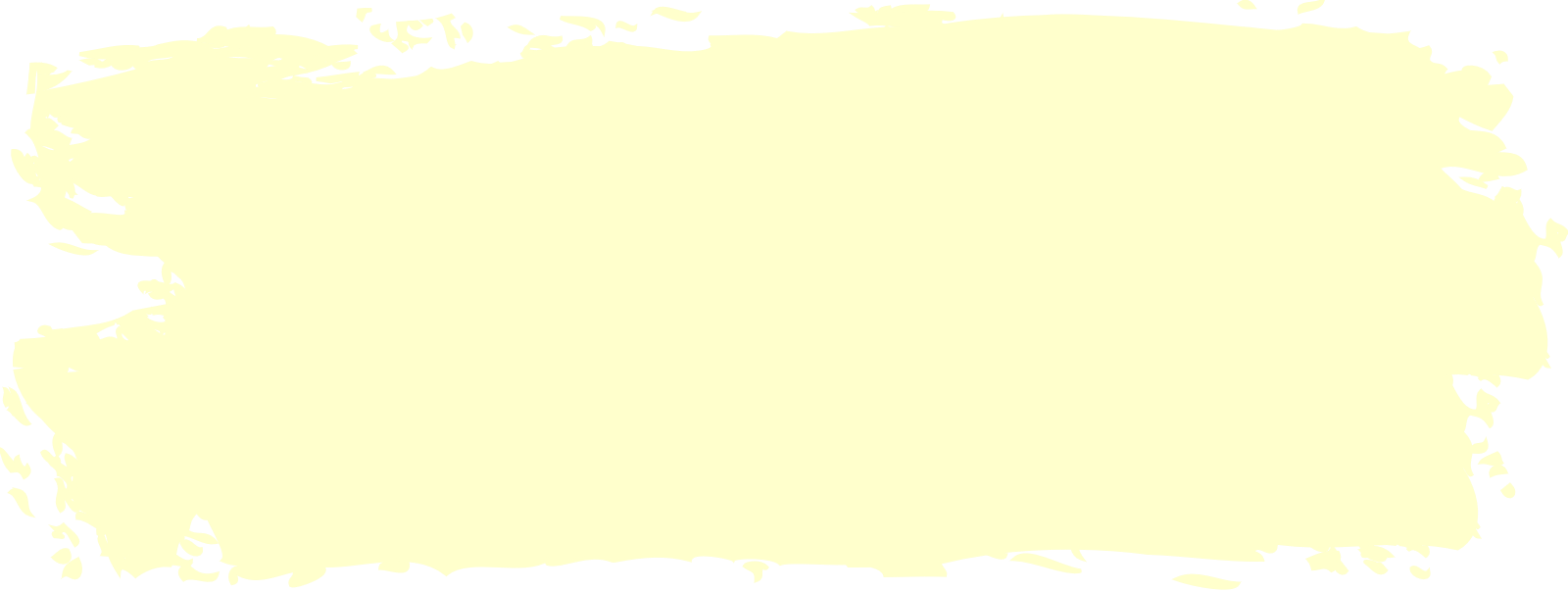 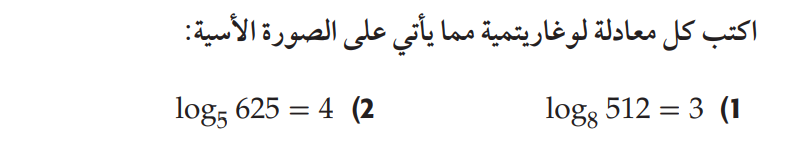 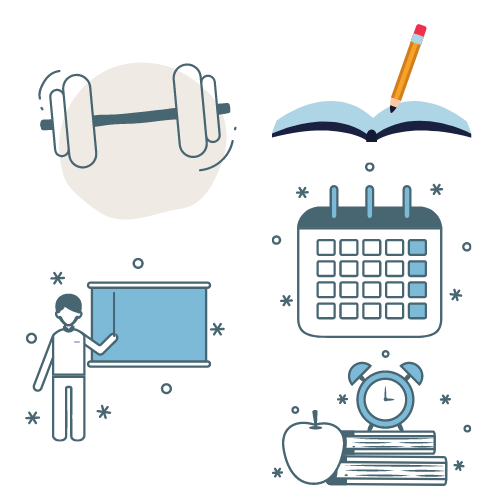 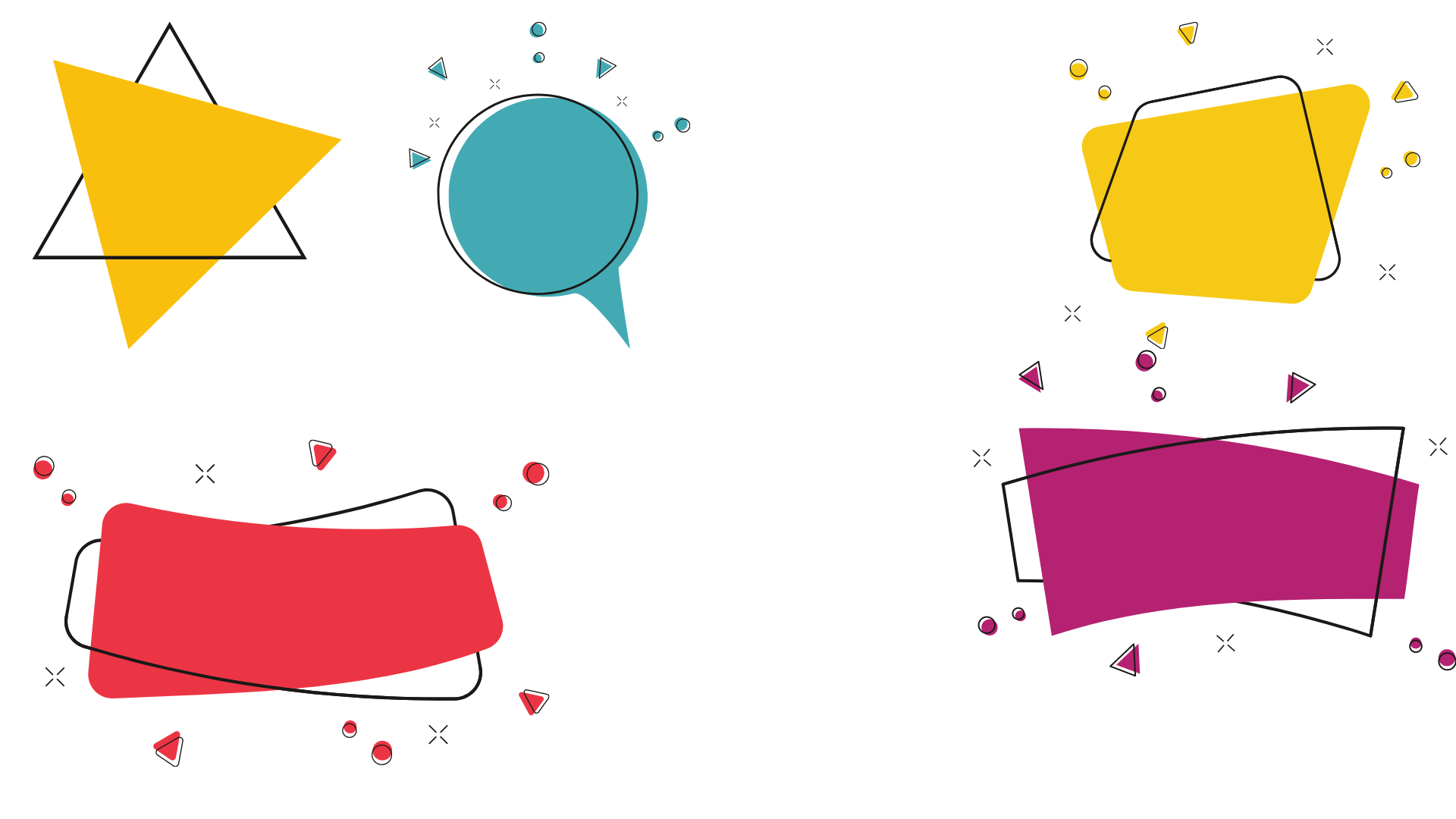 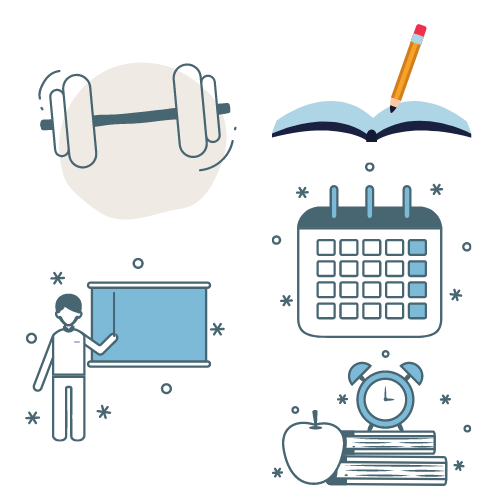 الحل
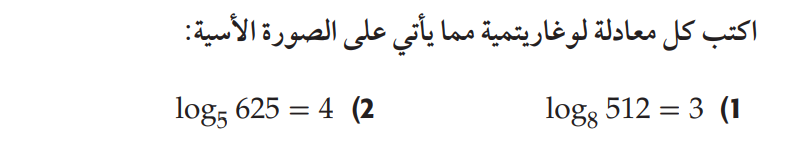 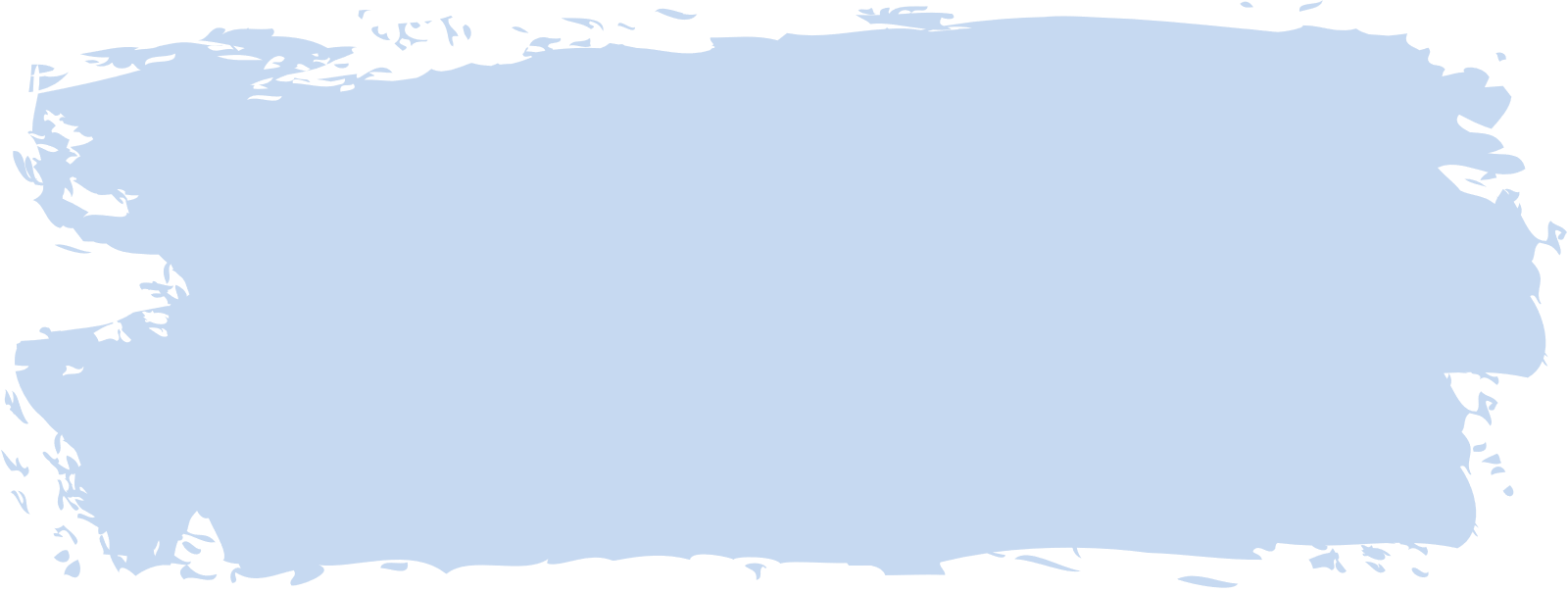 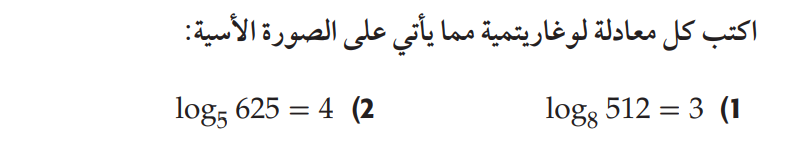 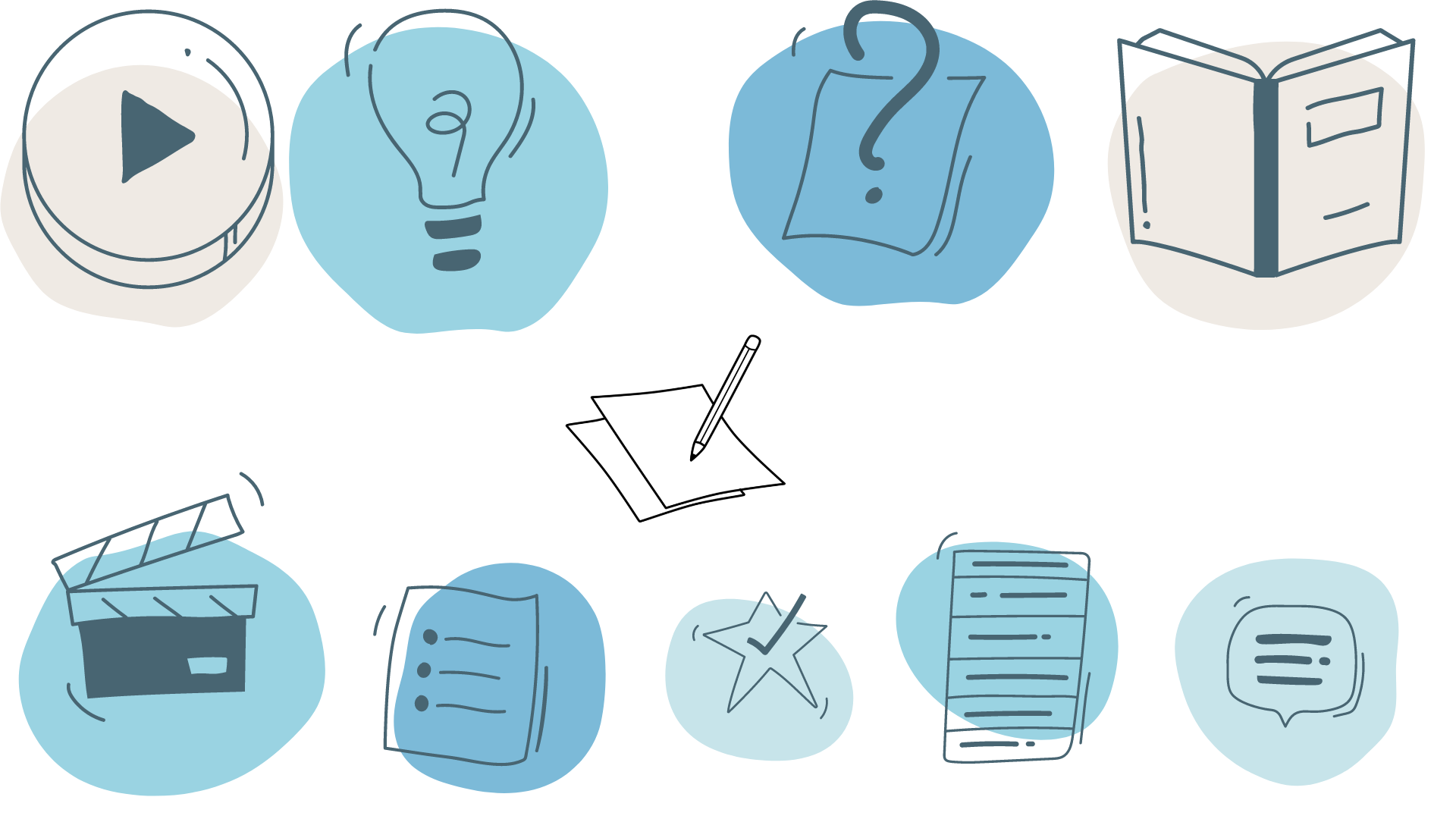 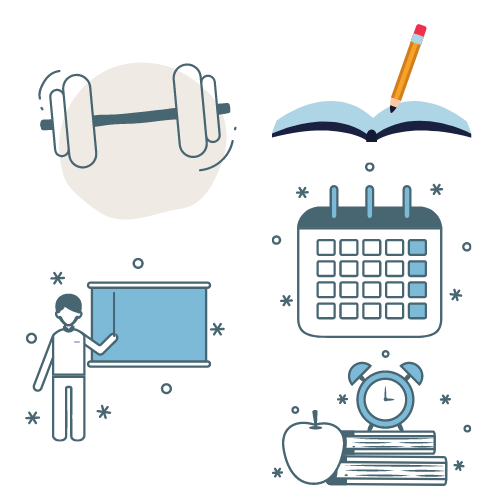 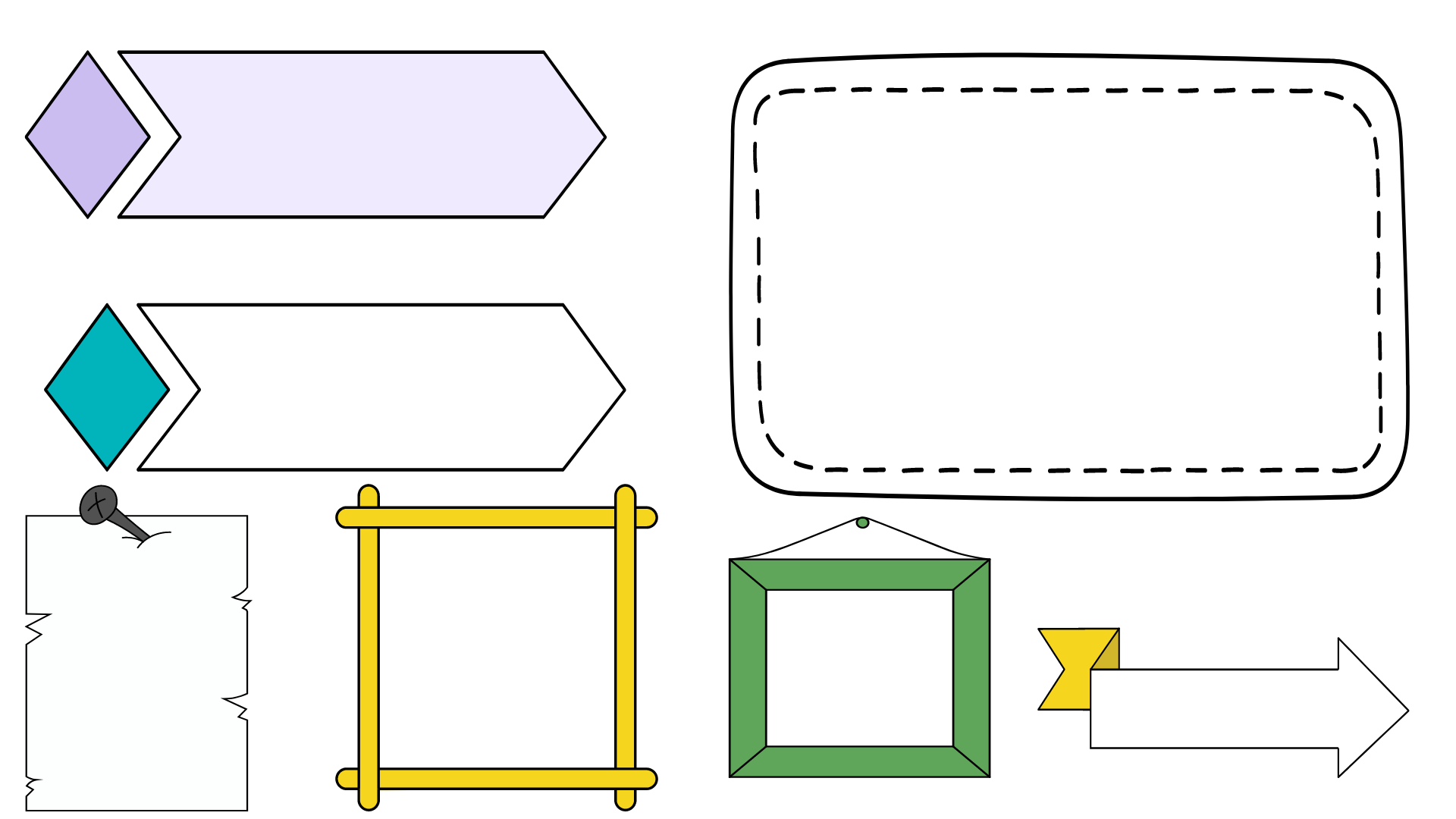 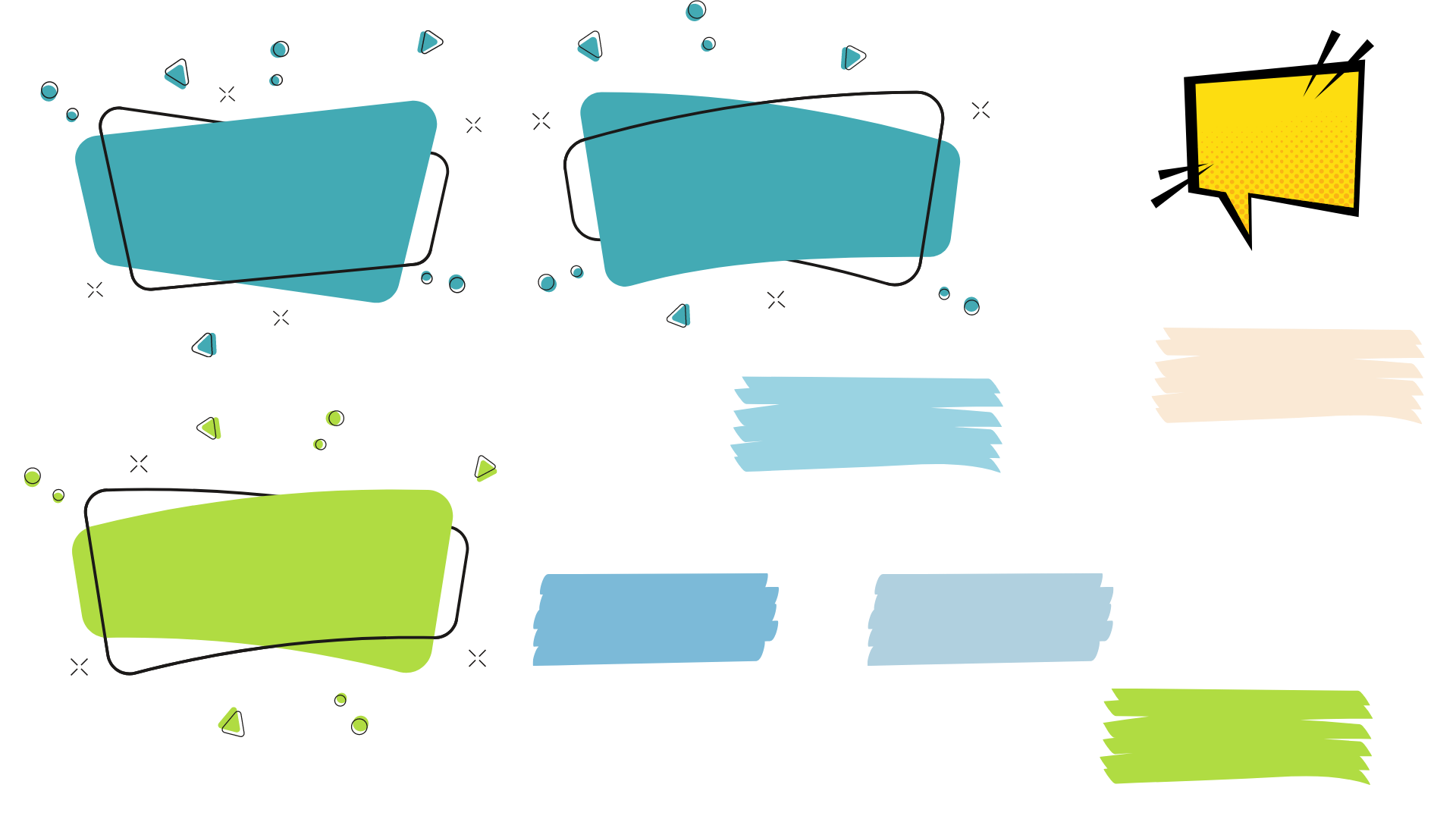 مثال 2
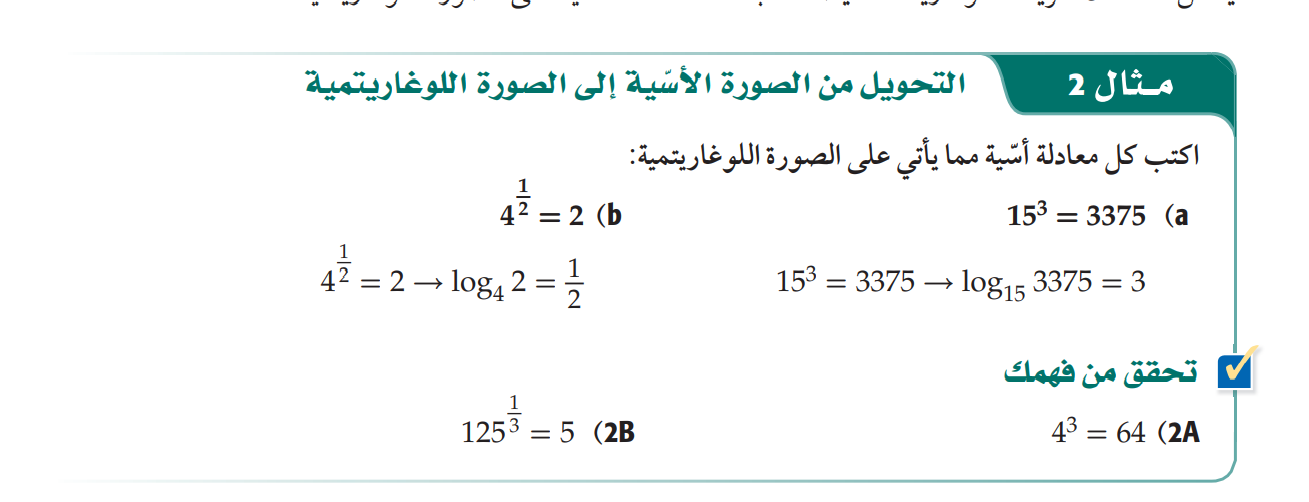 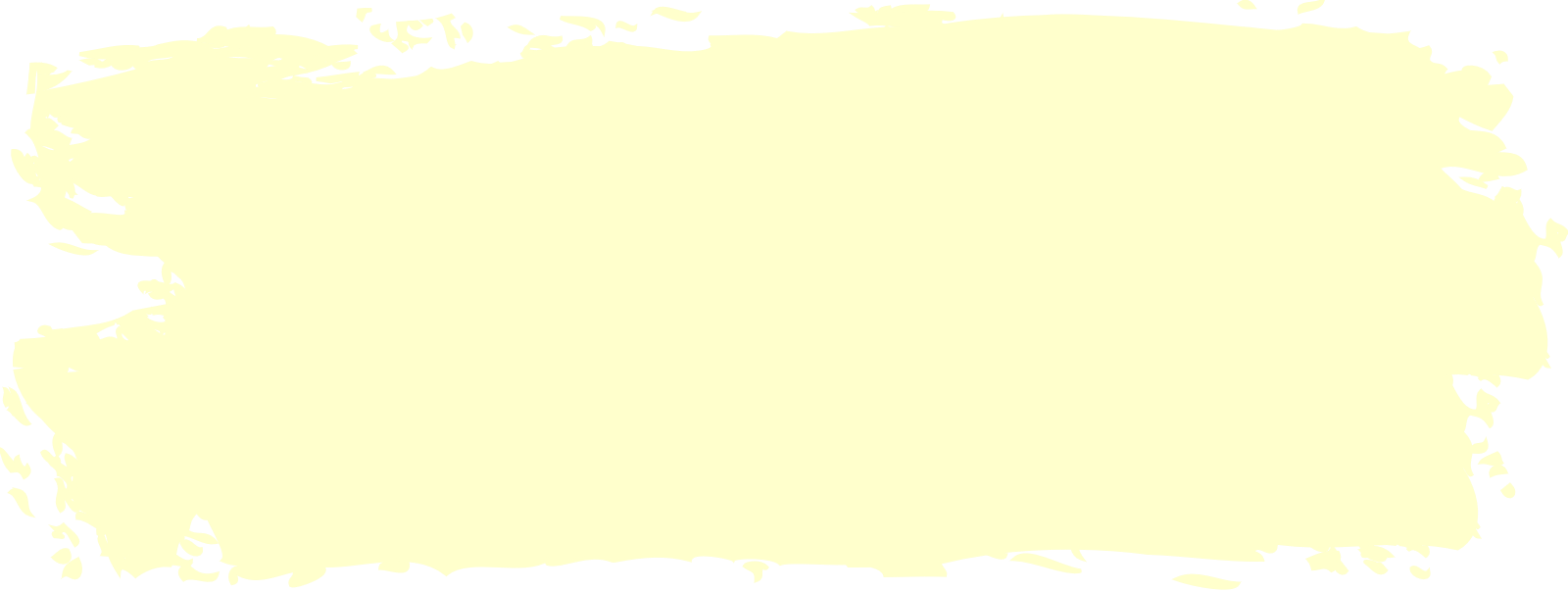 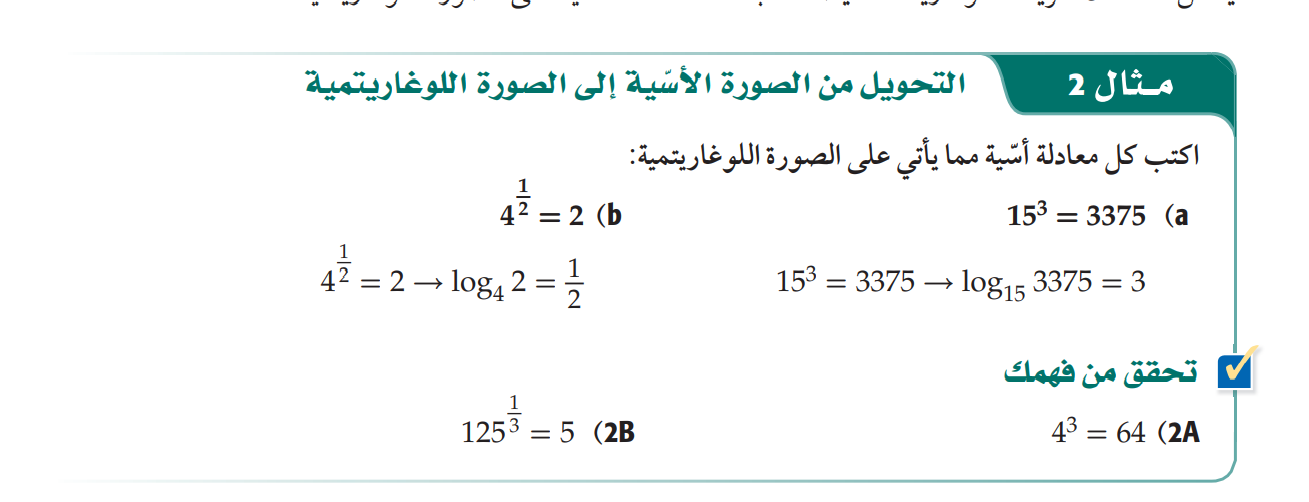 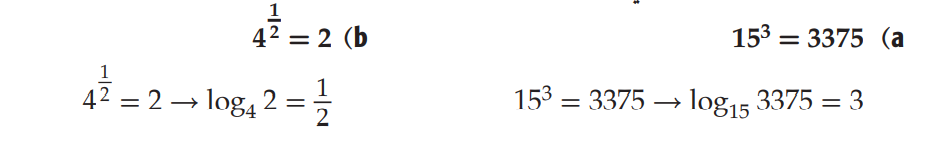 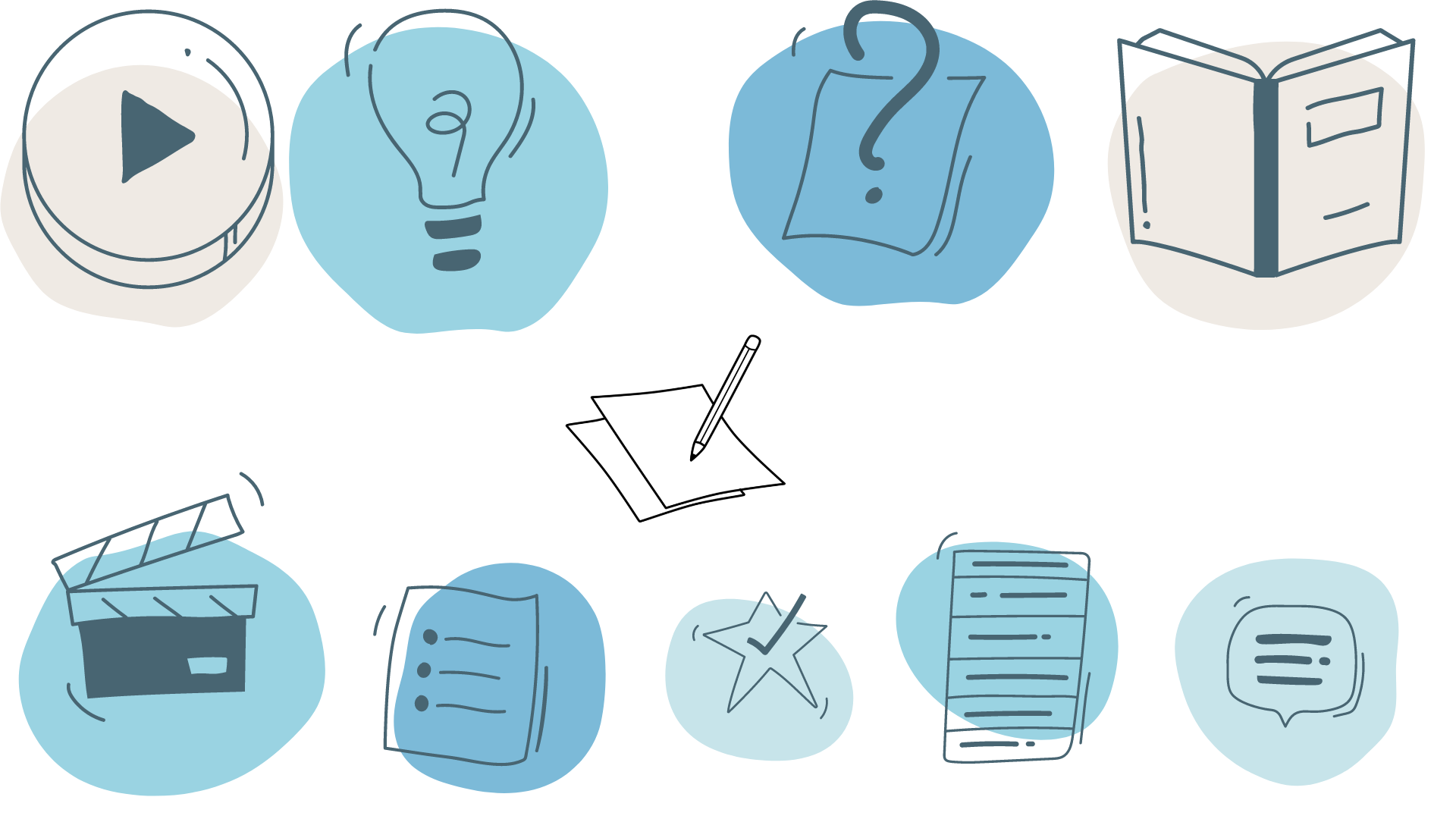 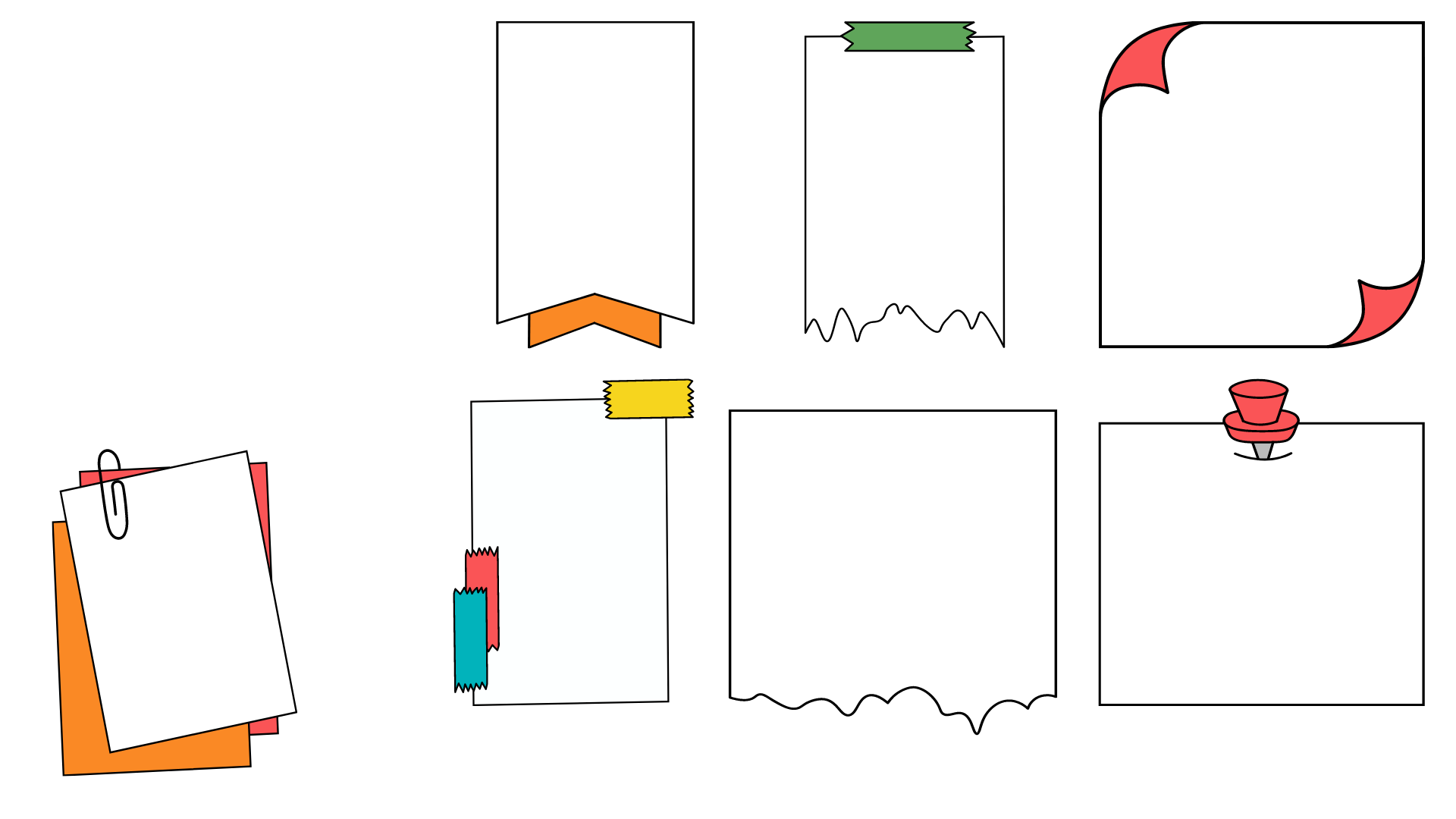 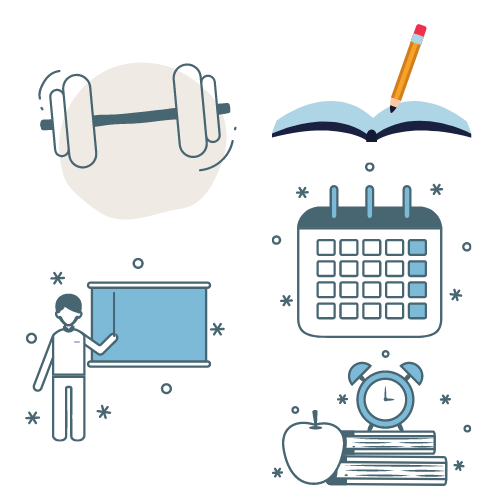 تحقق من فهمك
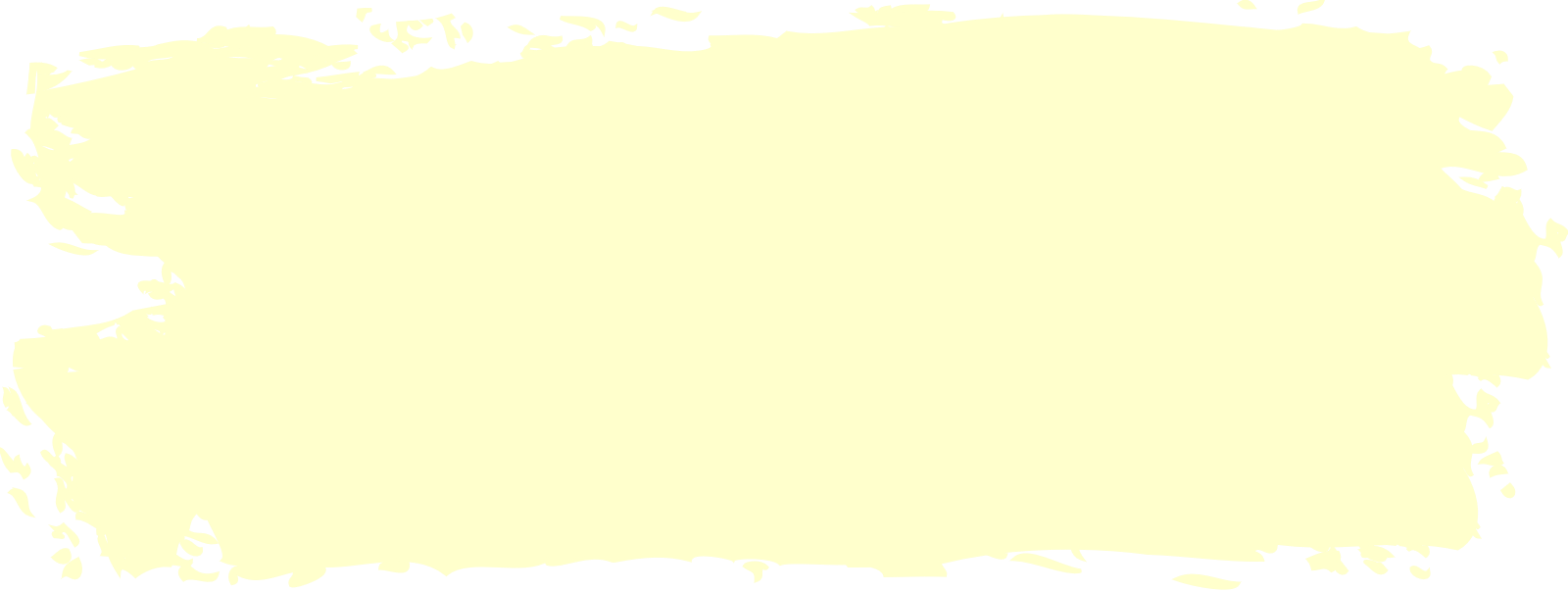 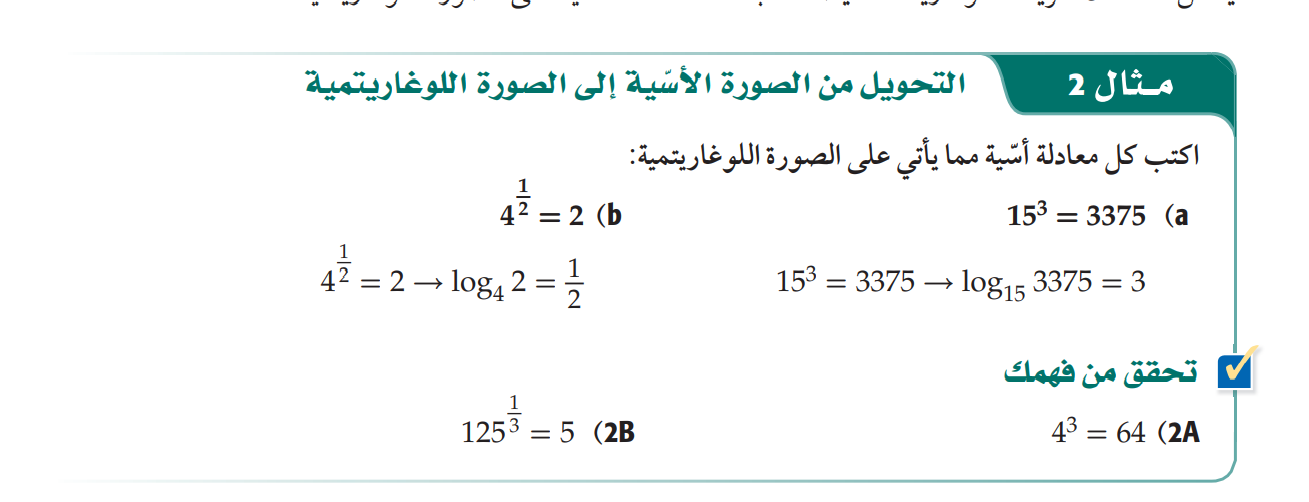 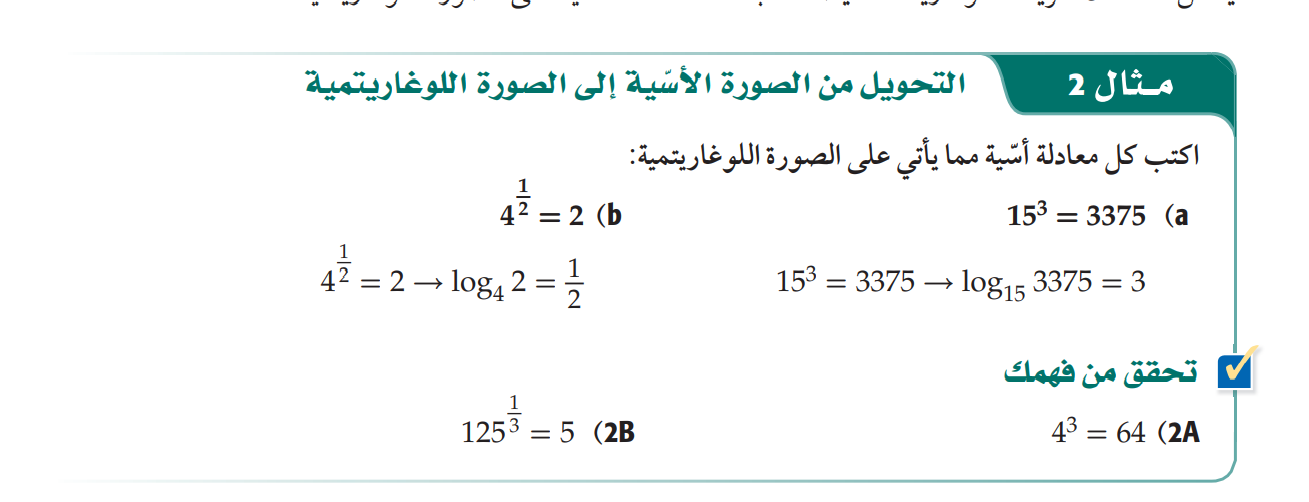 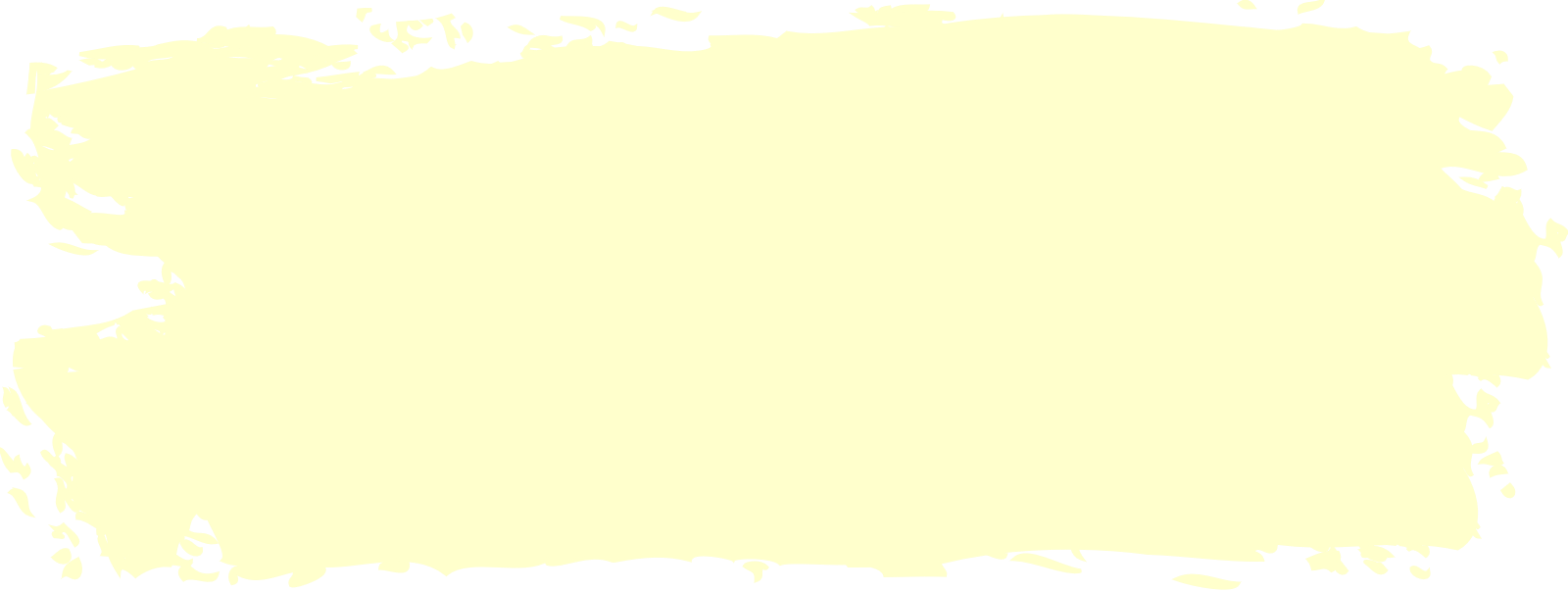 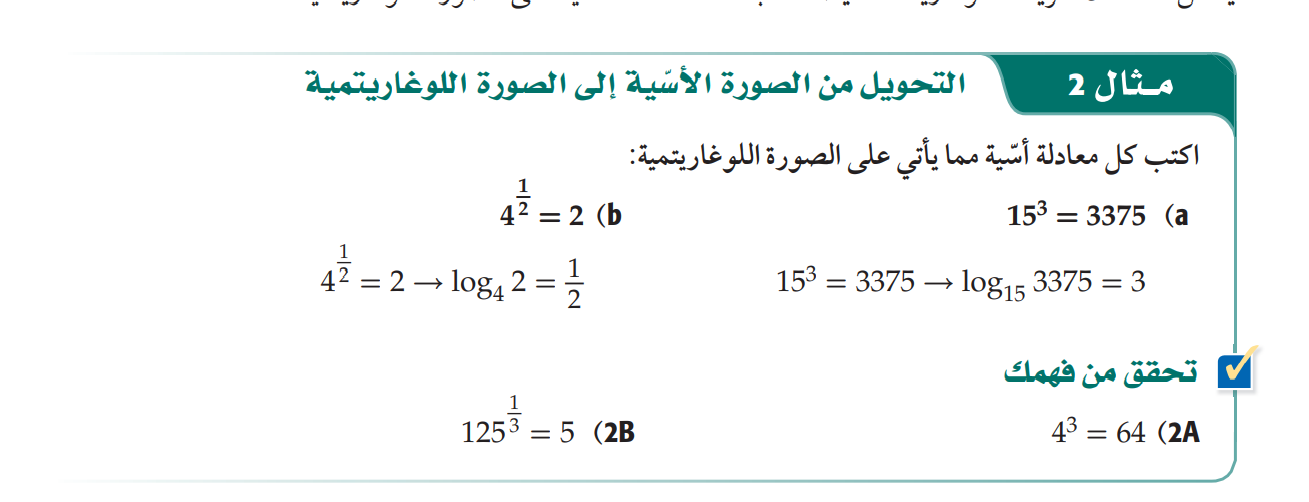 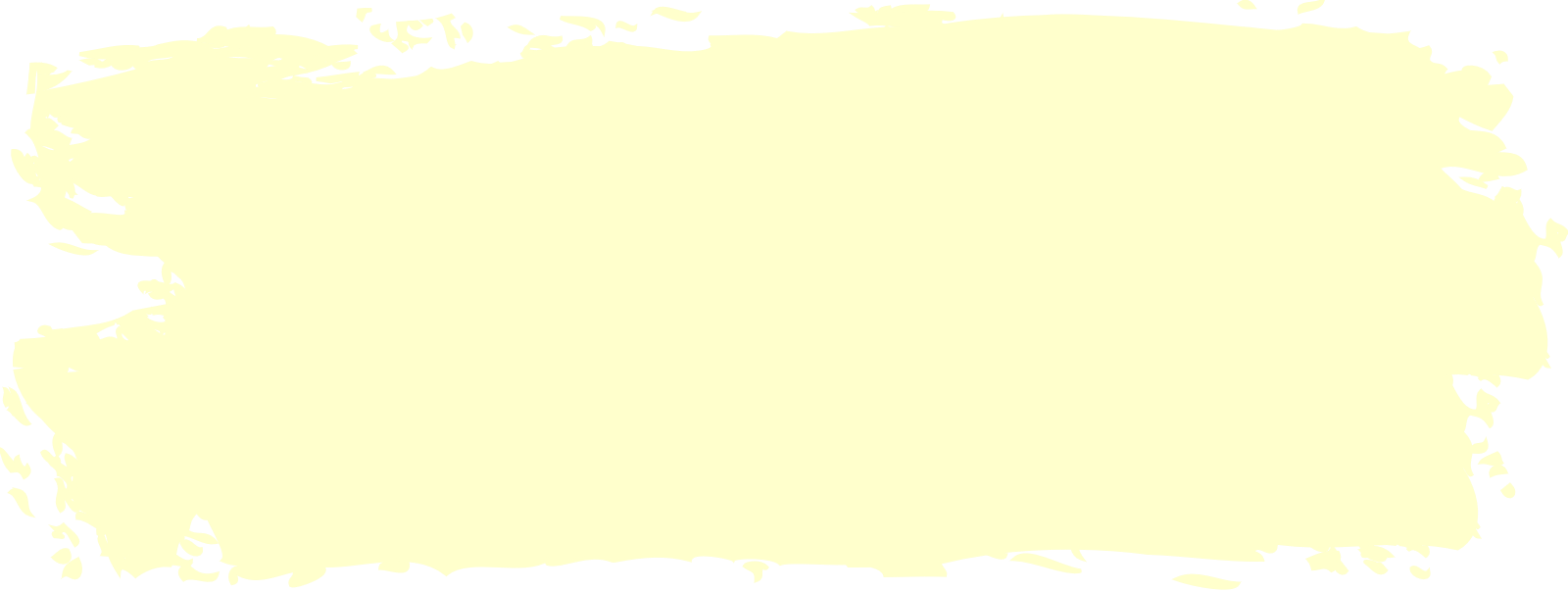 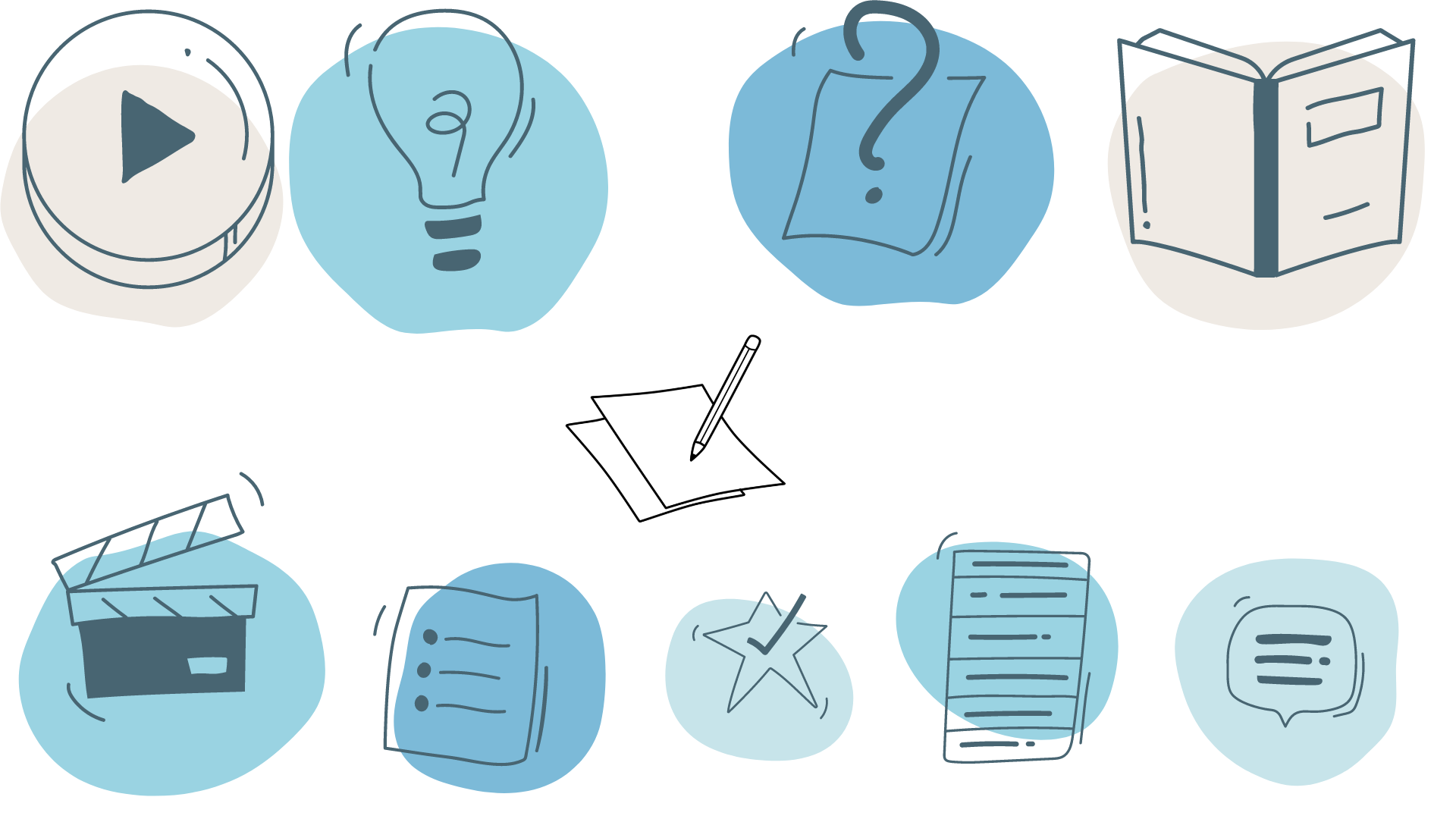 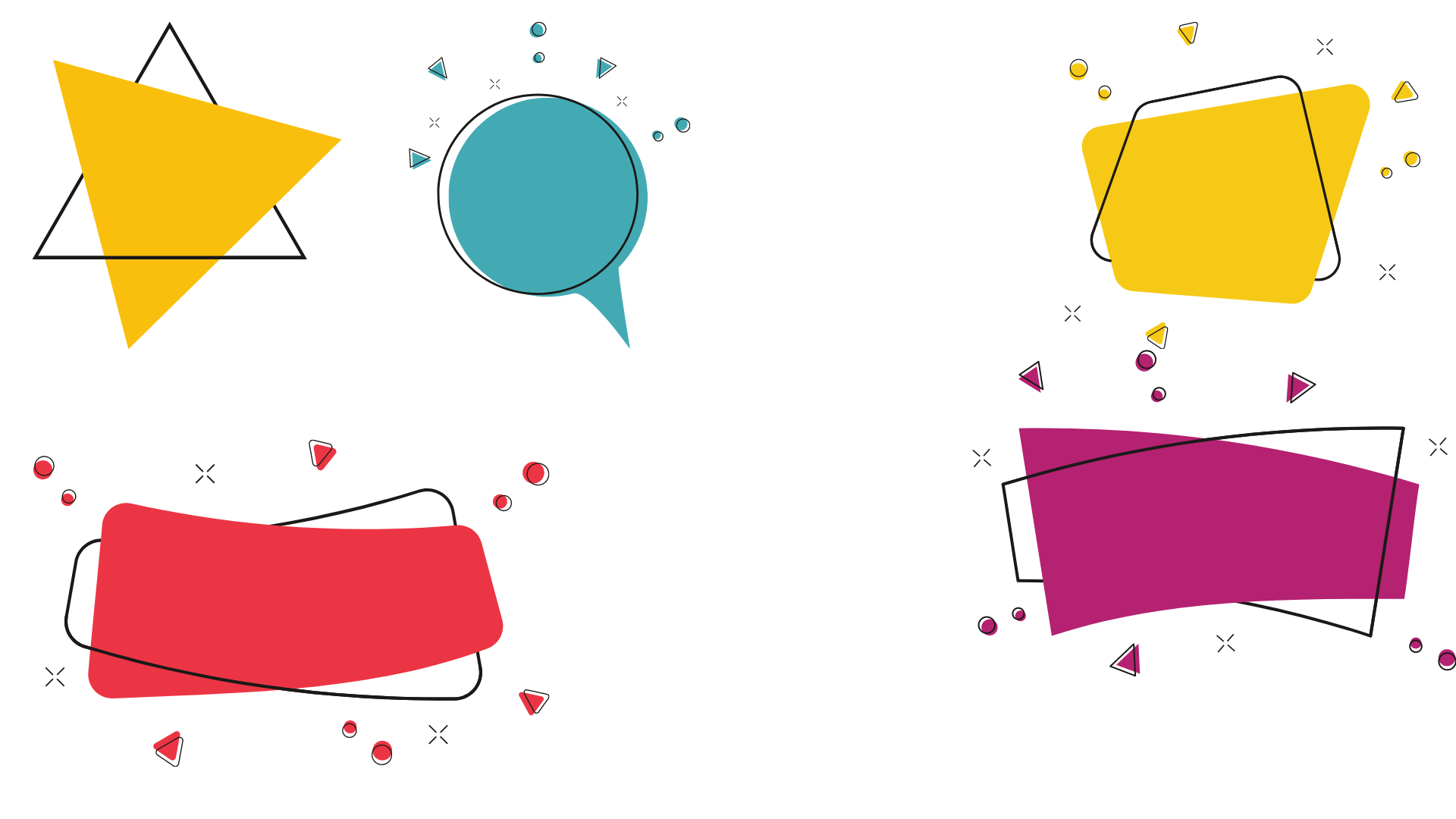 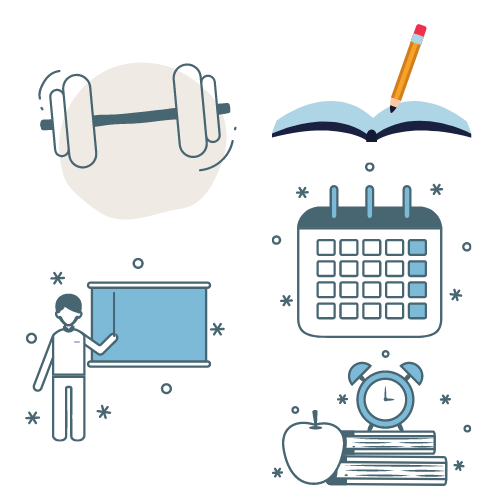 الحل
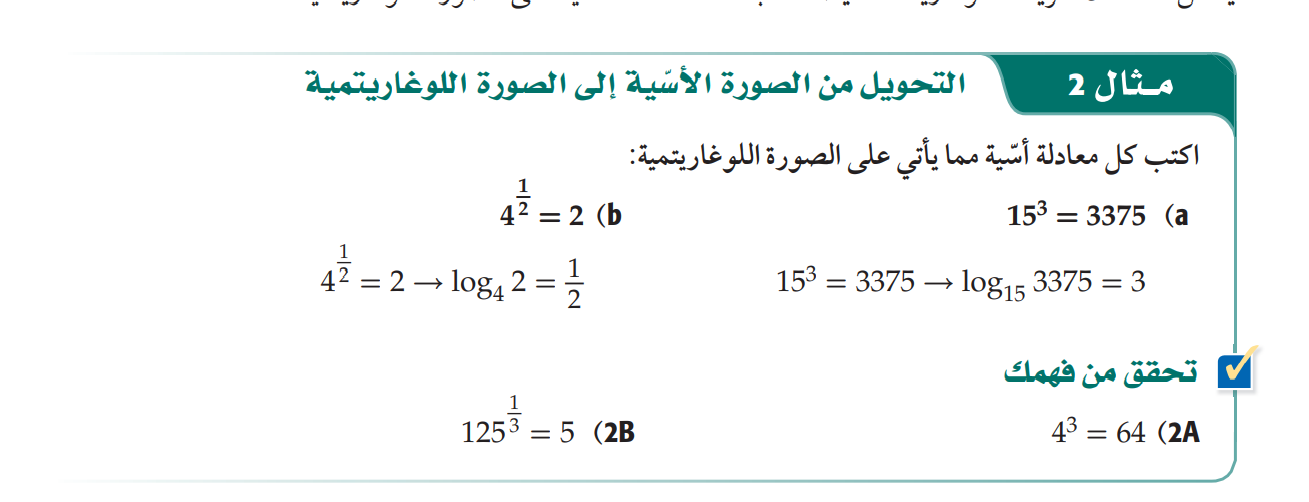 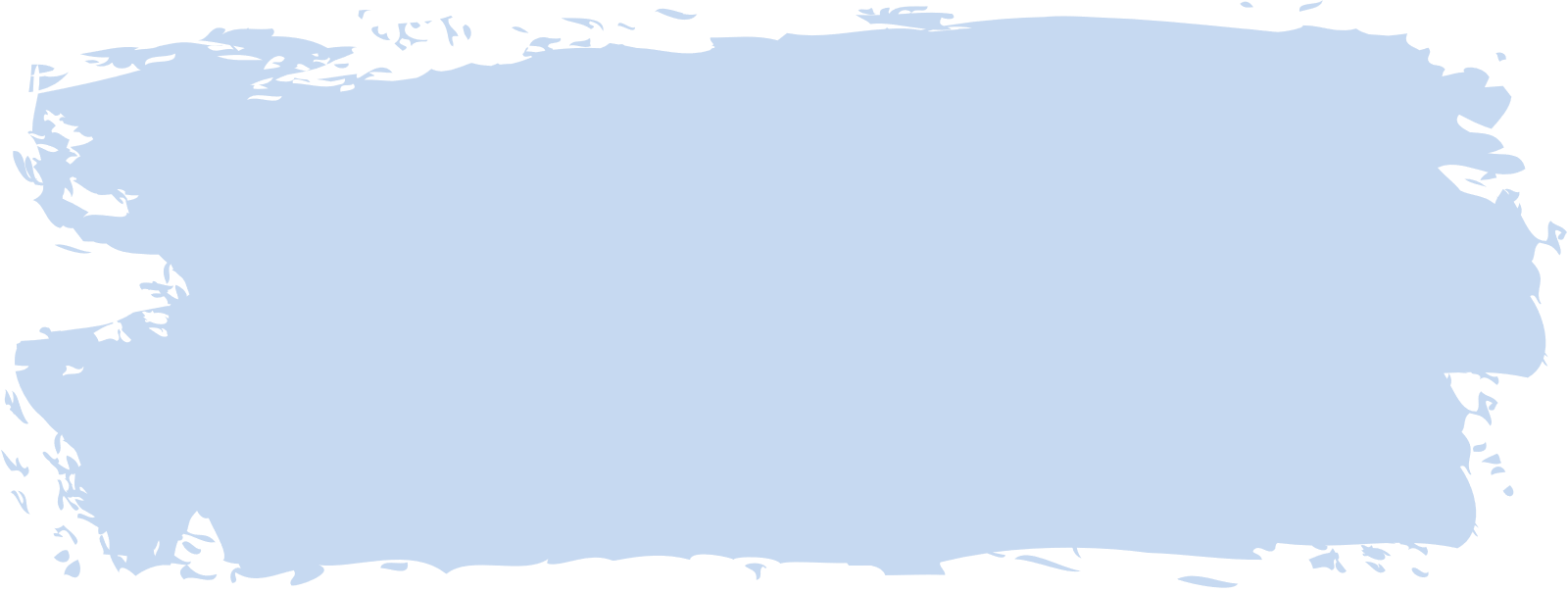 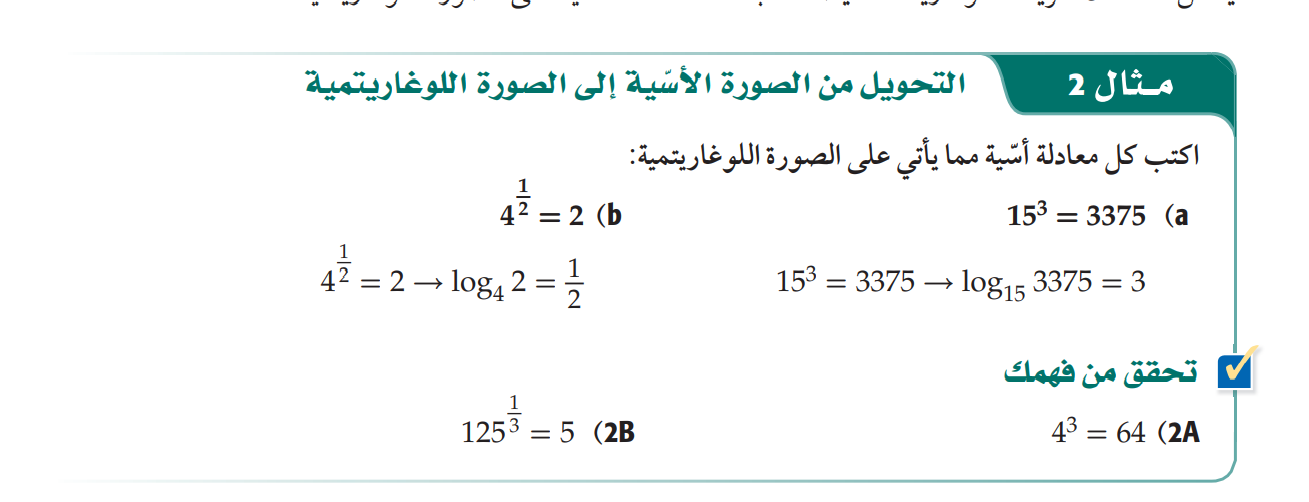 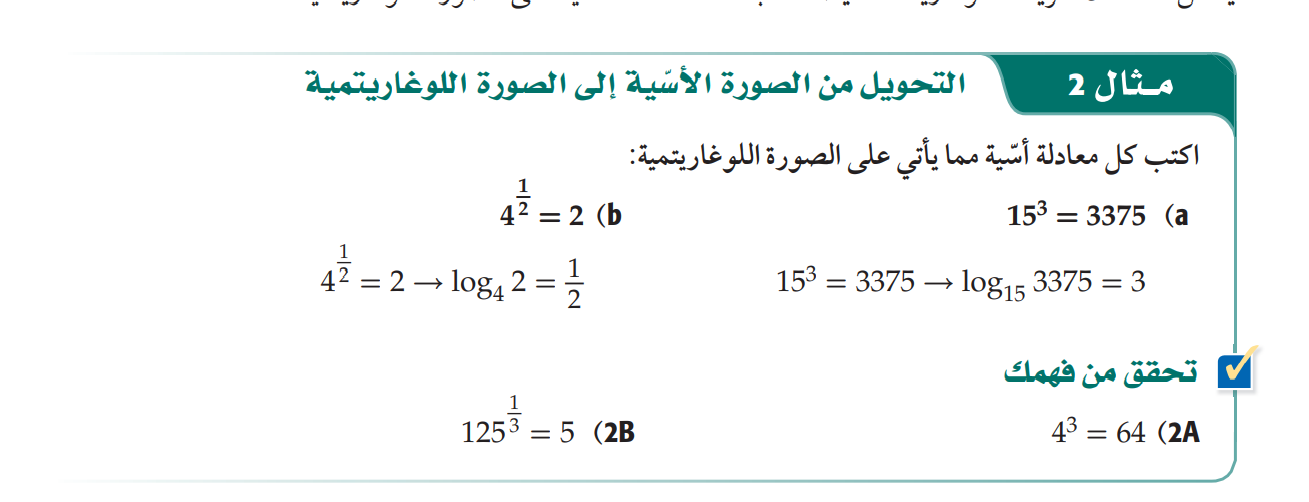 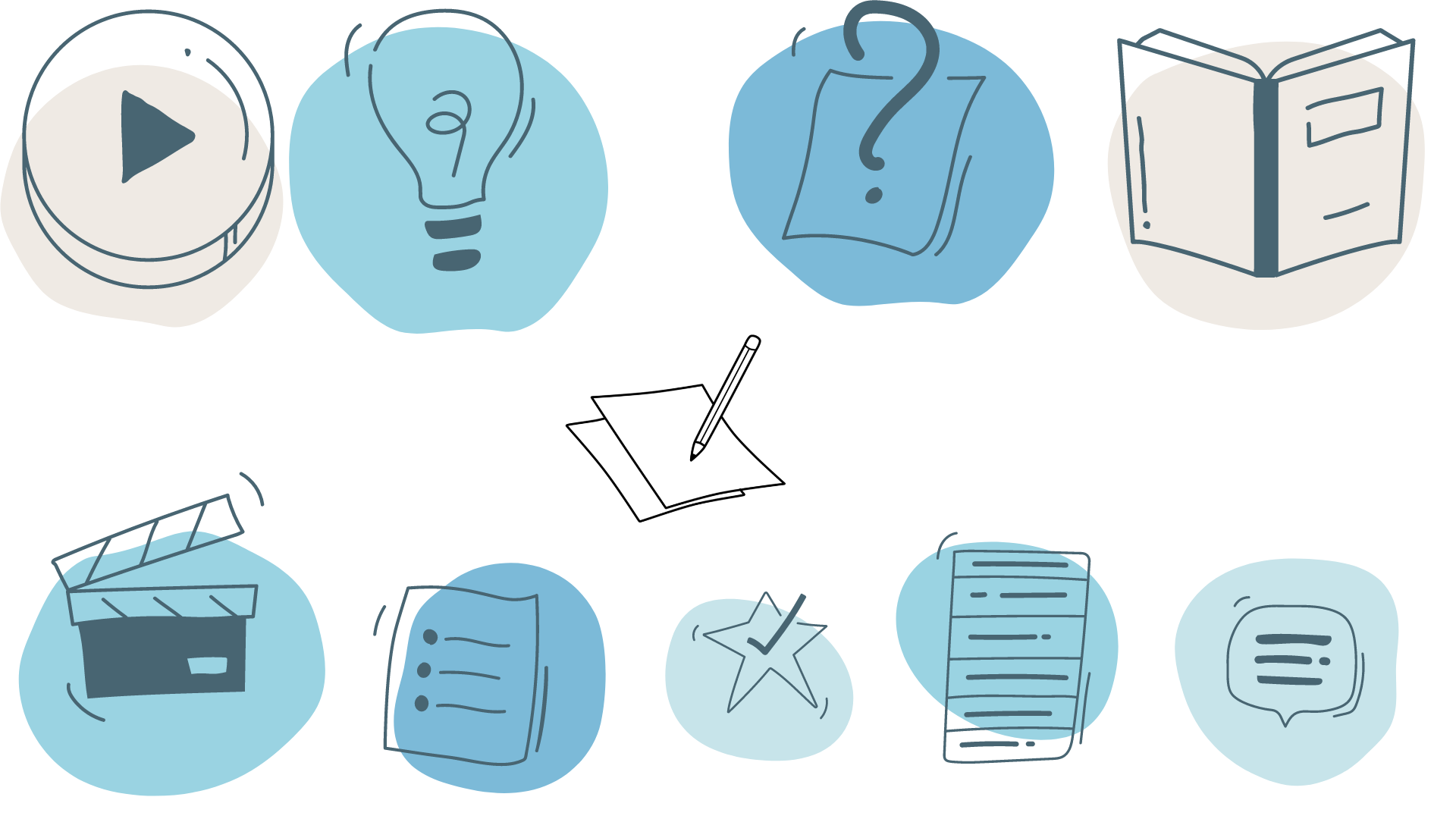 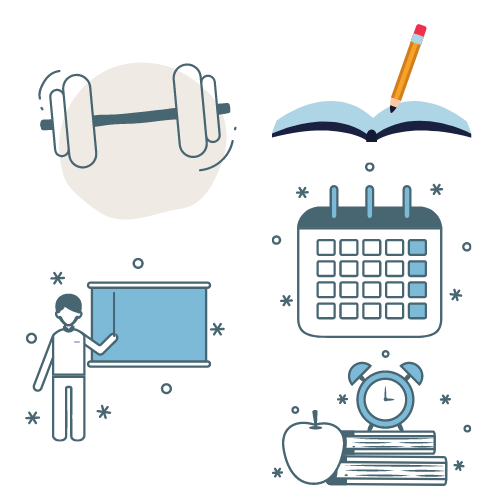 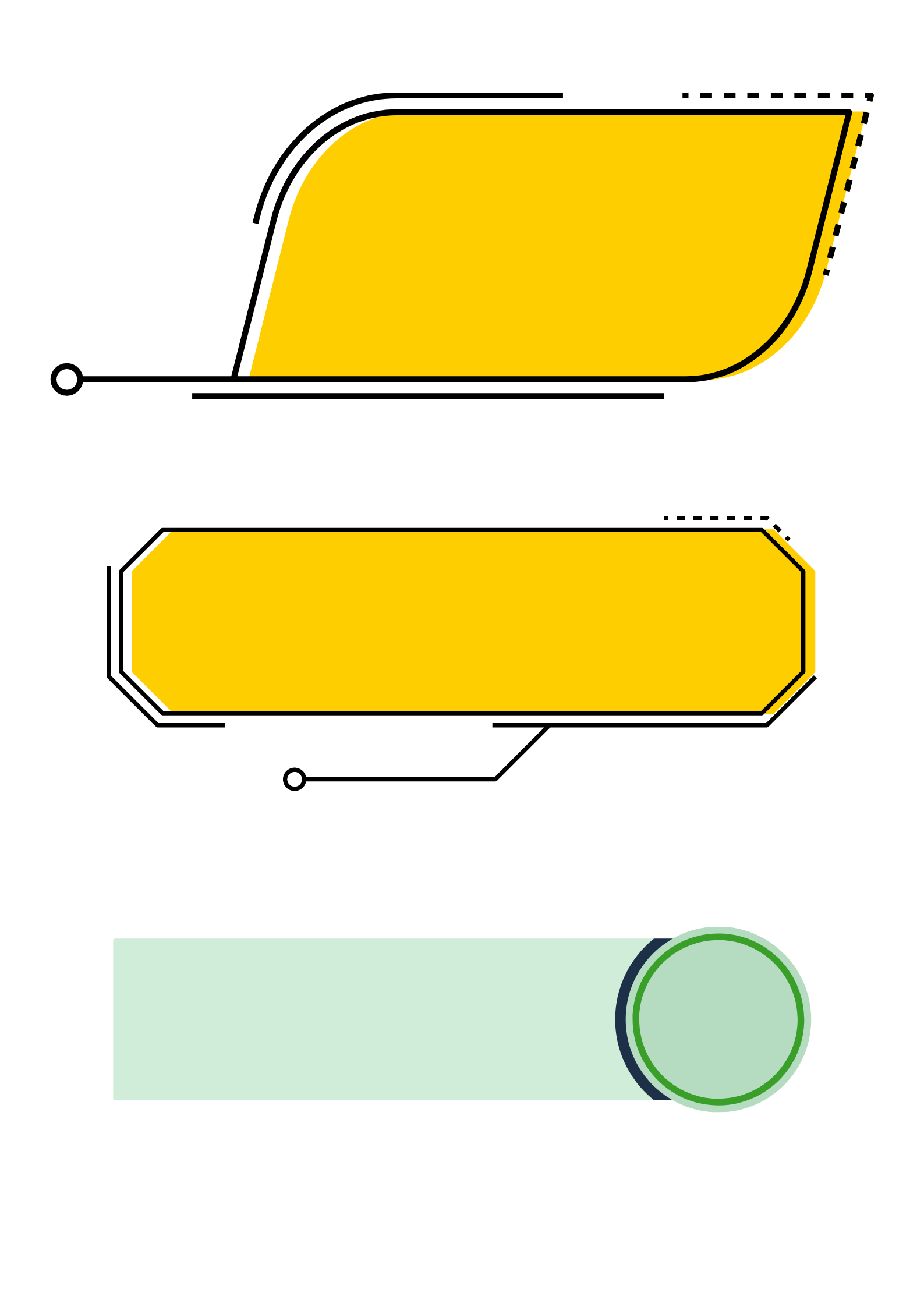 تدرب وحل المسائل
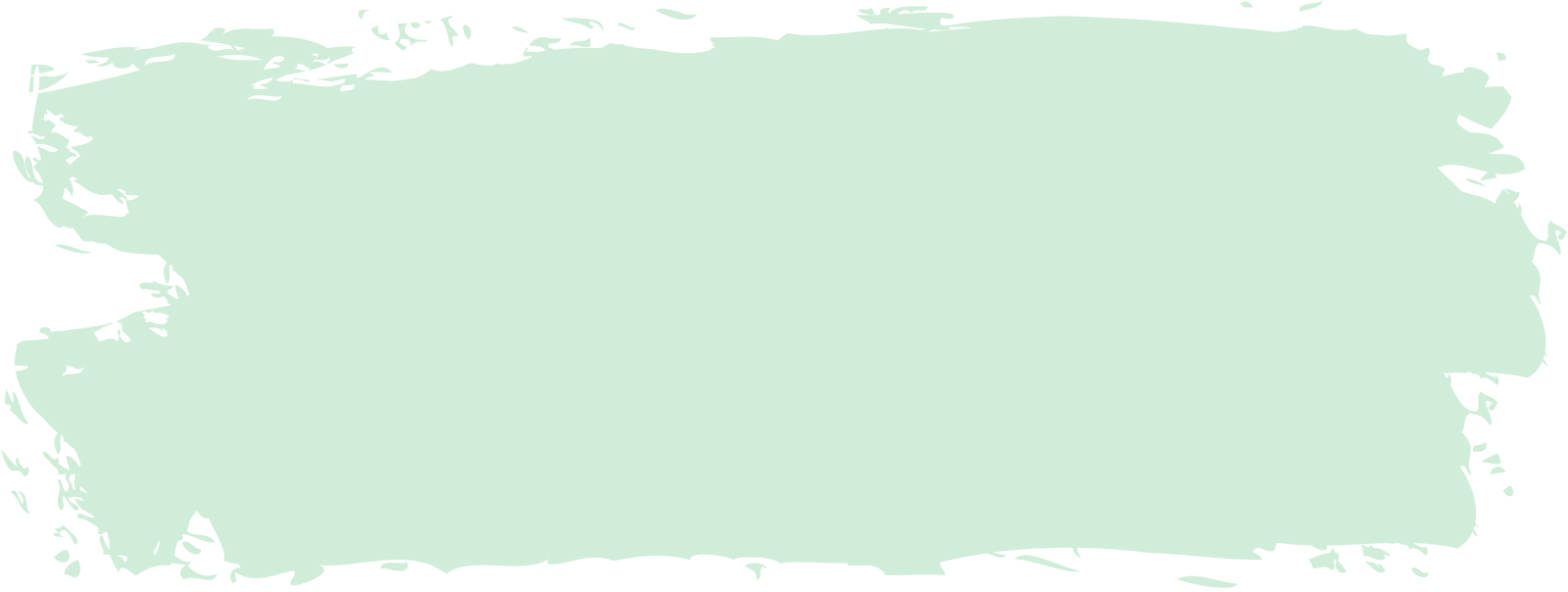 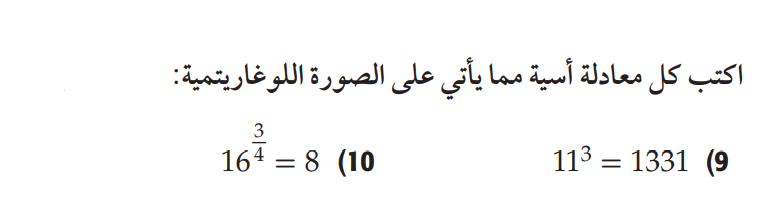 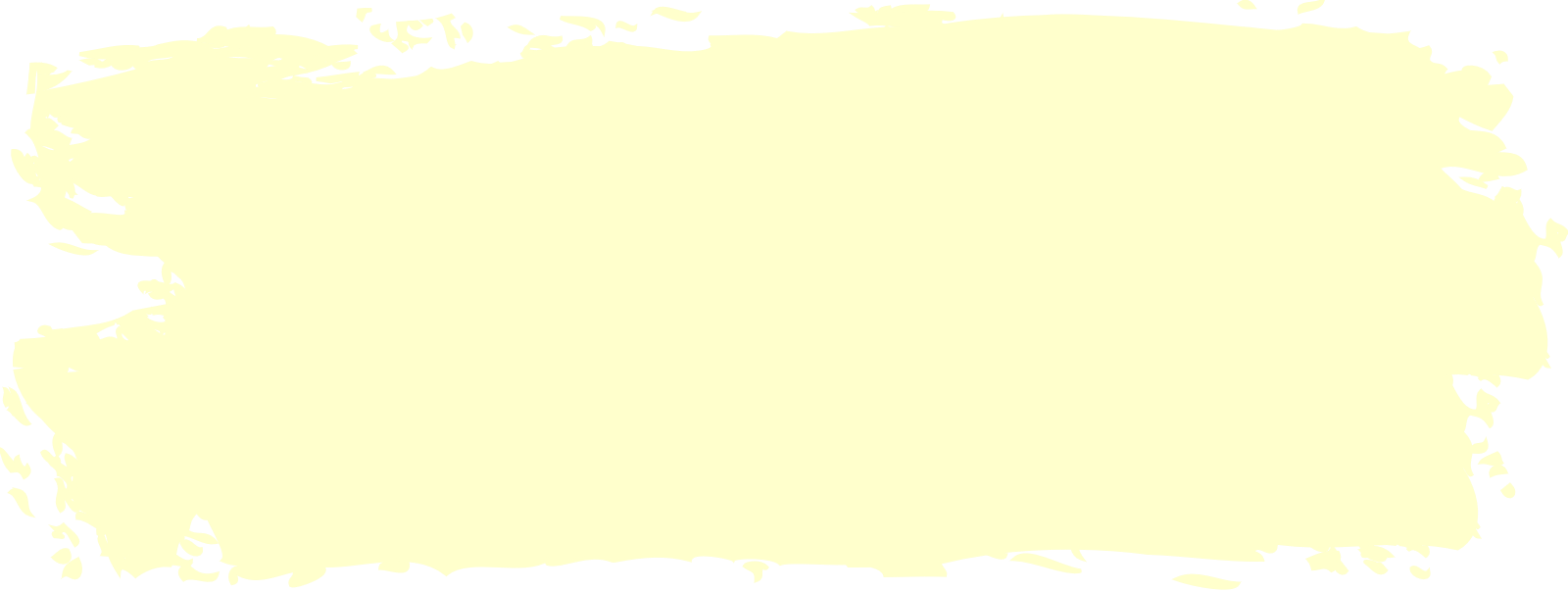 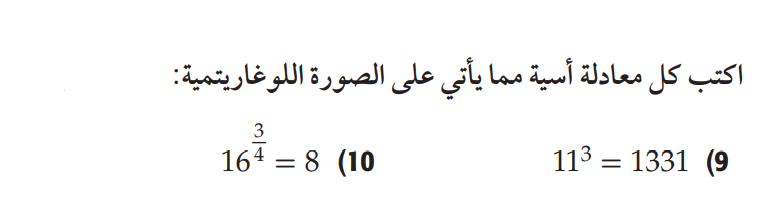 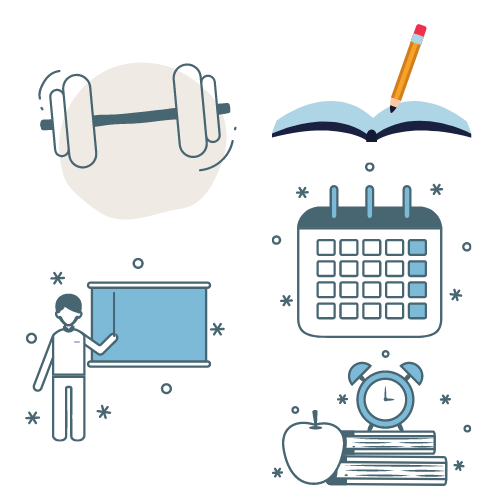 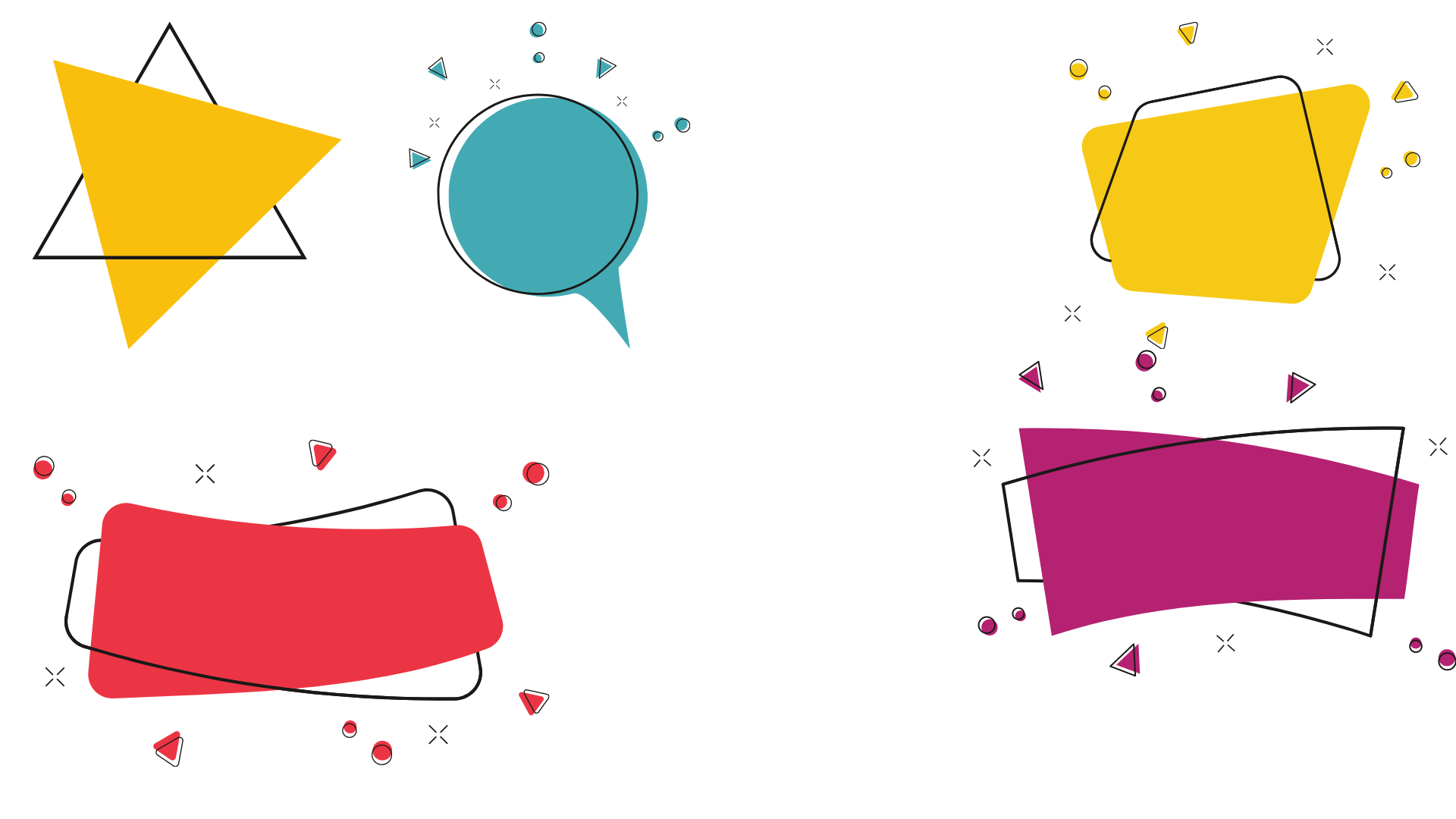 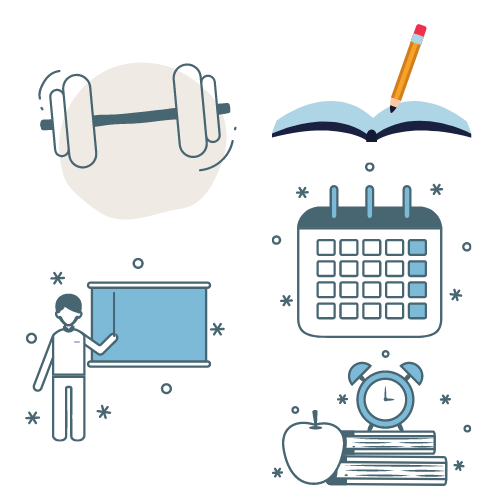 الحل
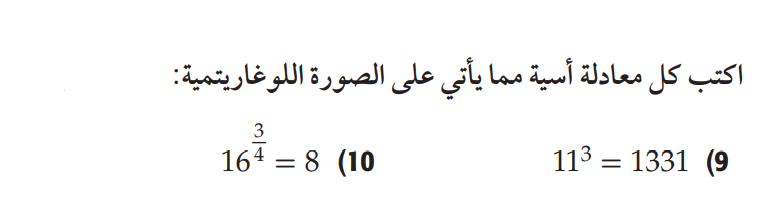 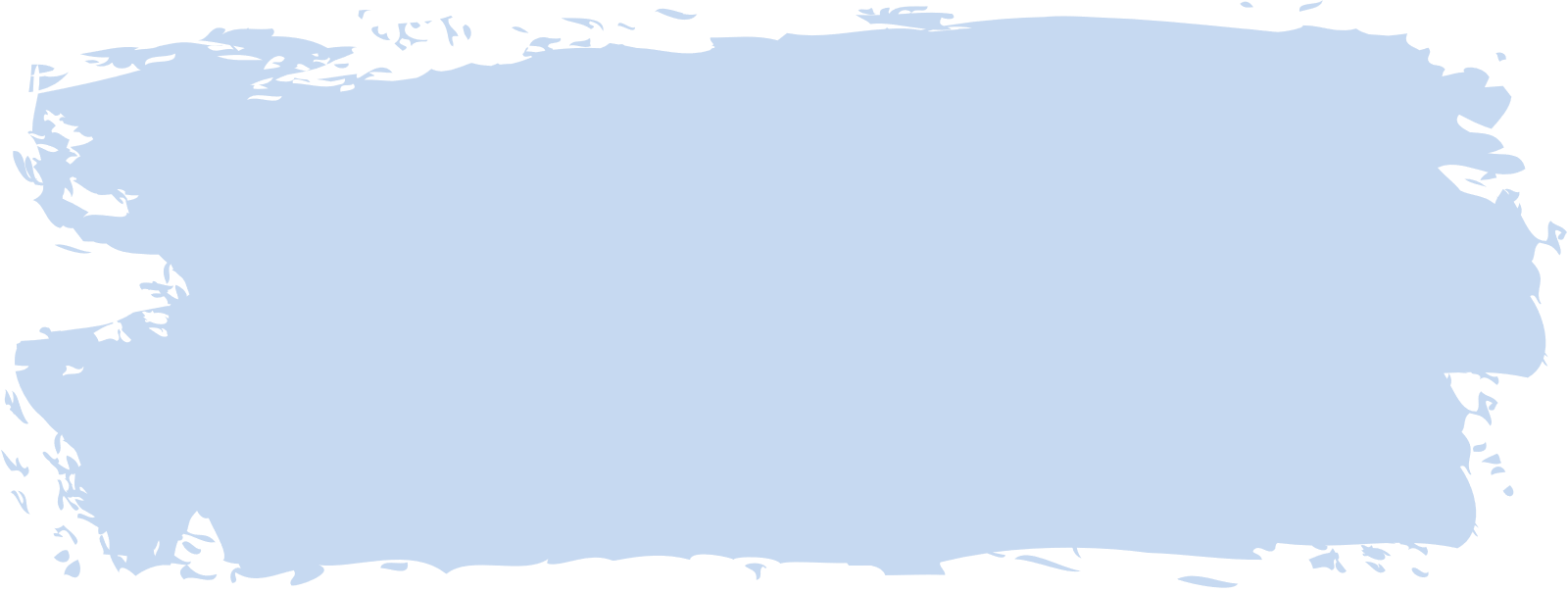 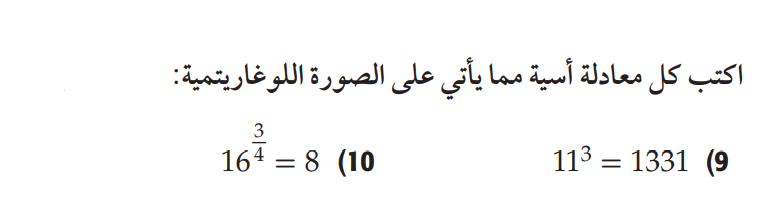 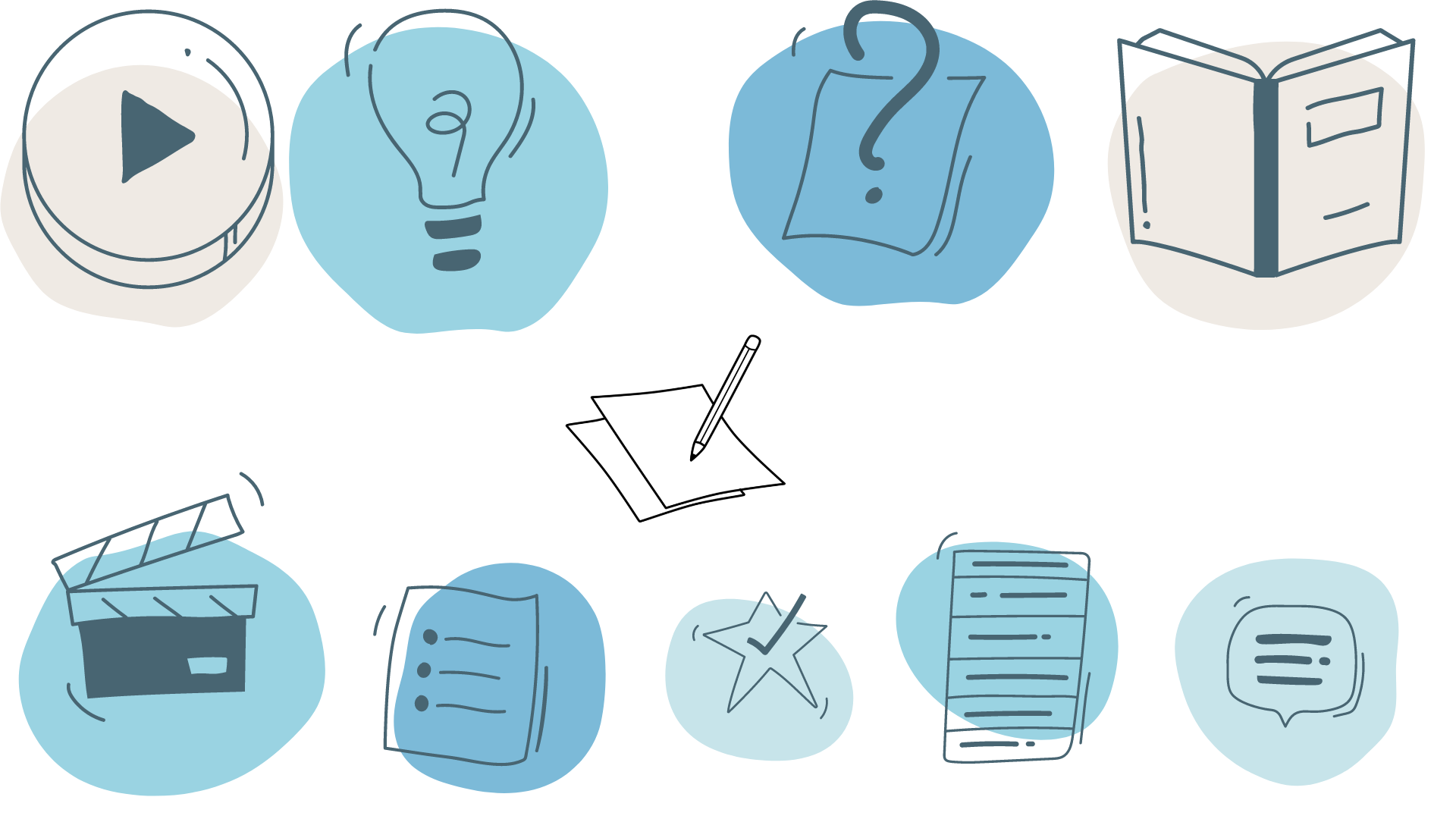 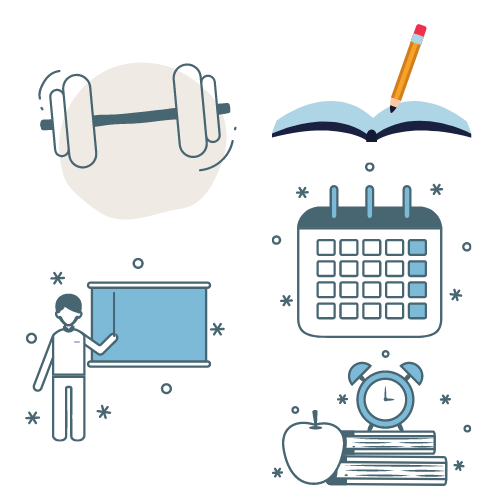 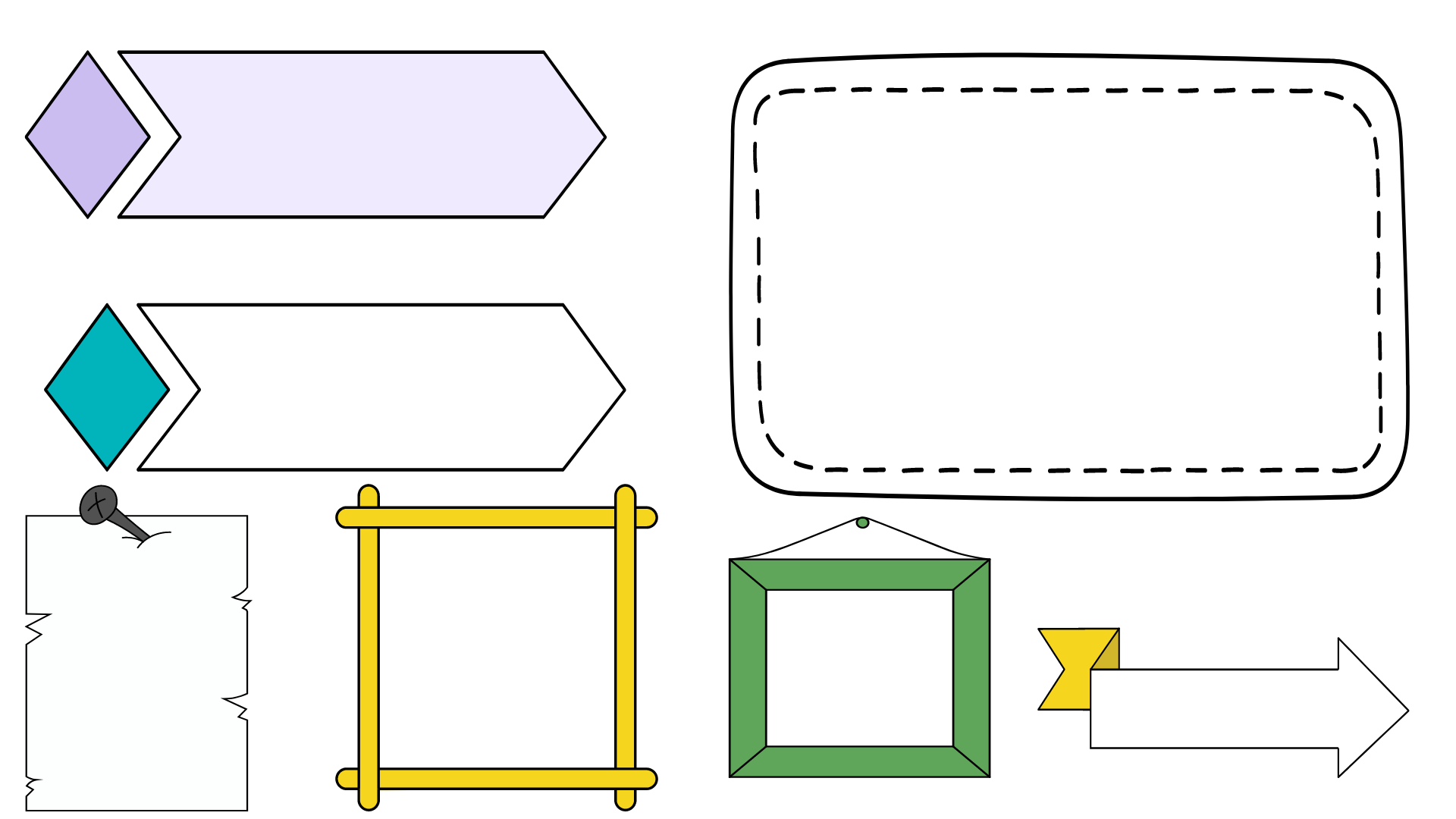 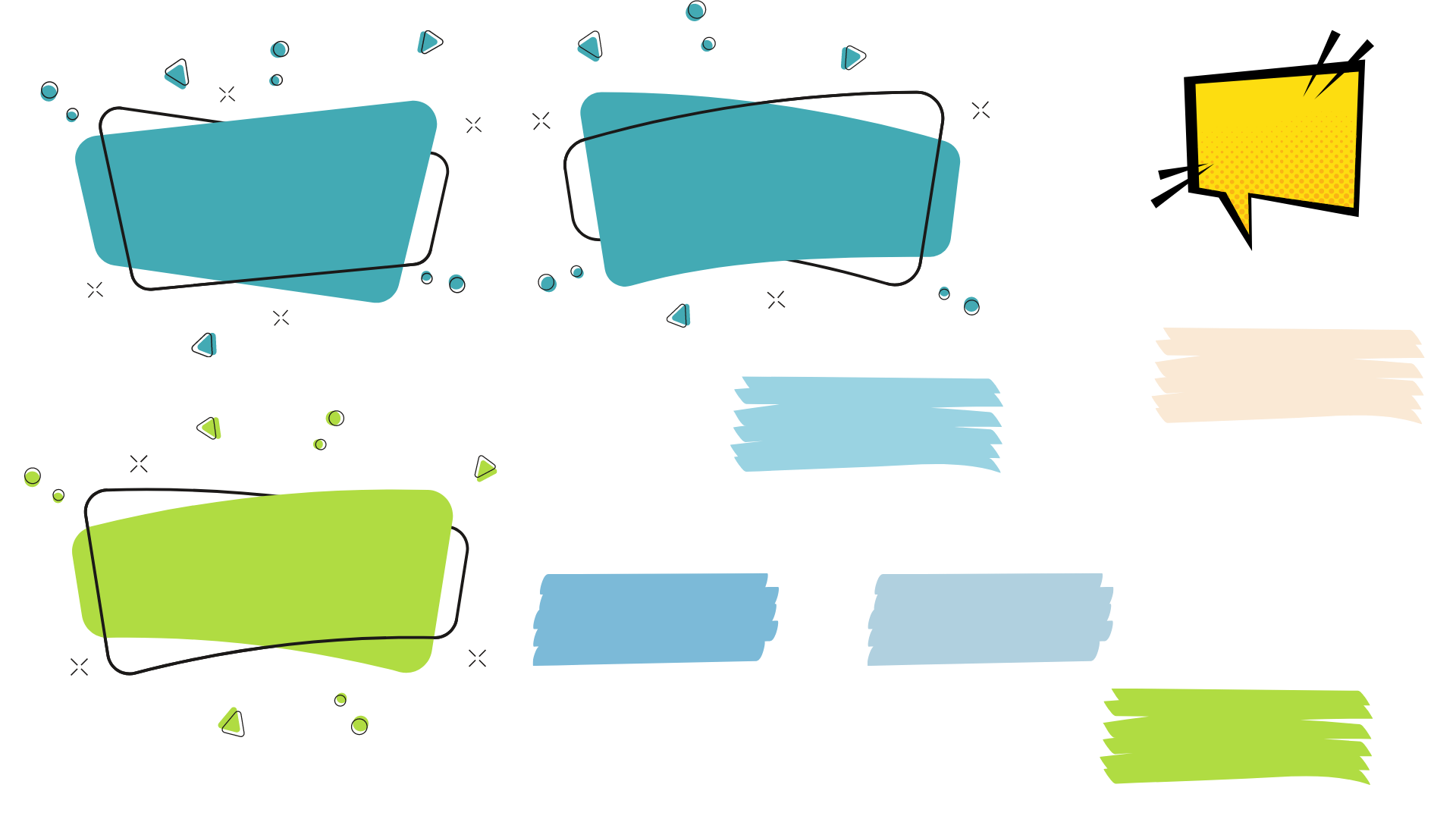 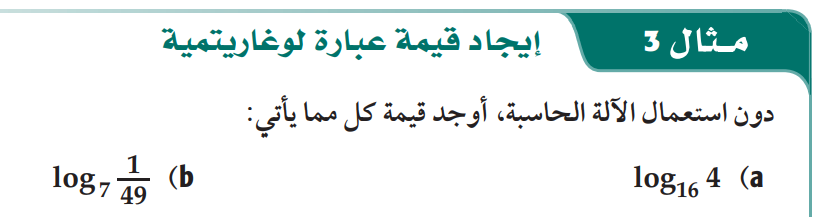 مثال 3
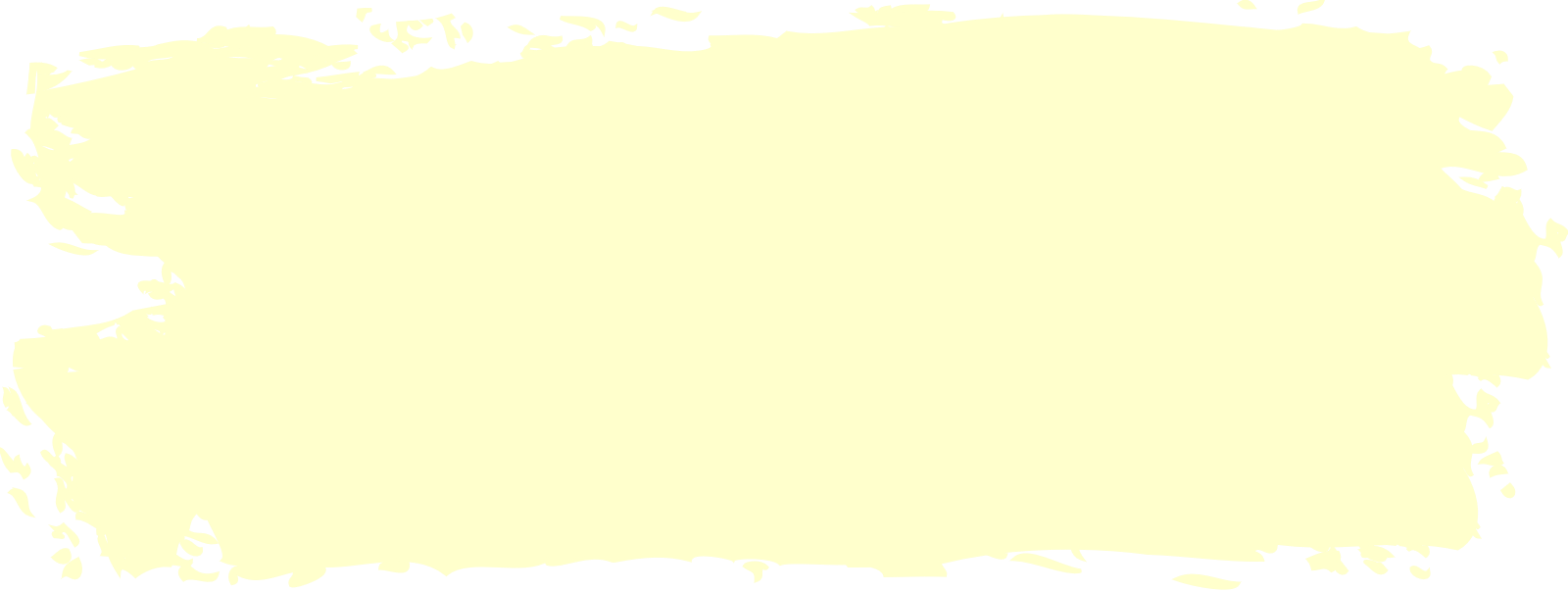 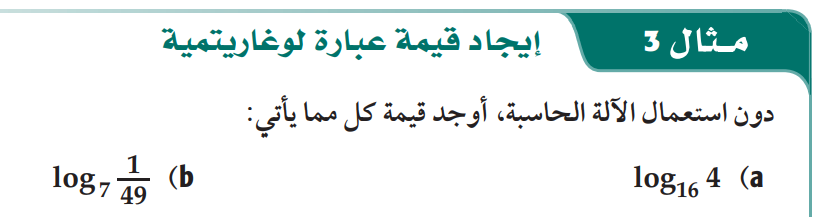 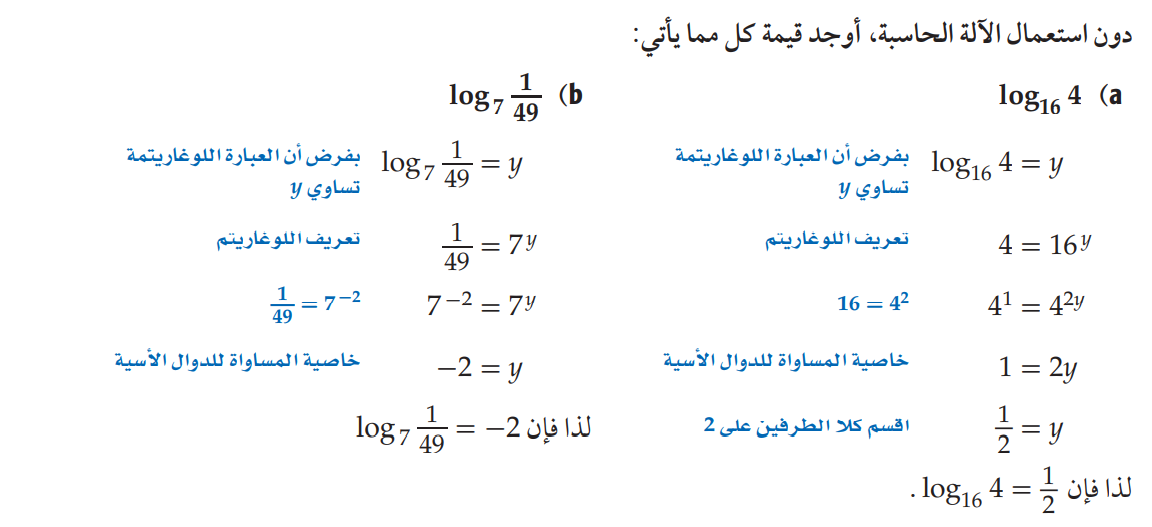 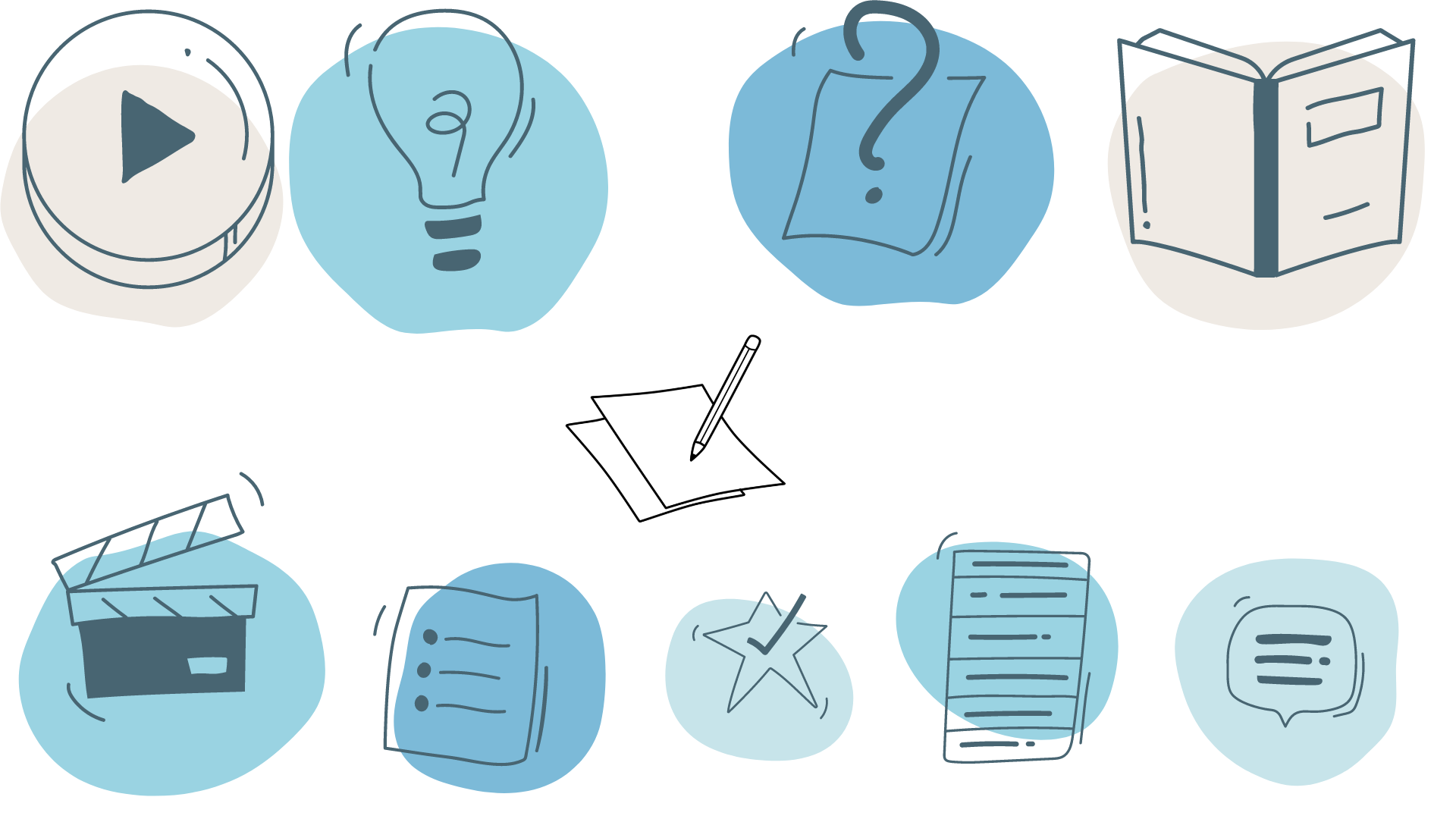 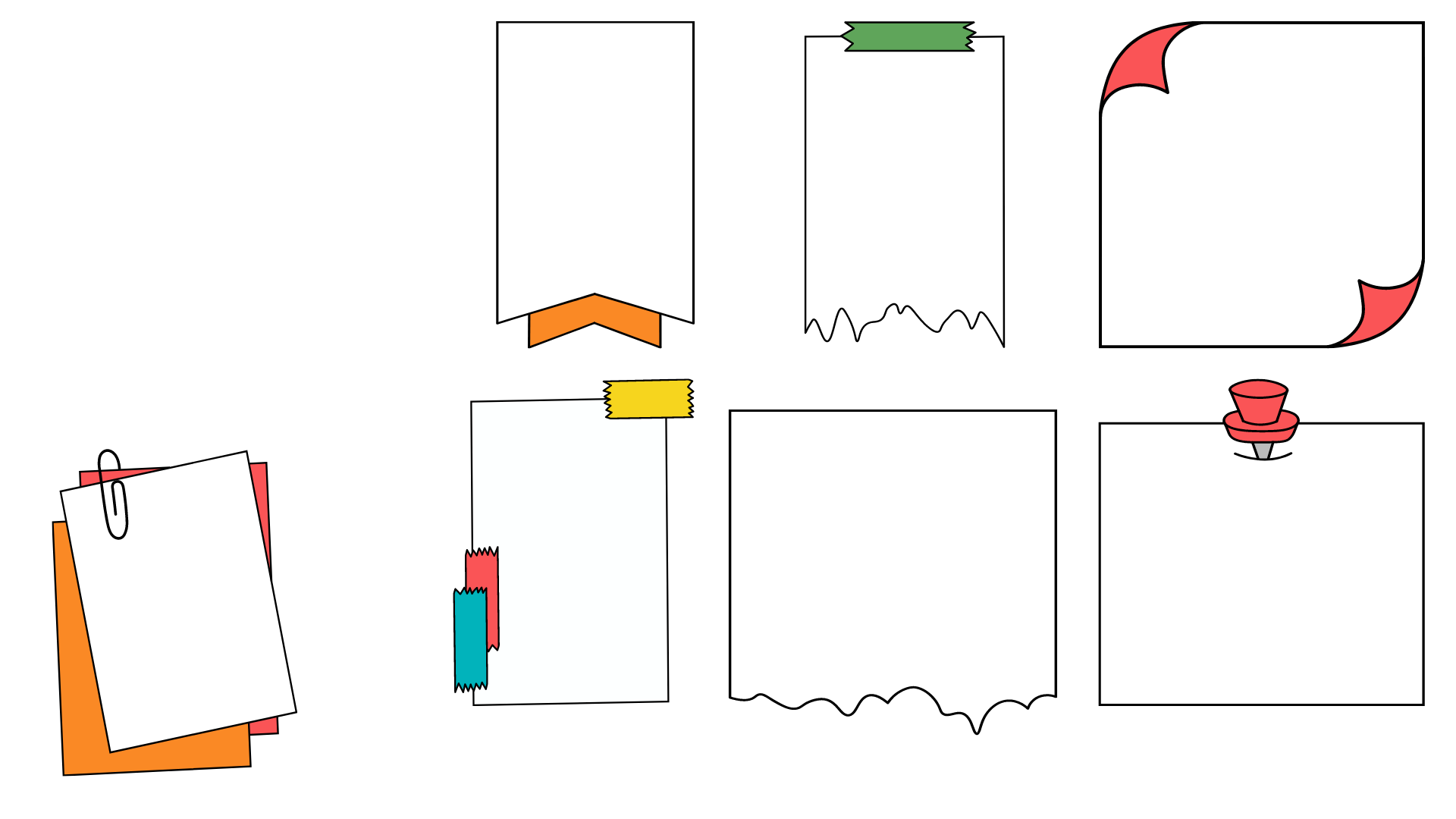 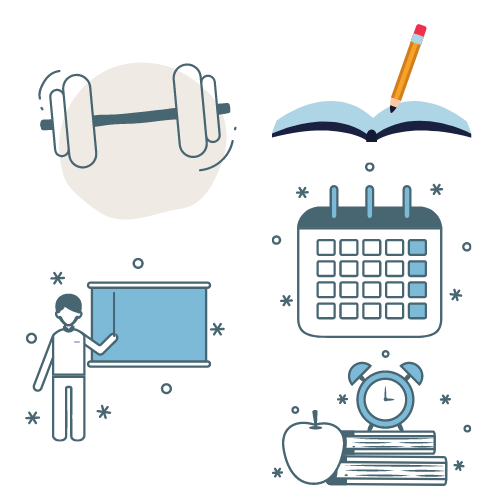 تحقق من فهمك
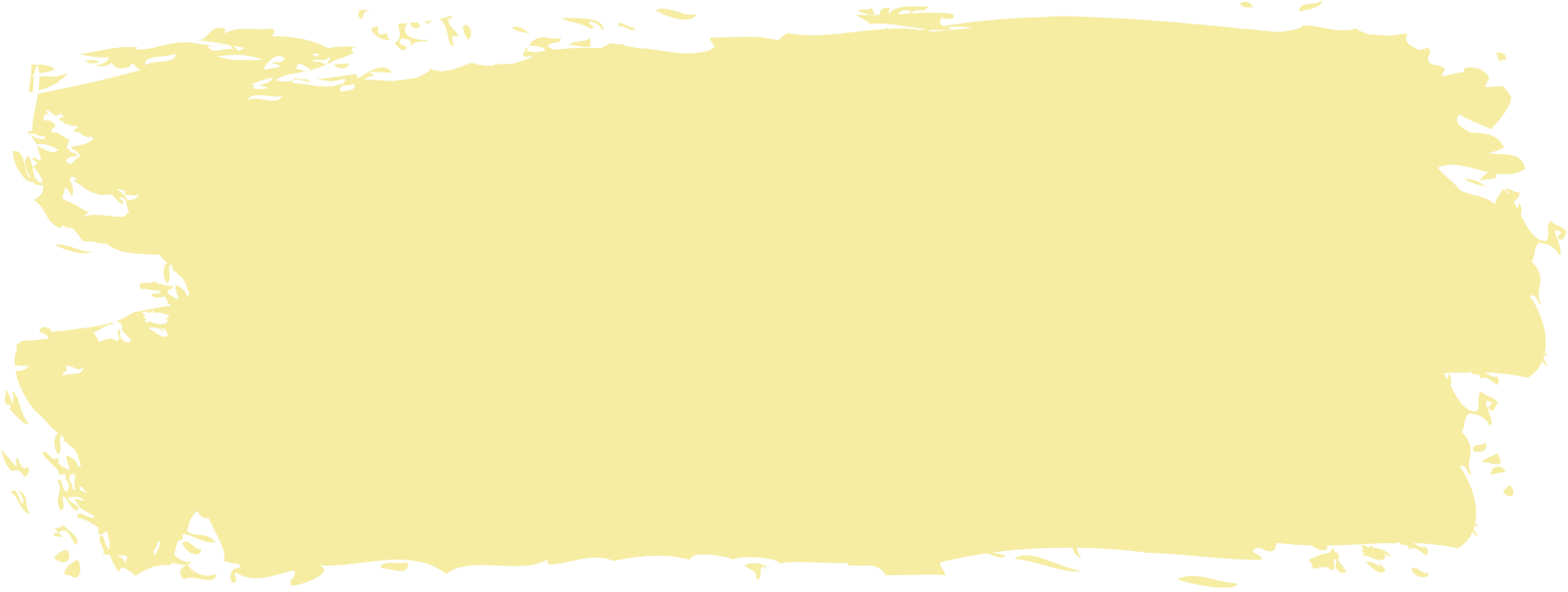 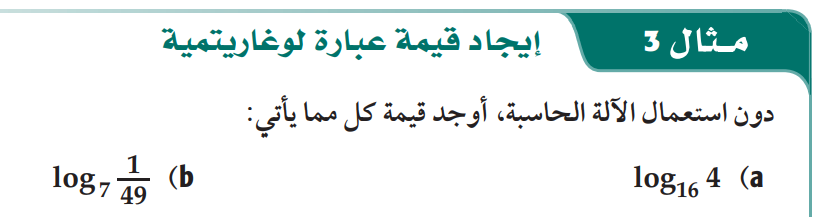 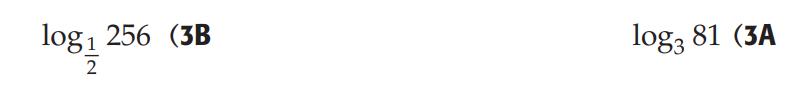 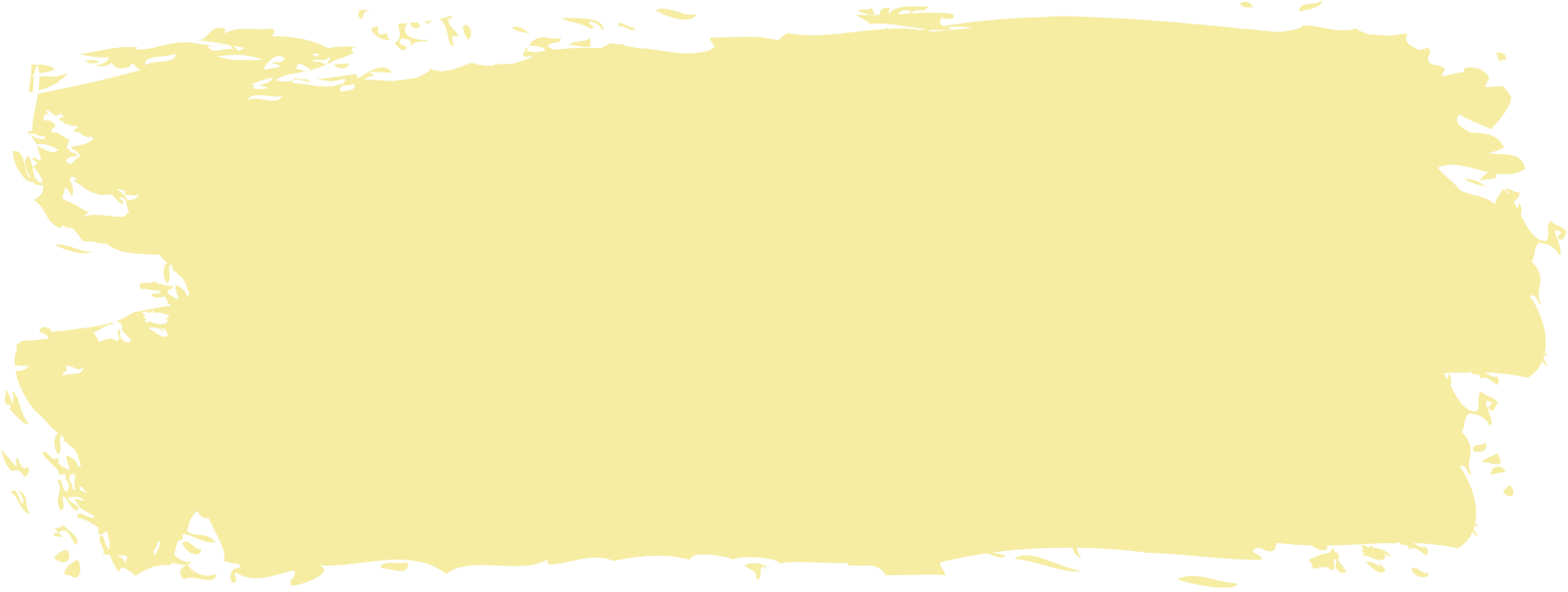 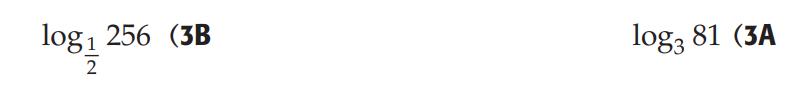 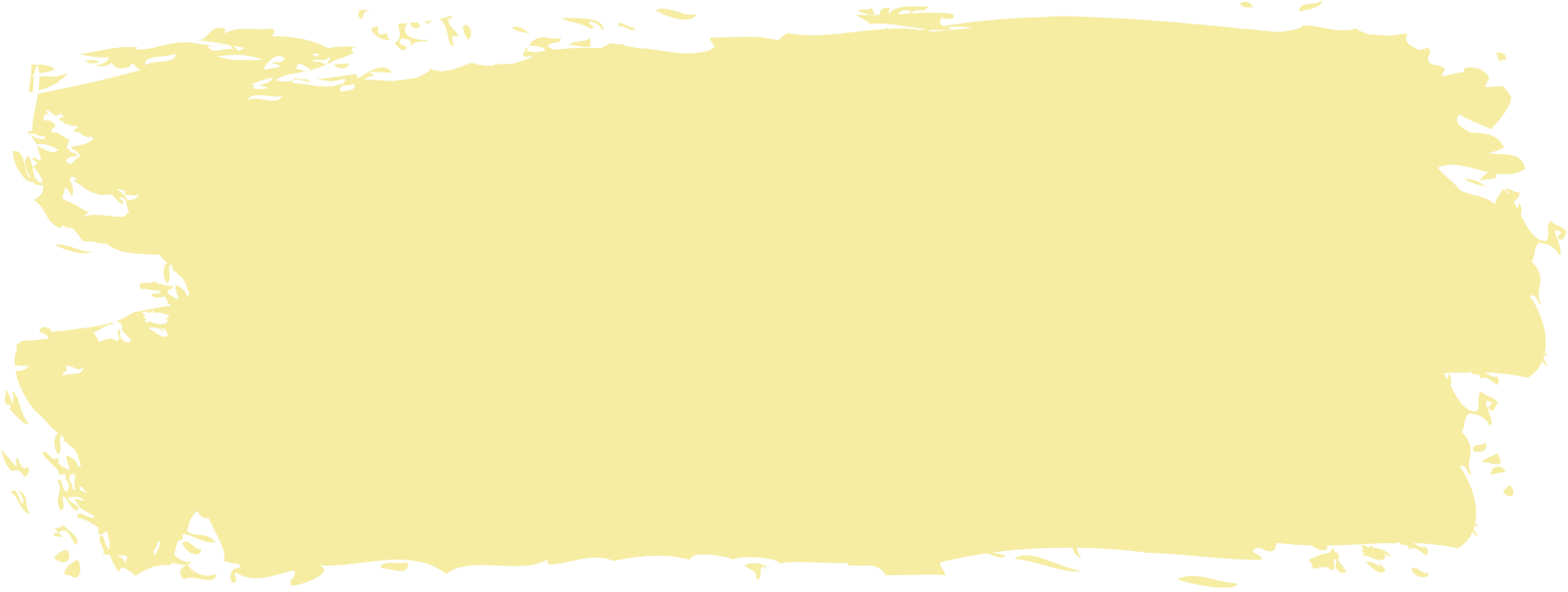 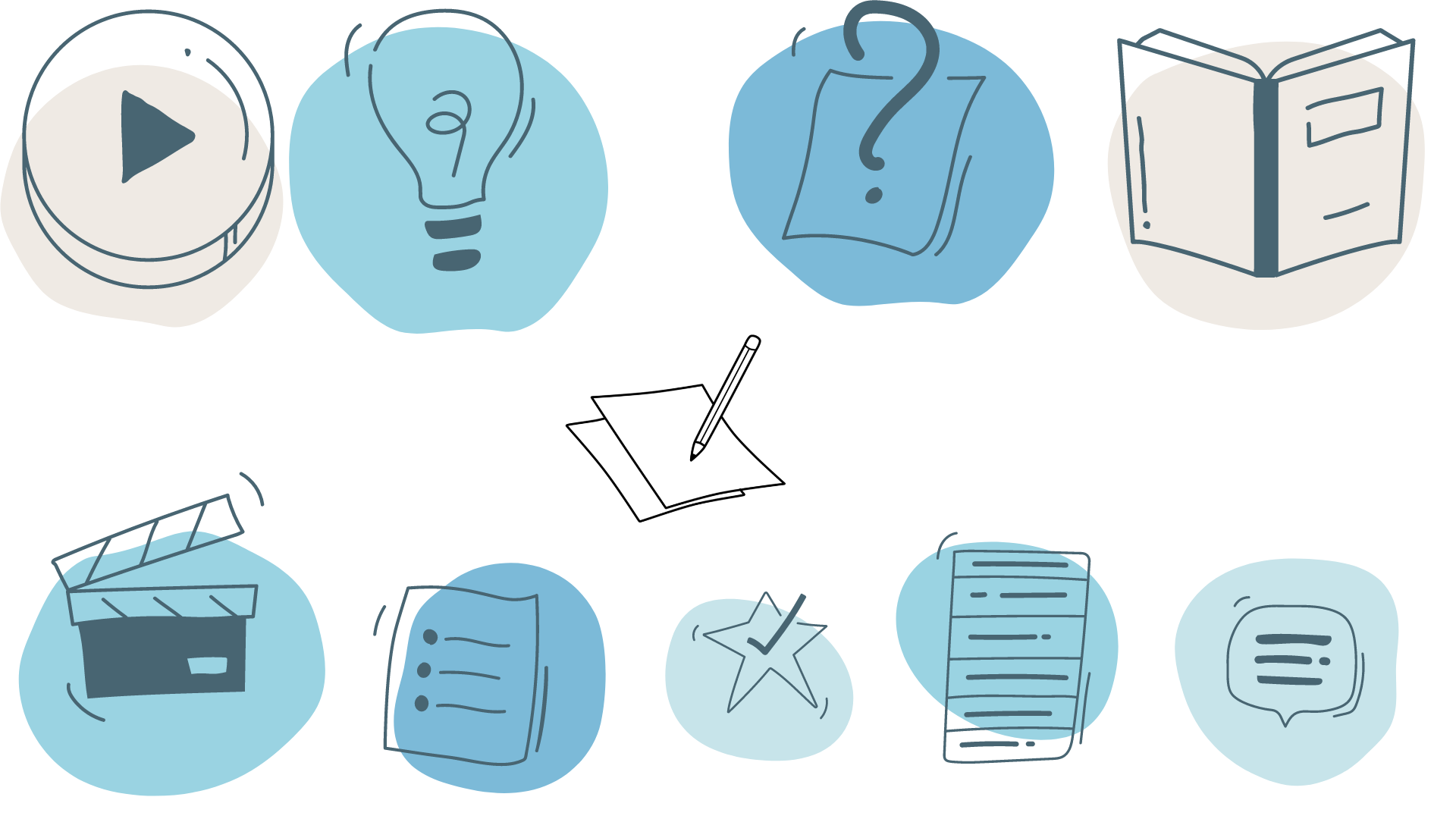 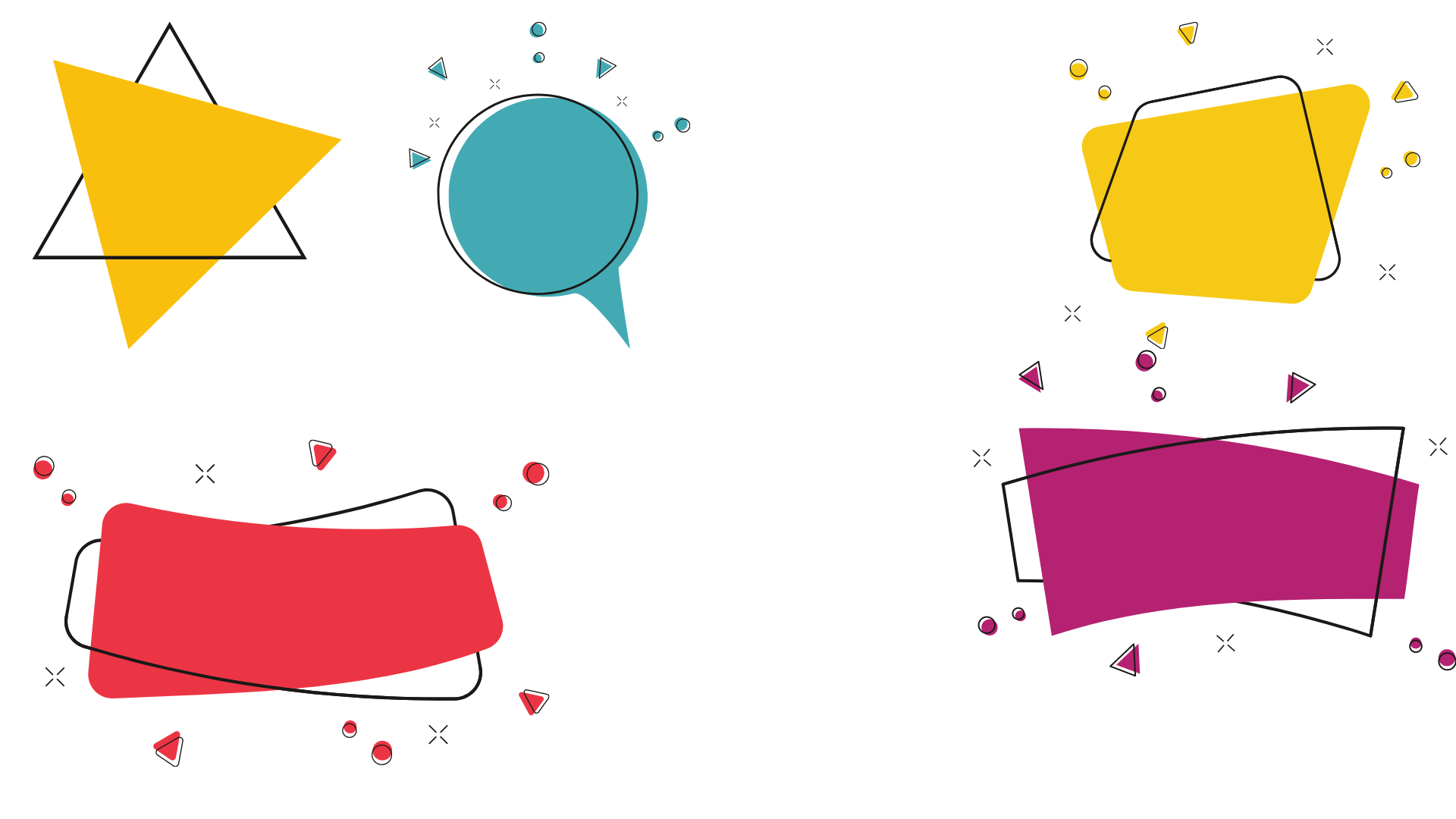 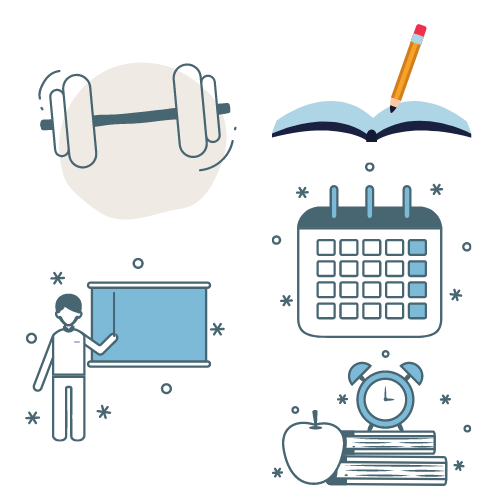 الحل
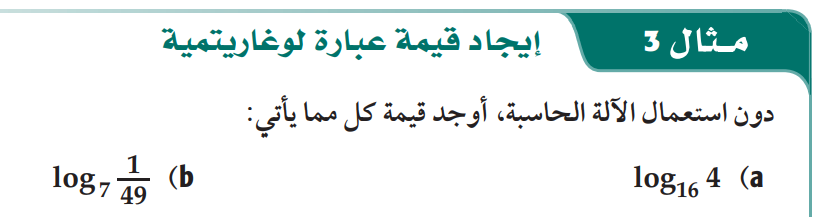 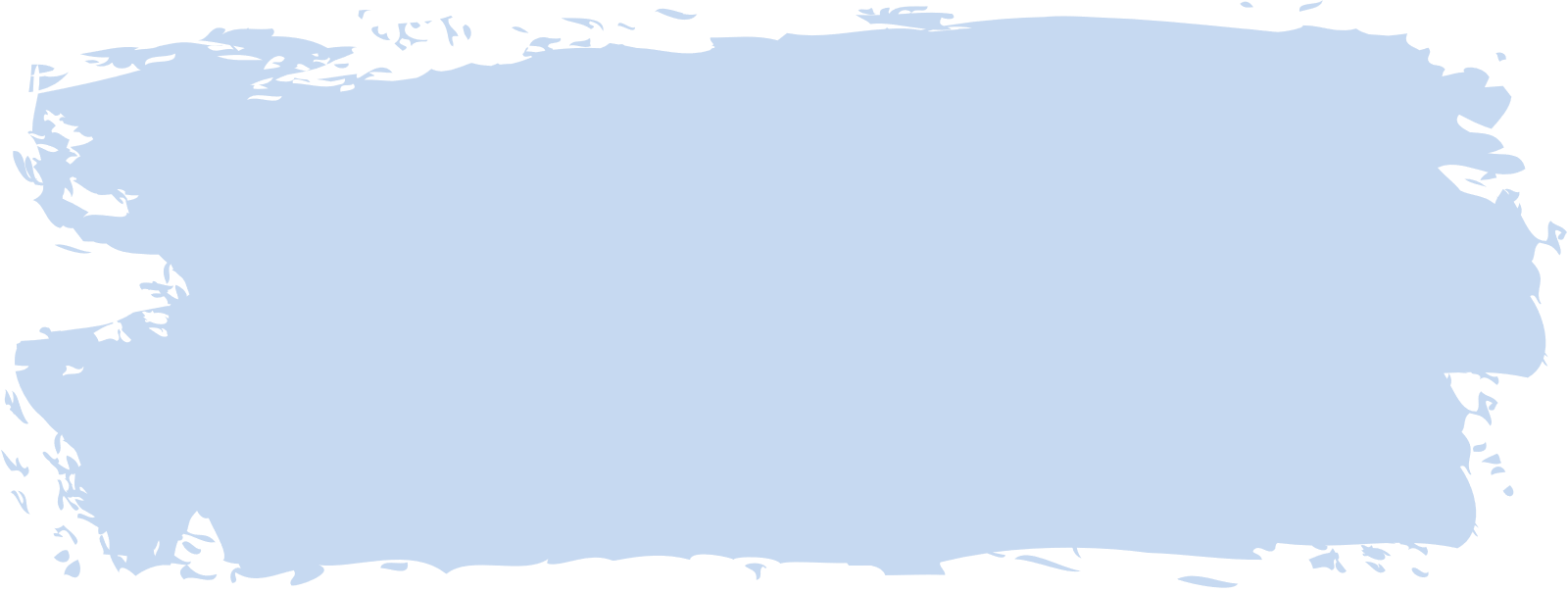 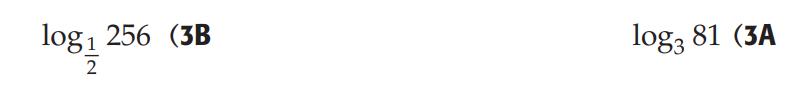 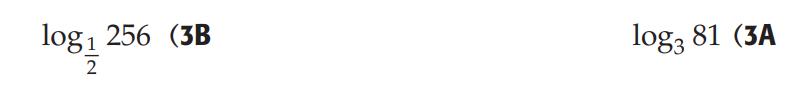 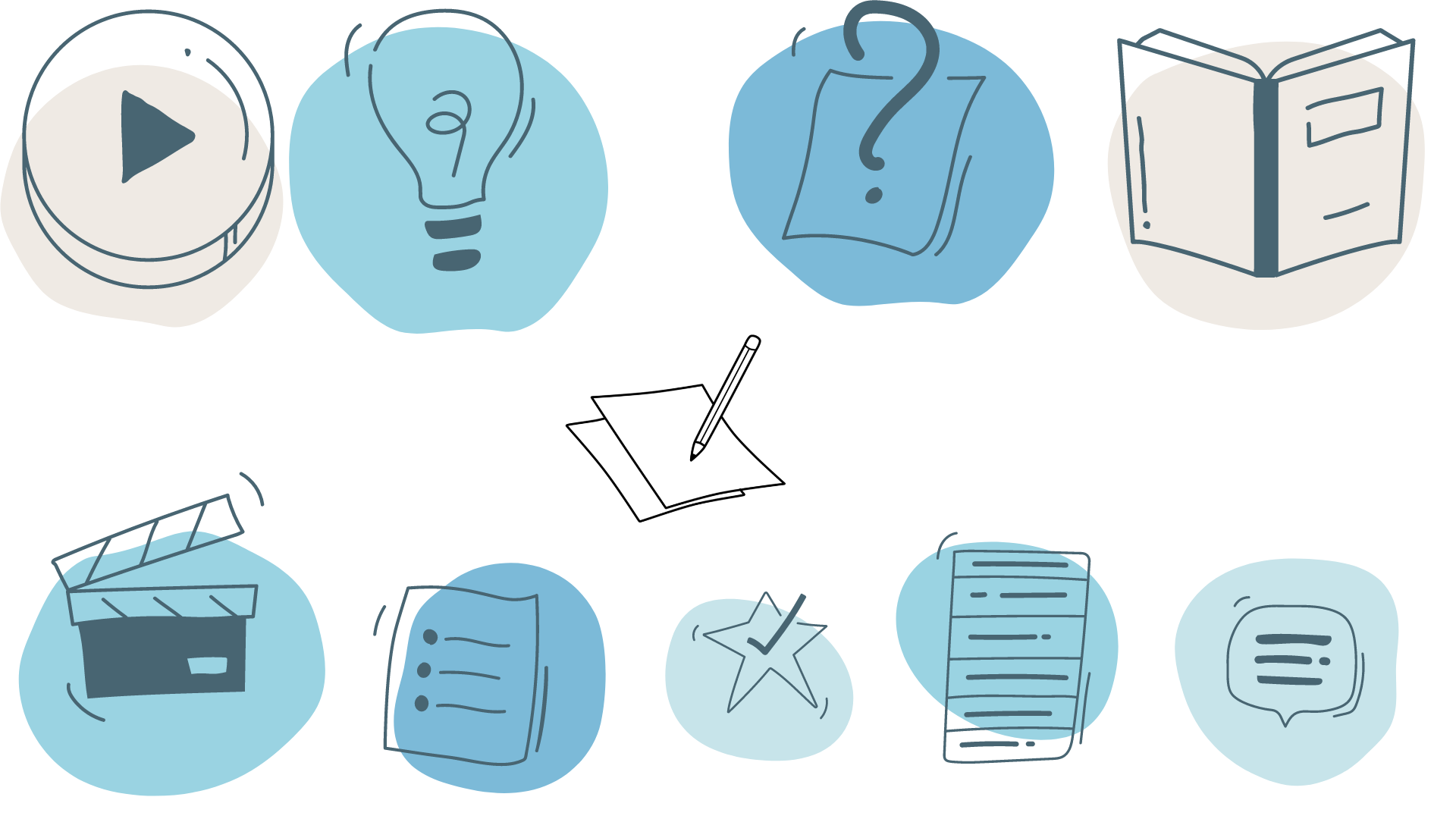 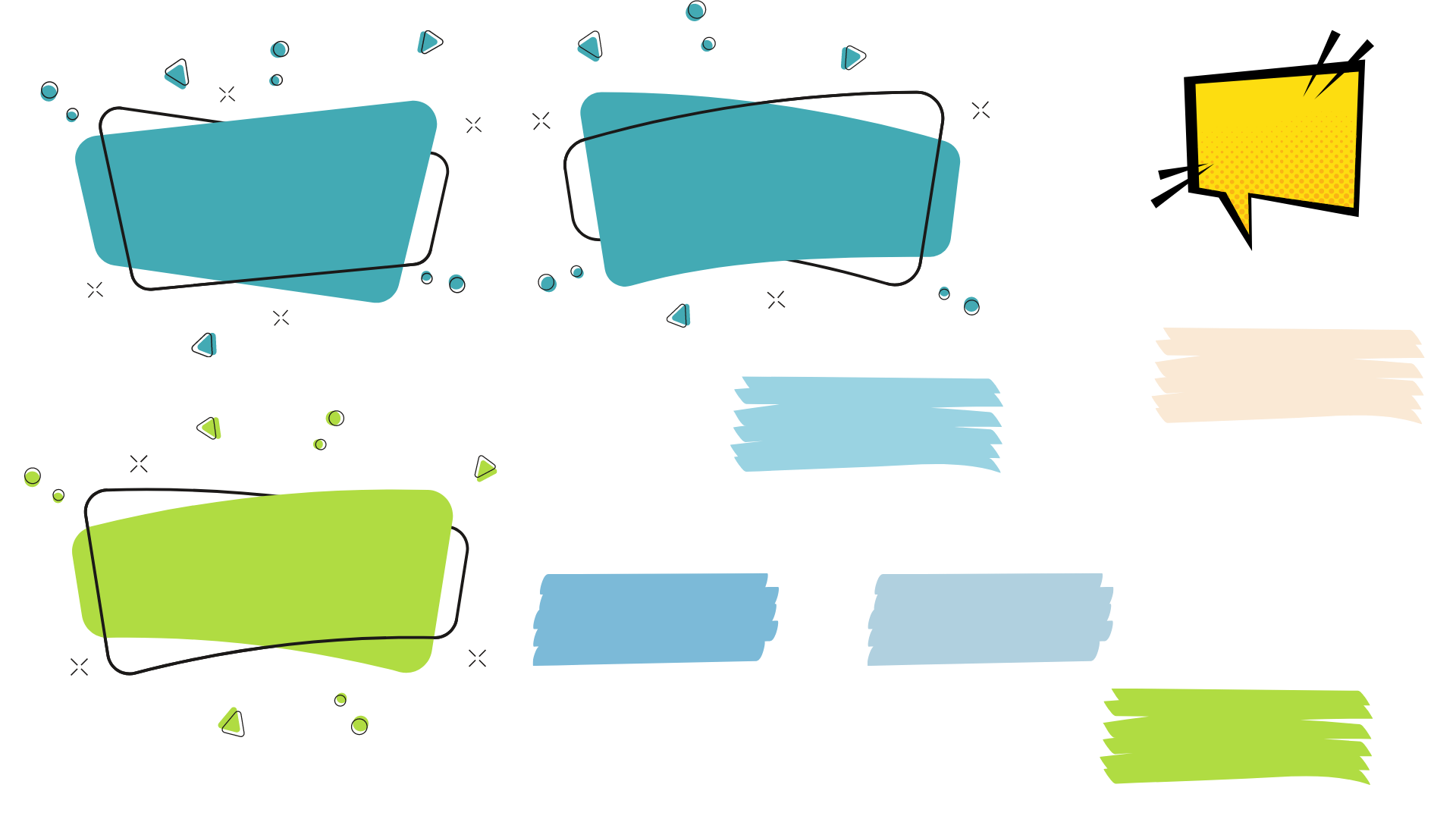 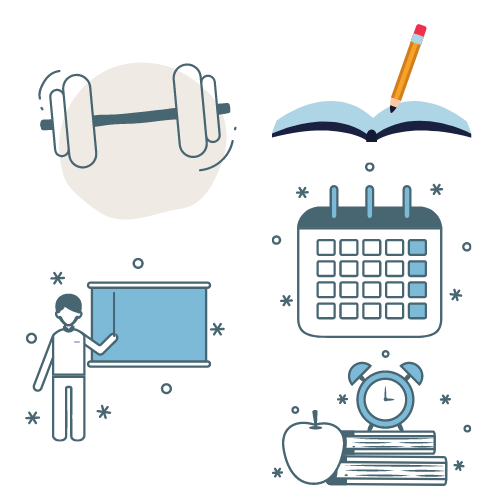 الخصائص الأساسية للوغاريتمات
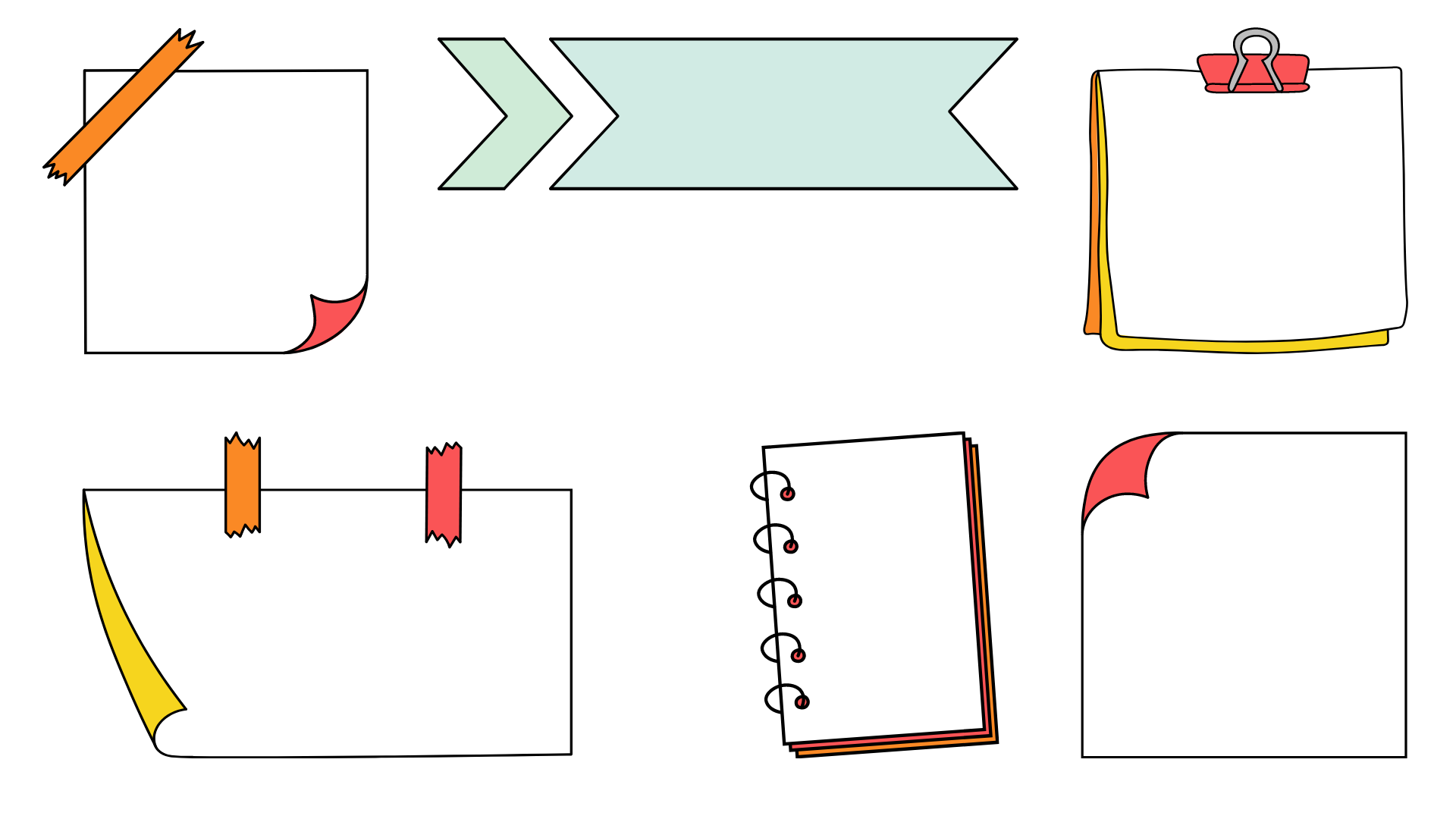 مفهوم أساسي
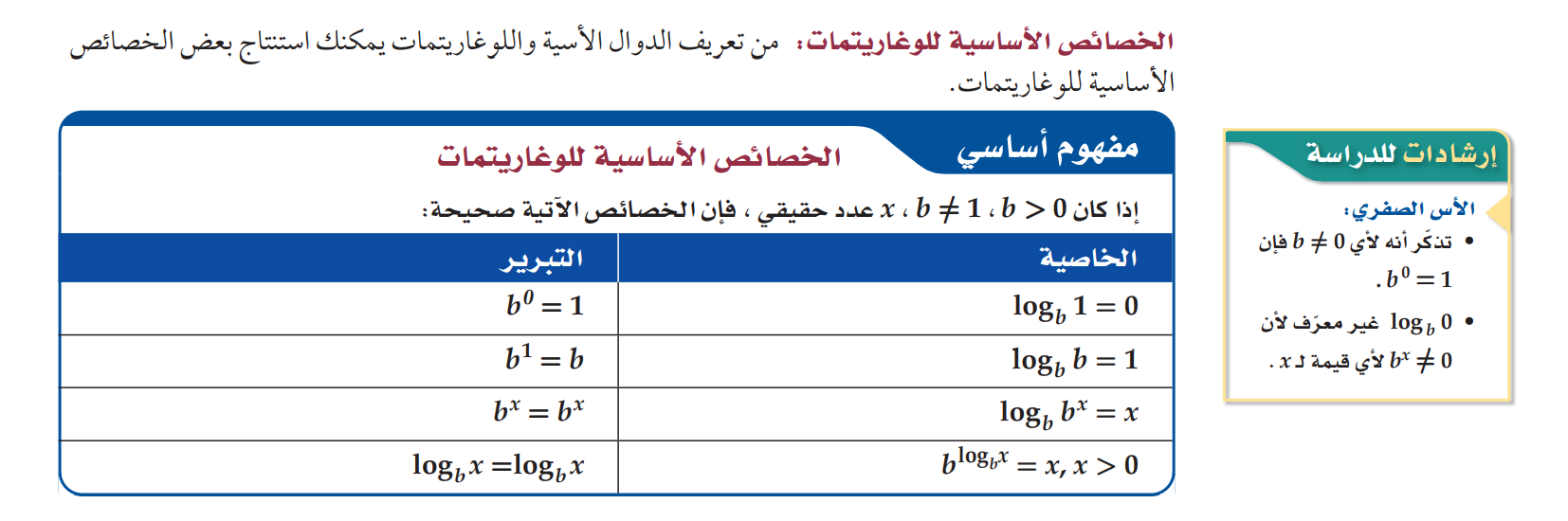 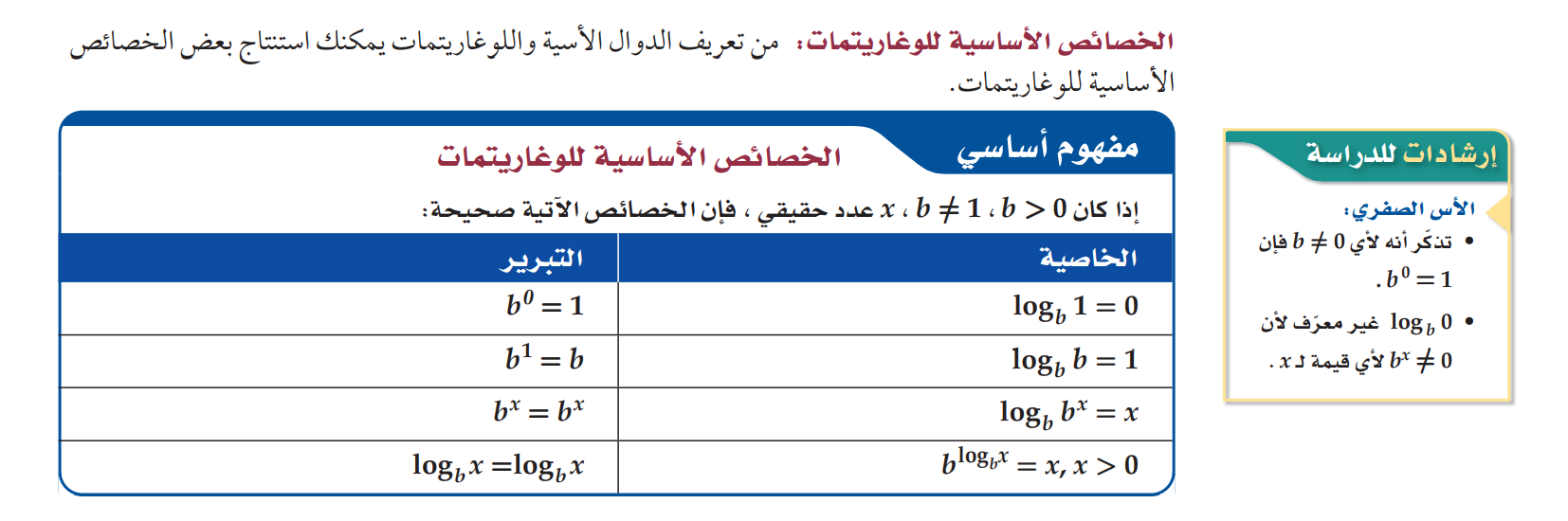 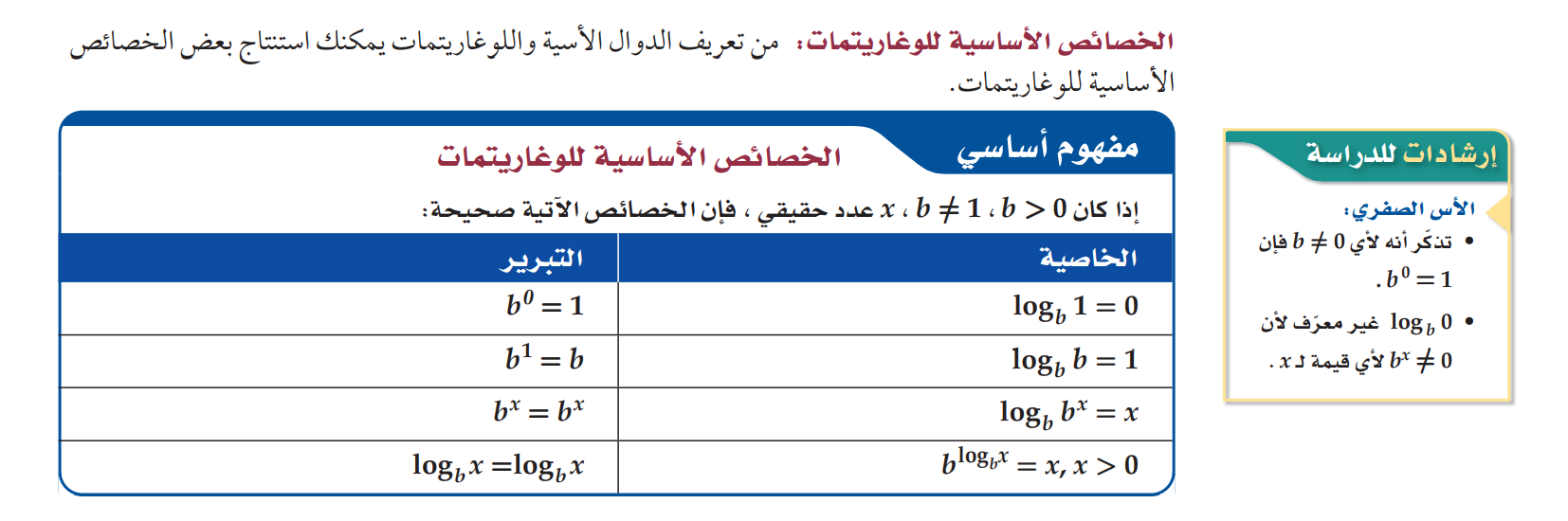 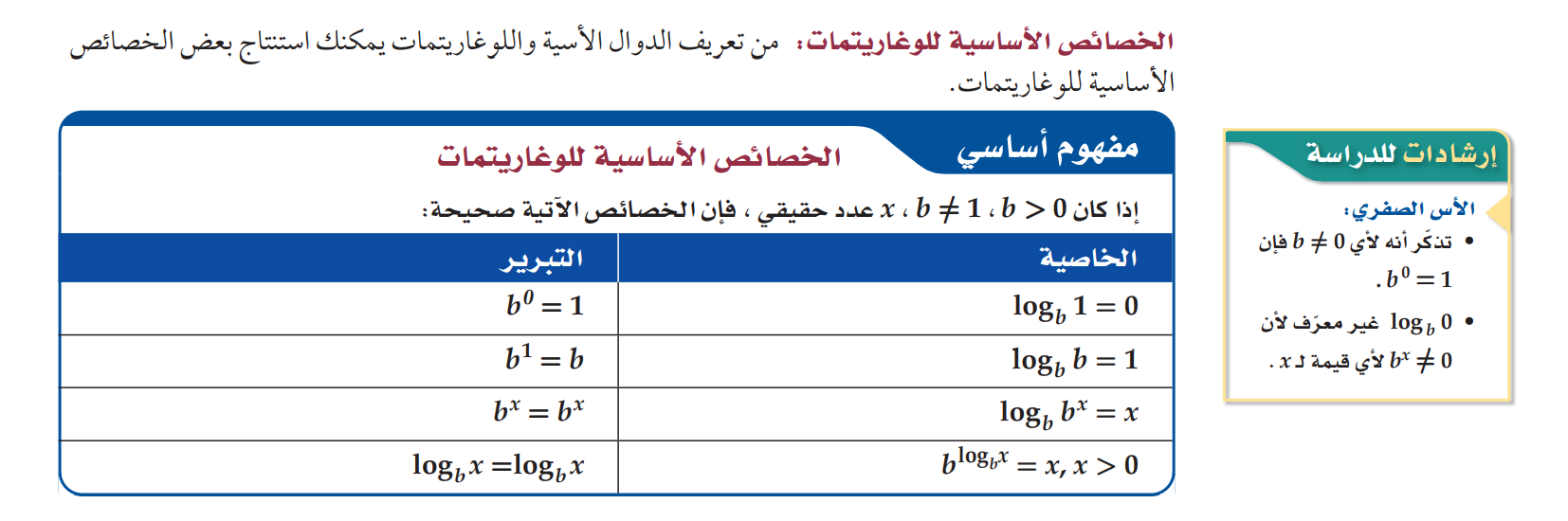 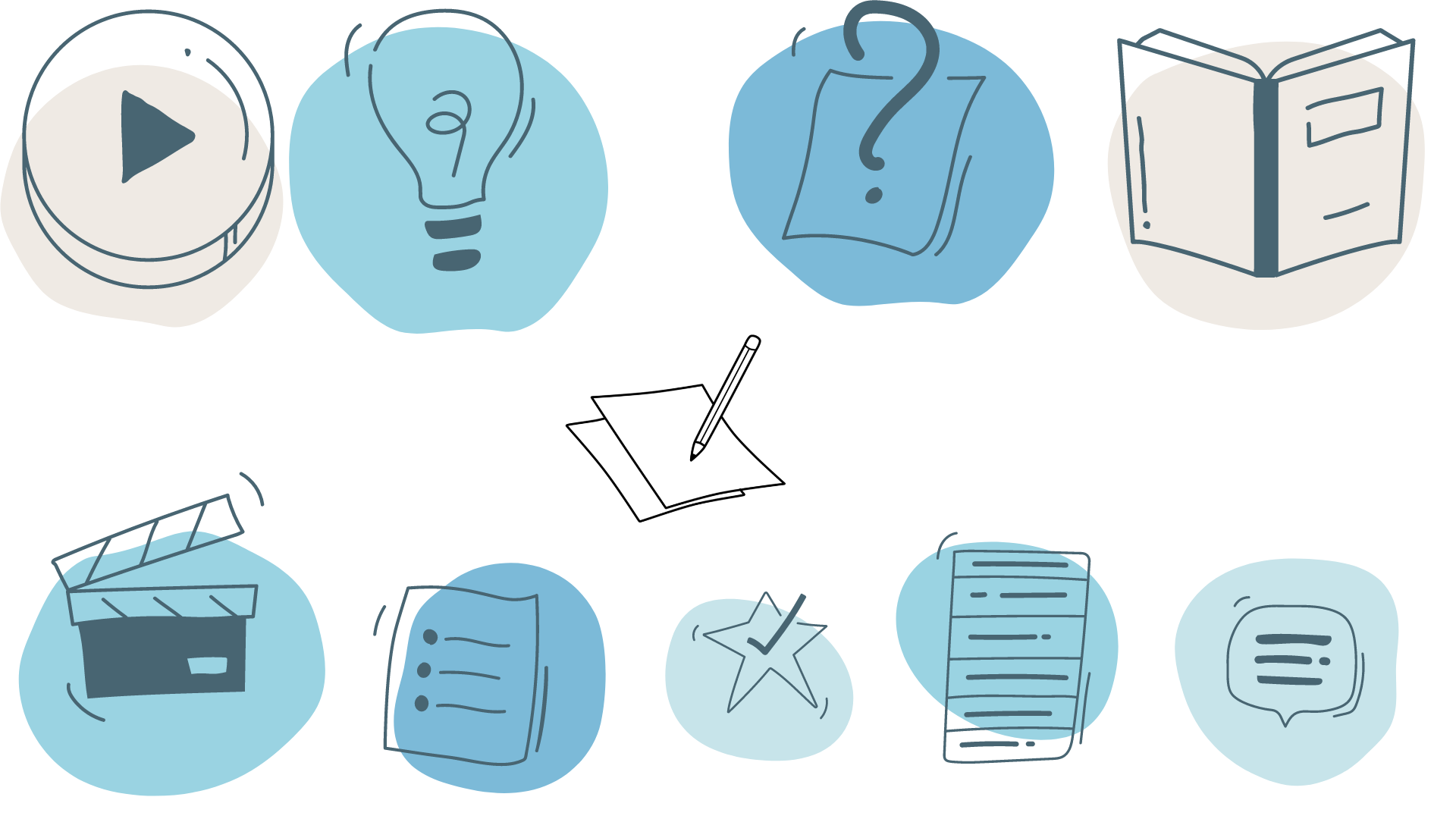 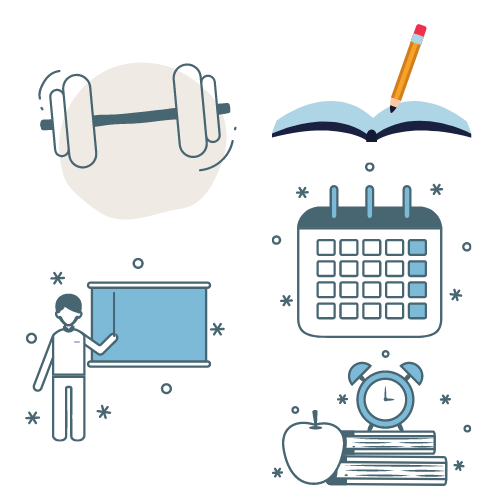 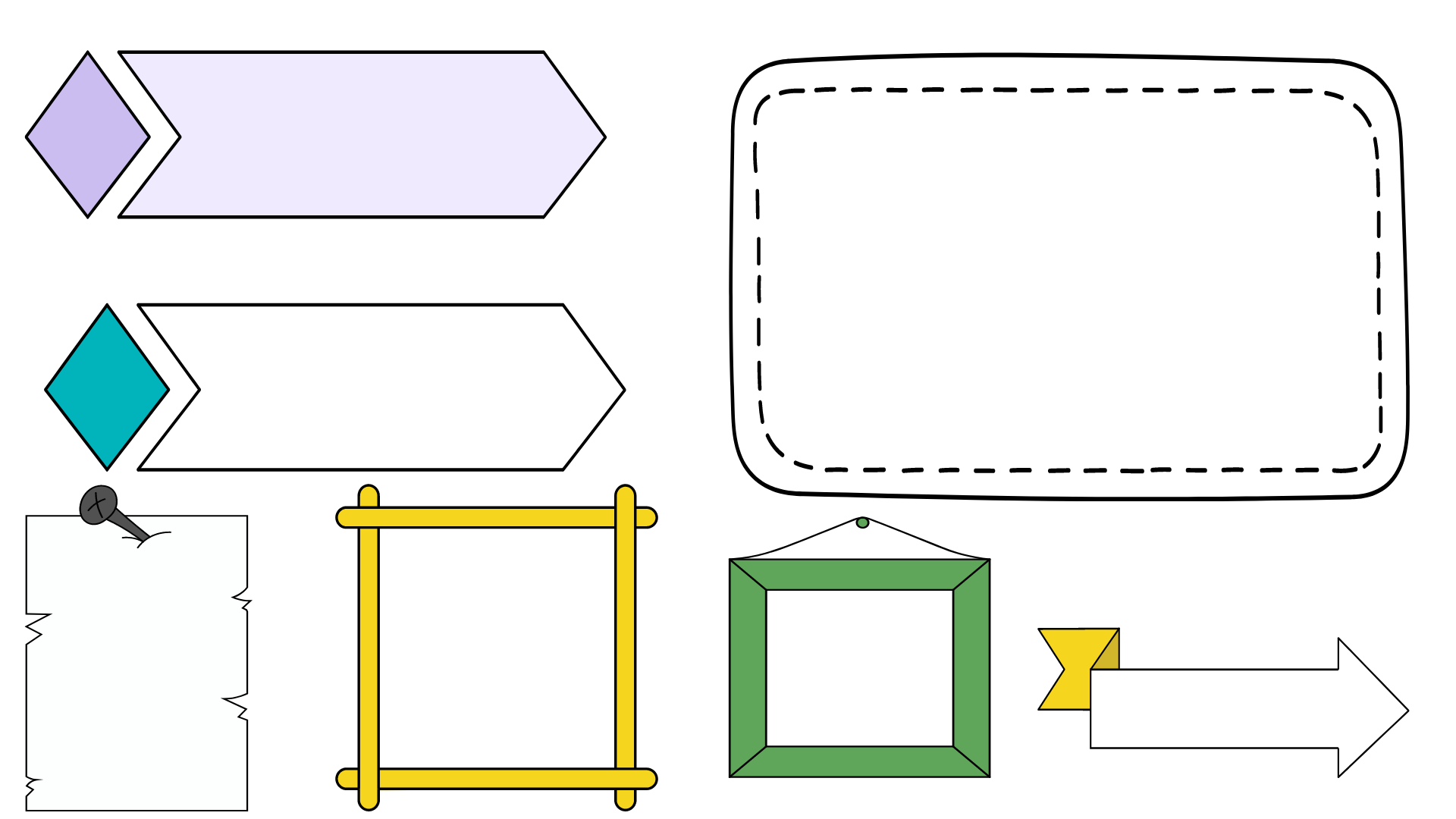 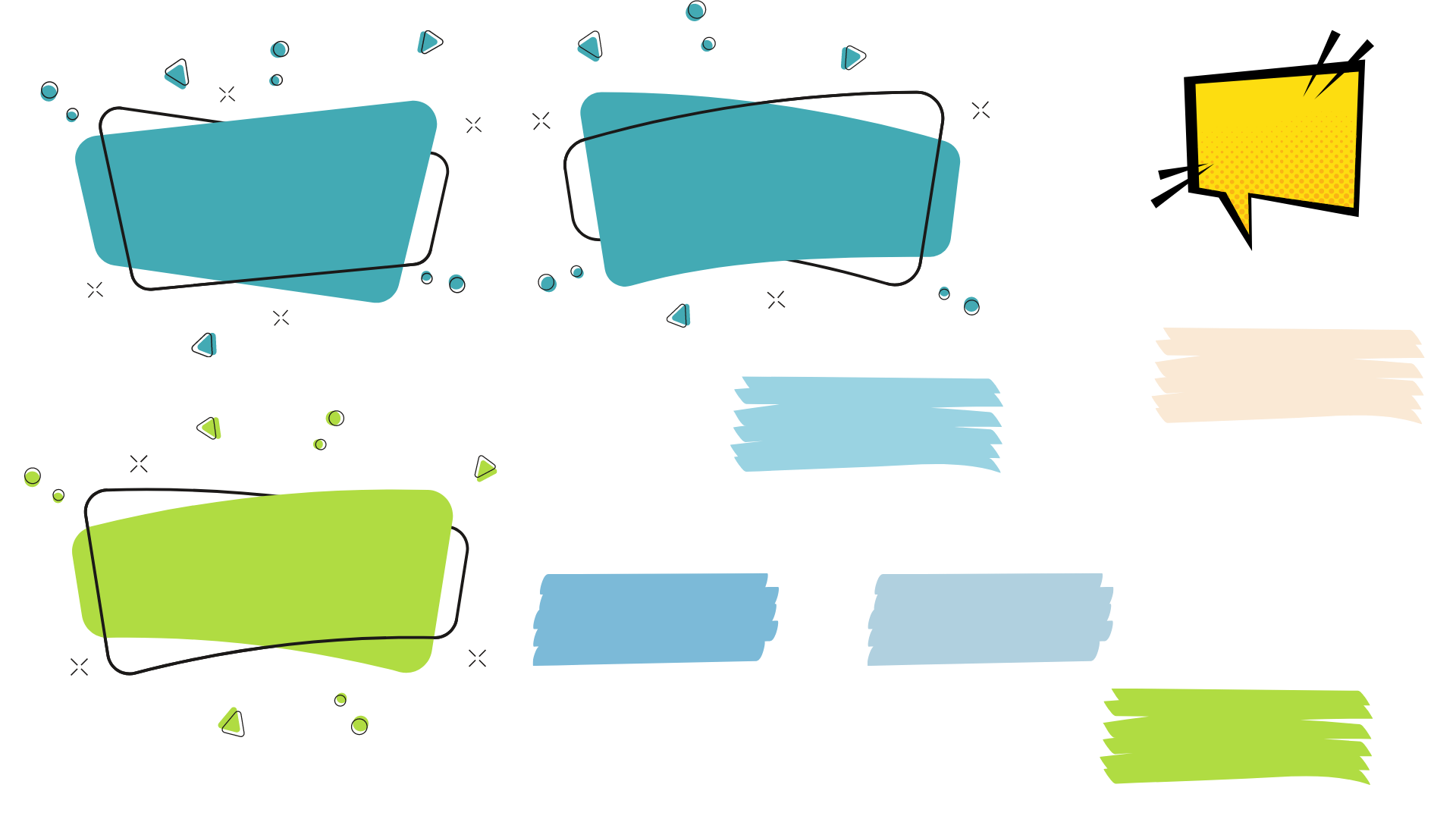 مثال 4
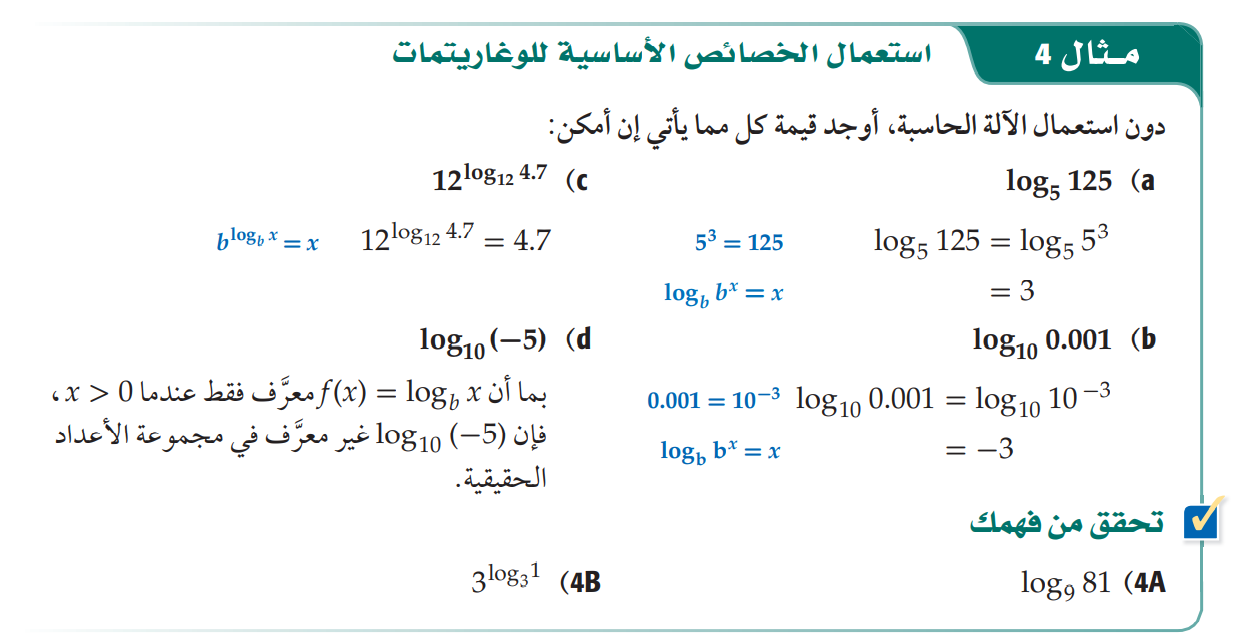 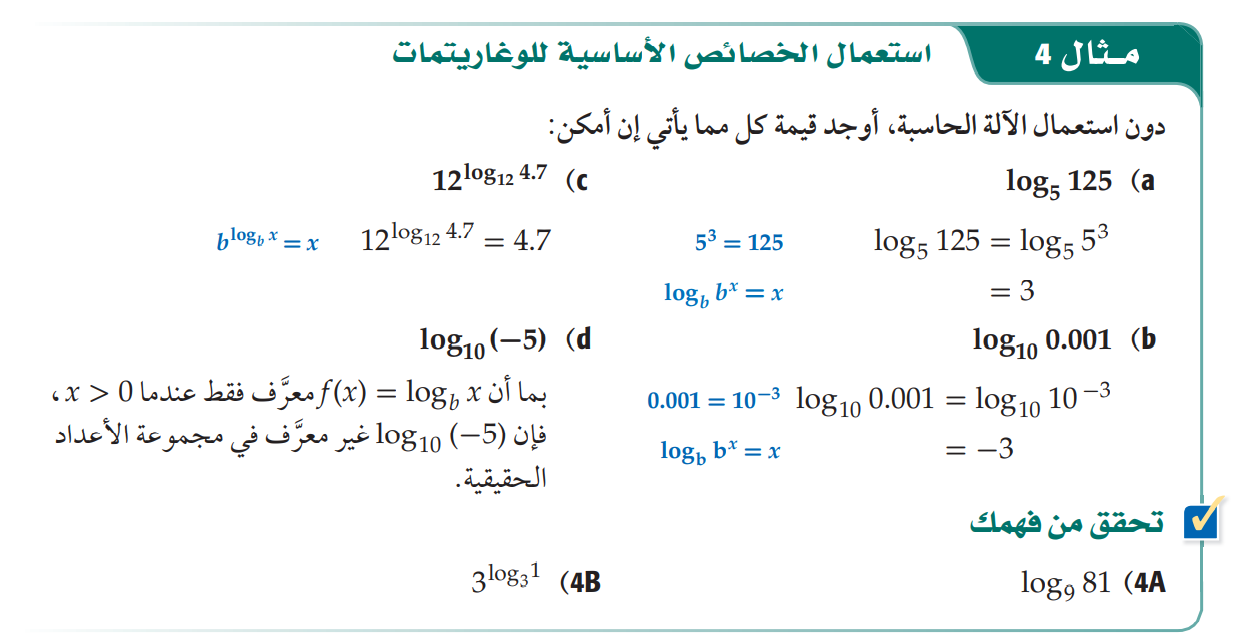 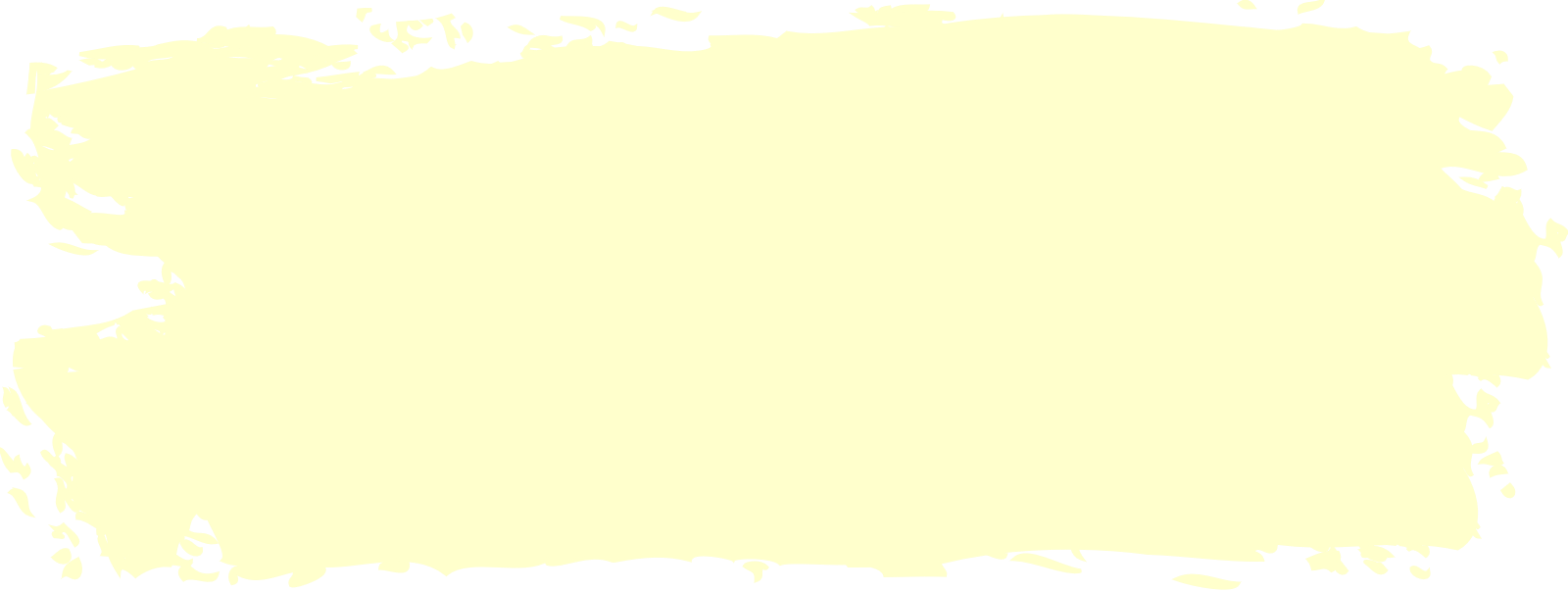 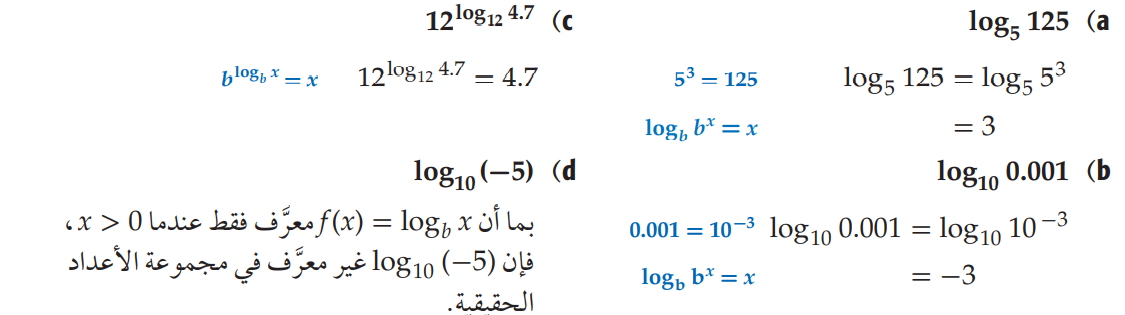 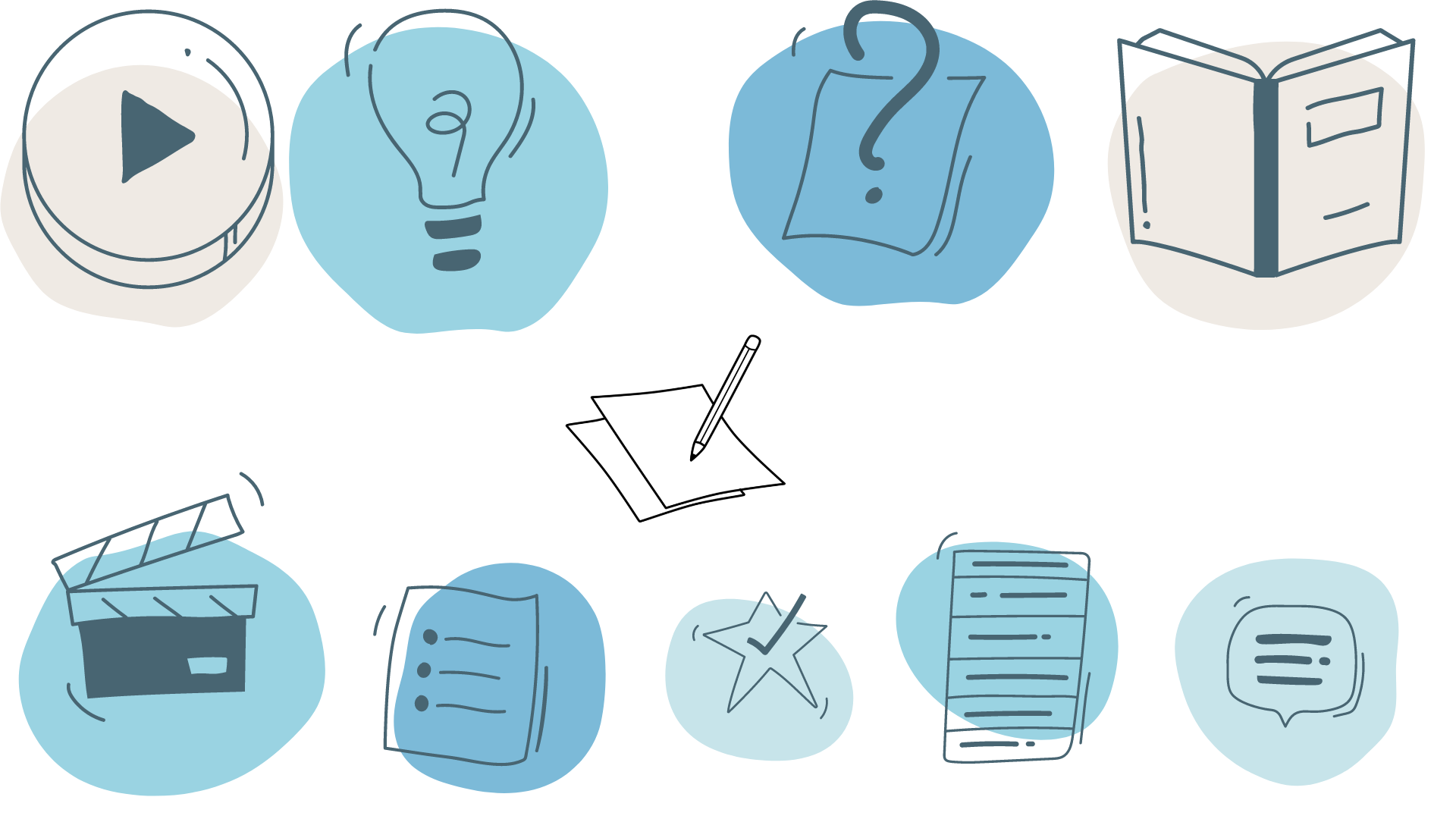 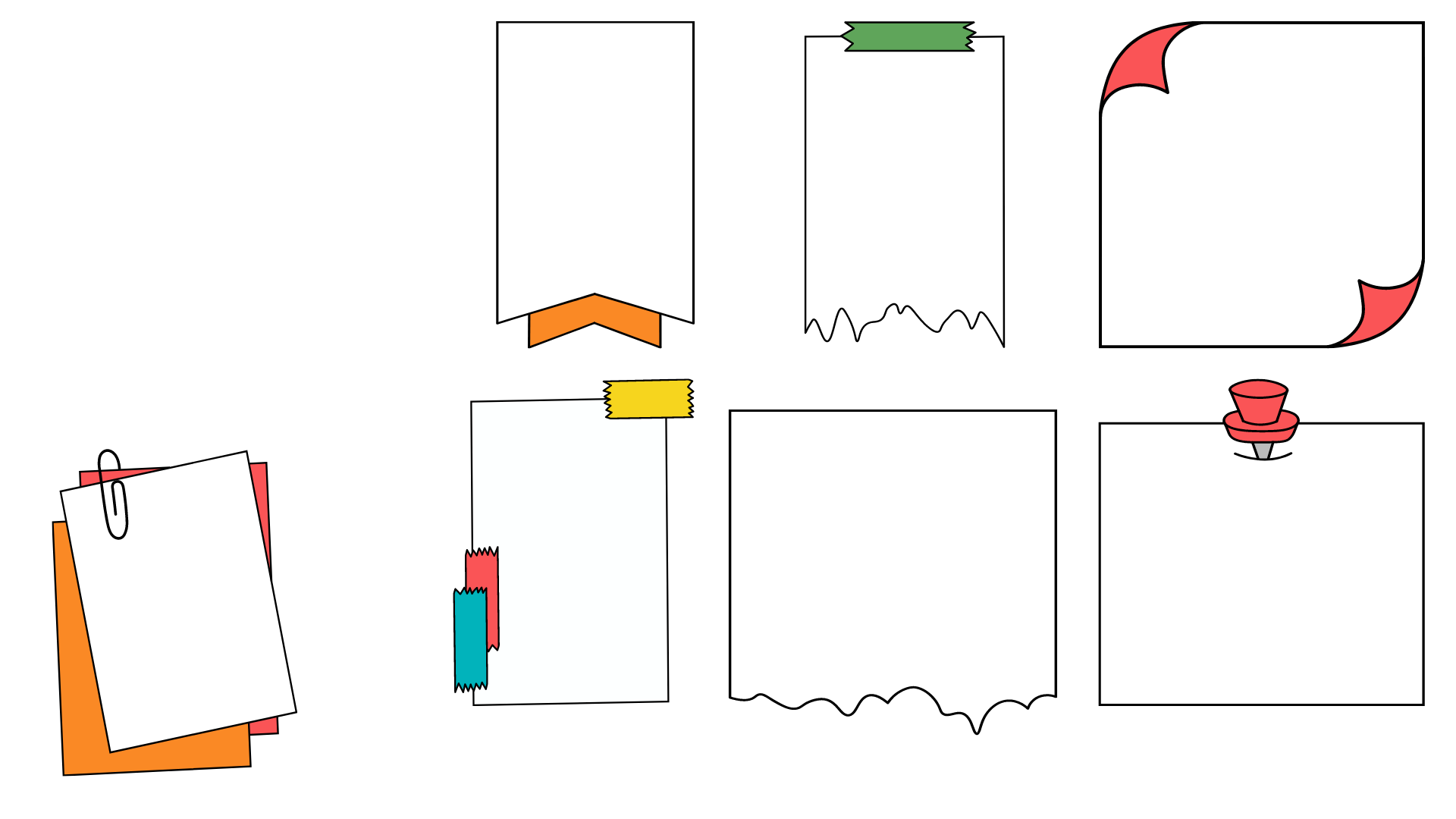 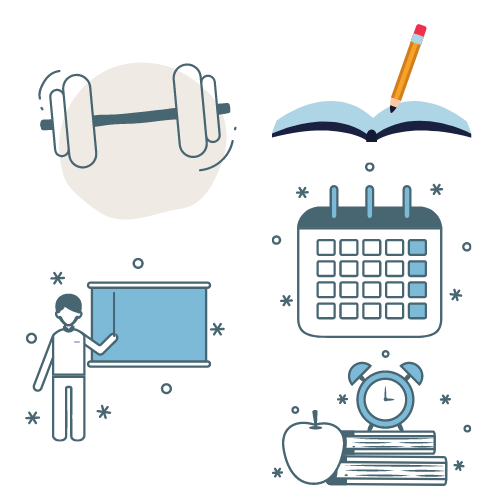 تحقق من فهمك
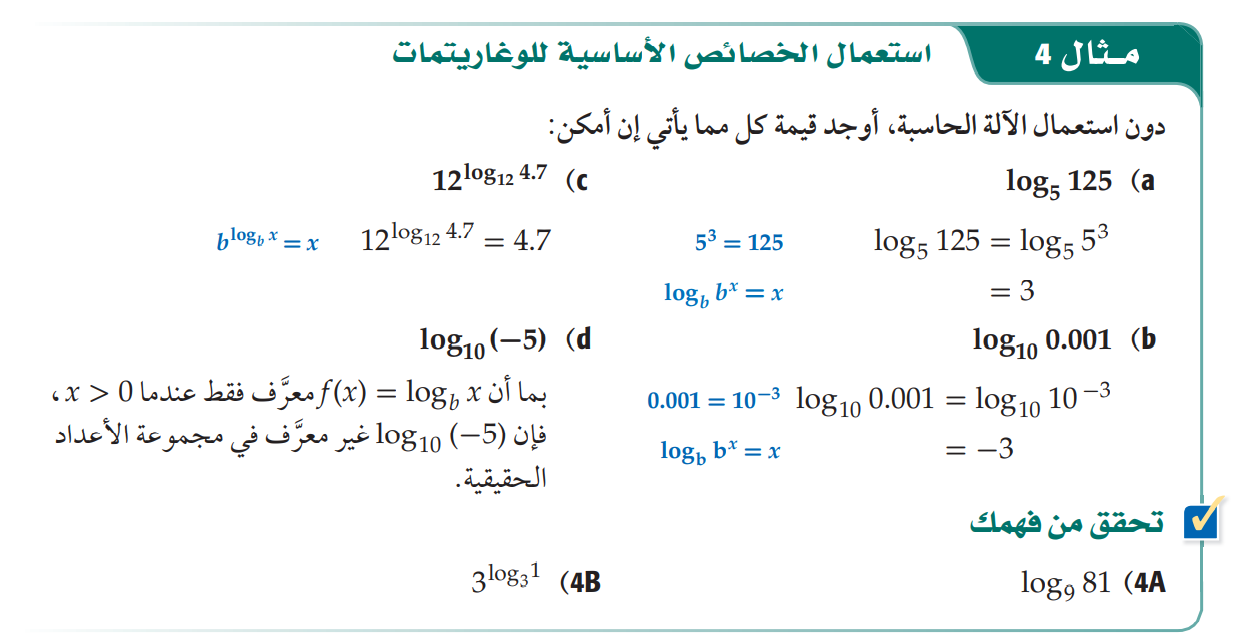 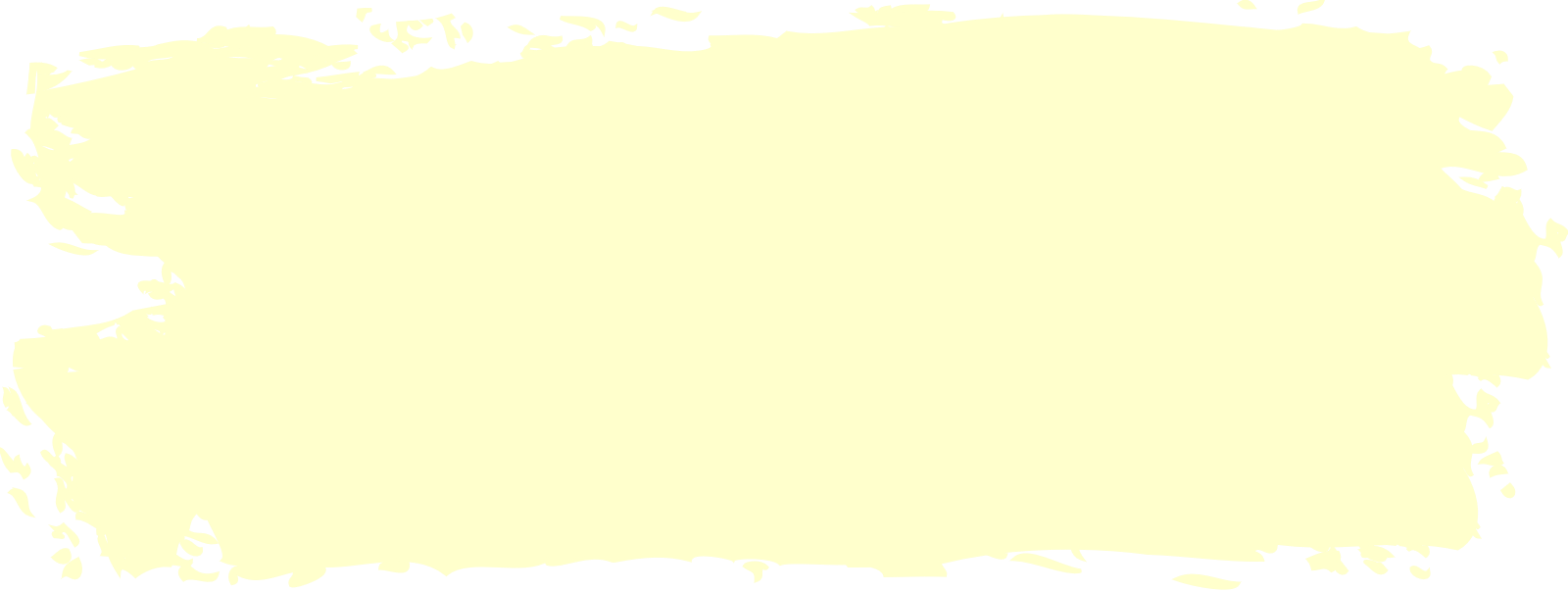 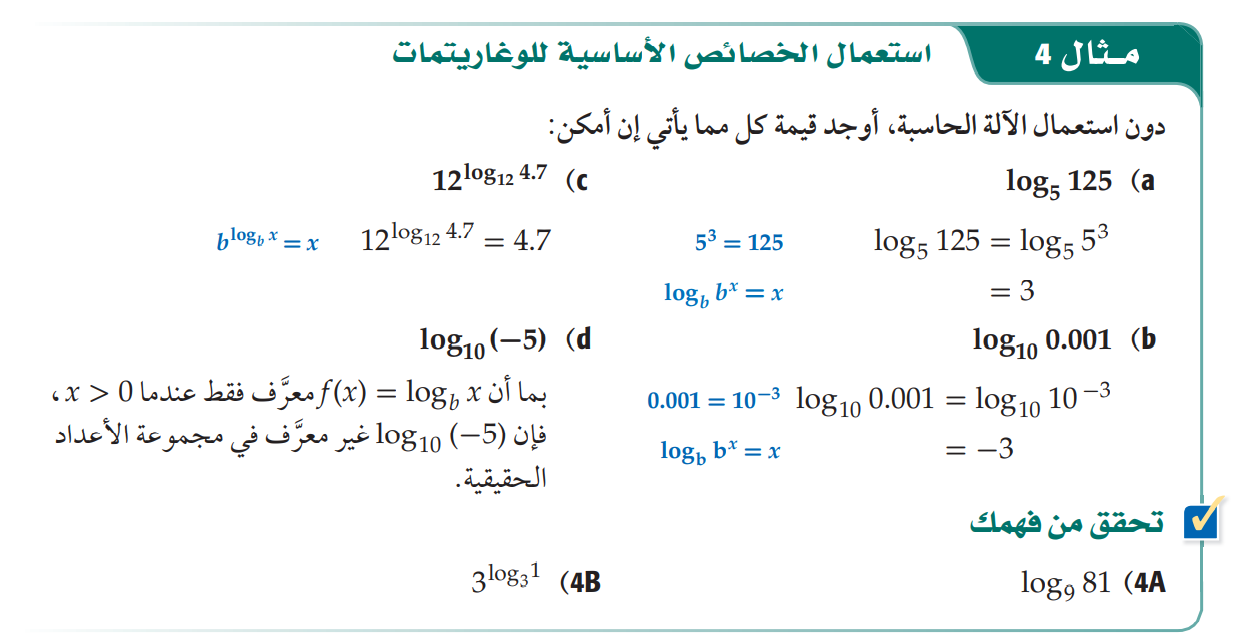 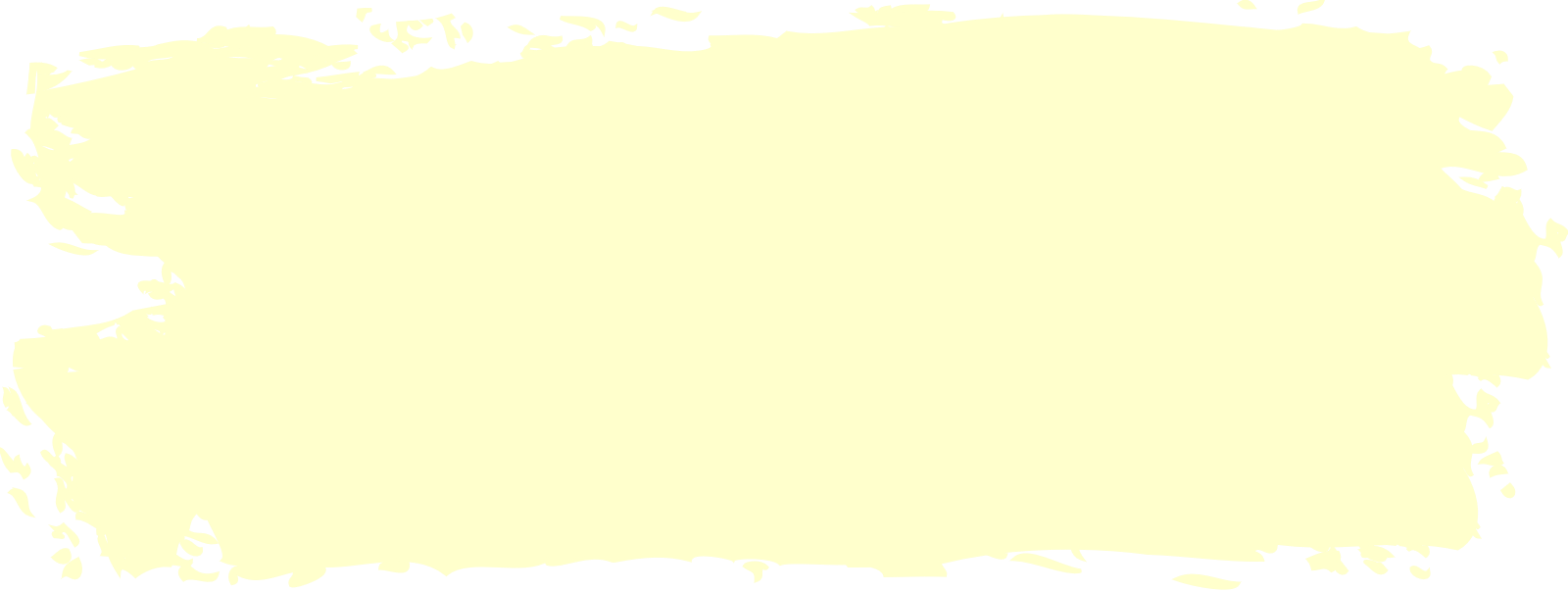 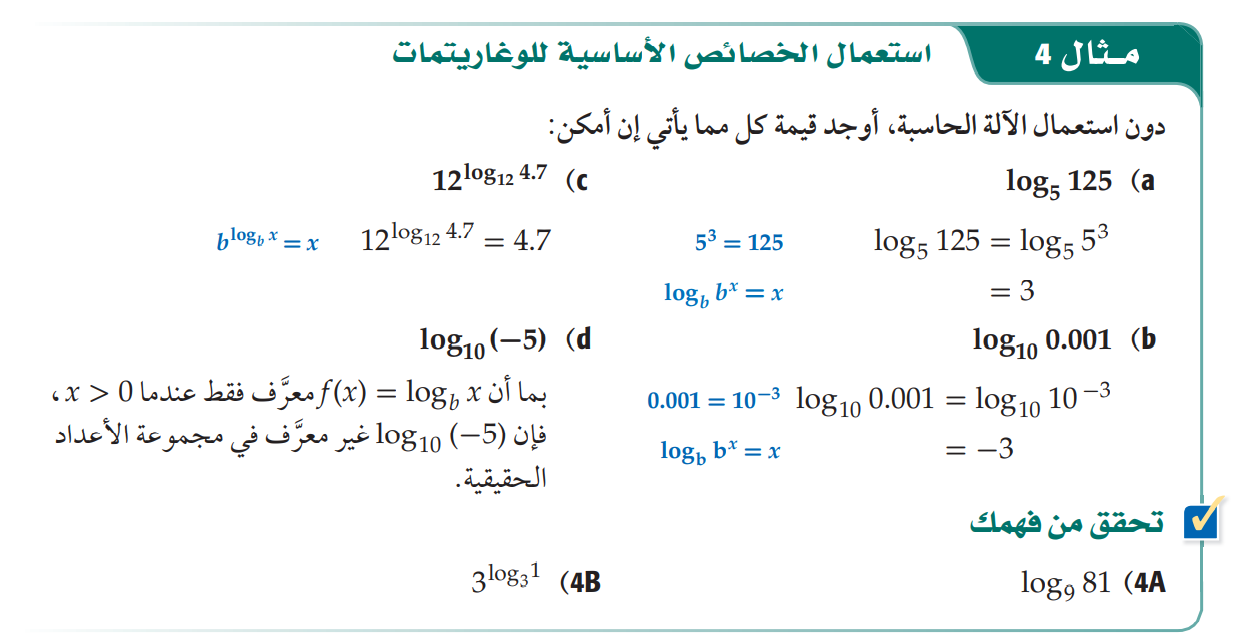 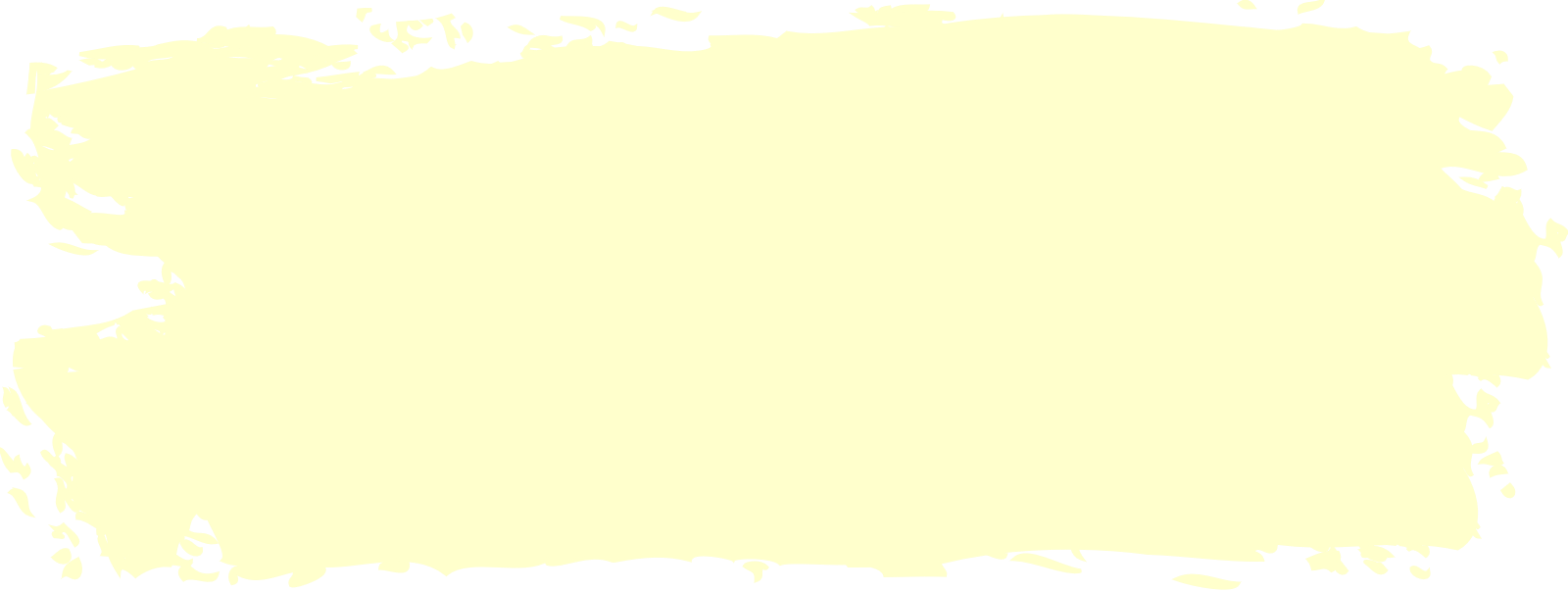 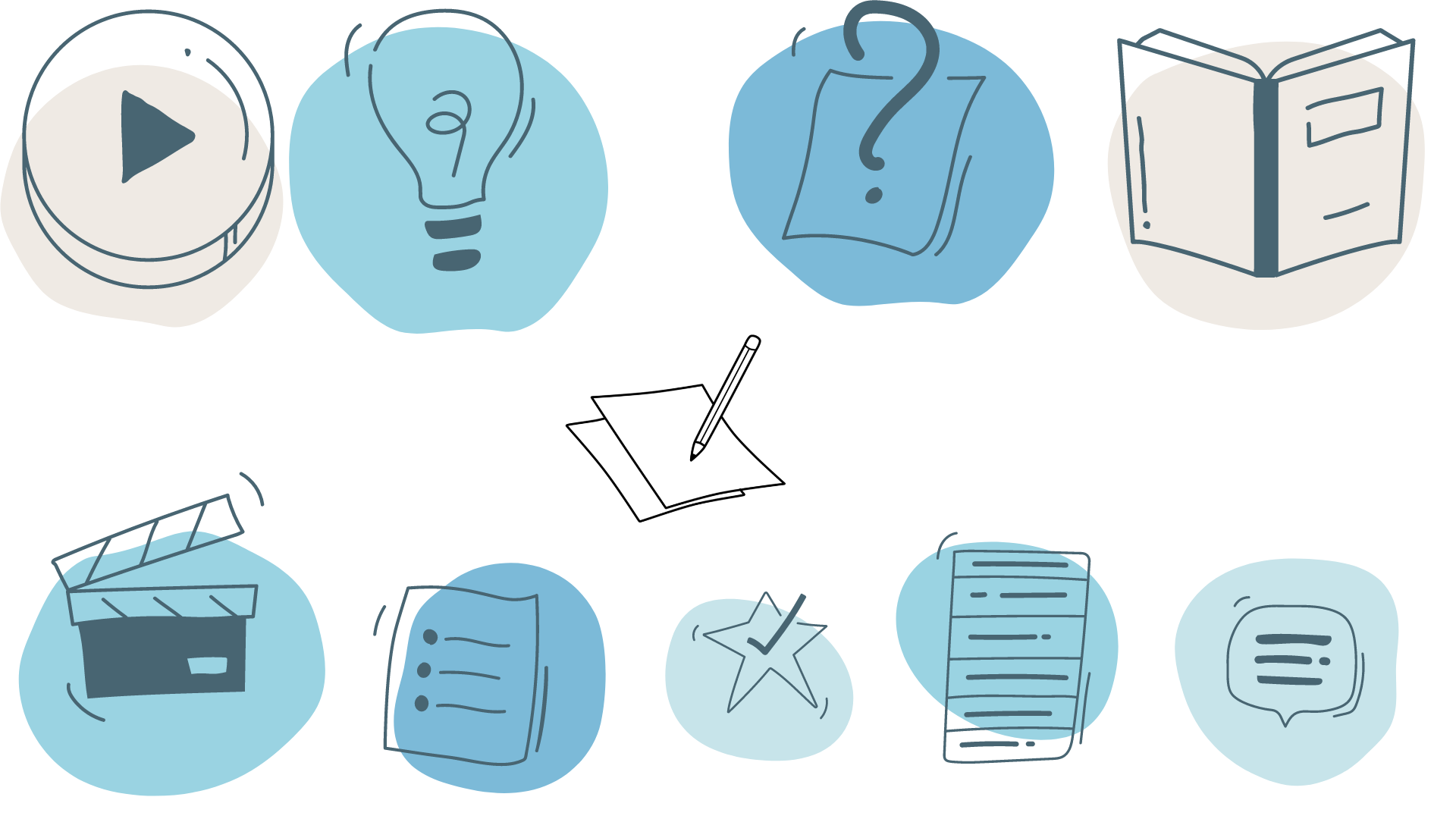 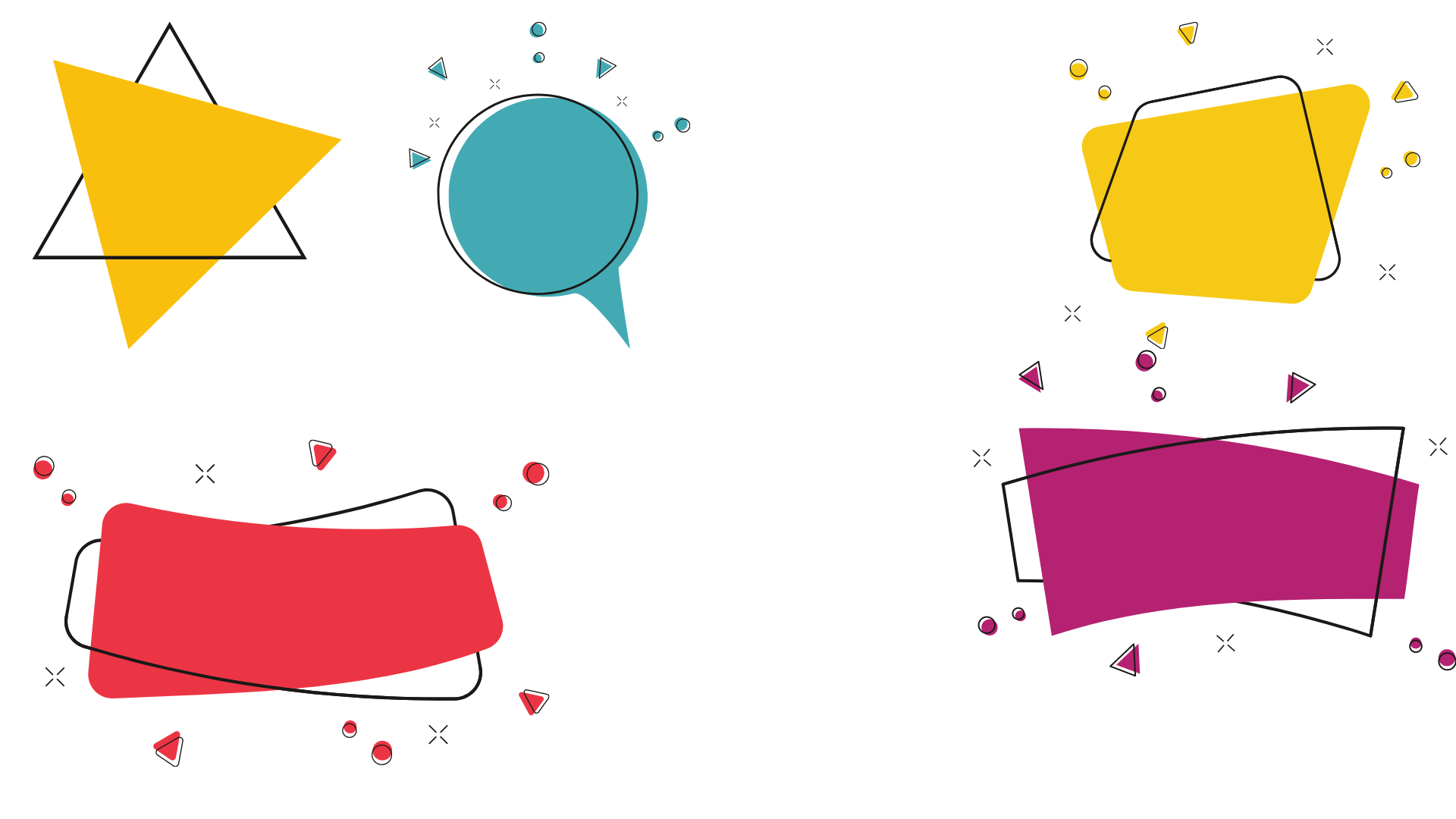 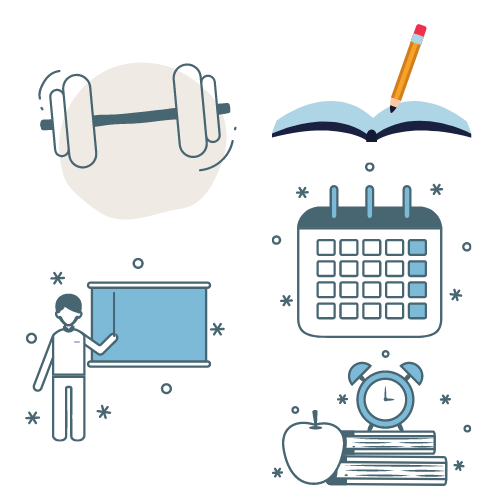 الحل
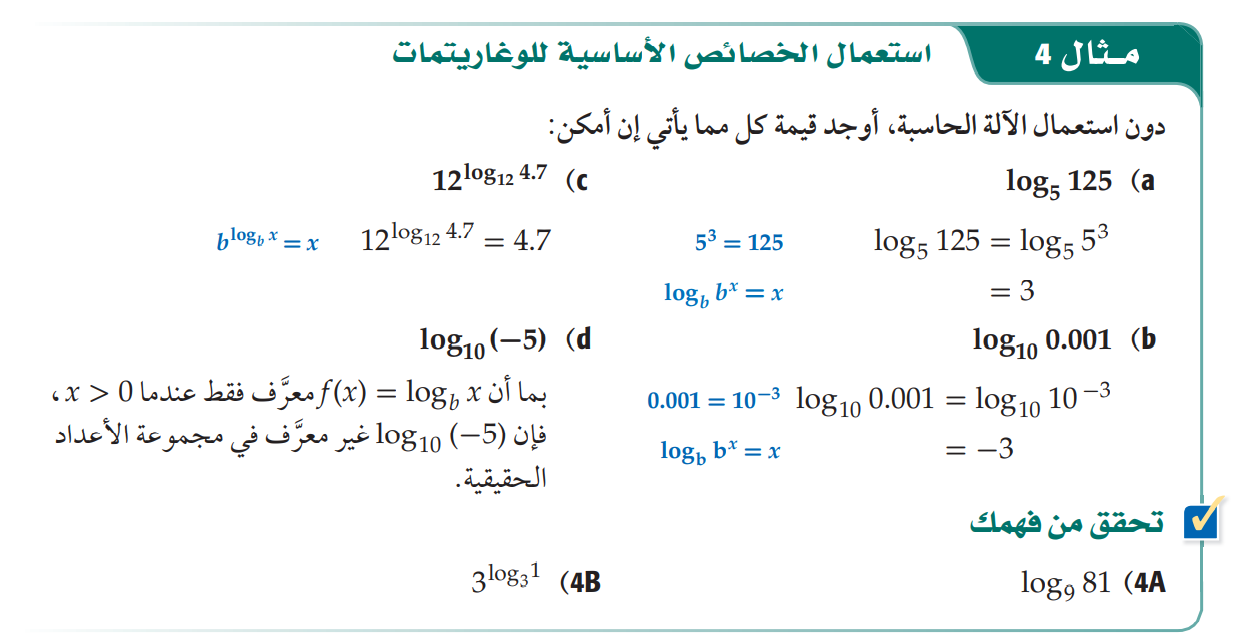 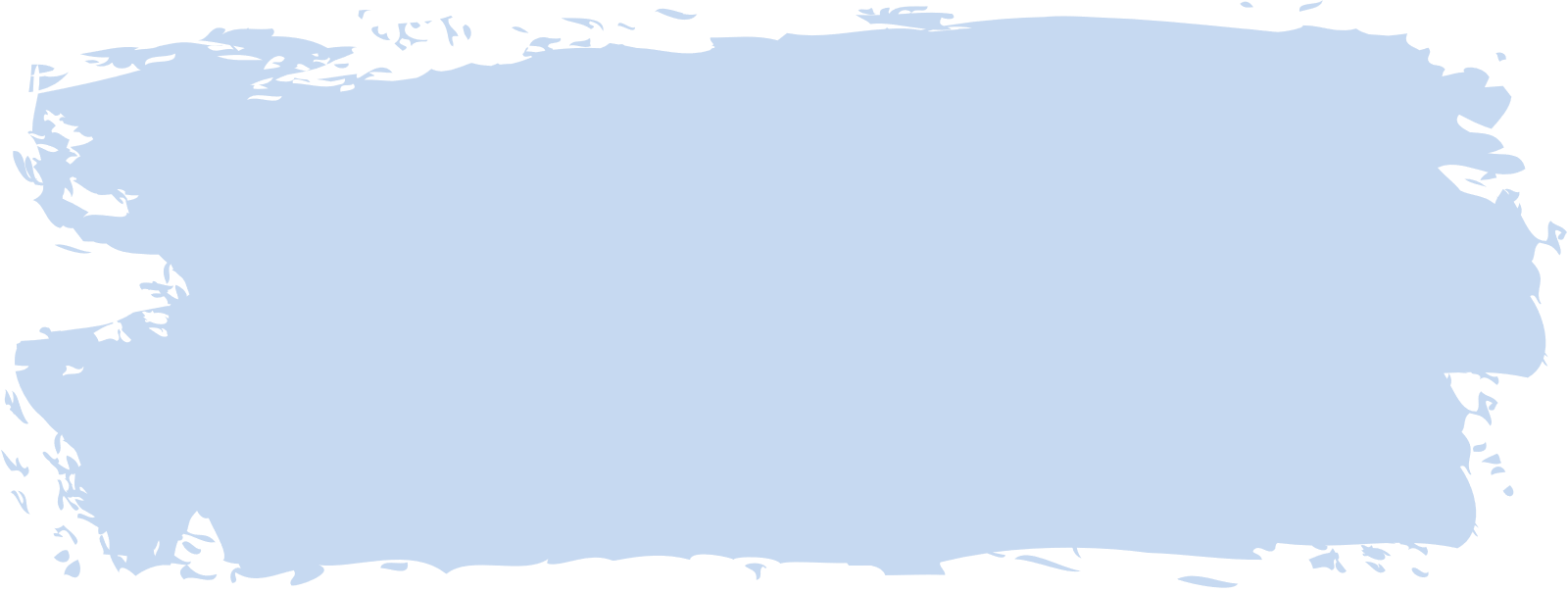 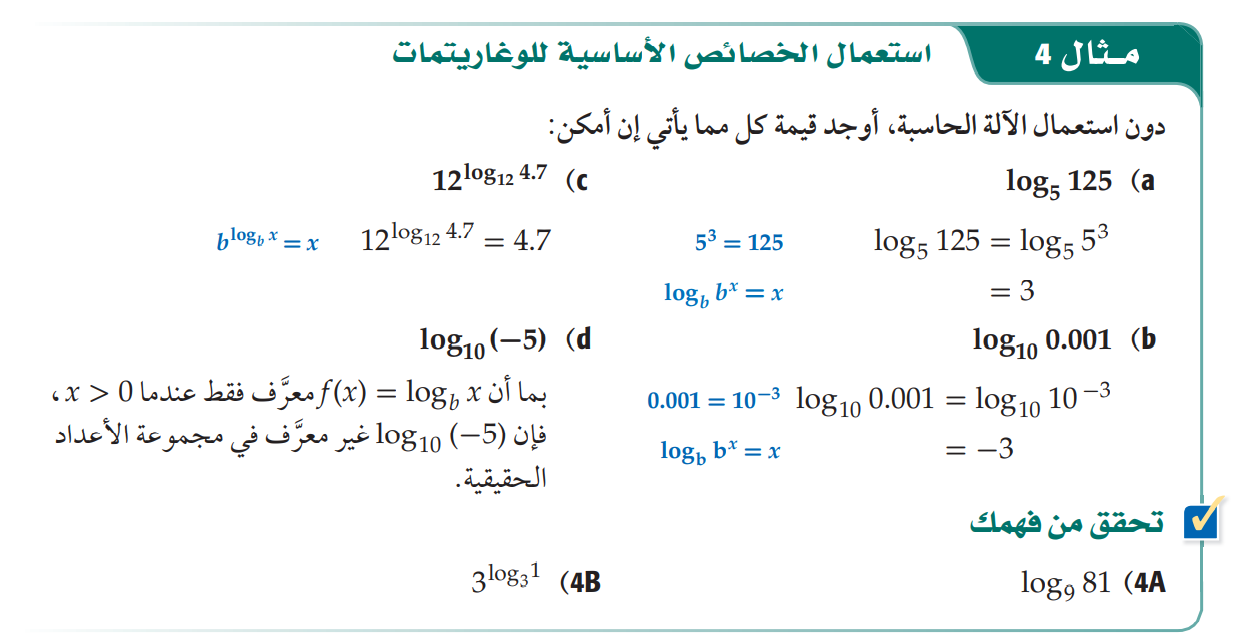 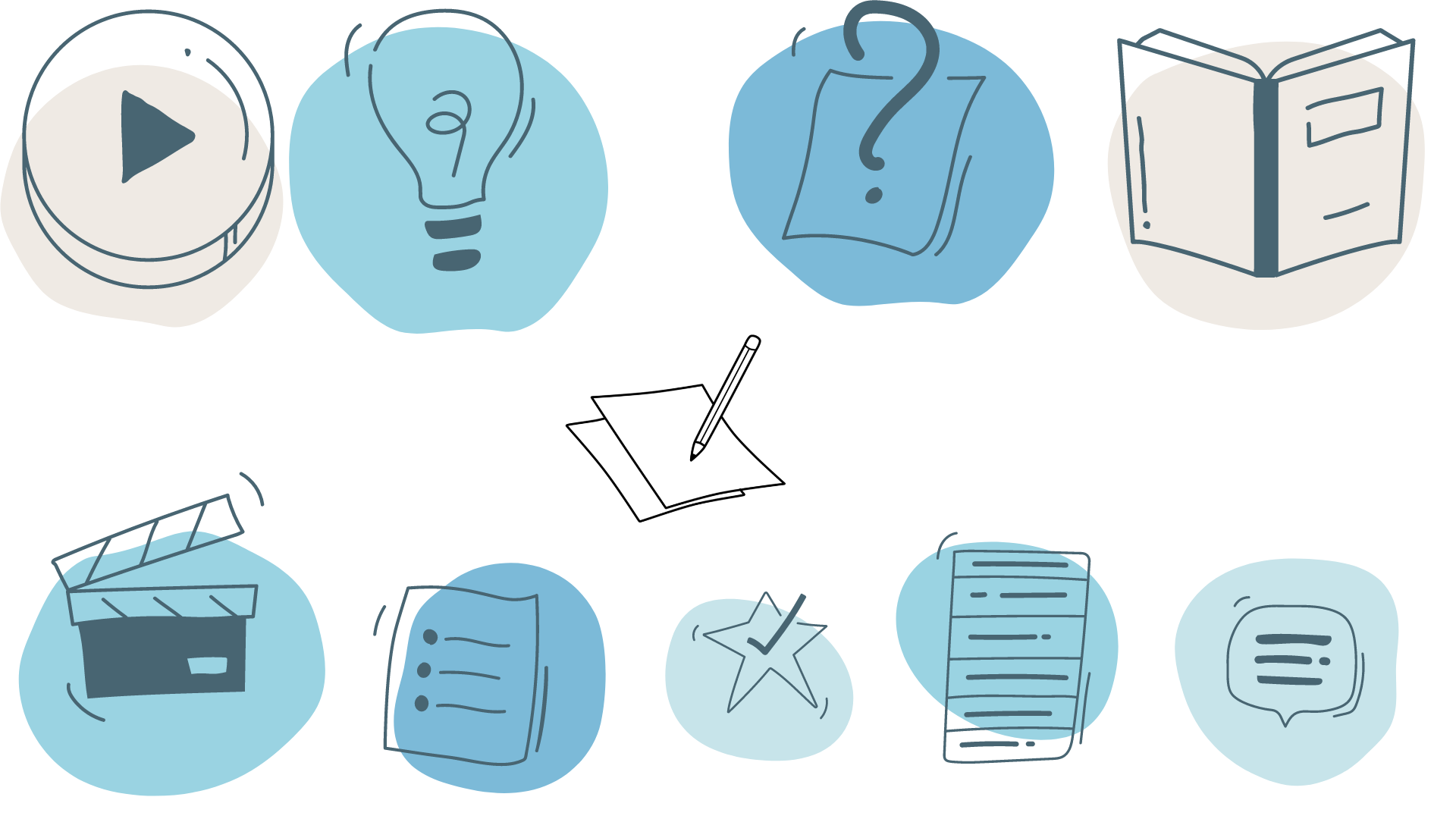 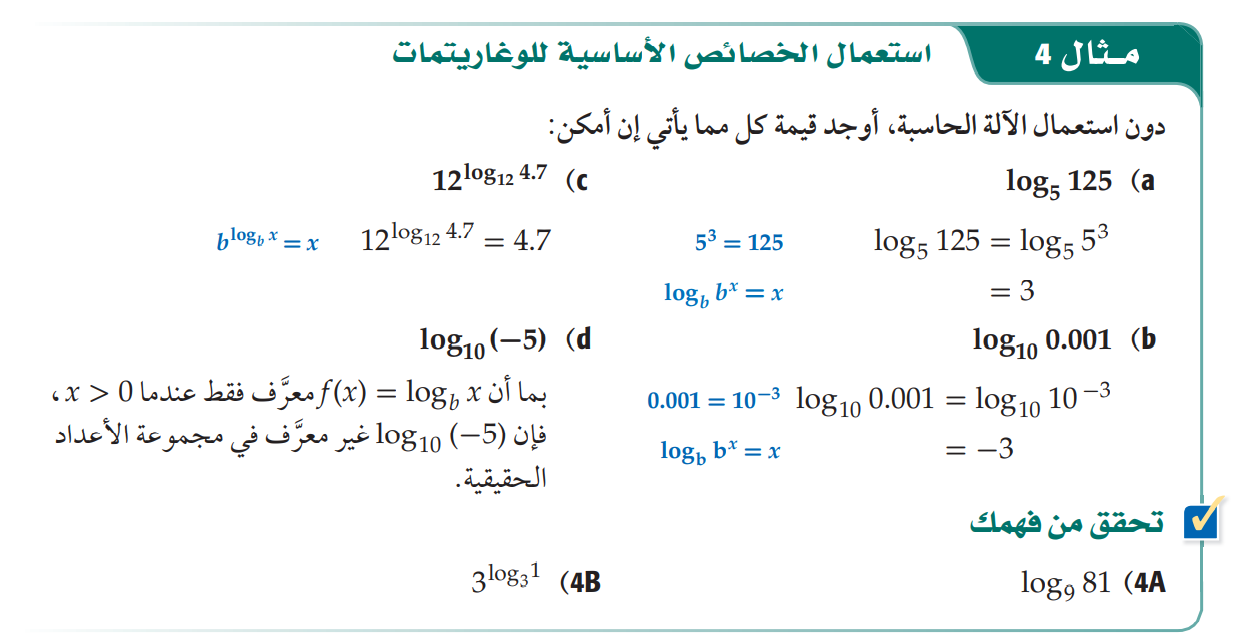 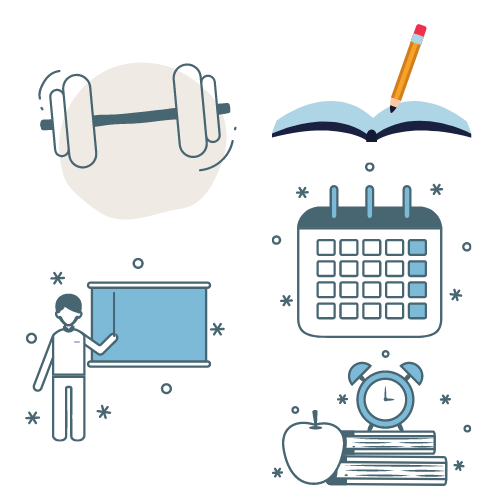 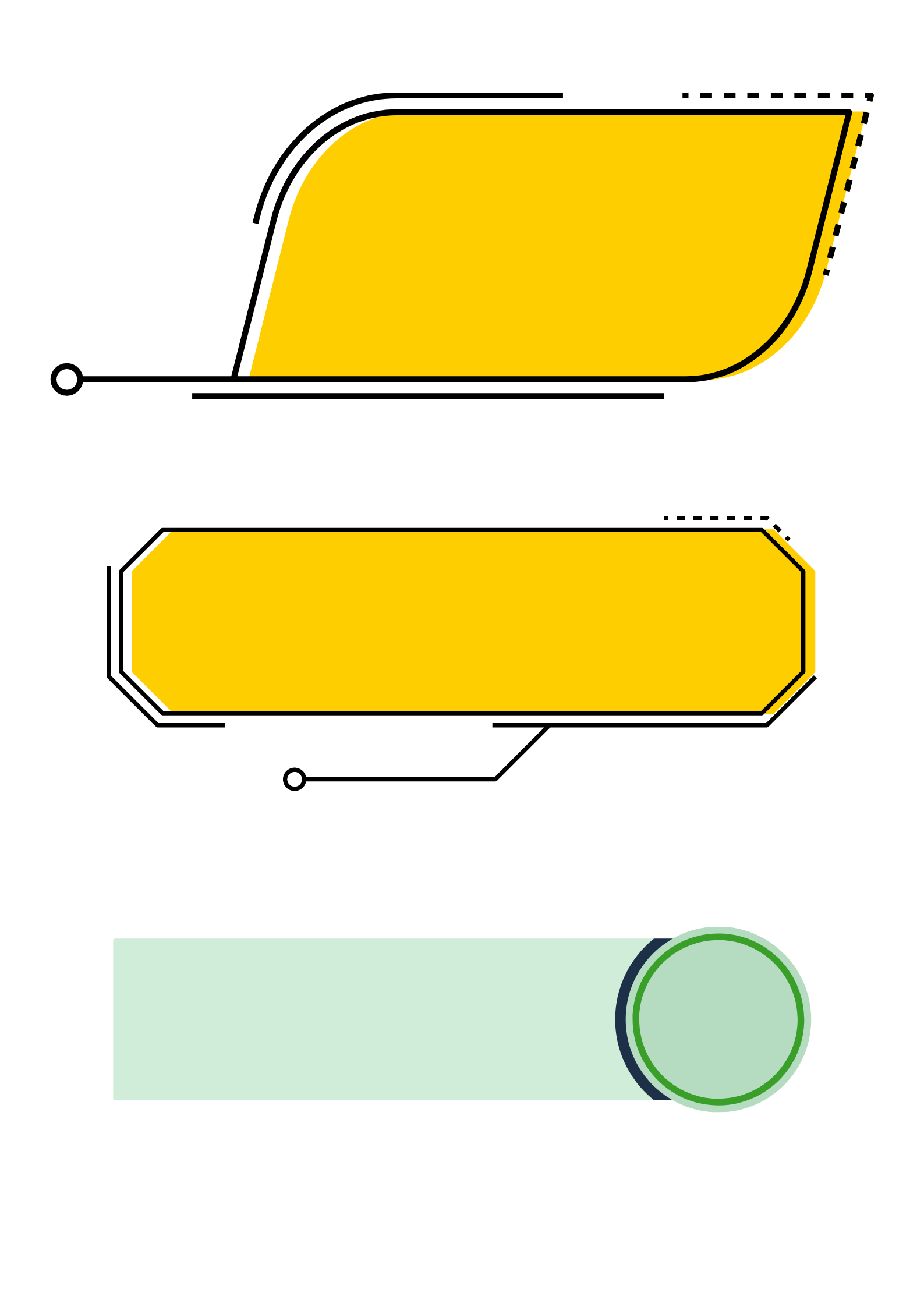 تدرب وحل المسائل
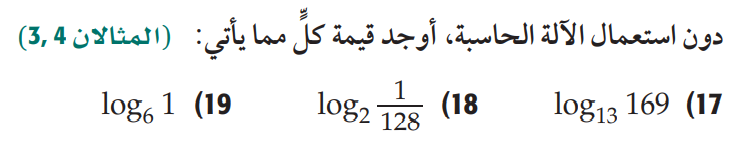 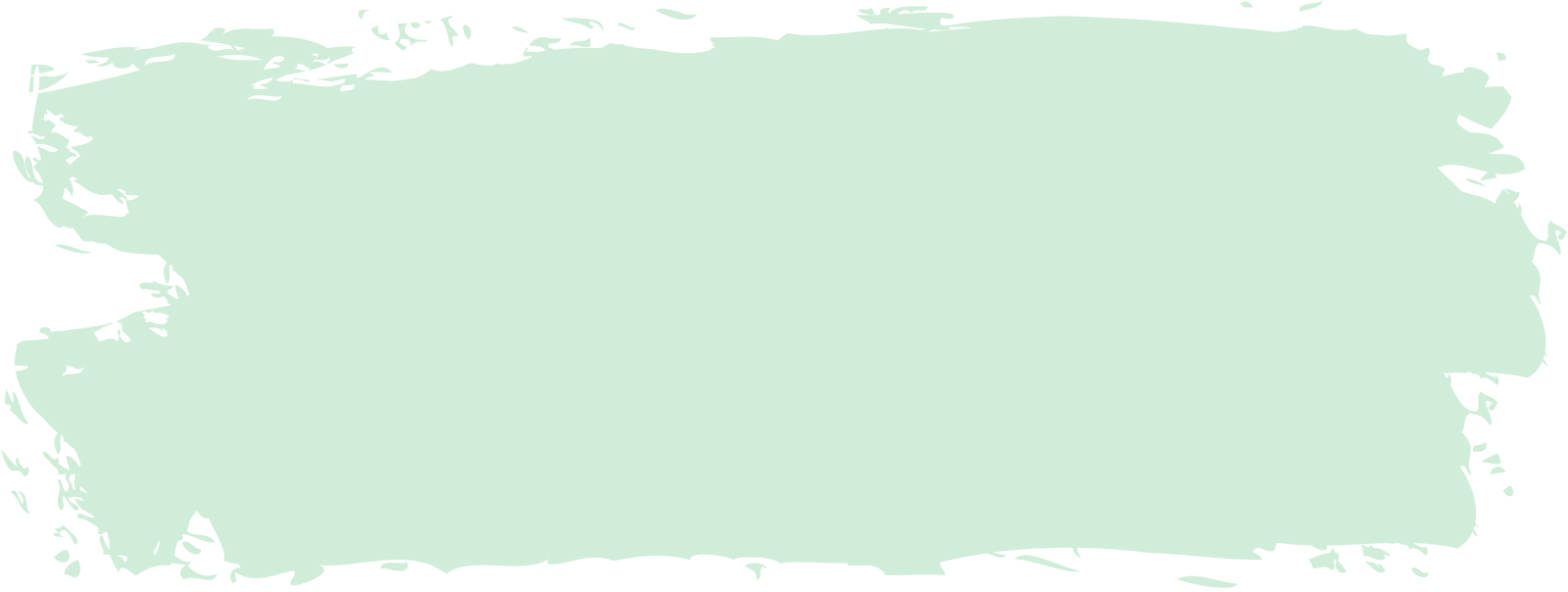 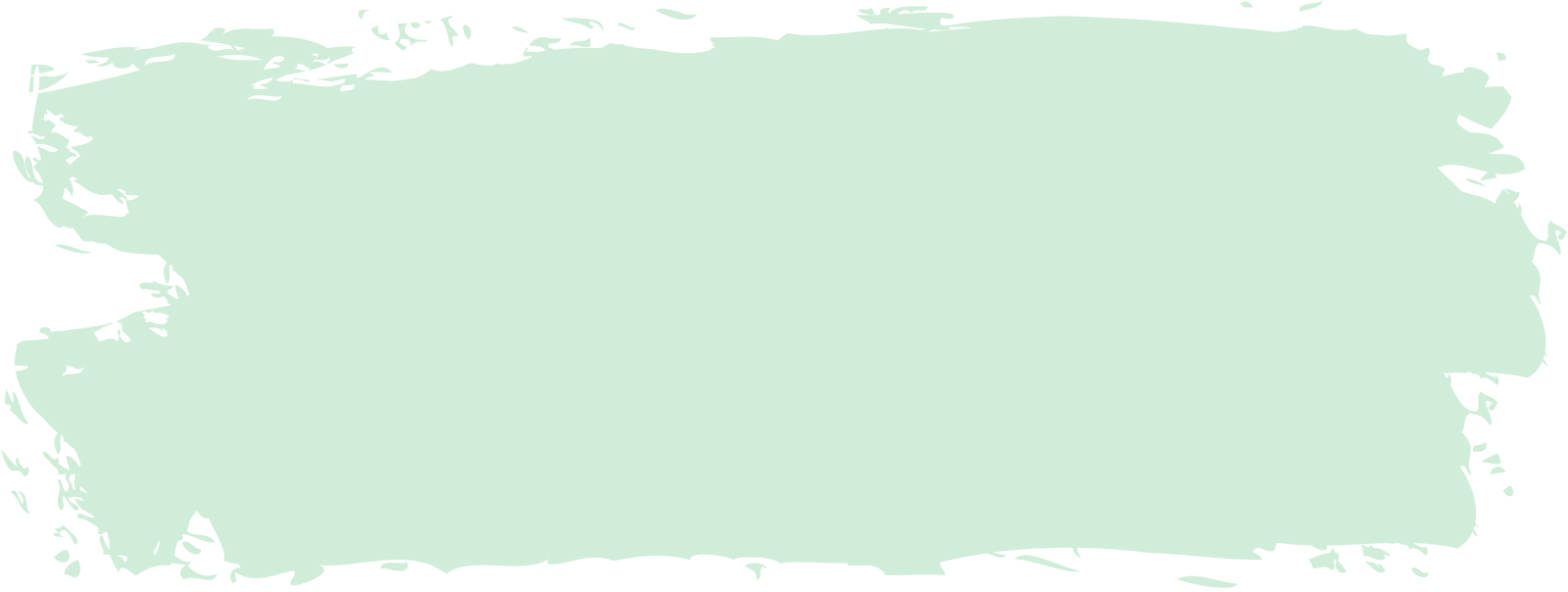 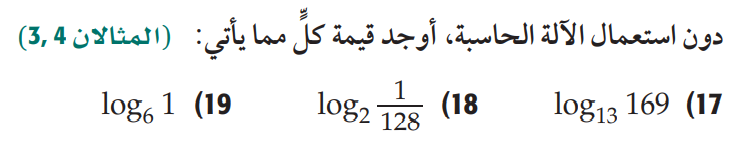 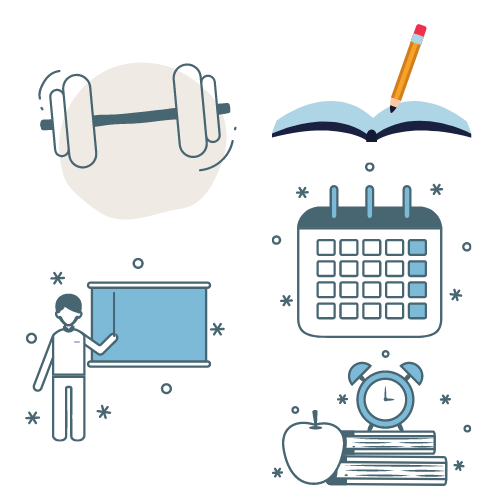 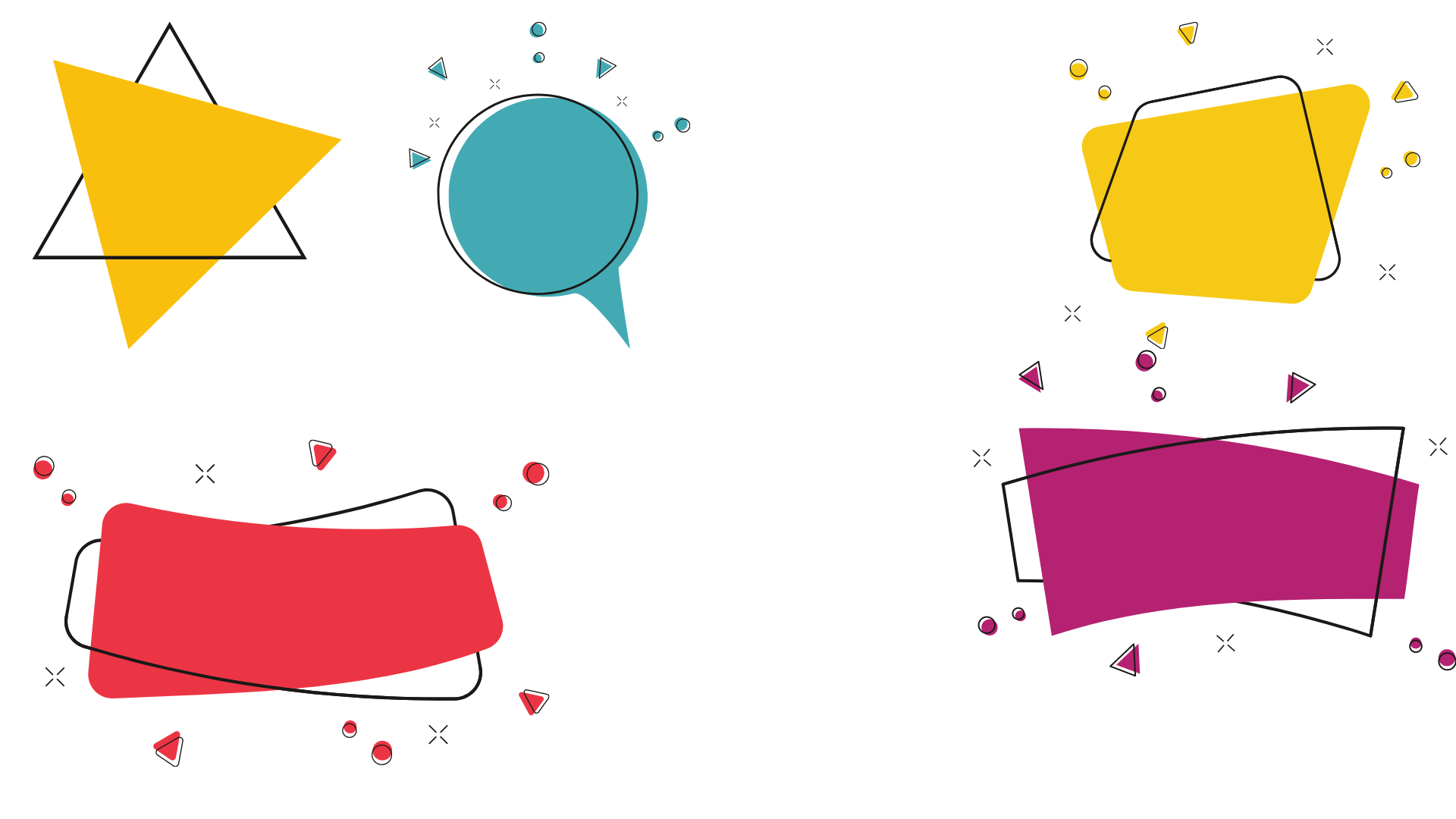 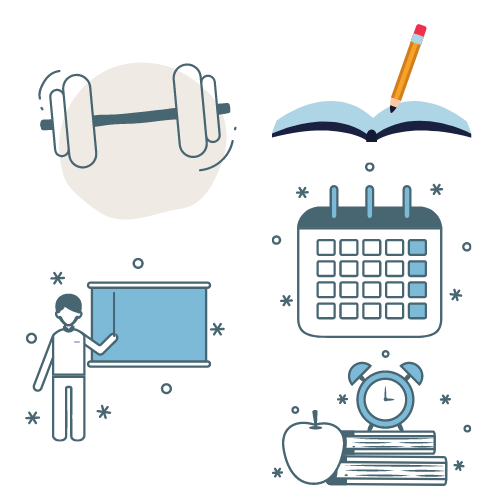 الحل
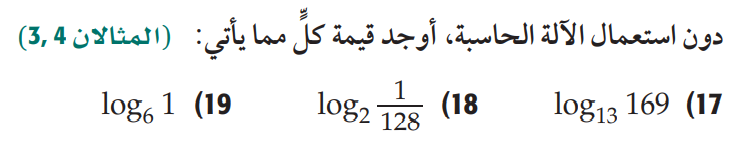 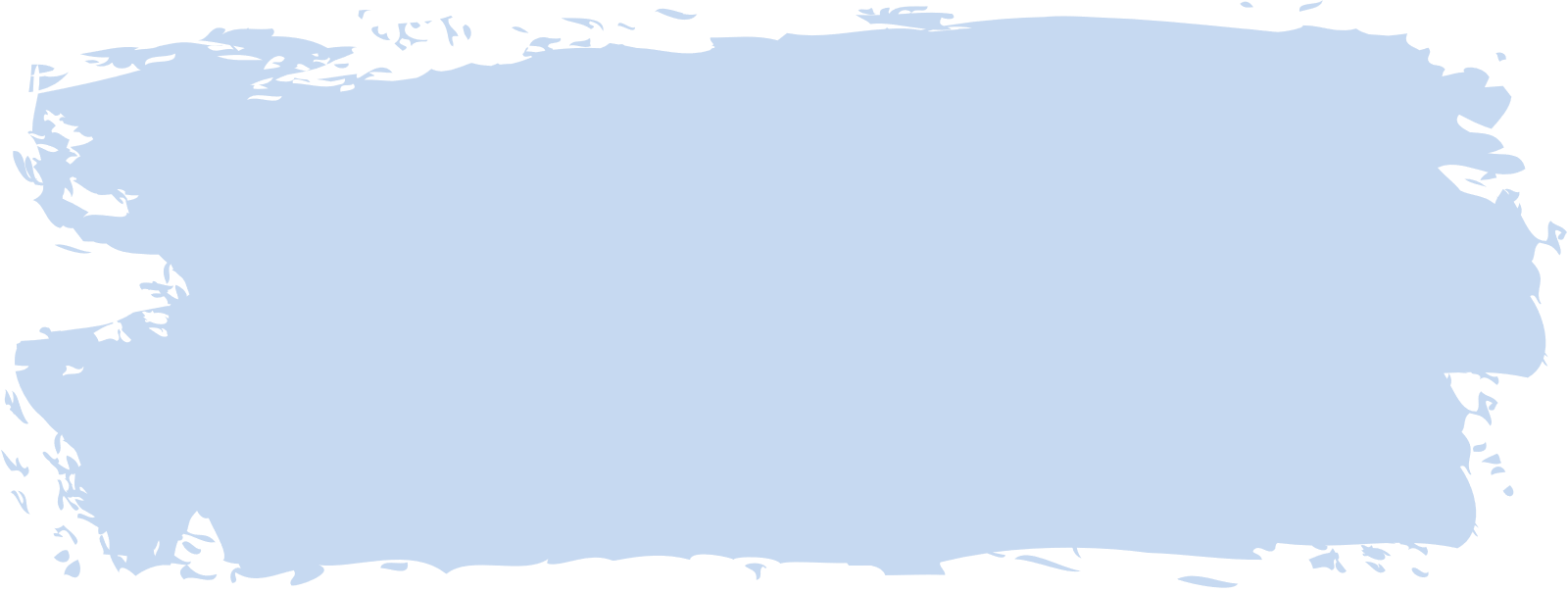 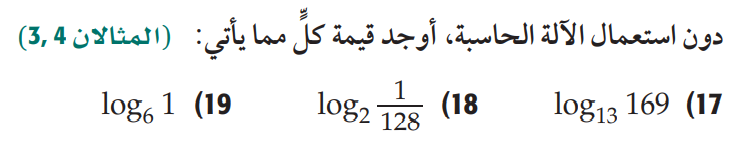 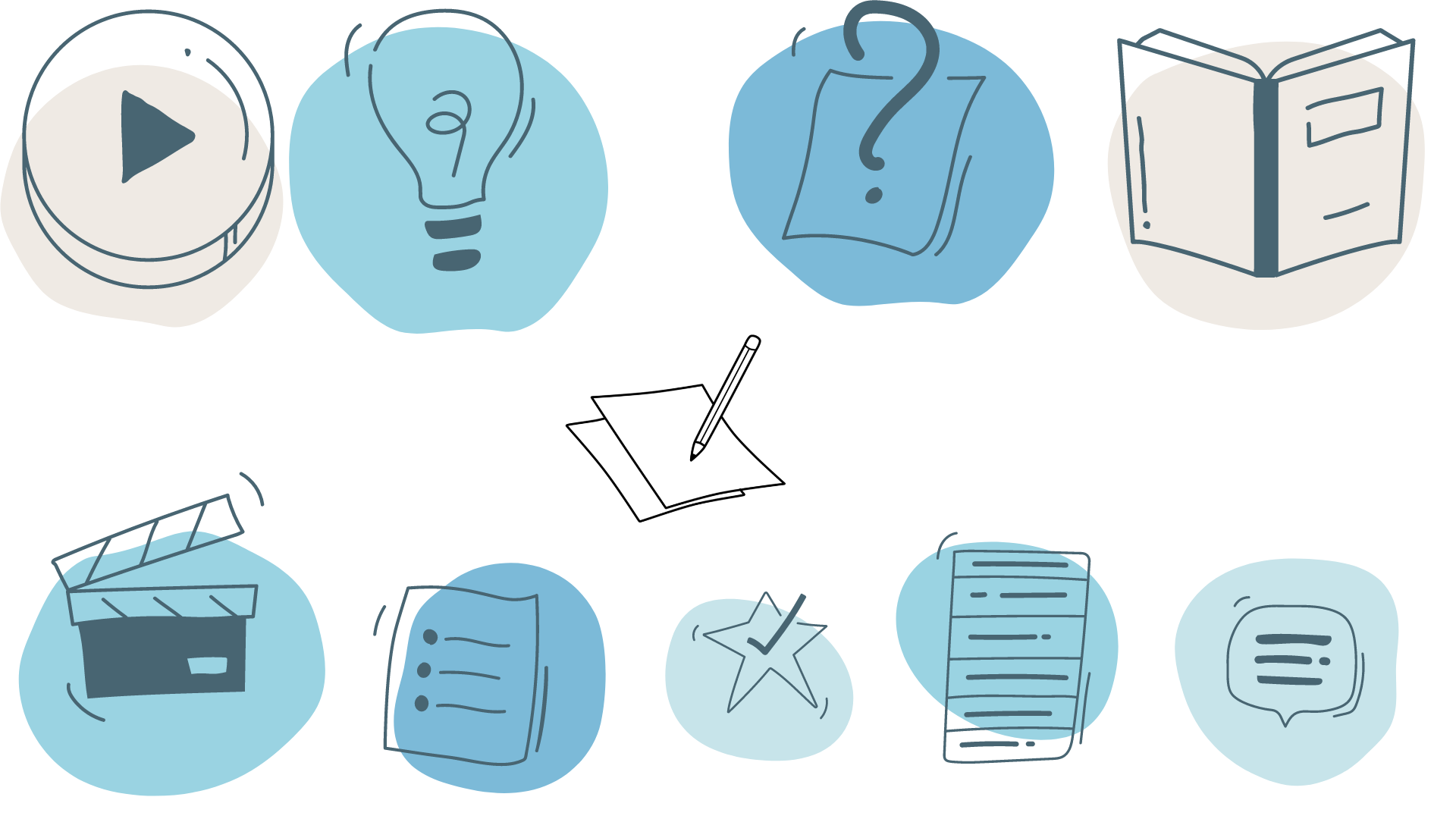 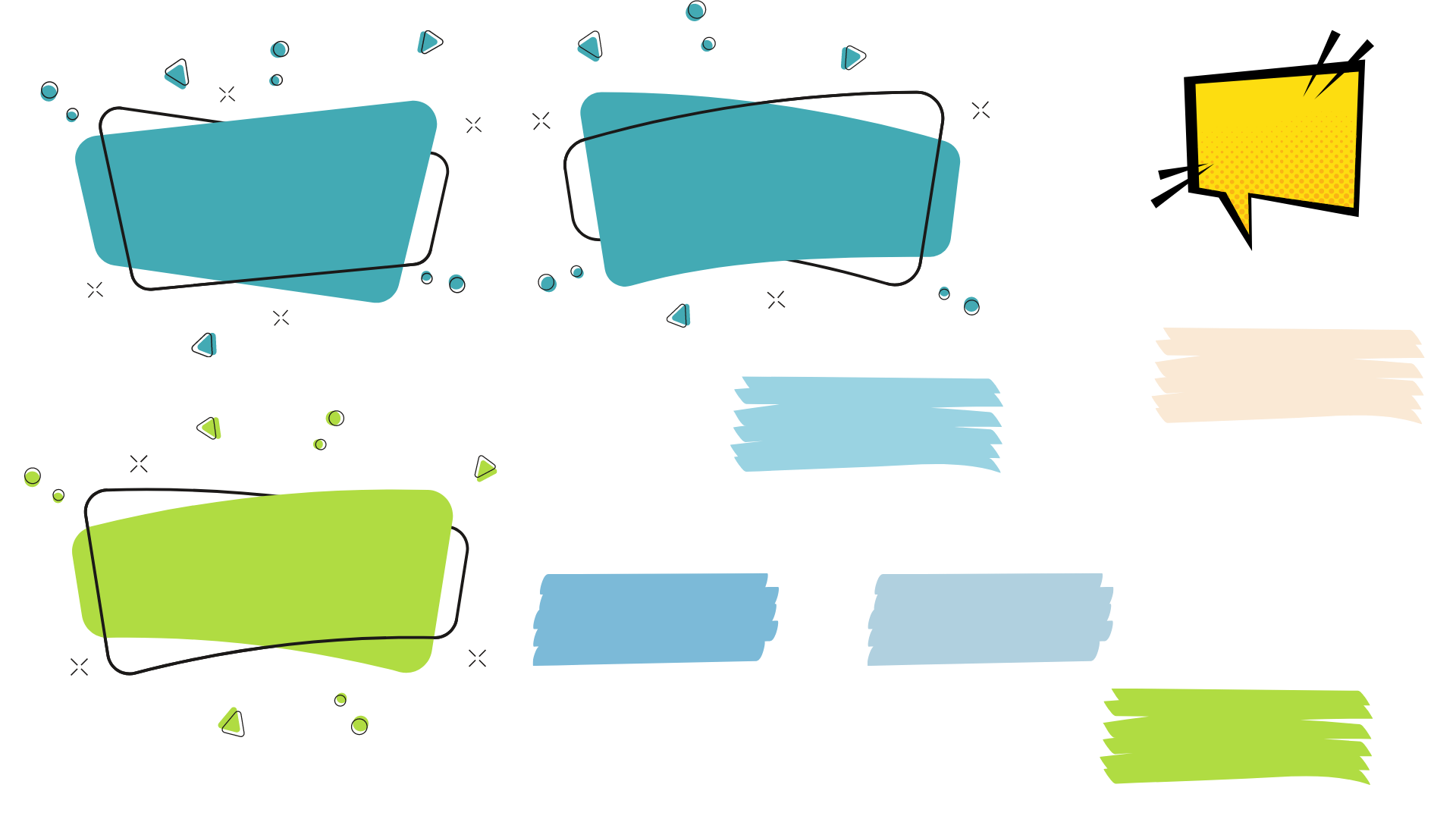 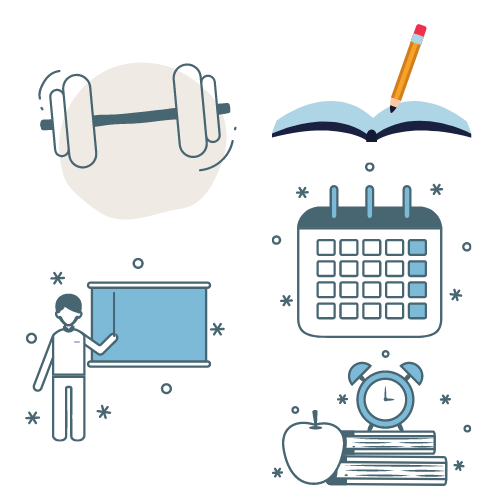 الدالة الرئيسة(الأم)للدوال اللوغاريتمية
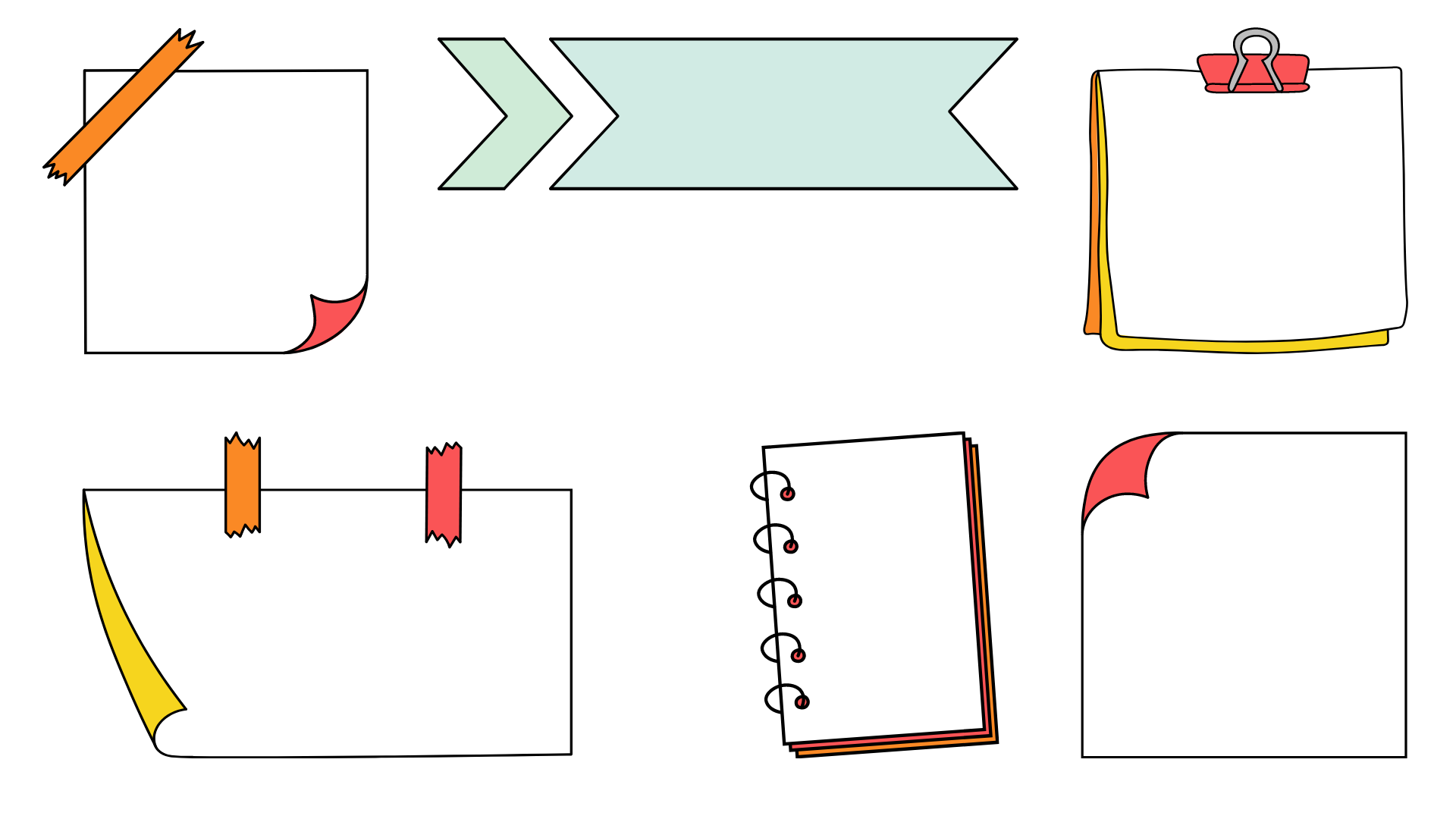 مفهوم أساسي
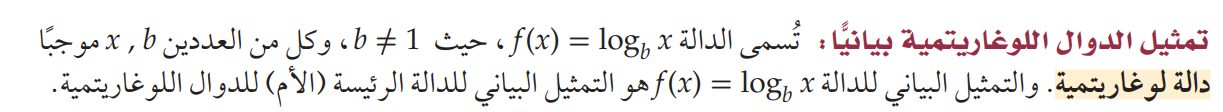 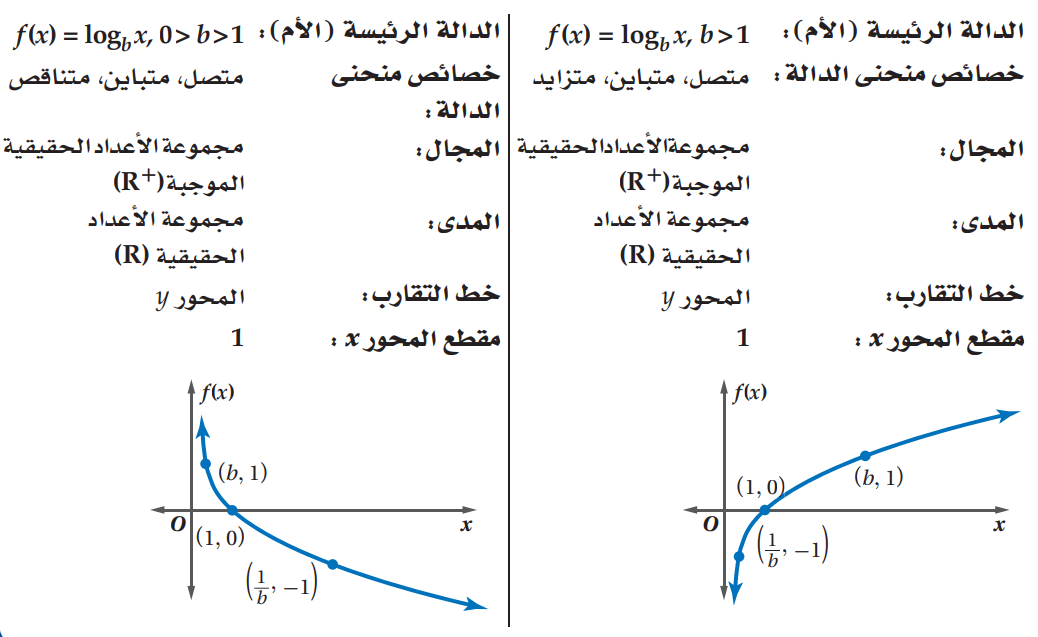 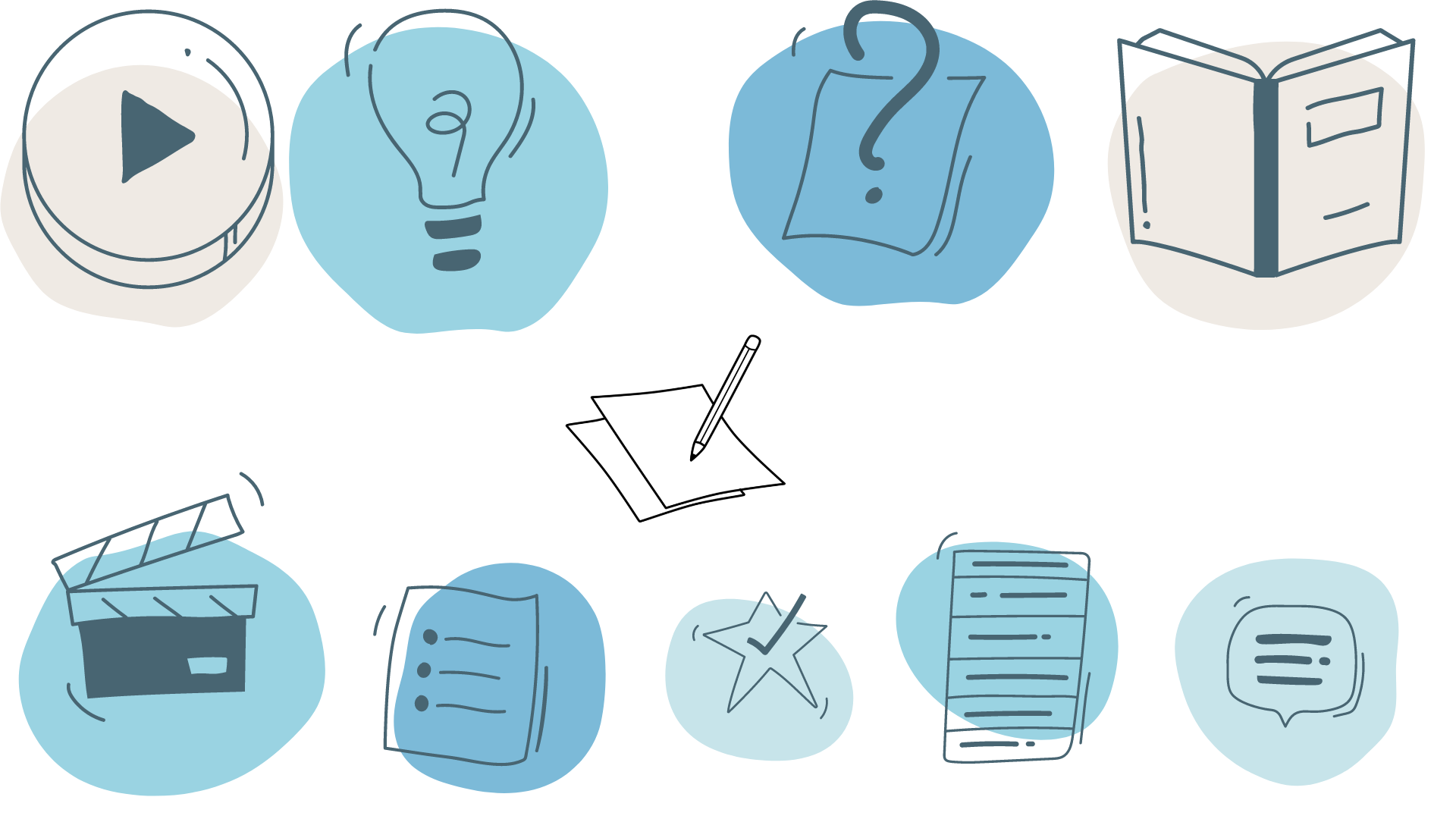 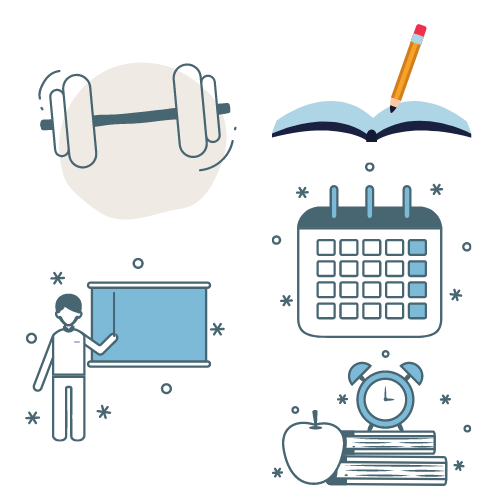 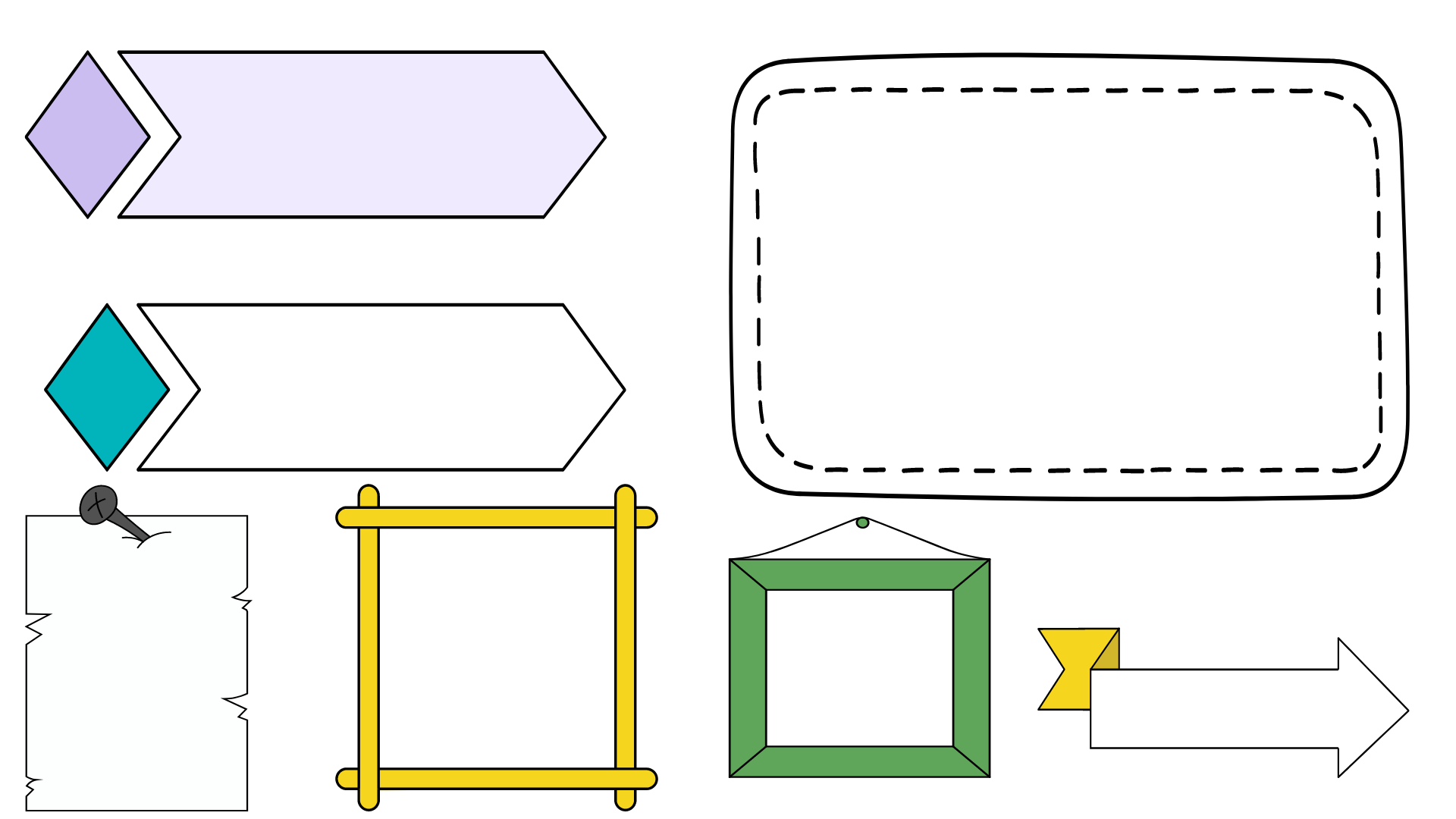 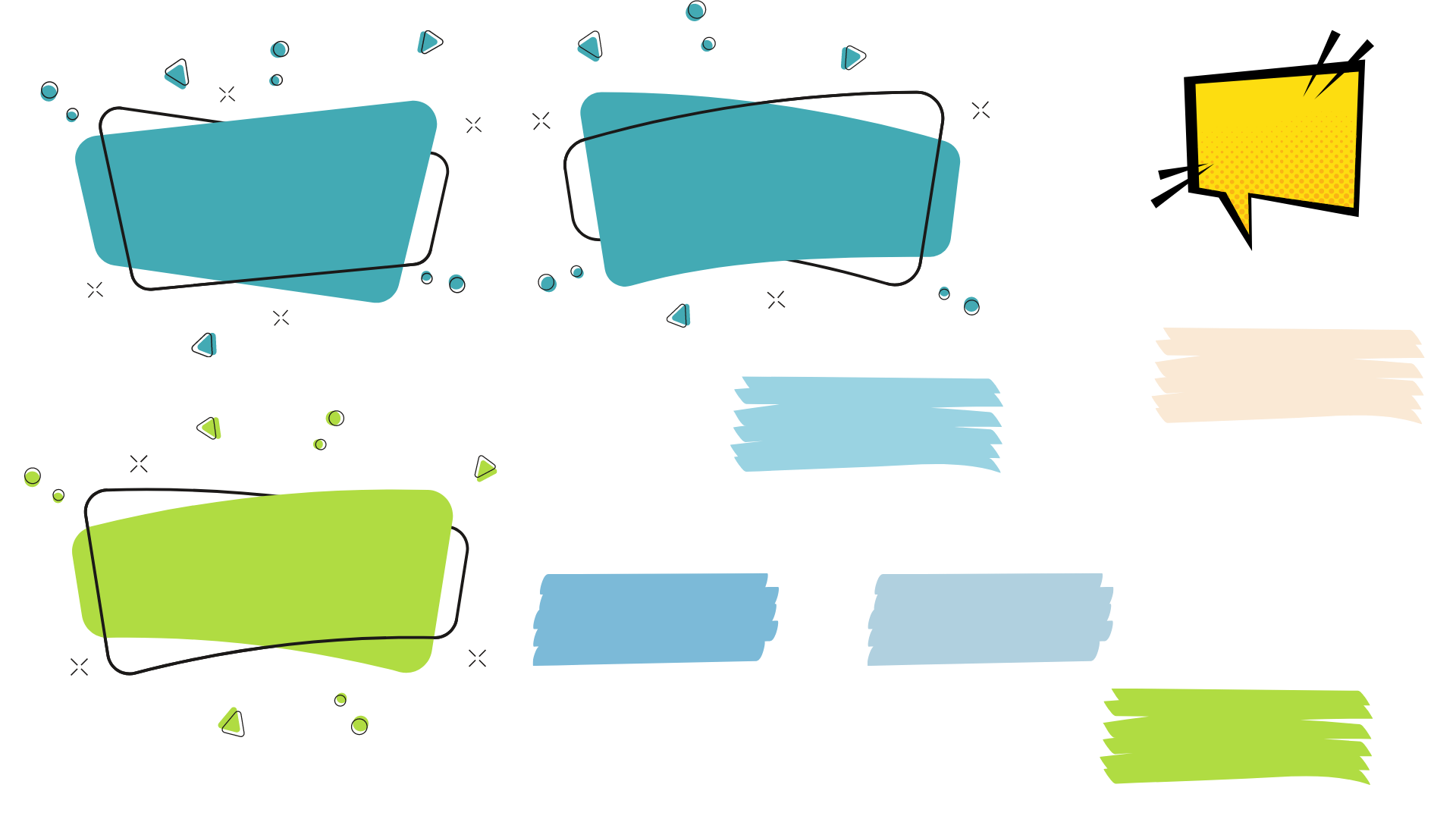 مثال 5
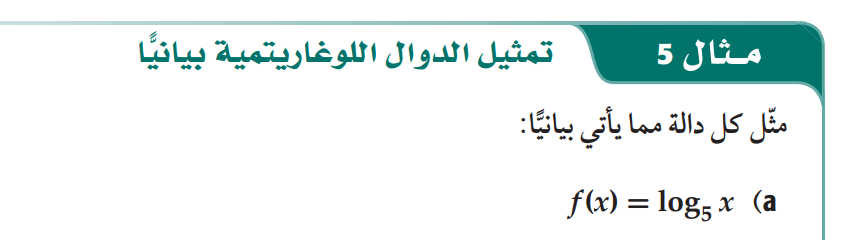 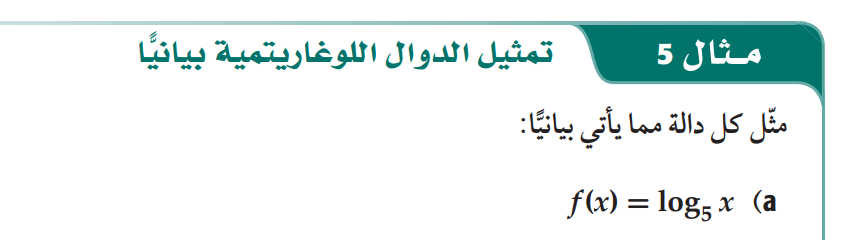 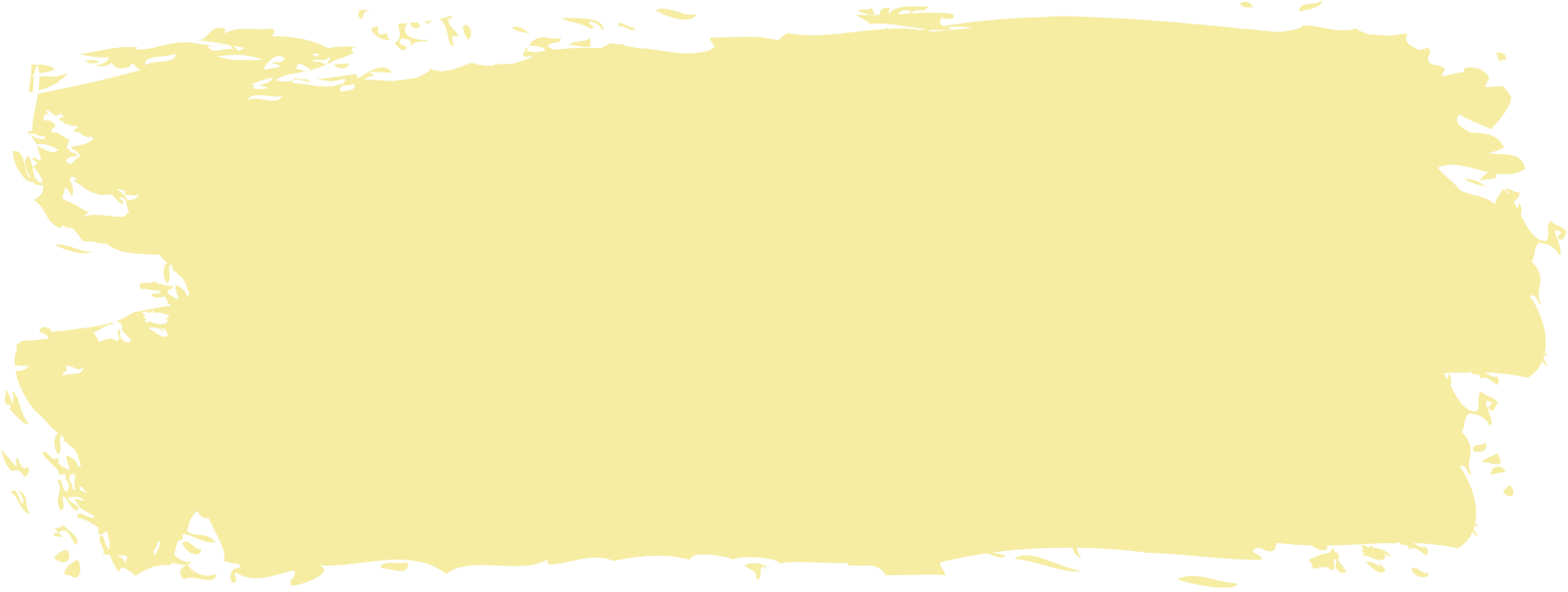 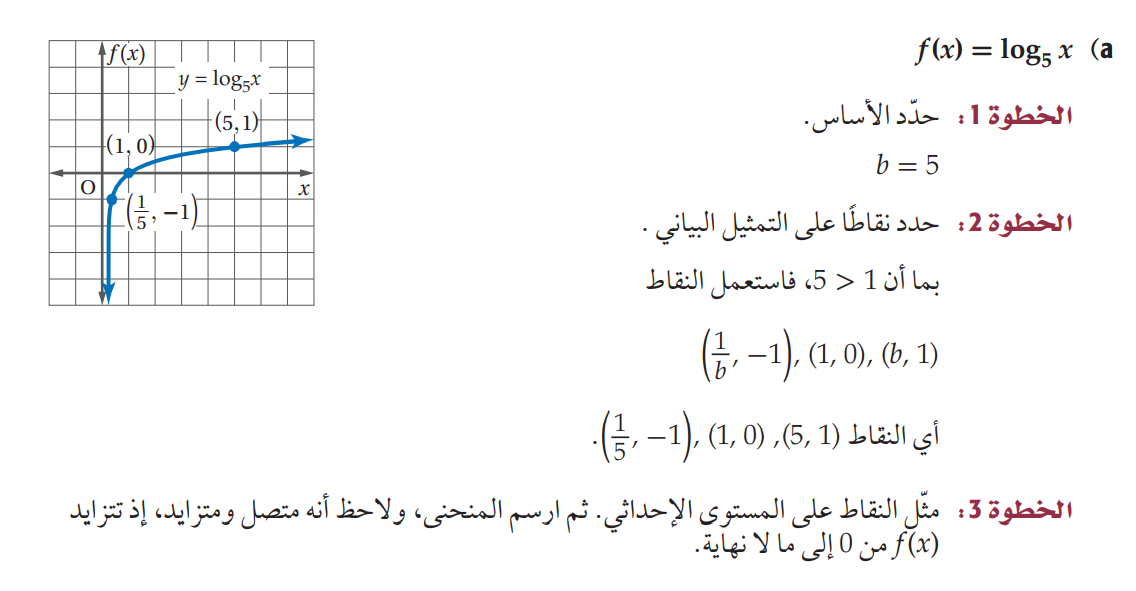 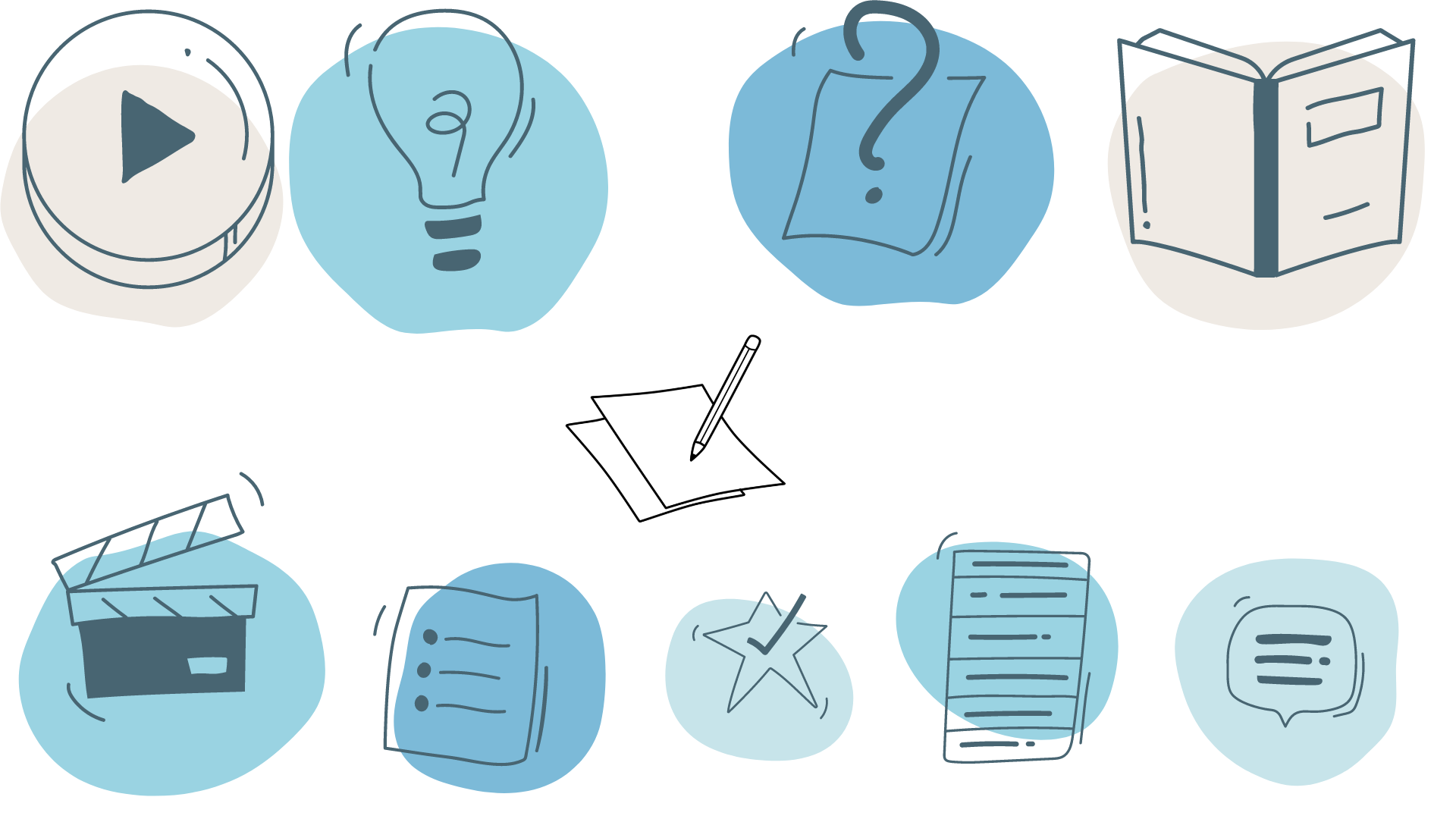 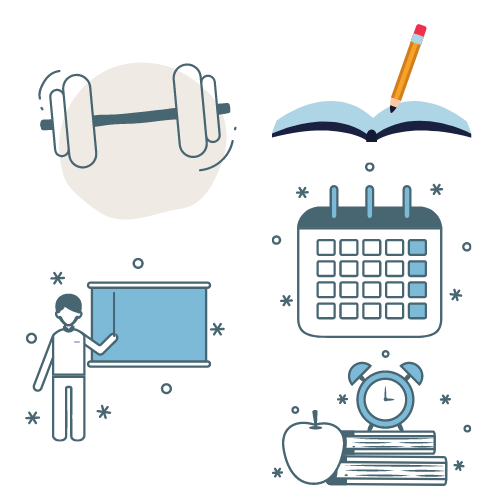 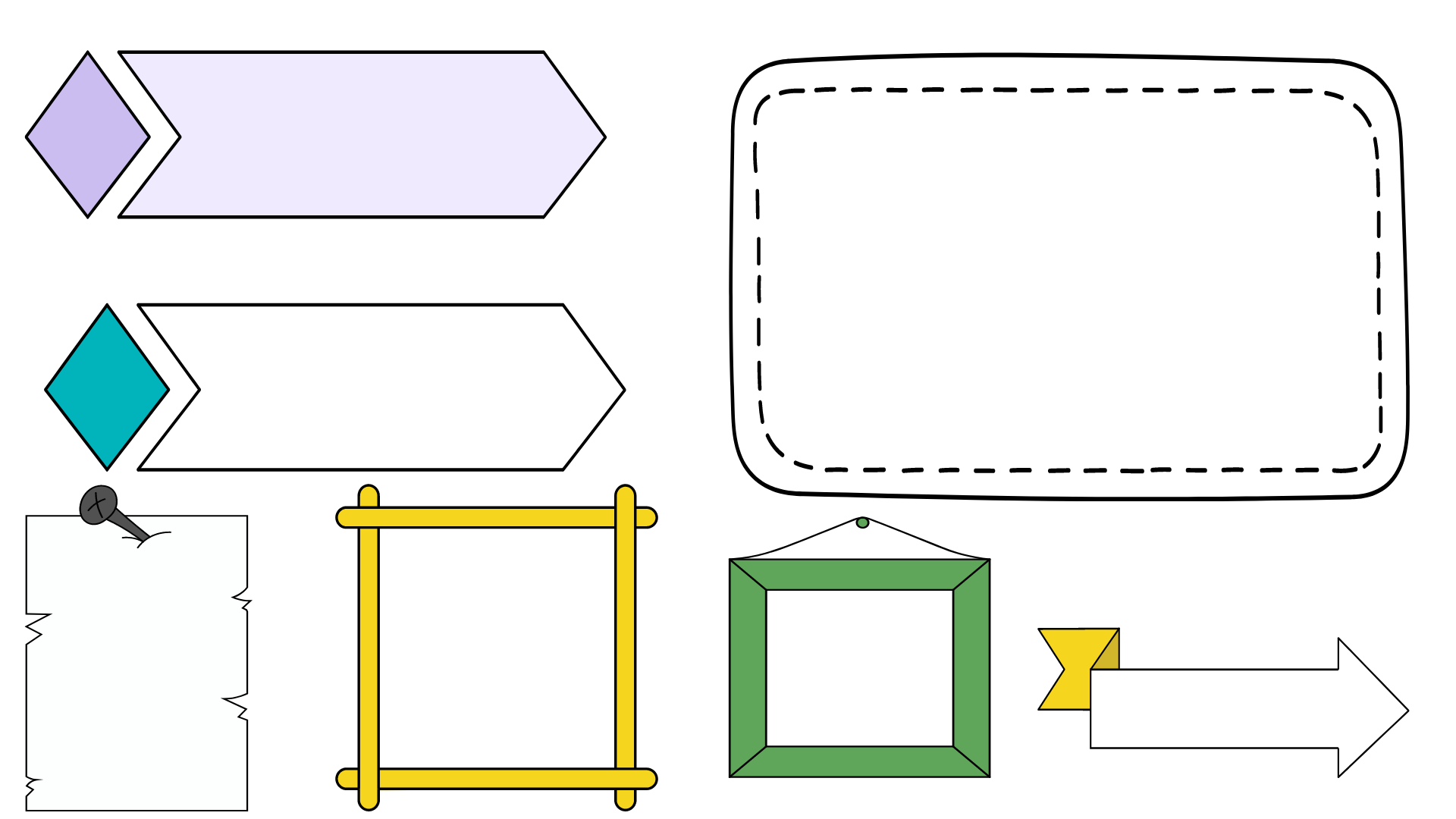 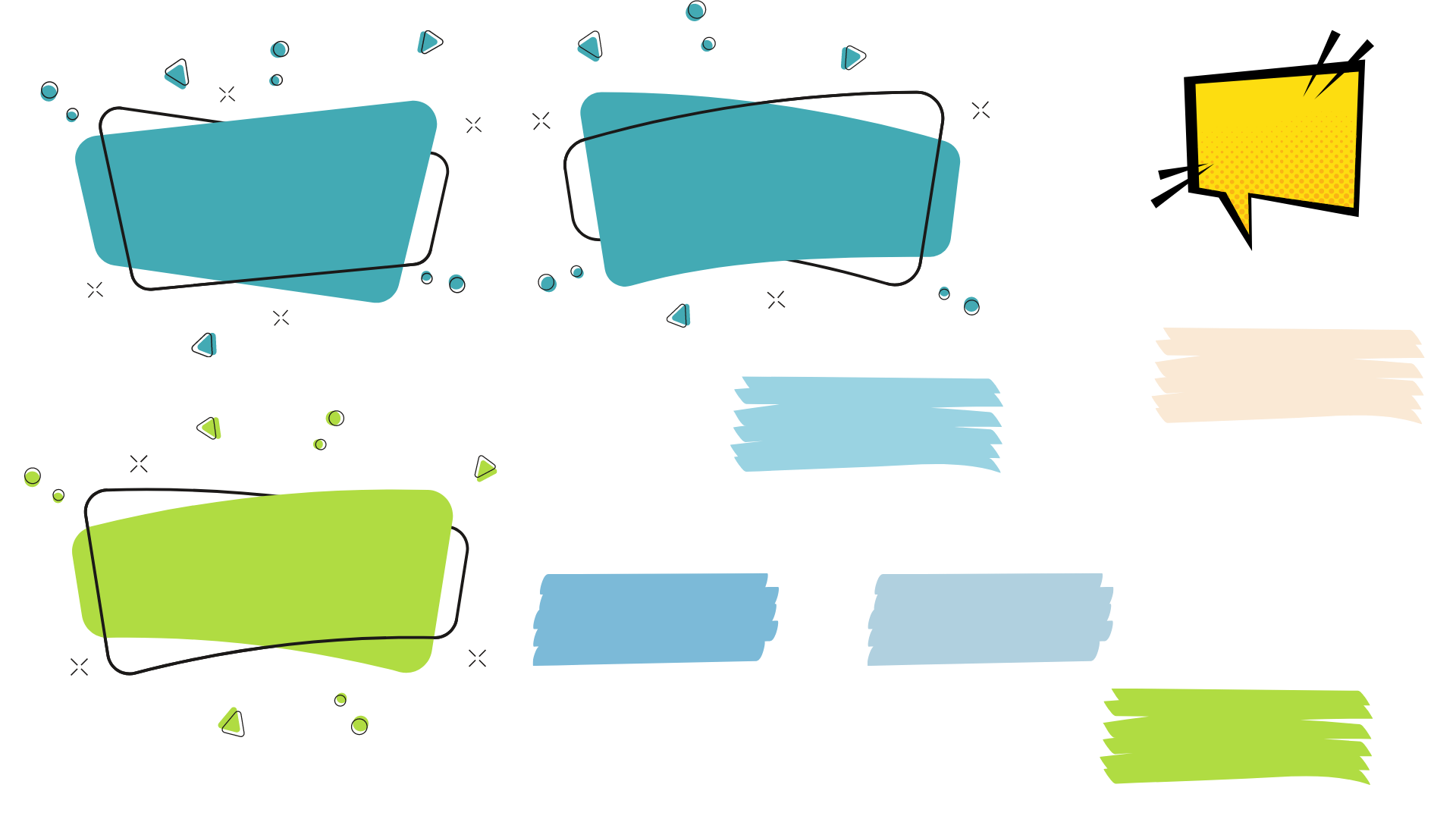 مثال 5
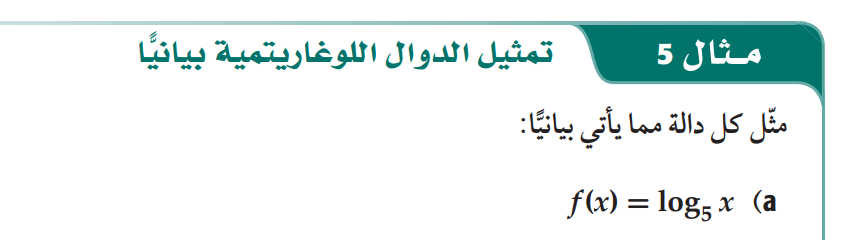 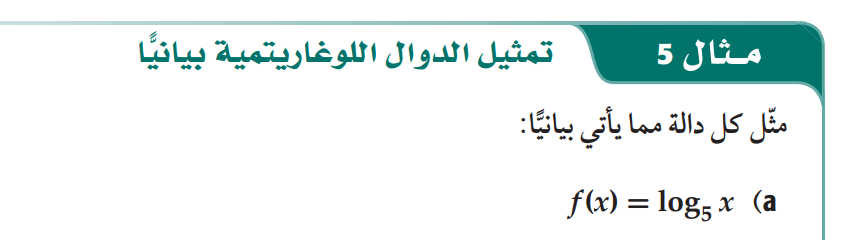 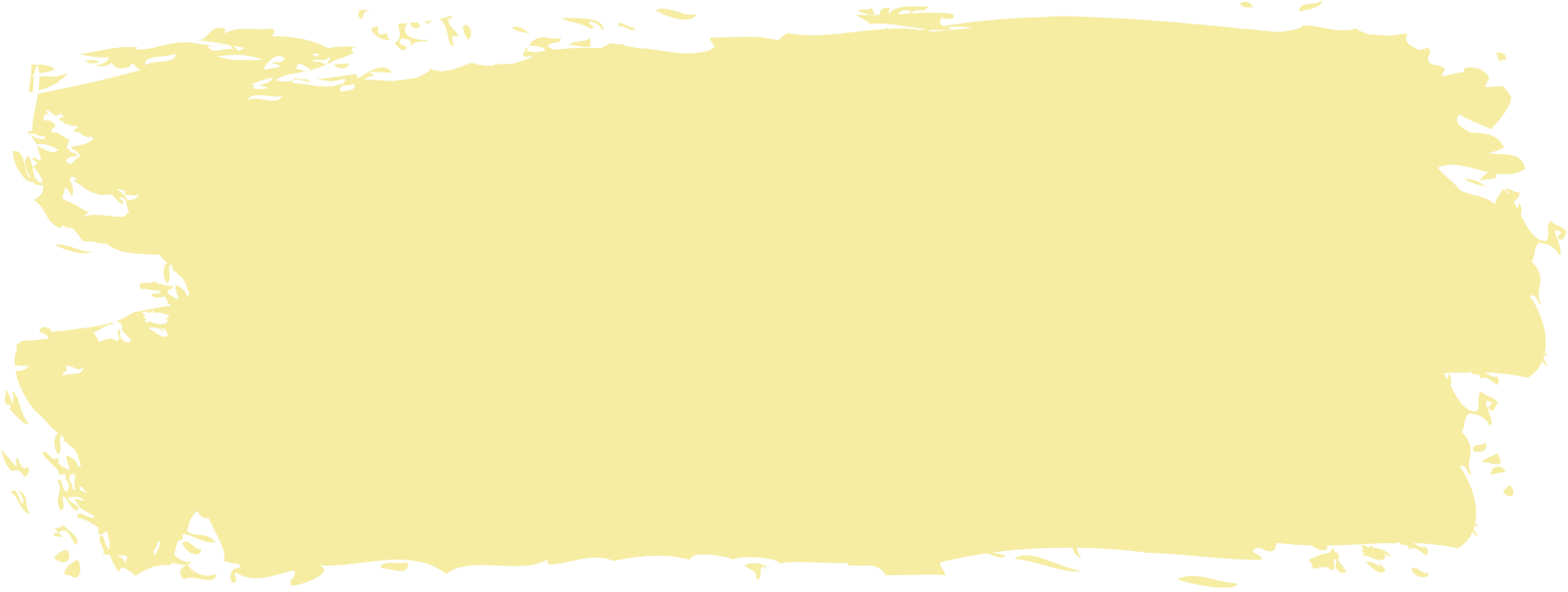 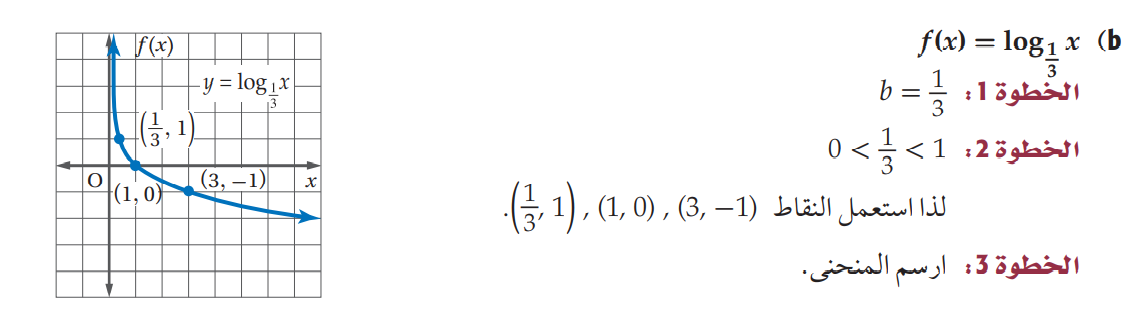 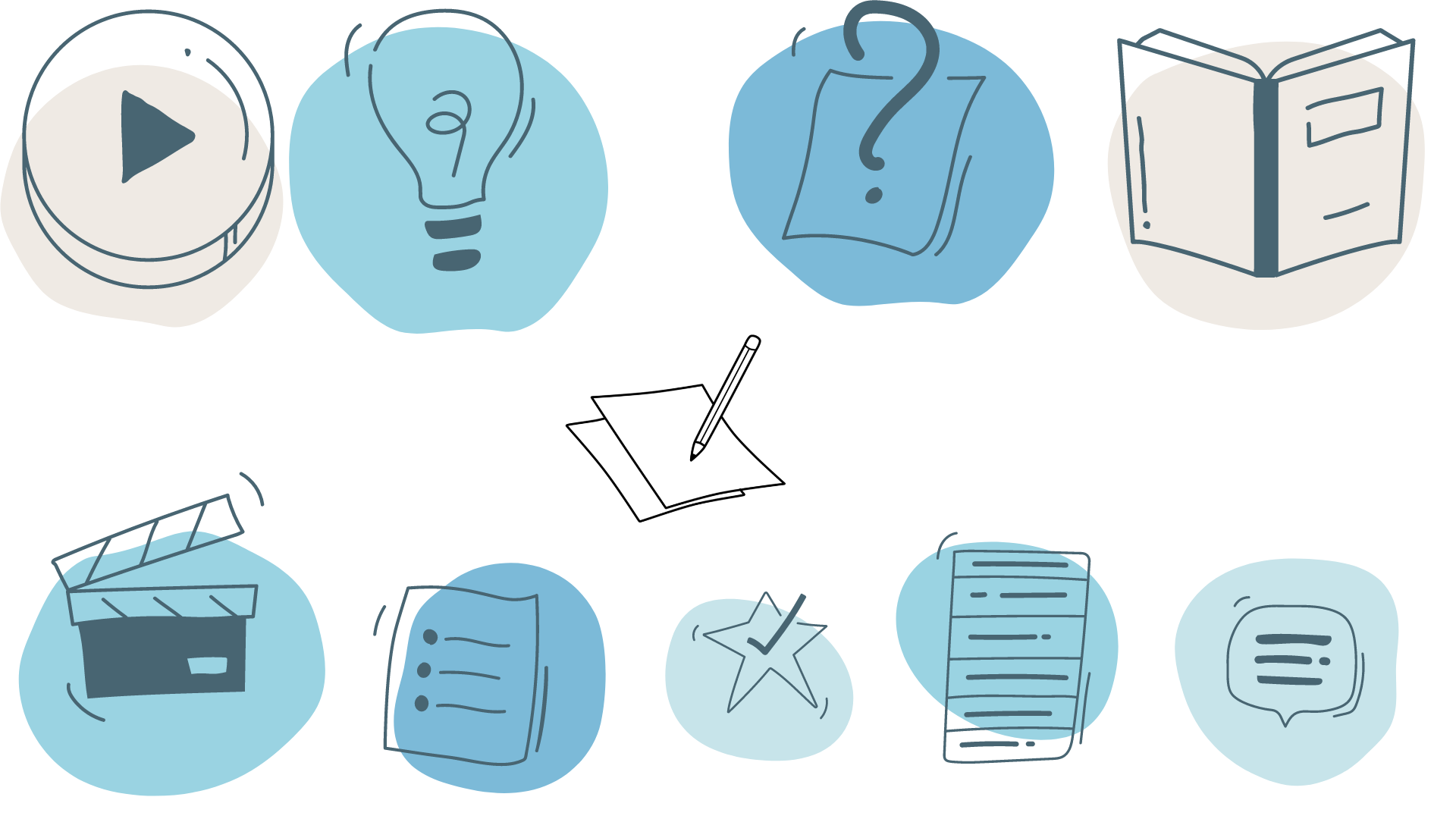 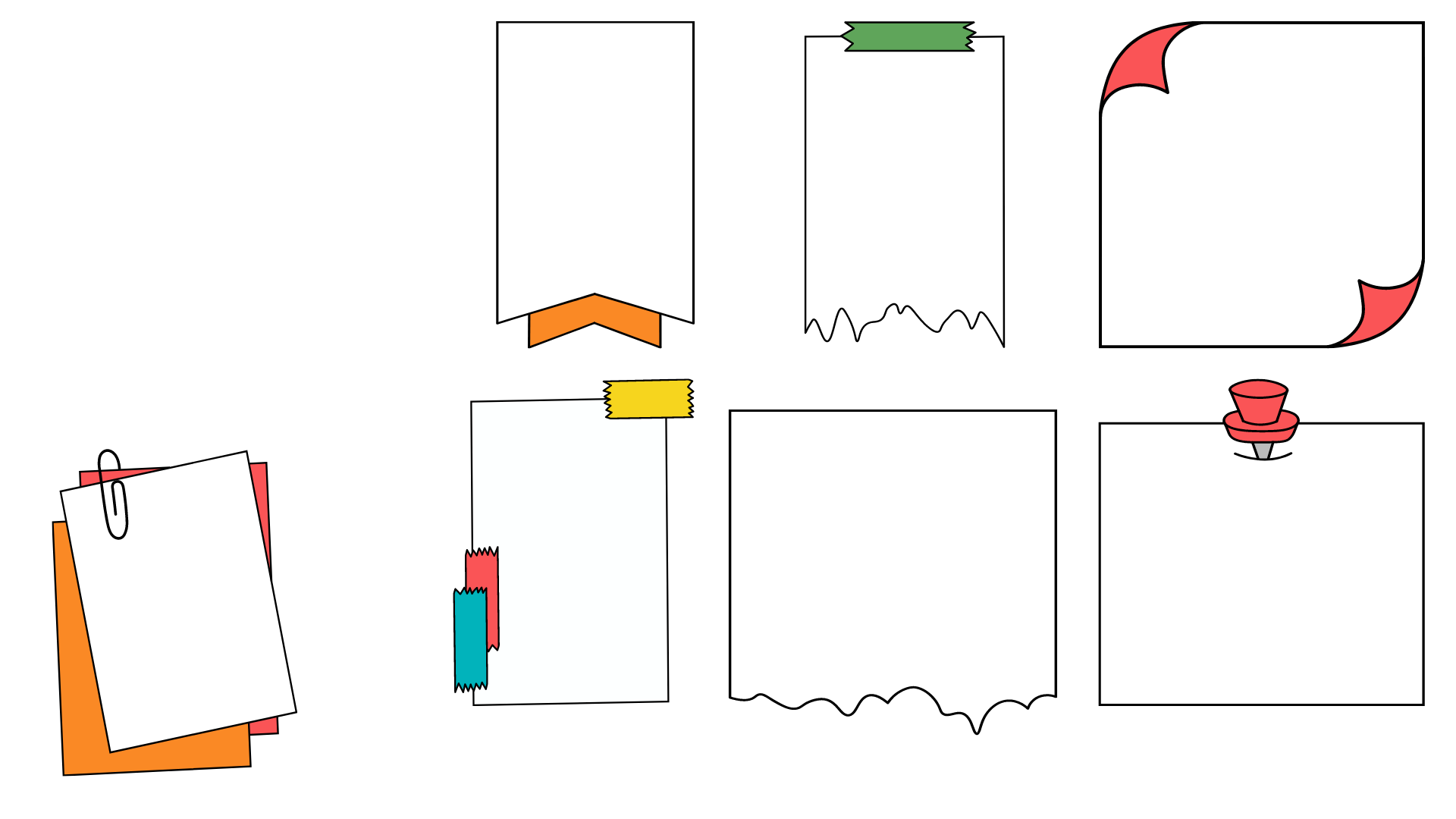 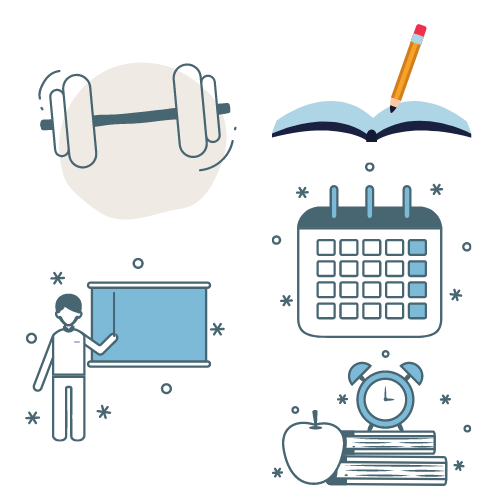 تحقق من فهمك
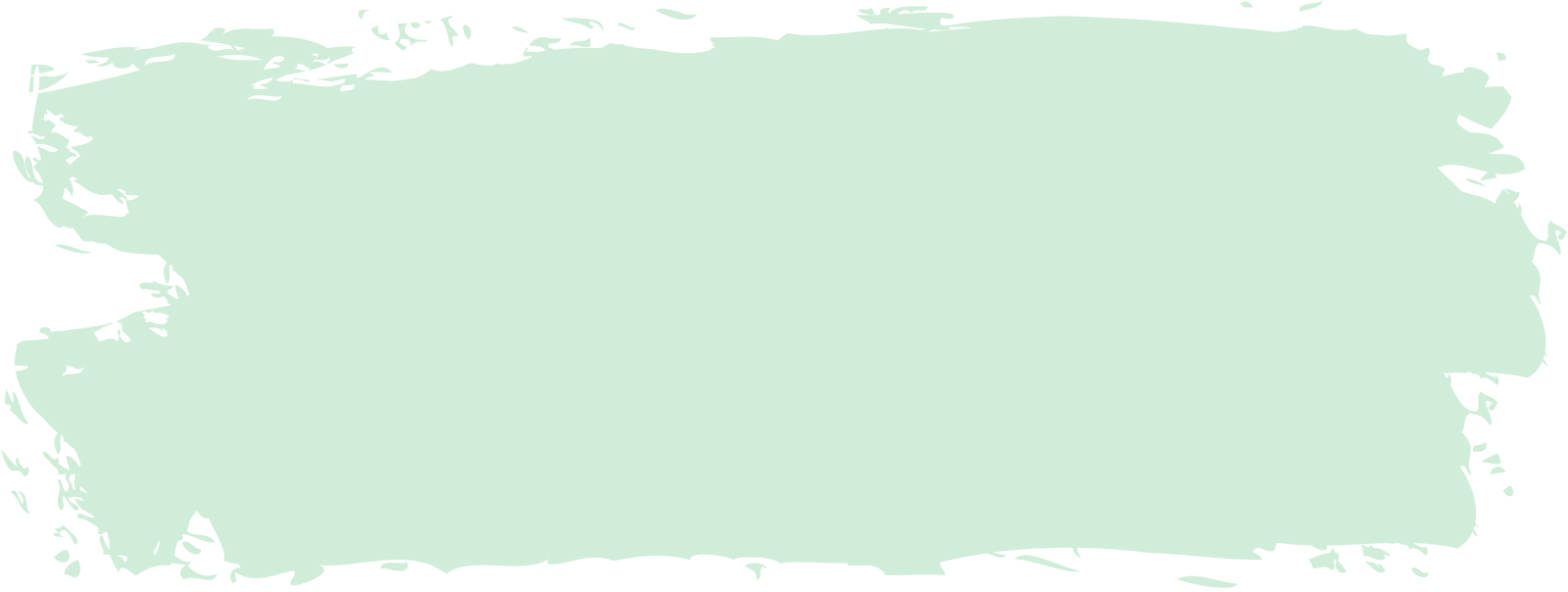 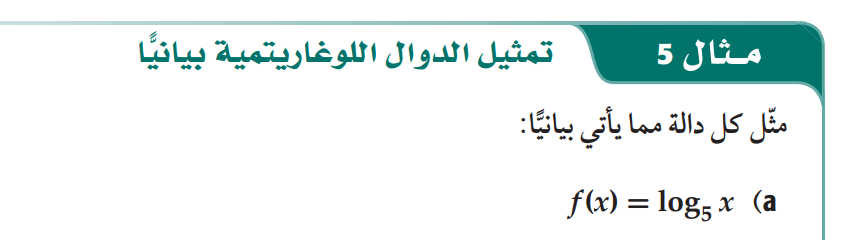 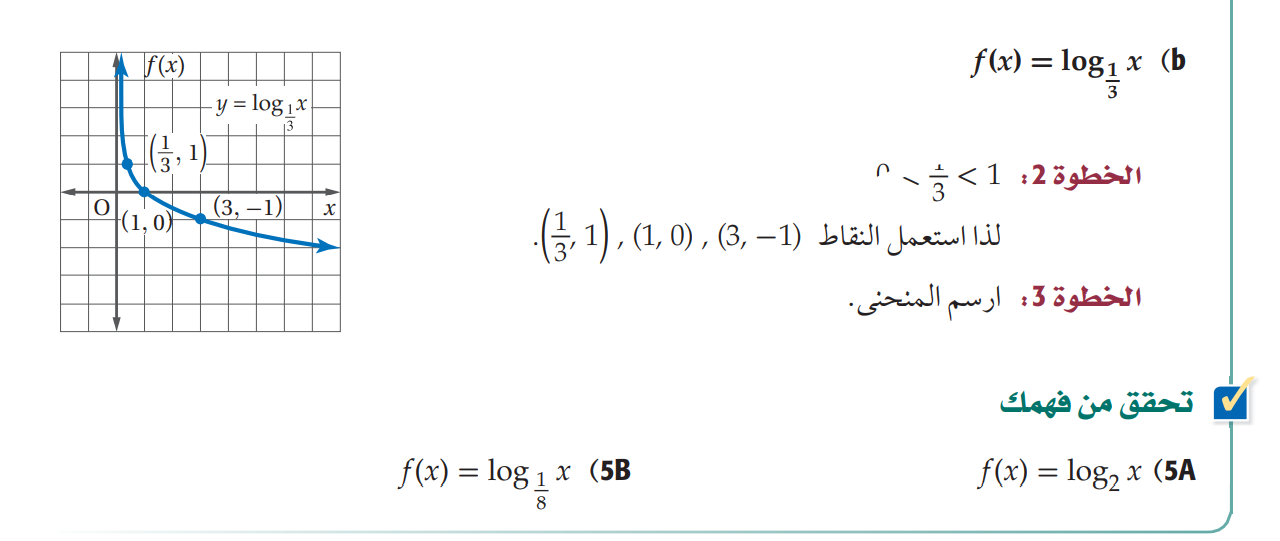 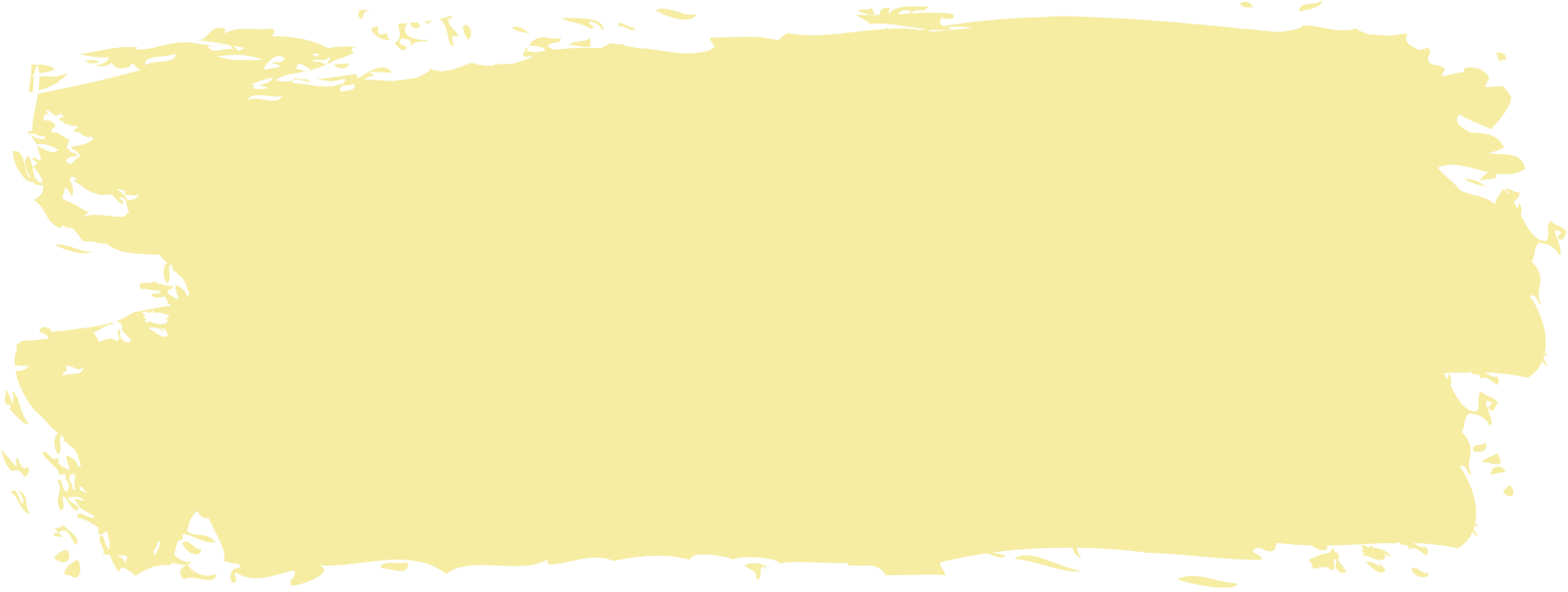 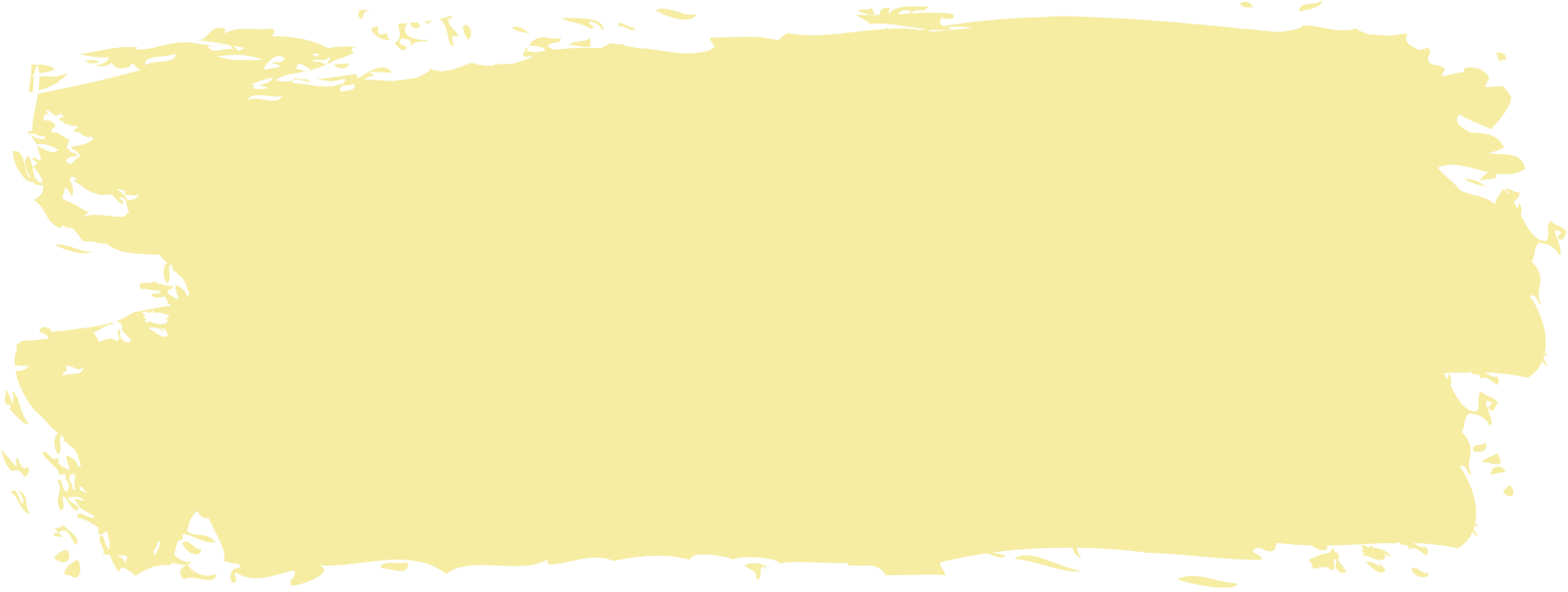 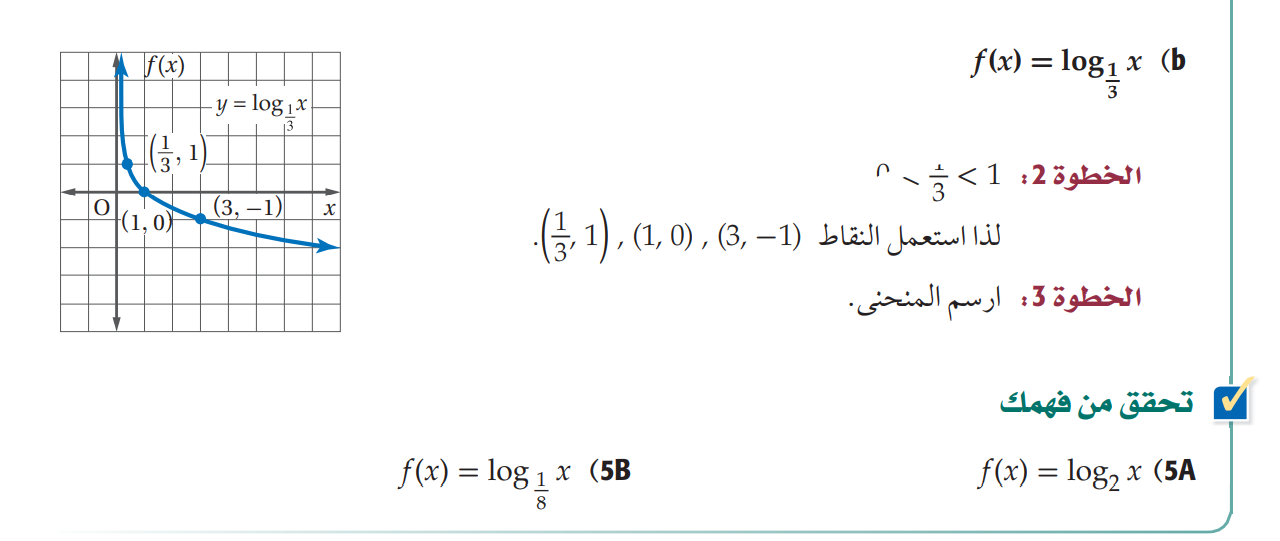 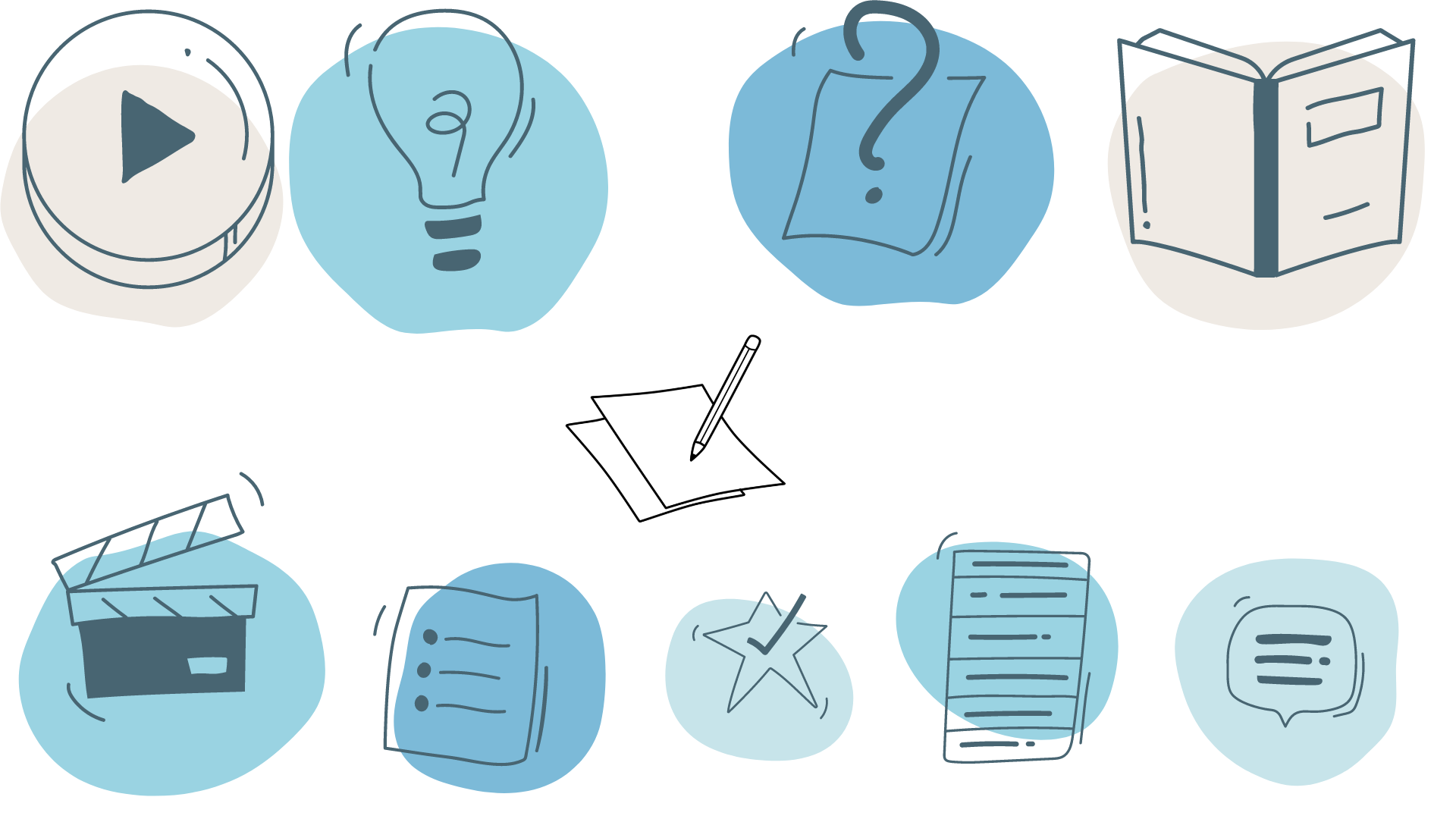 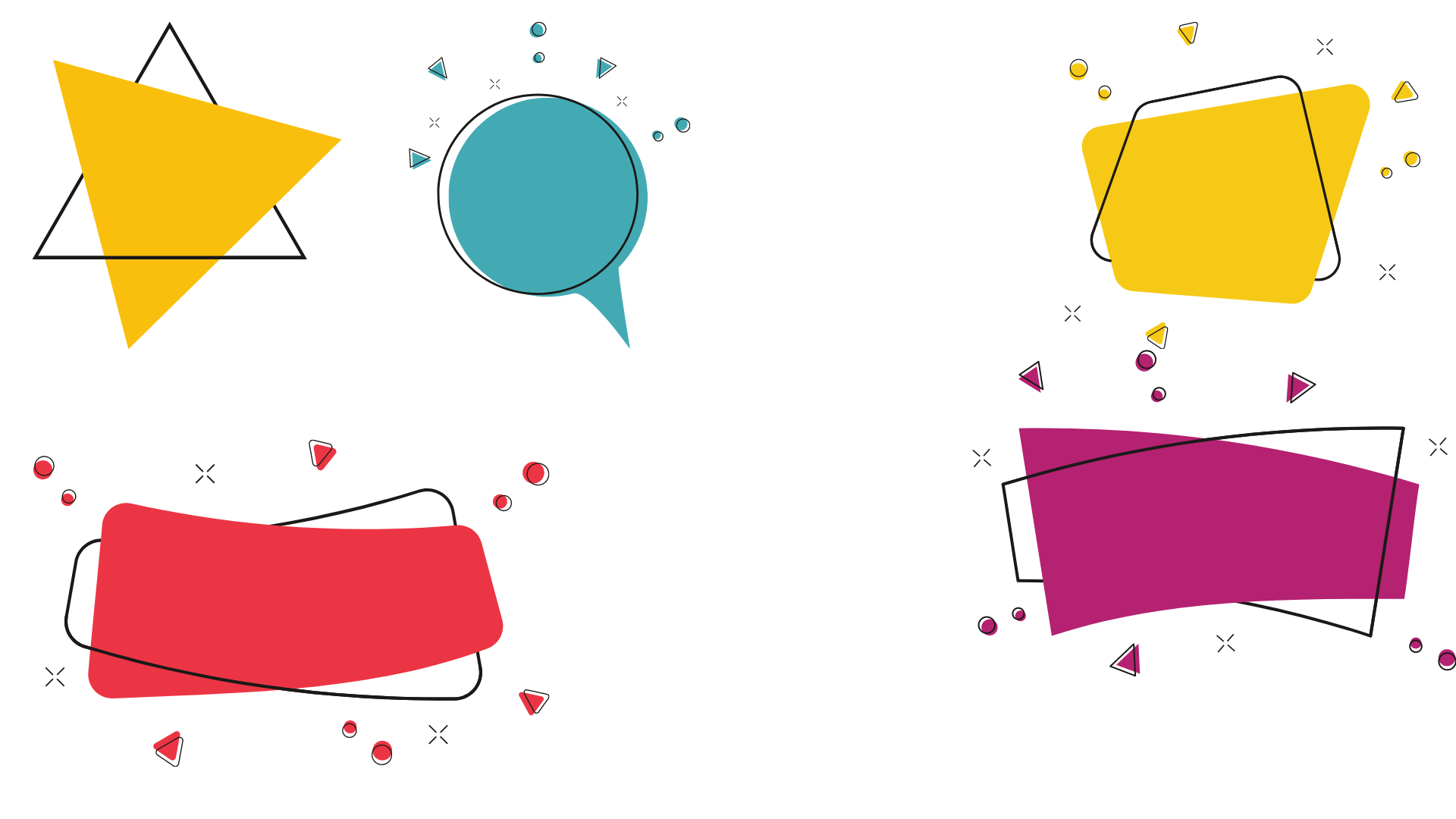 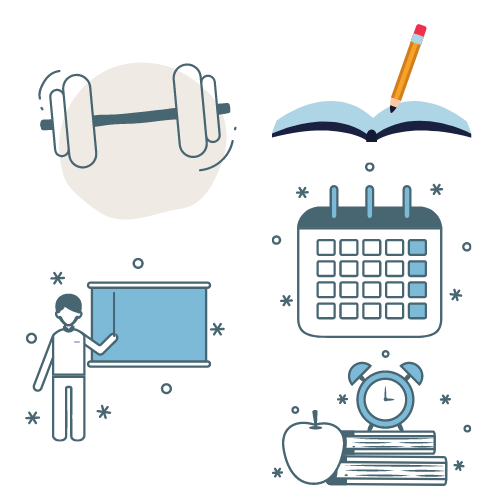 الحل
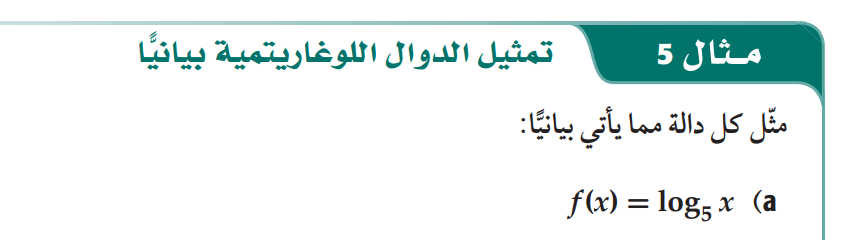 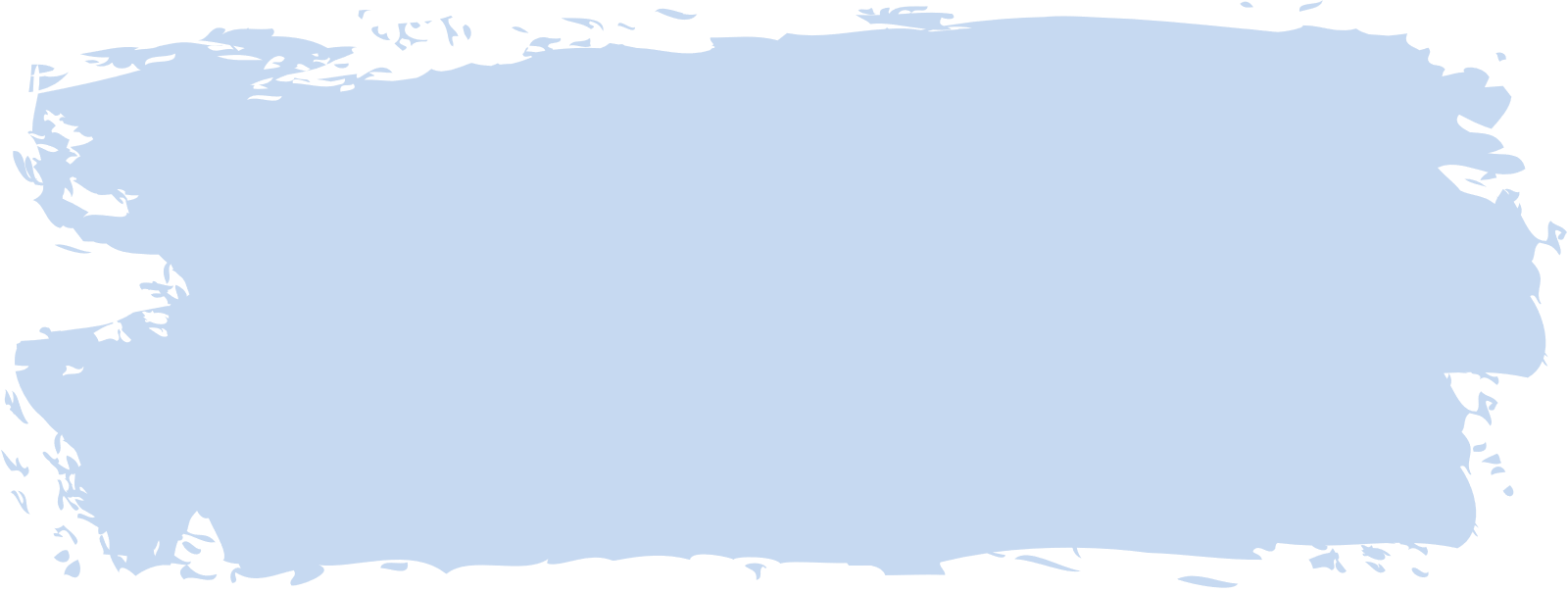 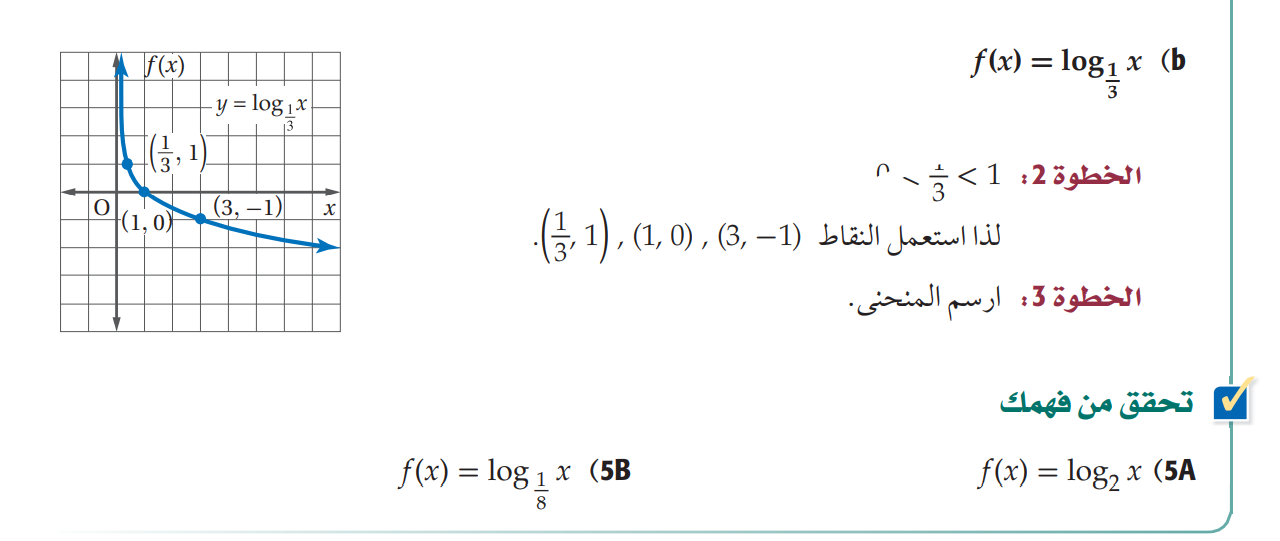 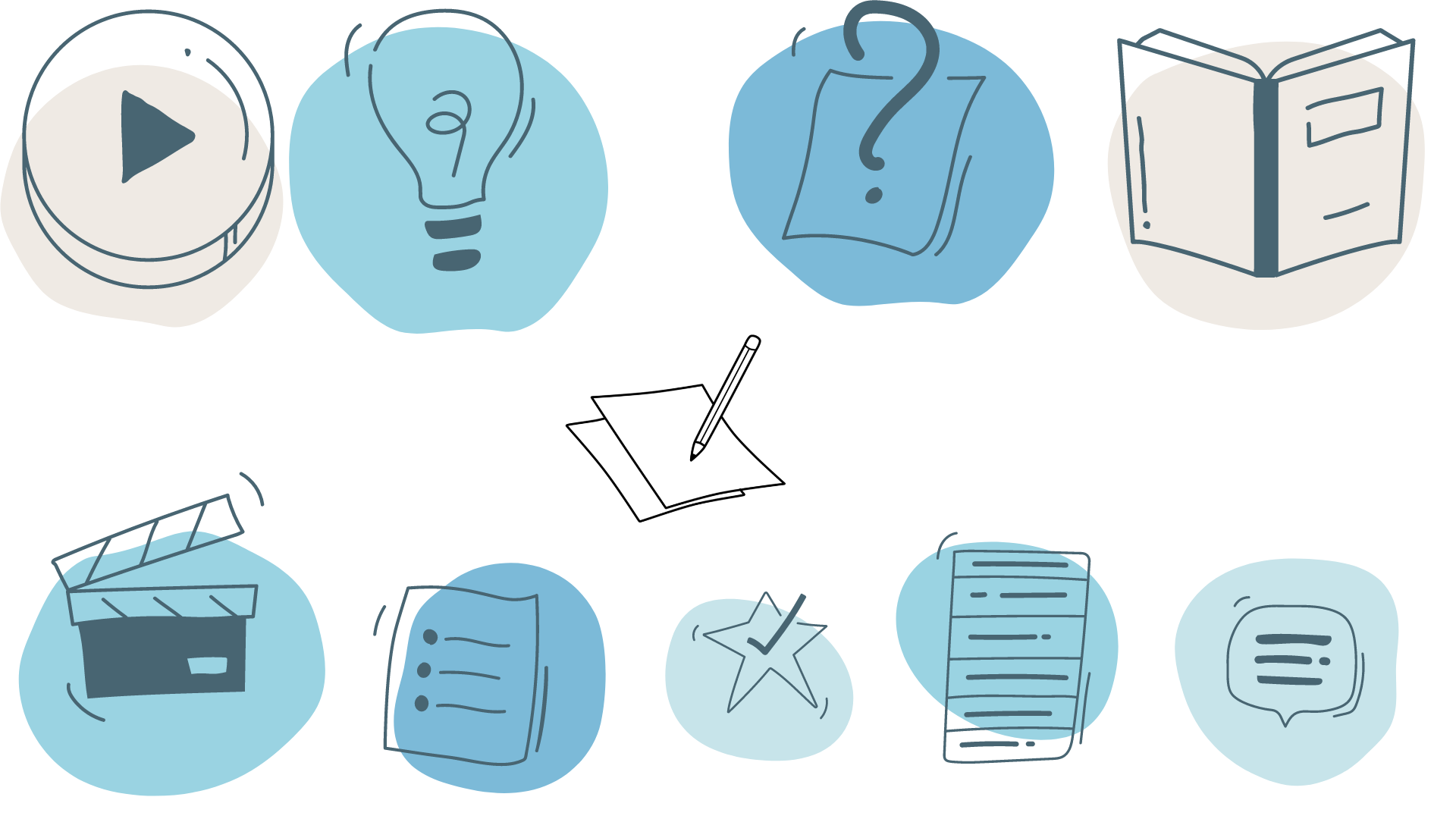 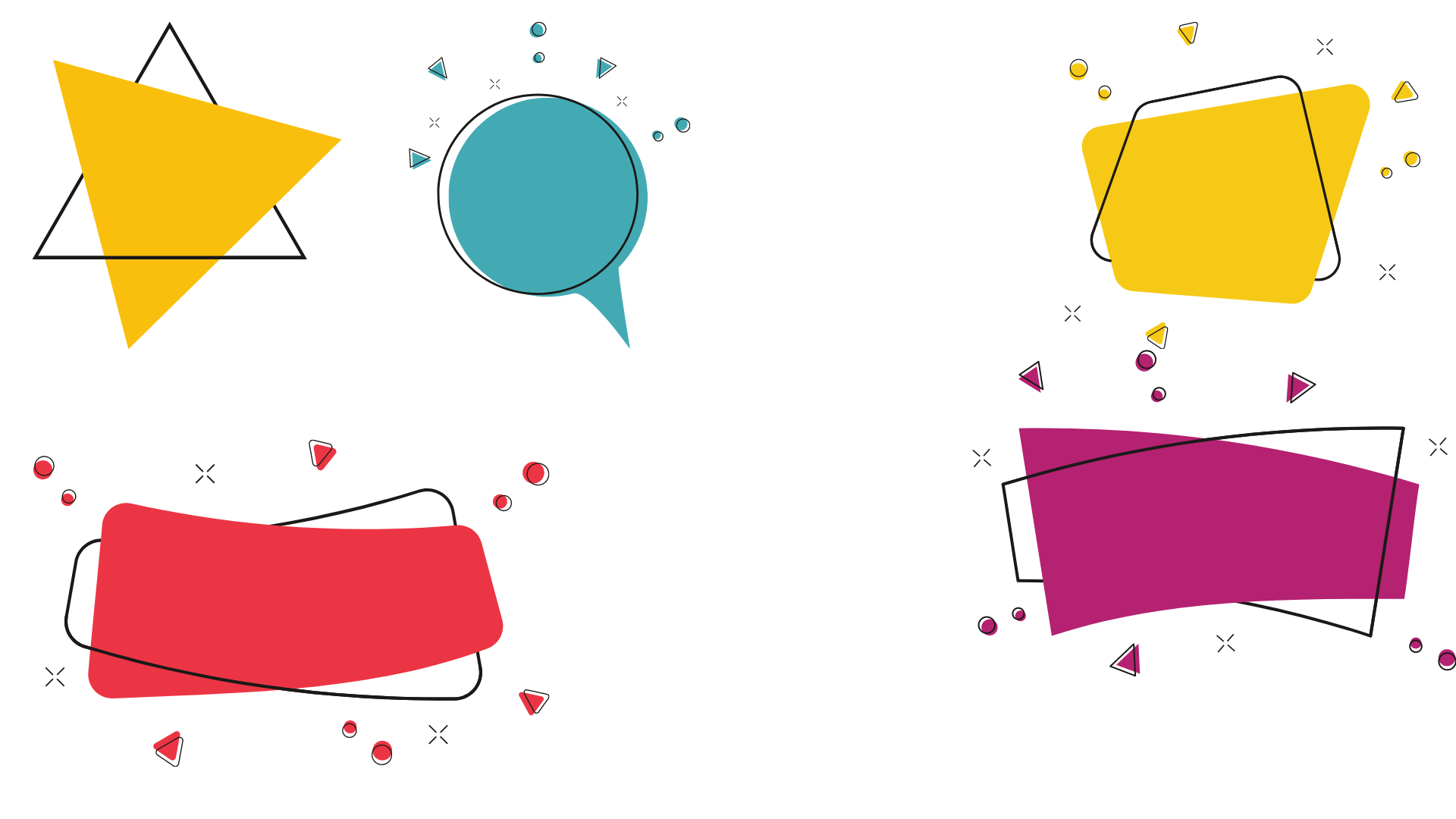 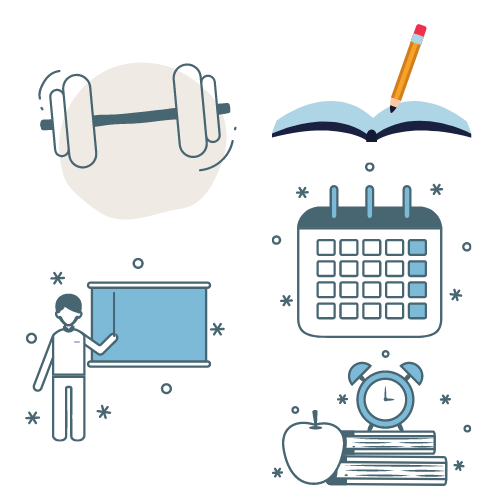 الحل
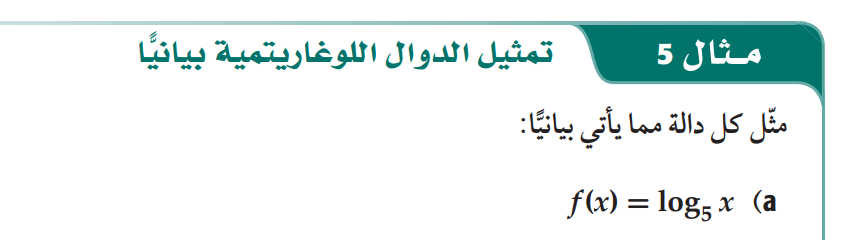 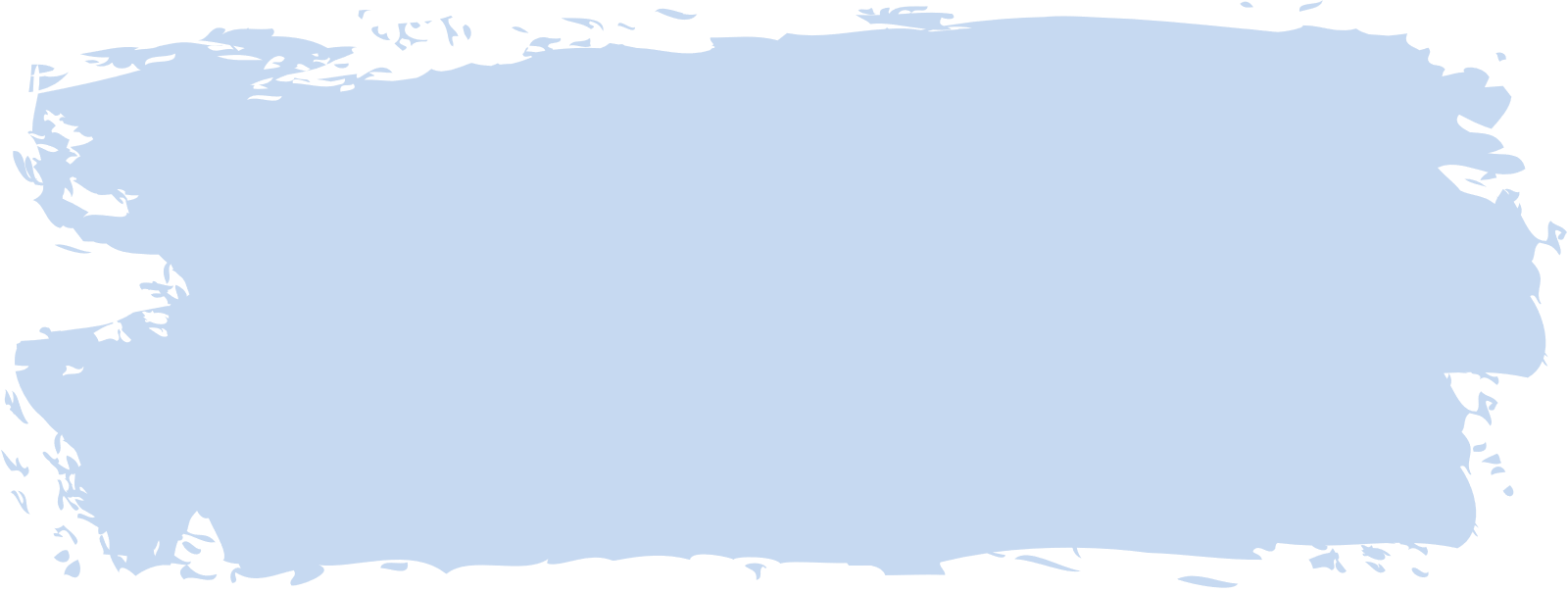 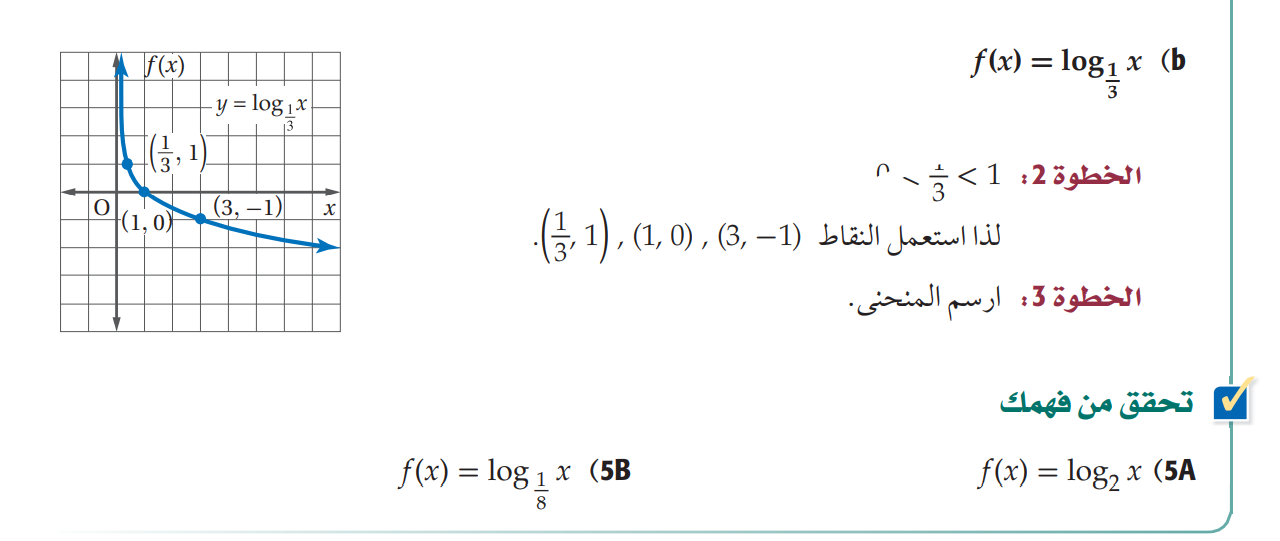 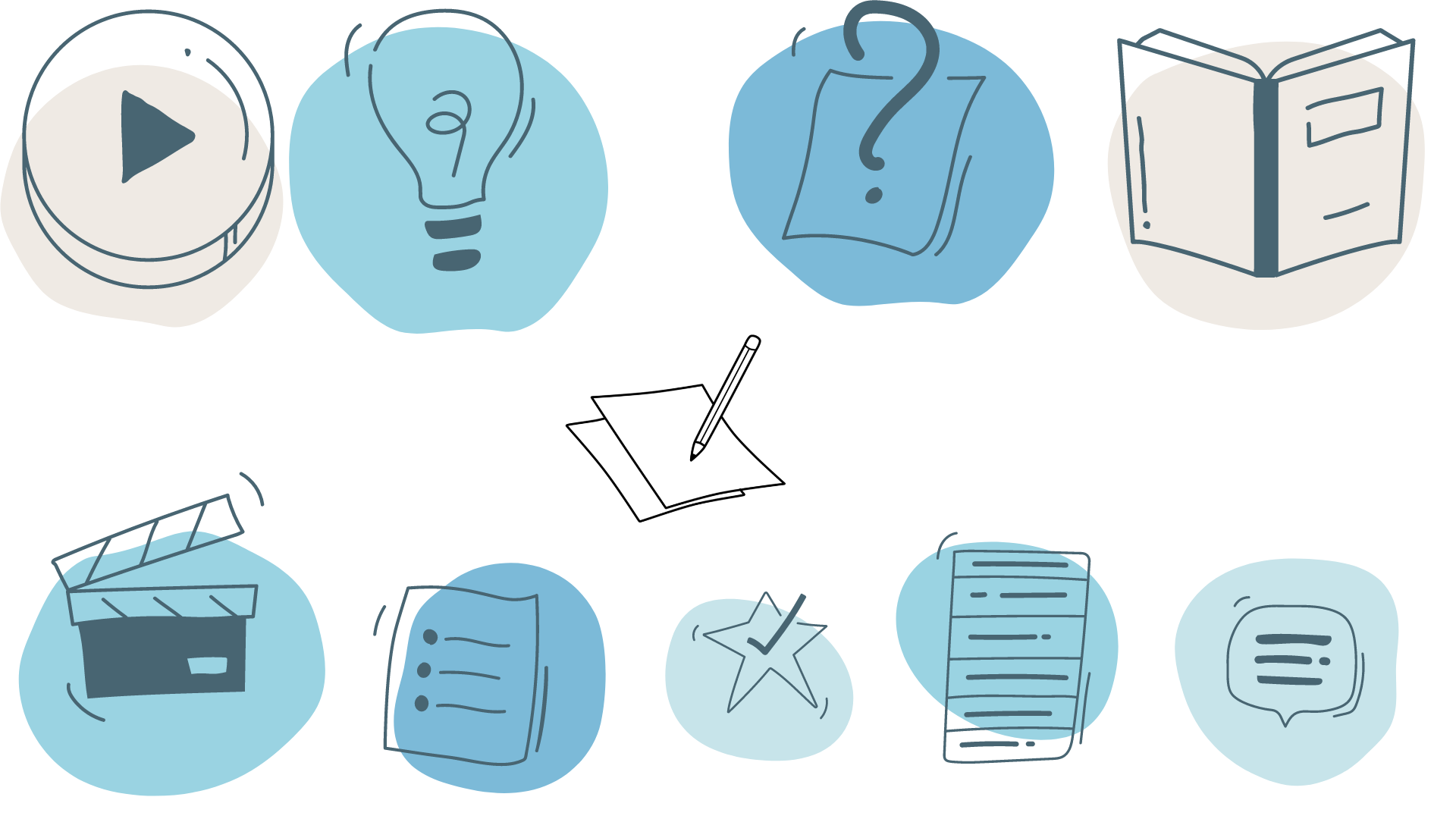 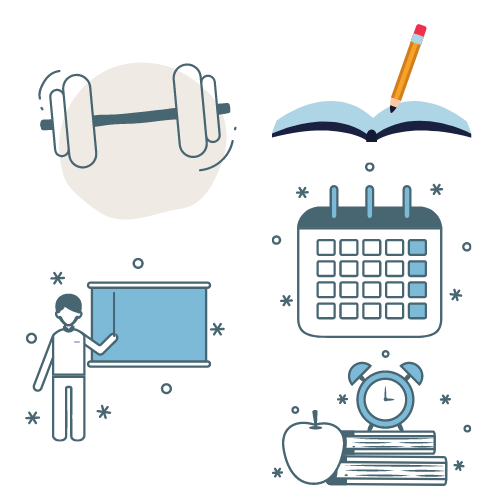 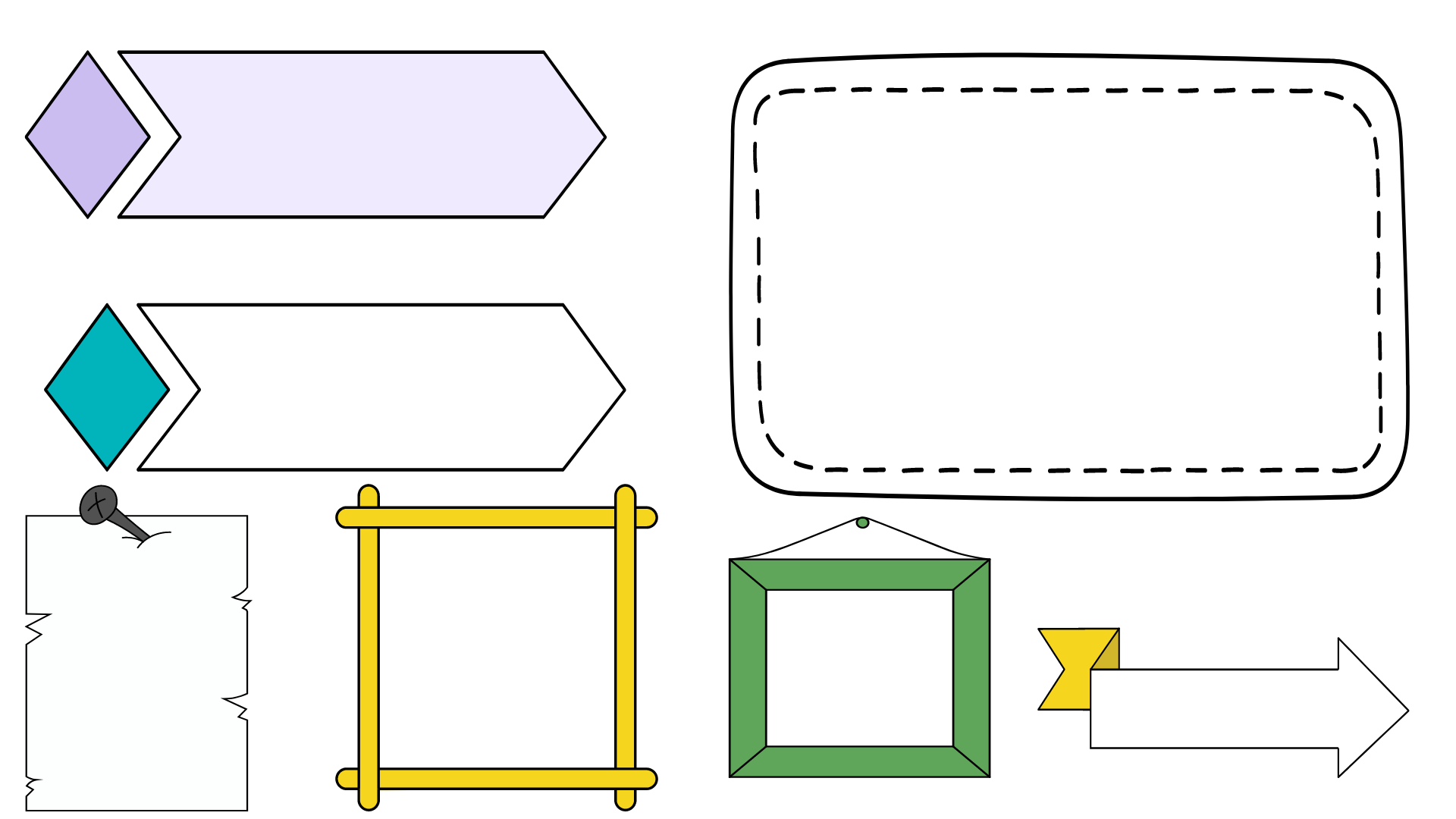 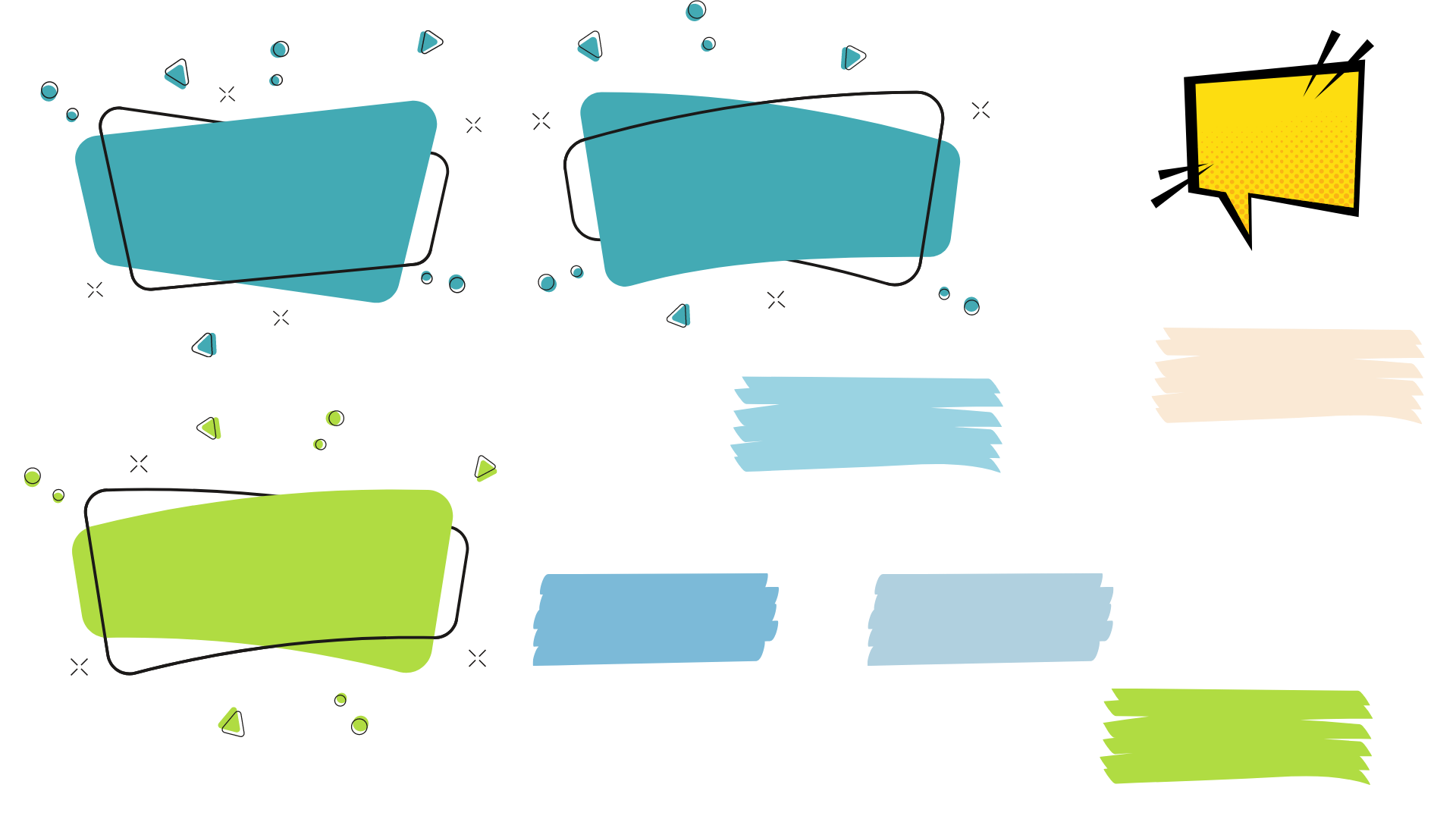 مثال 6
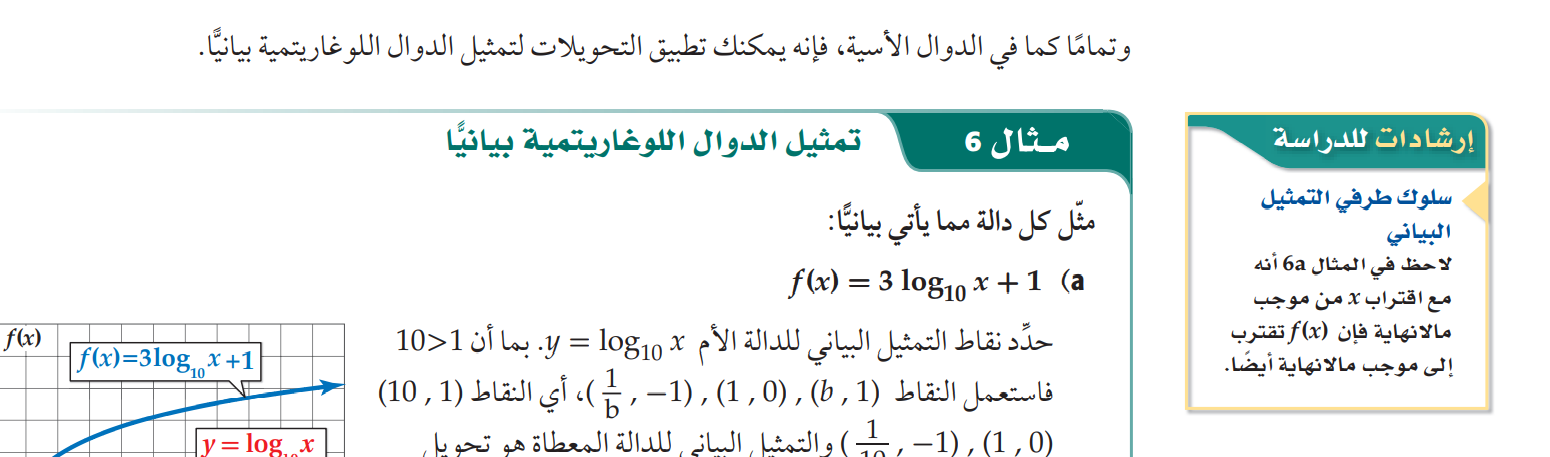 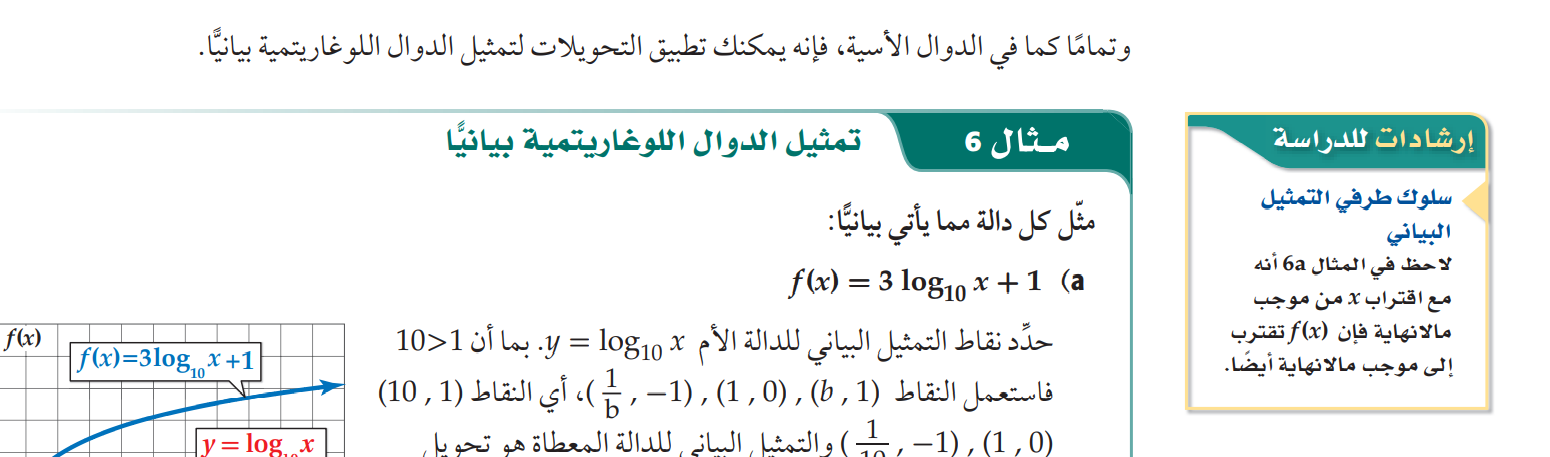 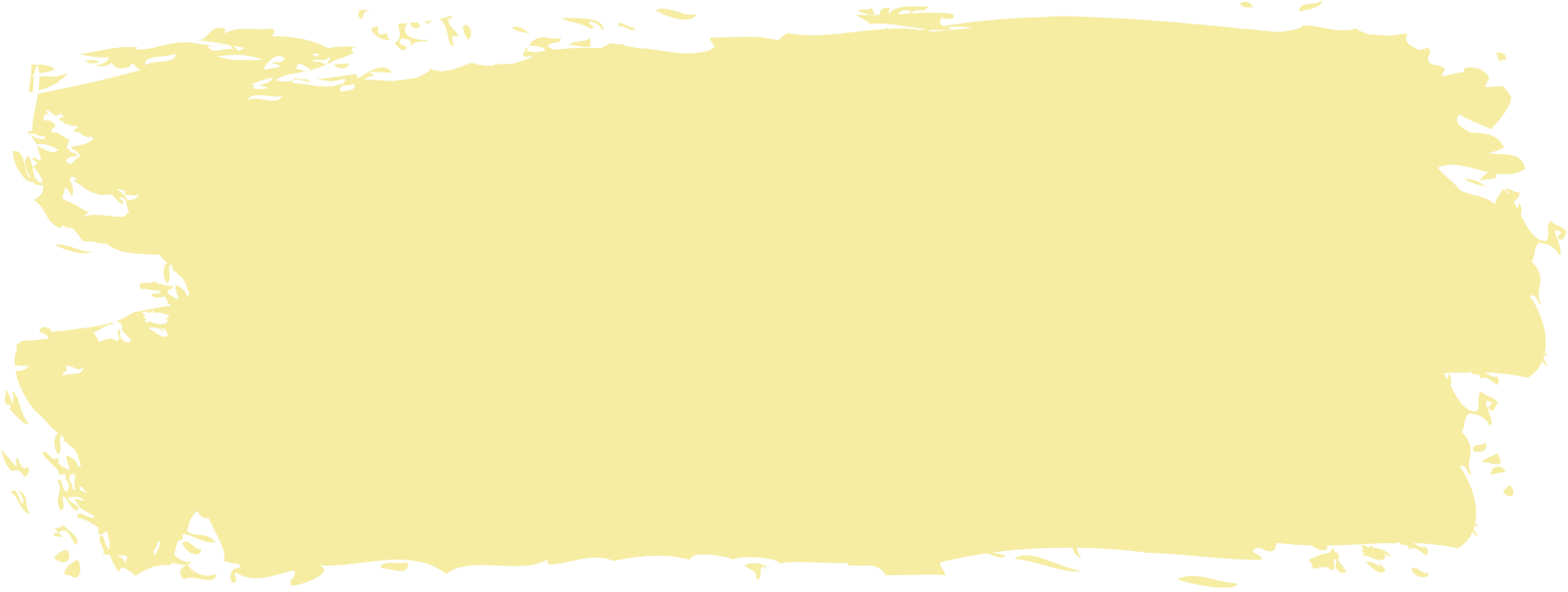 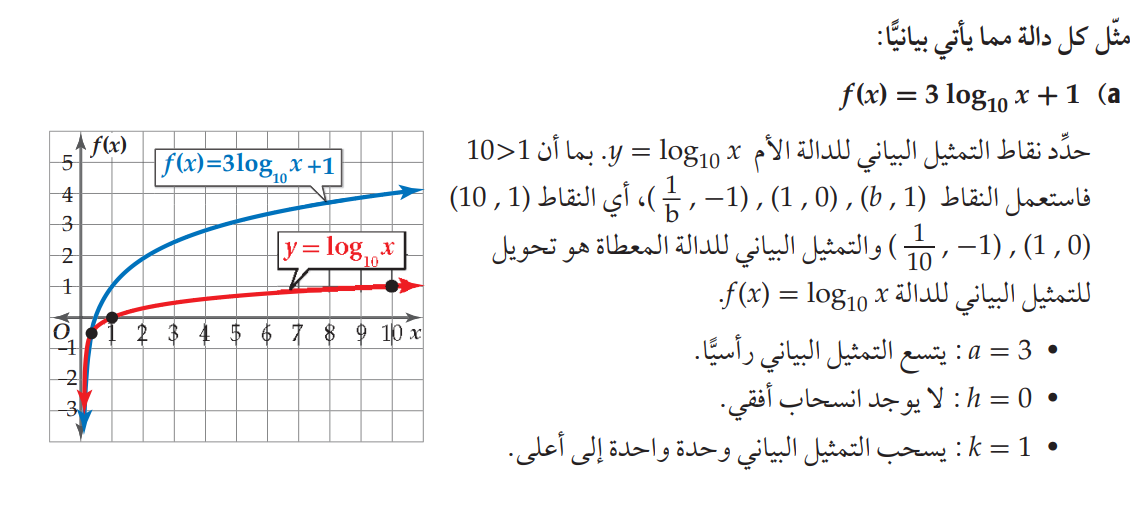 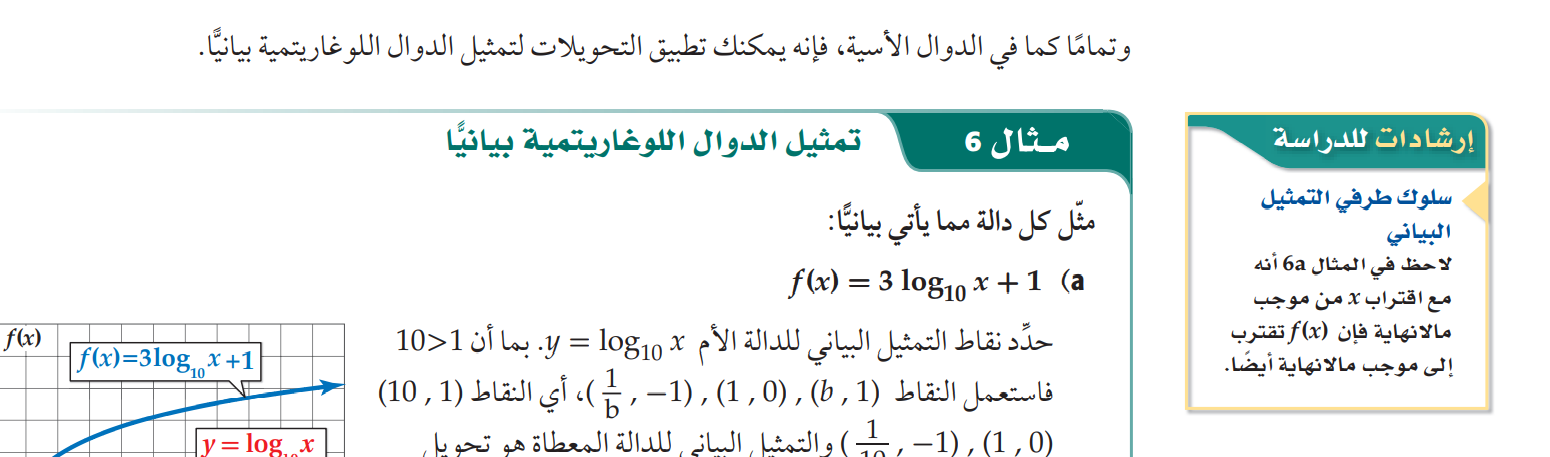 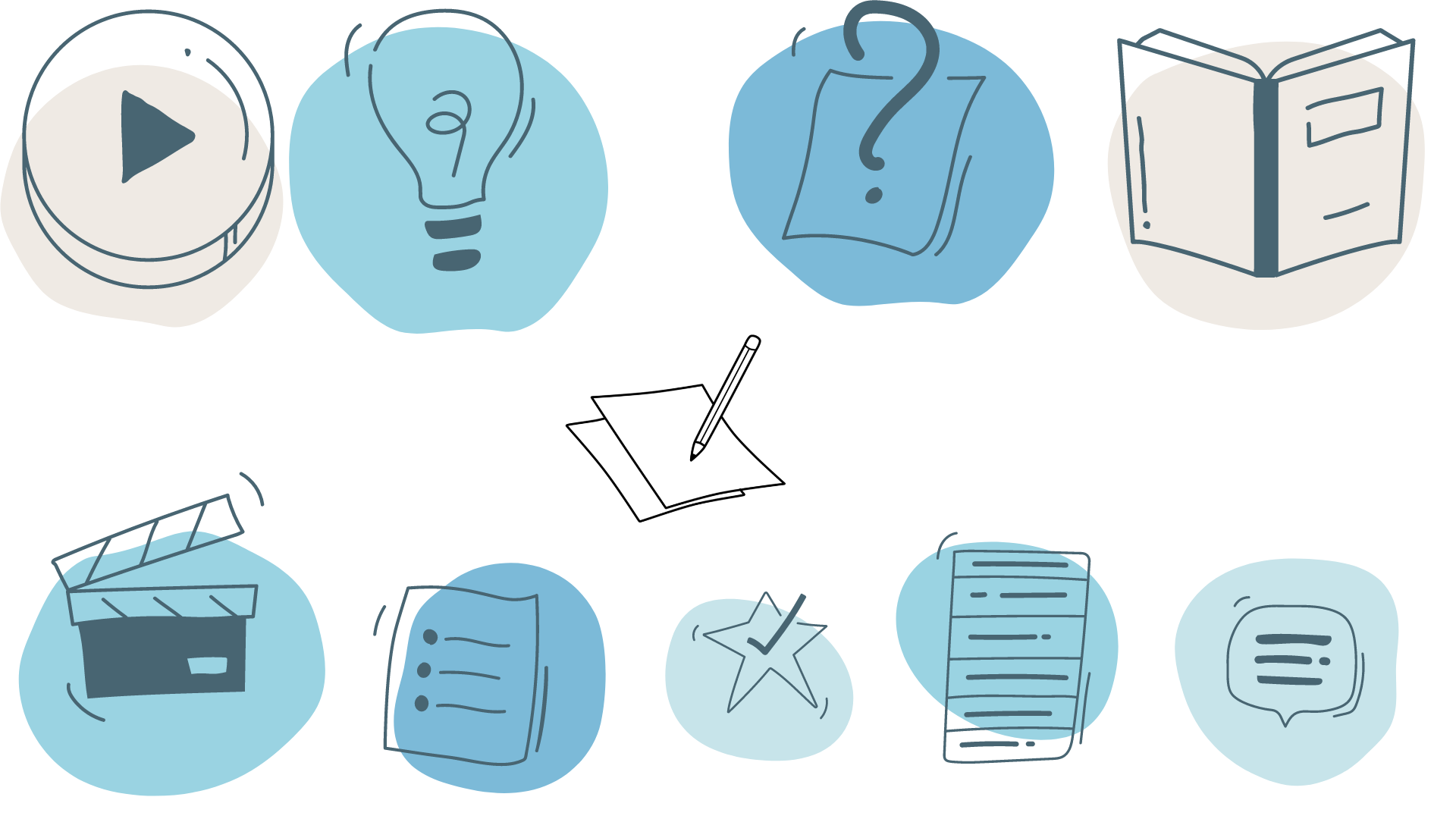 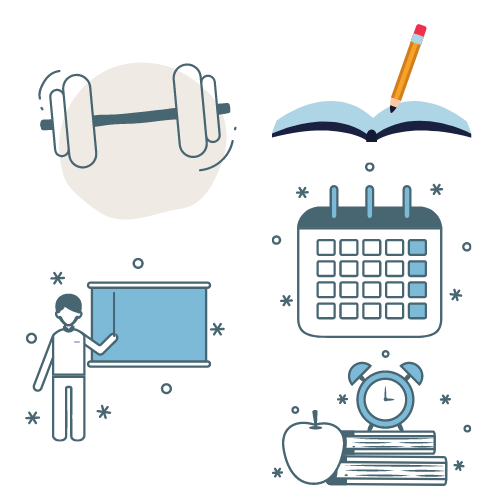 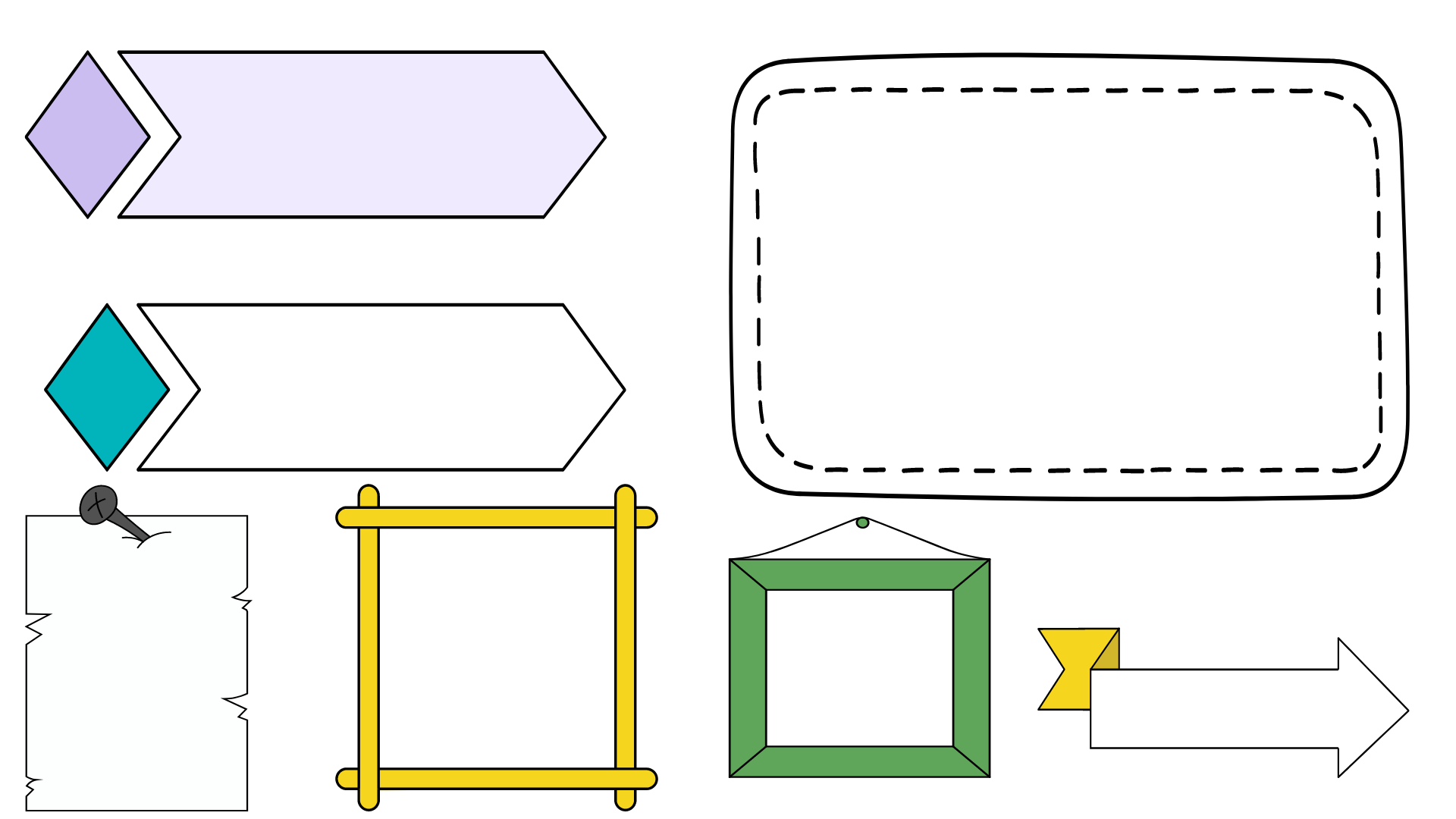 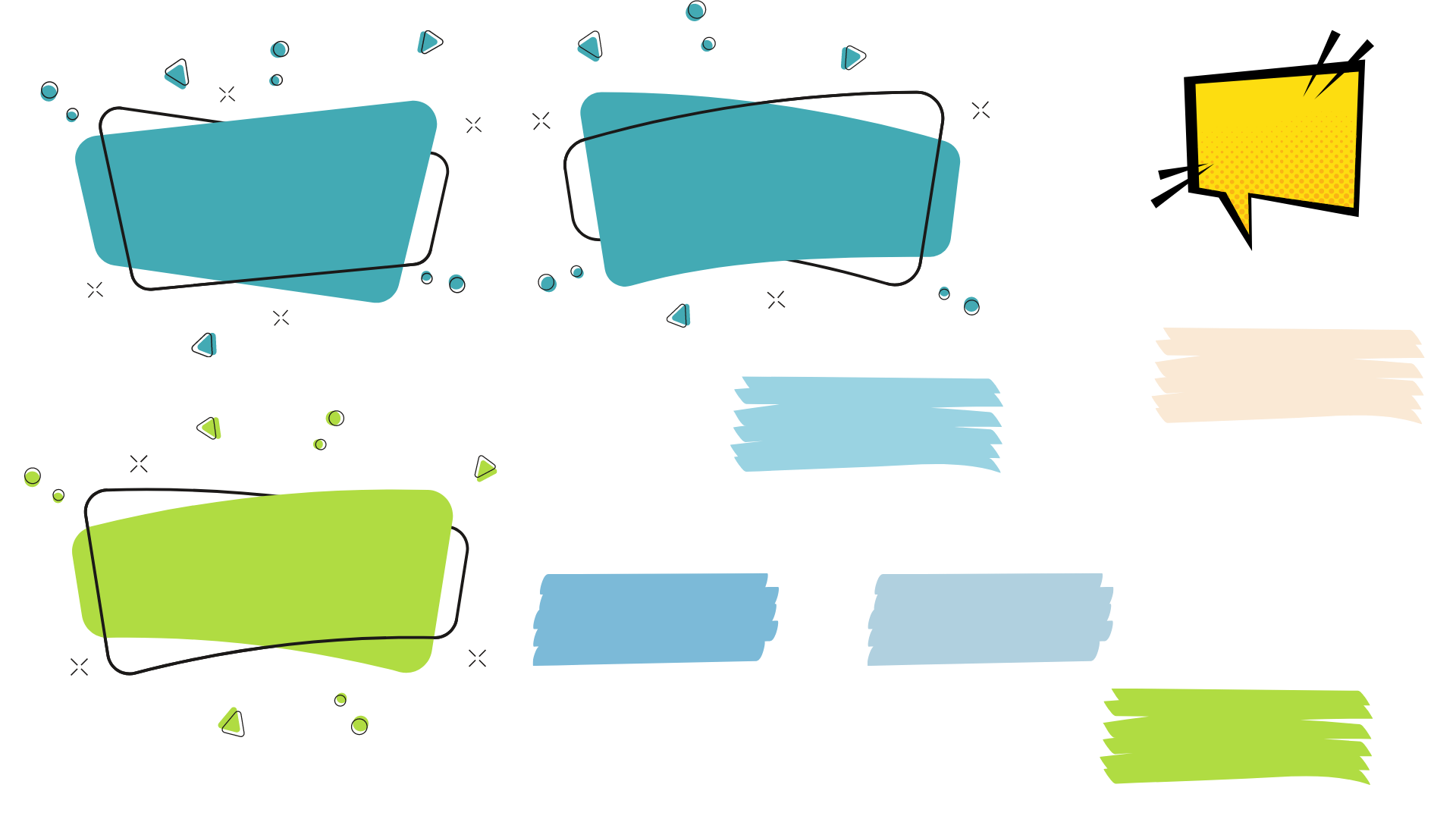 مثال 6
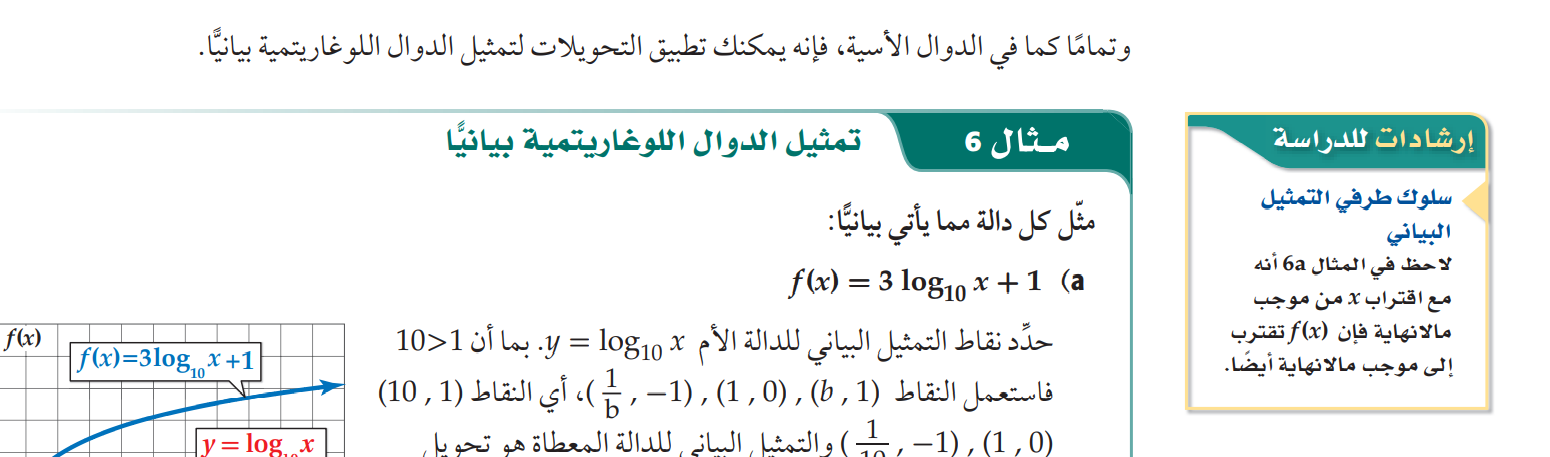 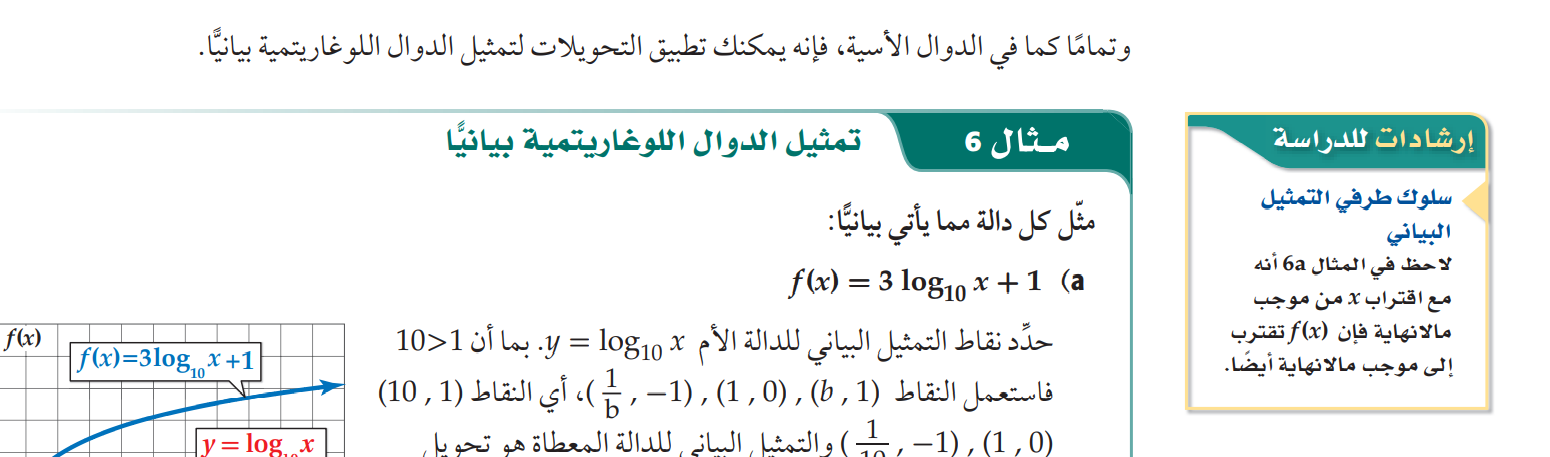 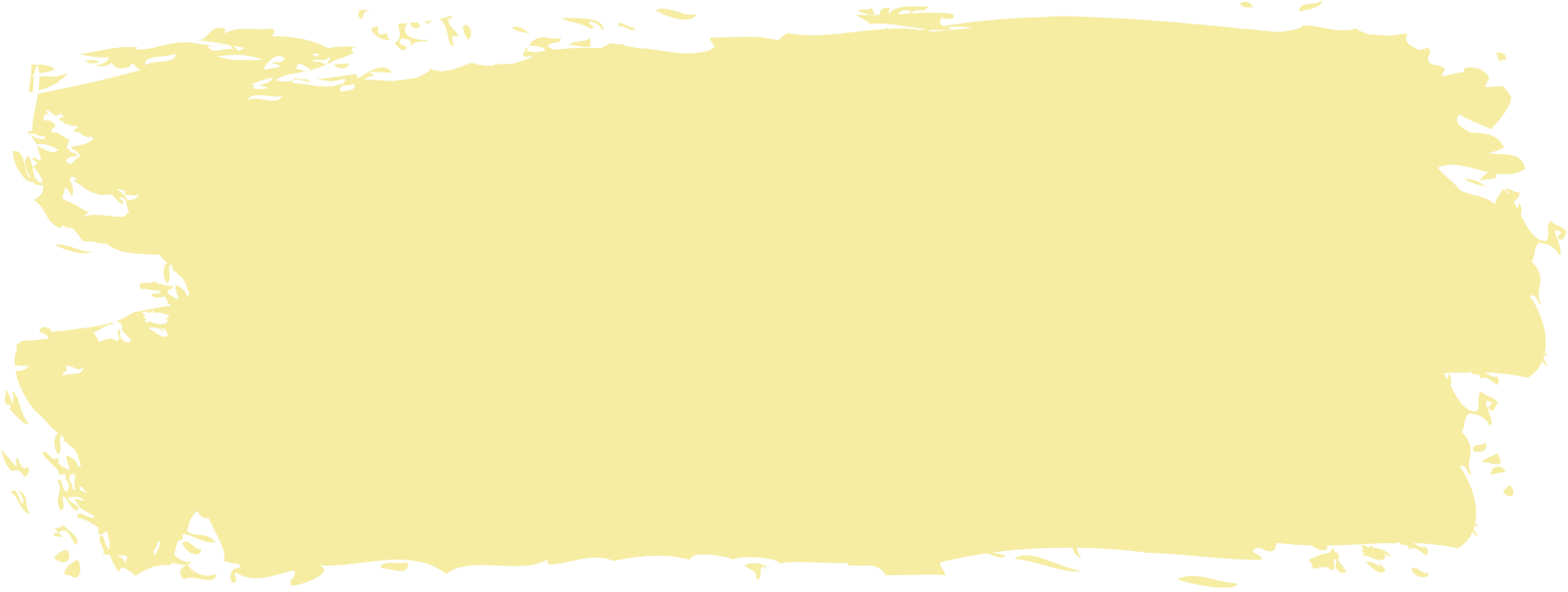 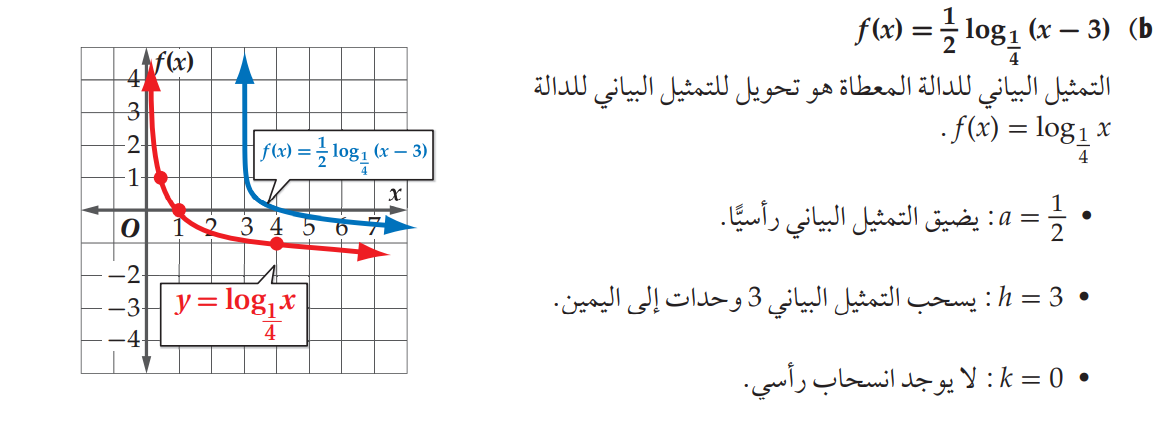 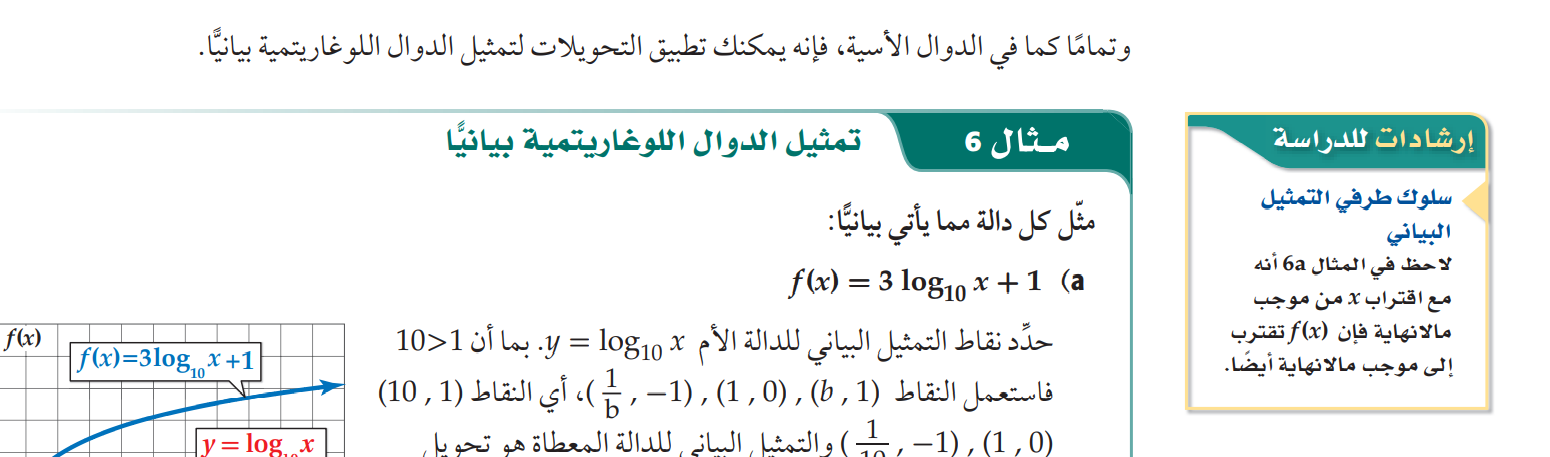 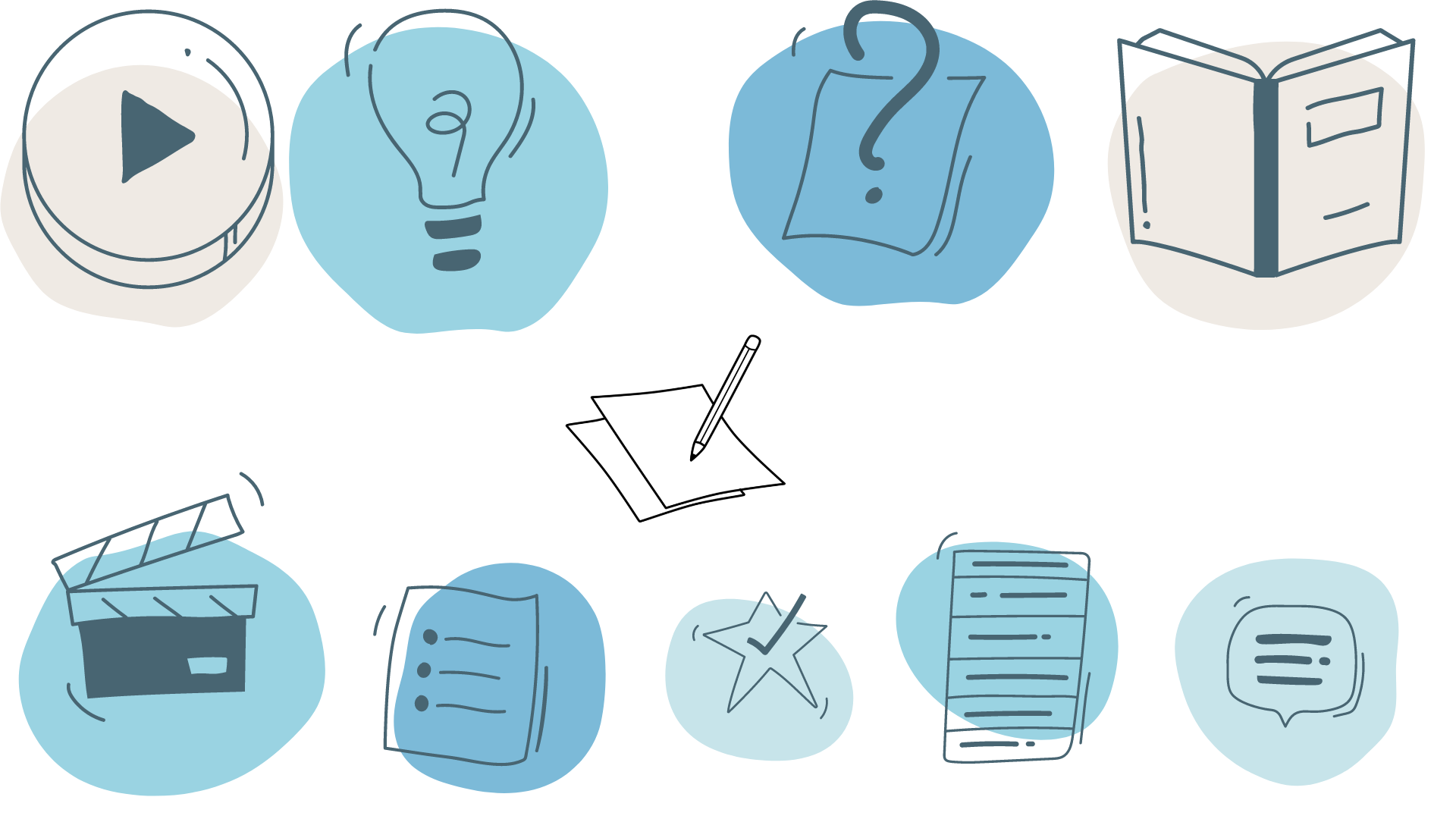 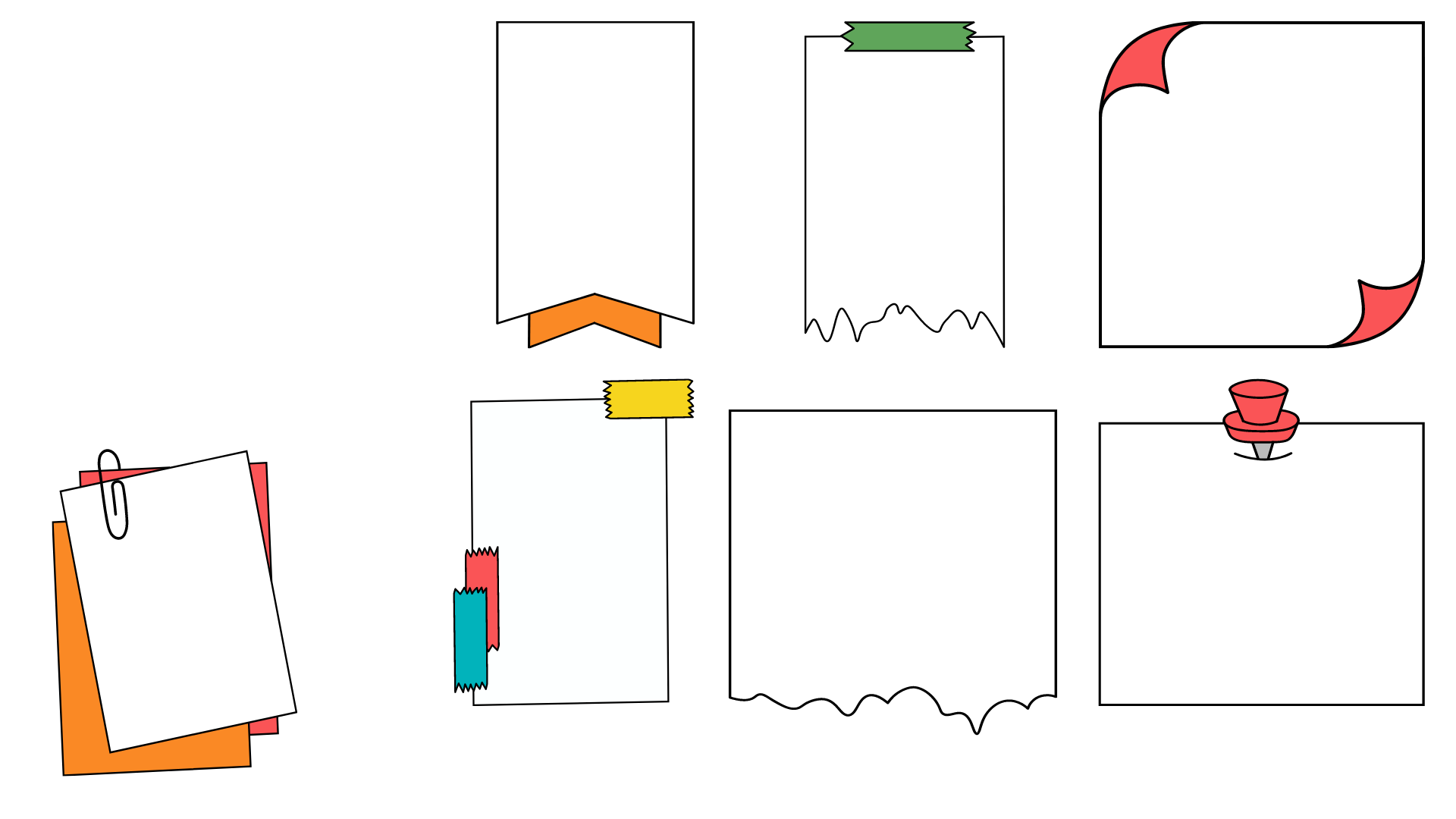 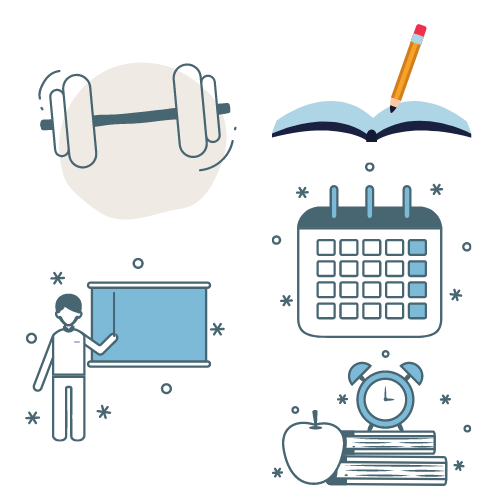 تحقق من فهمك
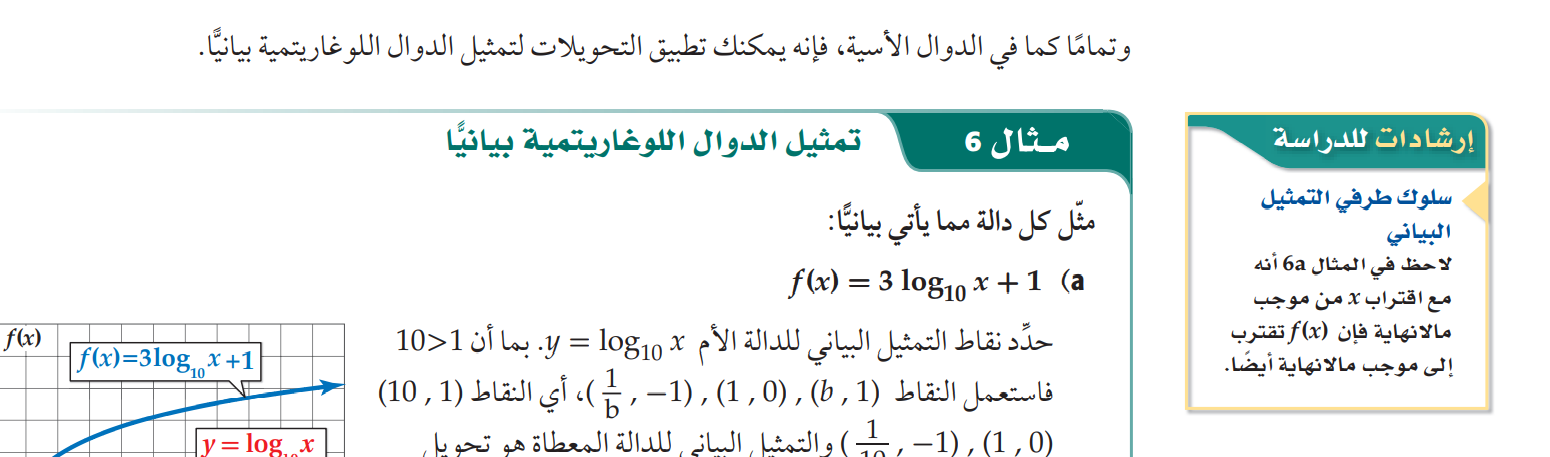 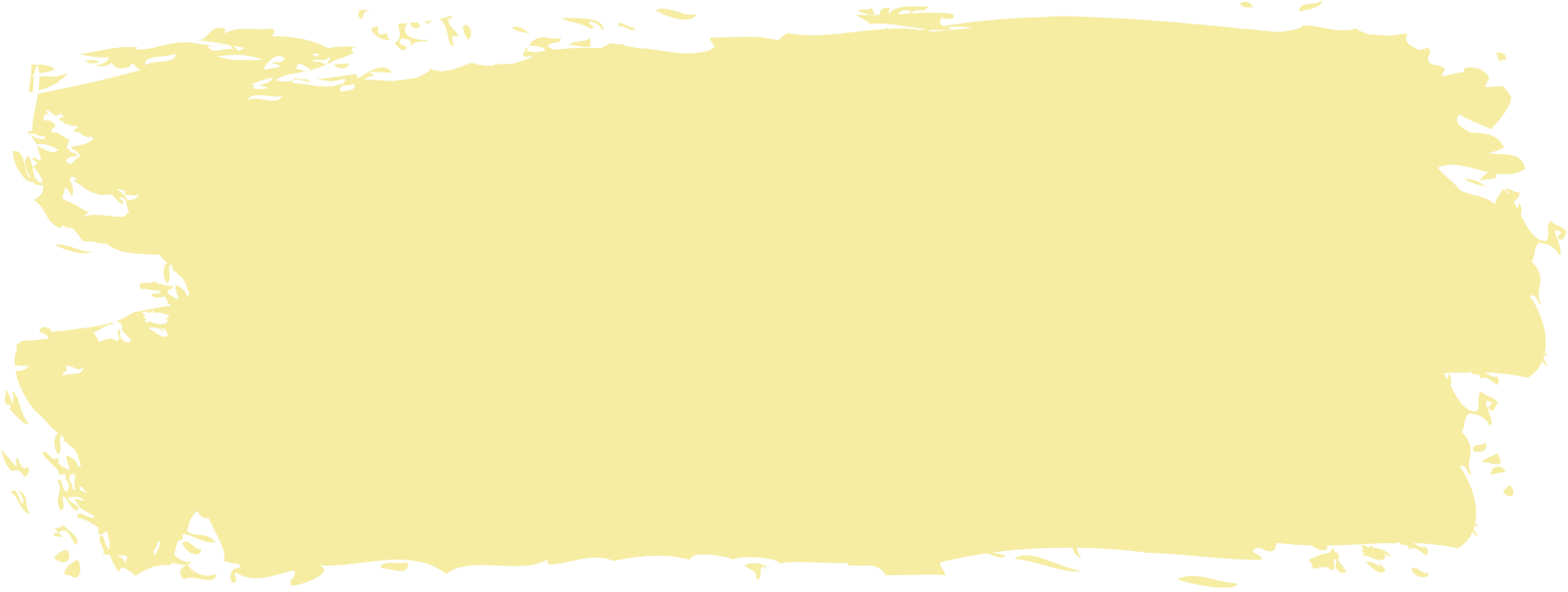 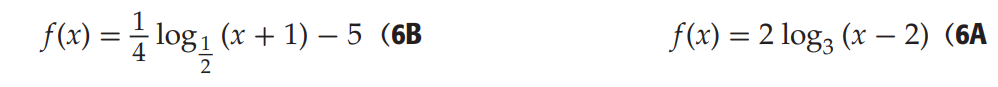 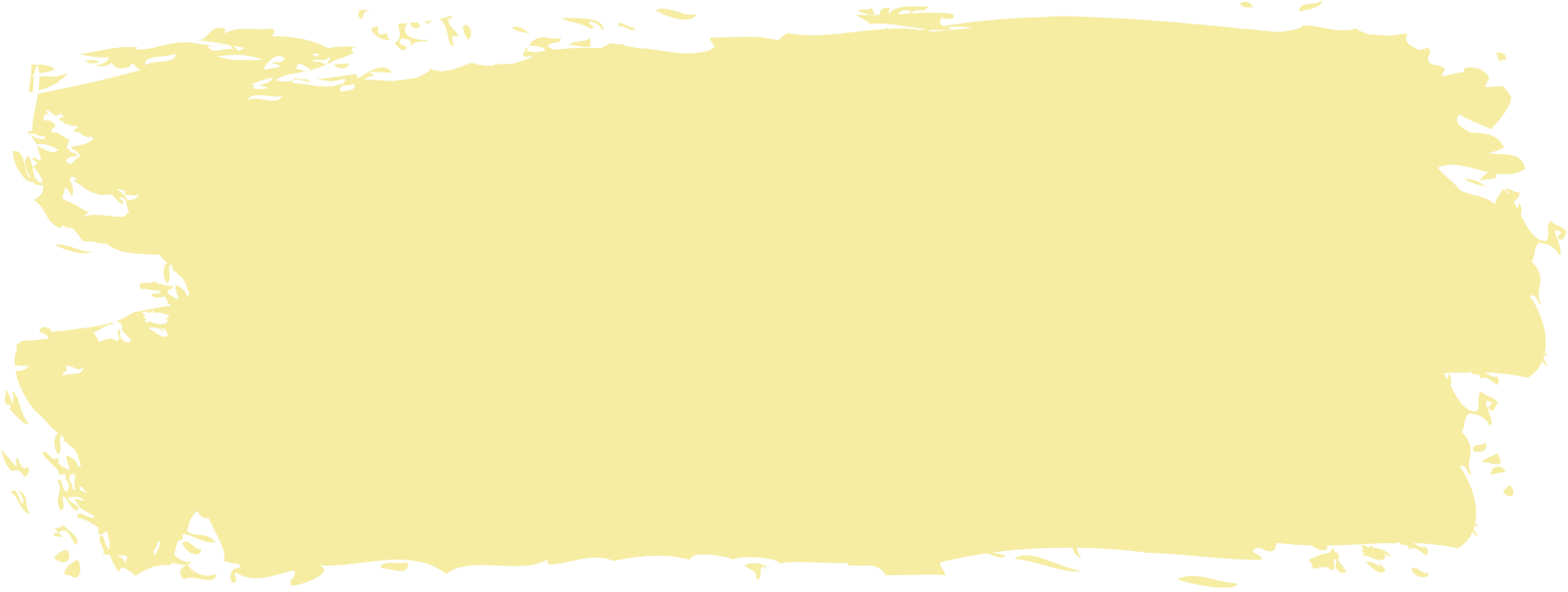 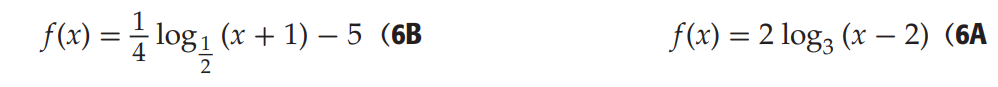 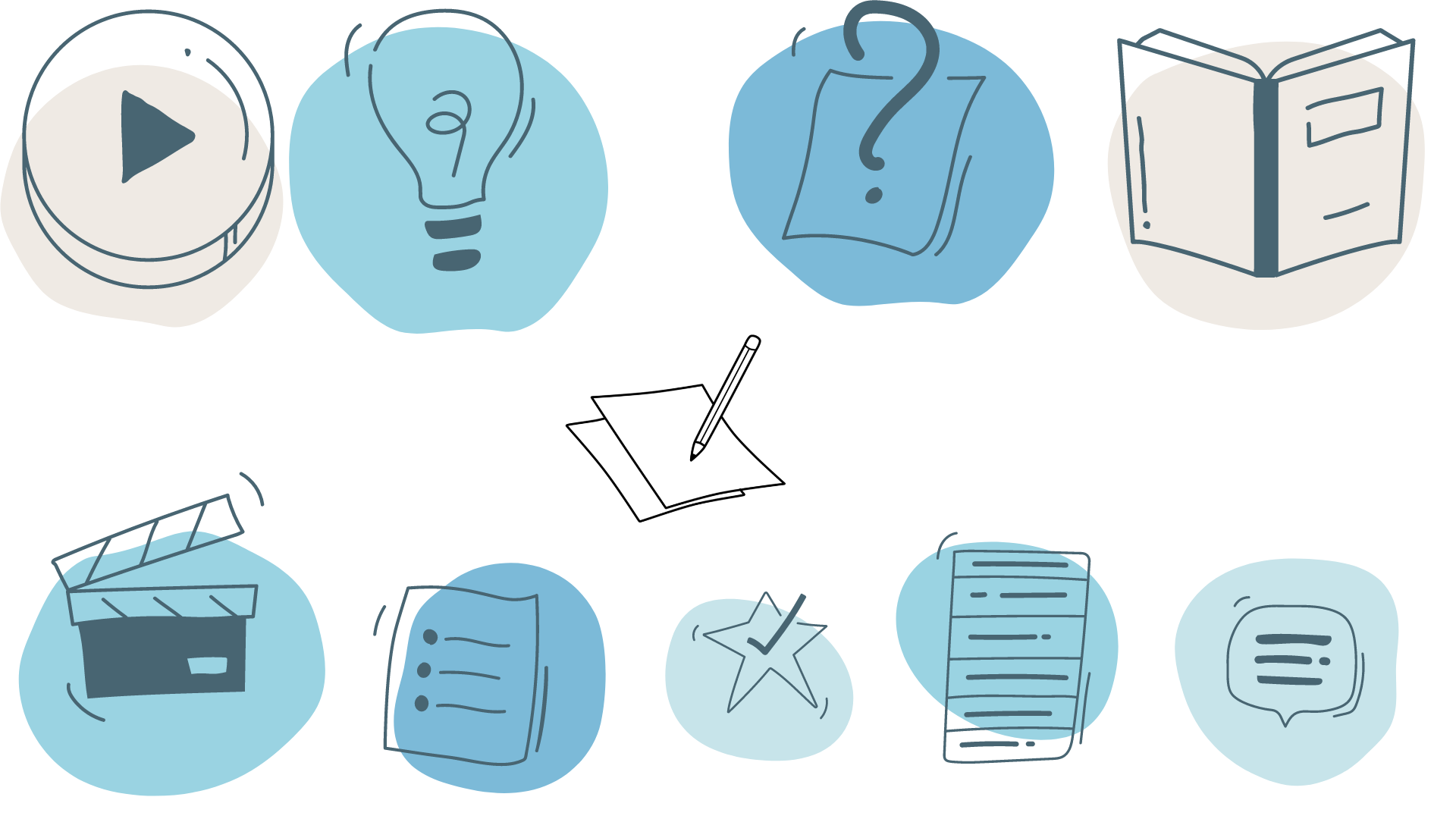 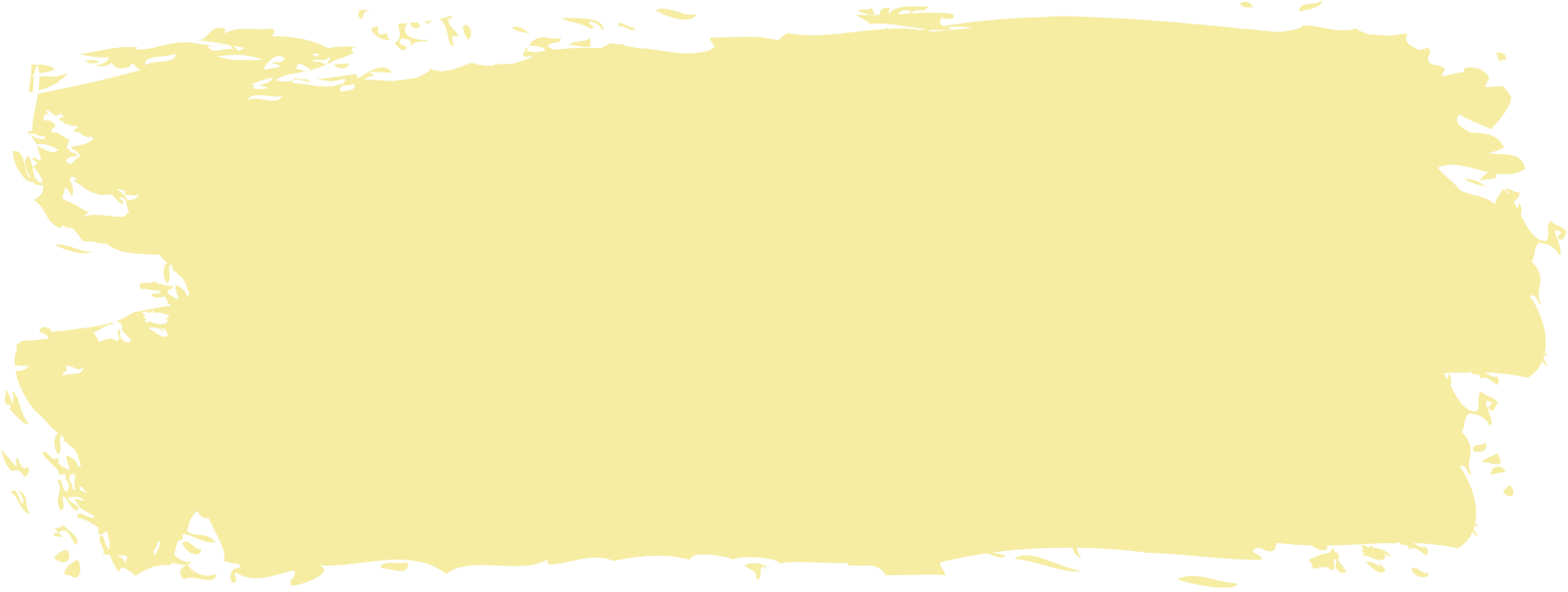 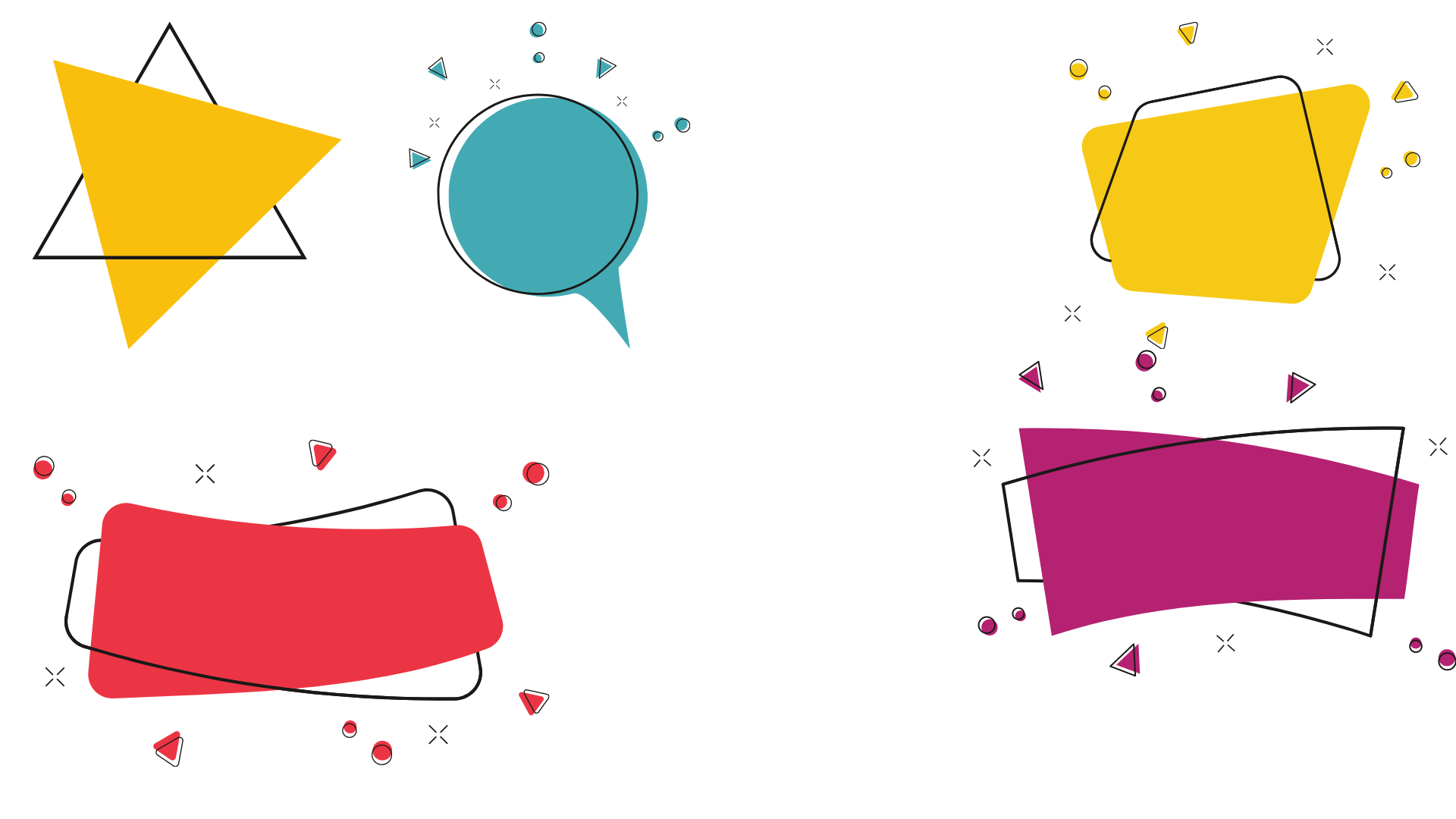 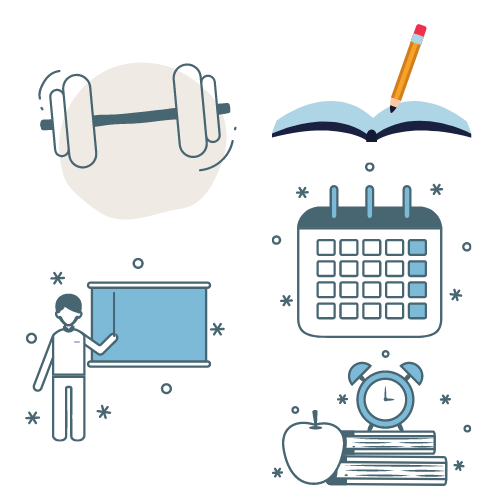 الحل
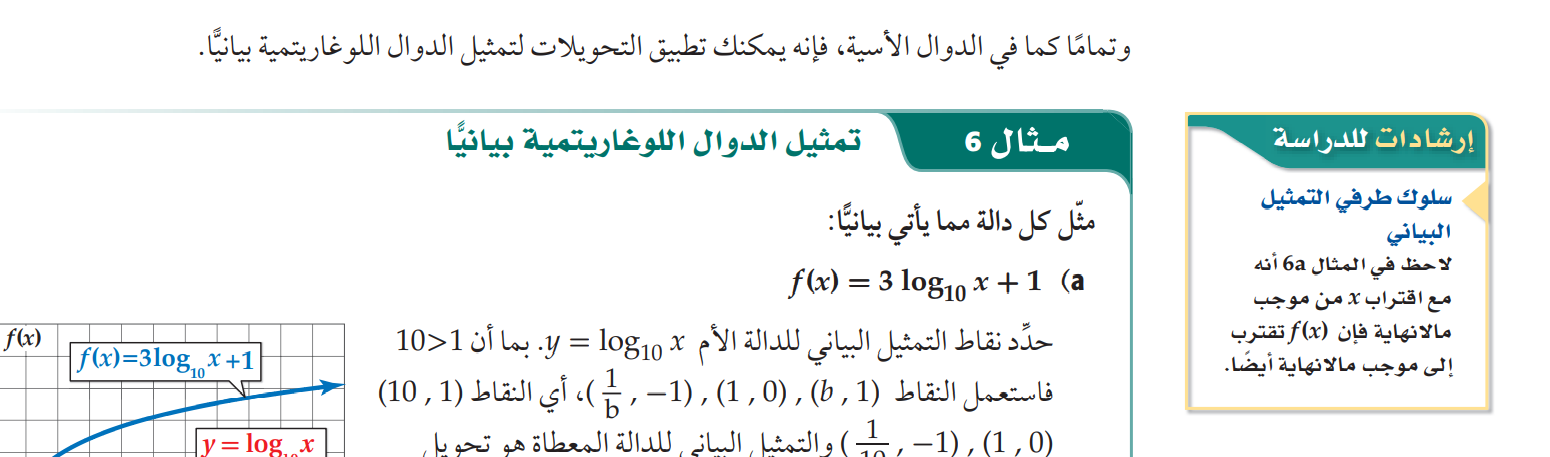 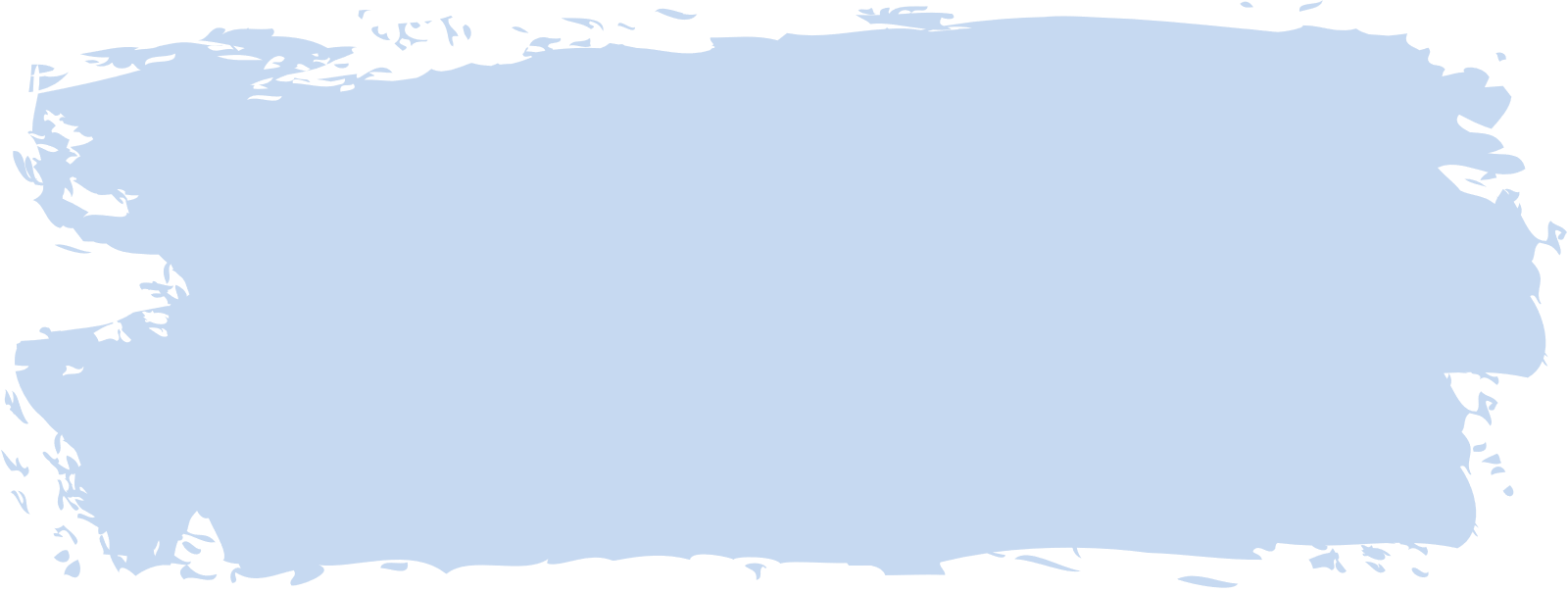 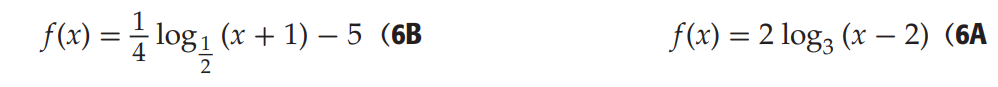 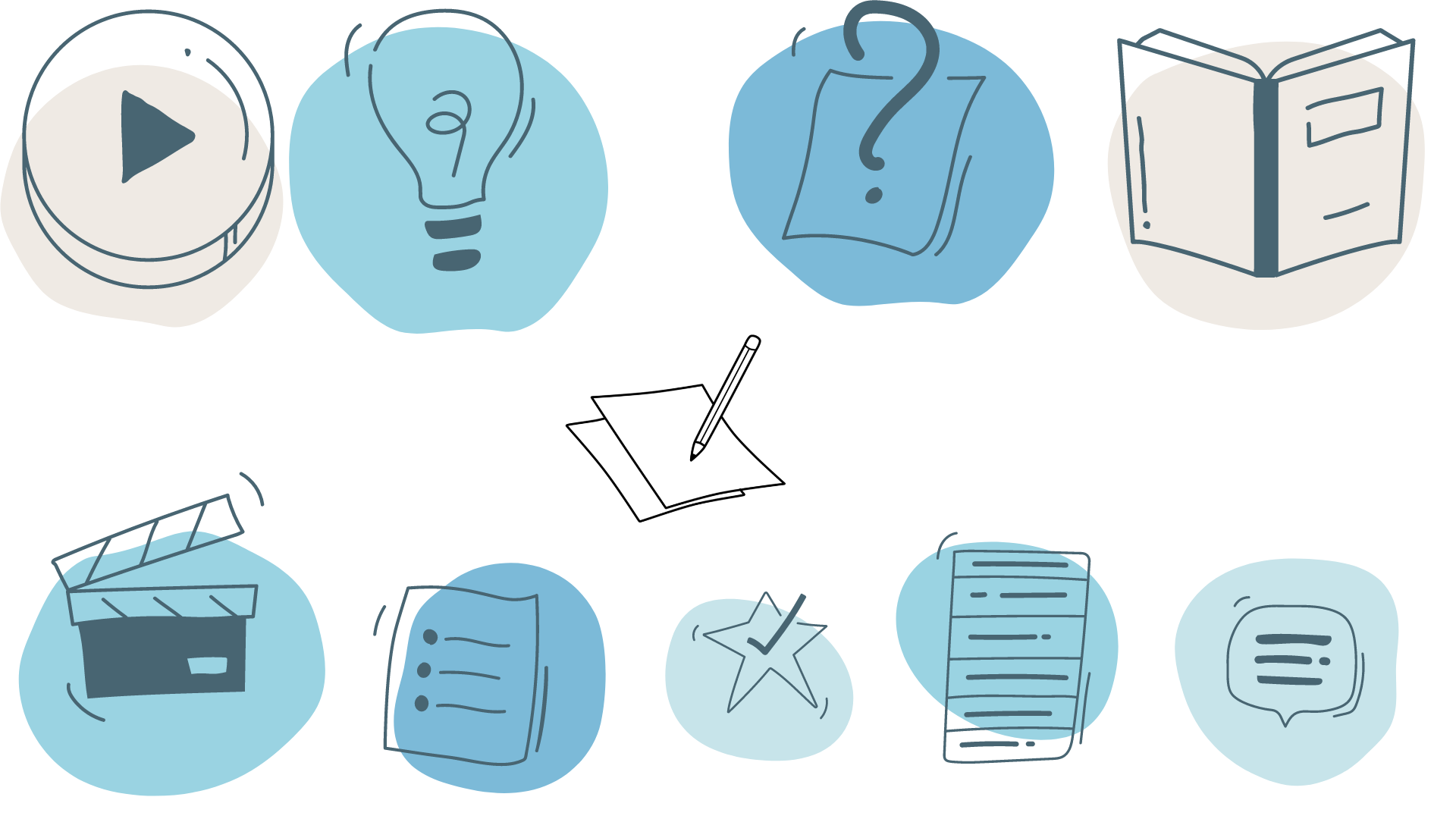 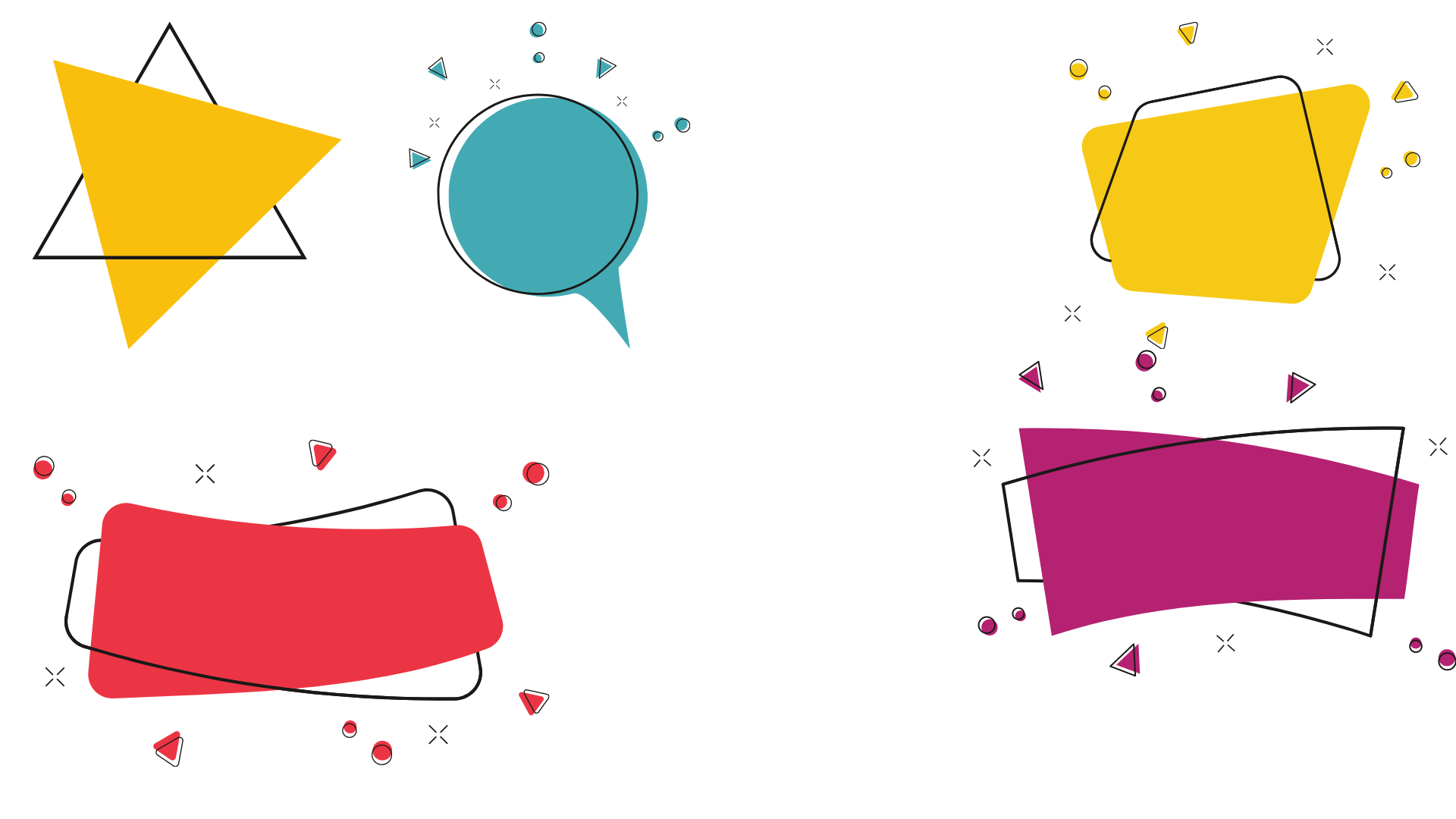 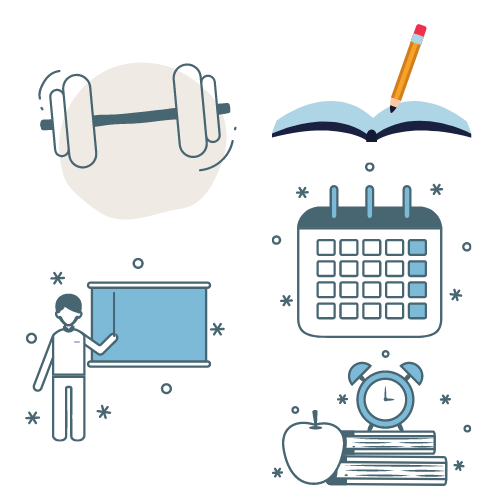 الحل
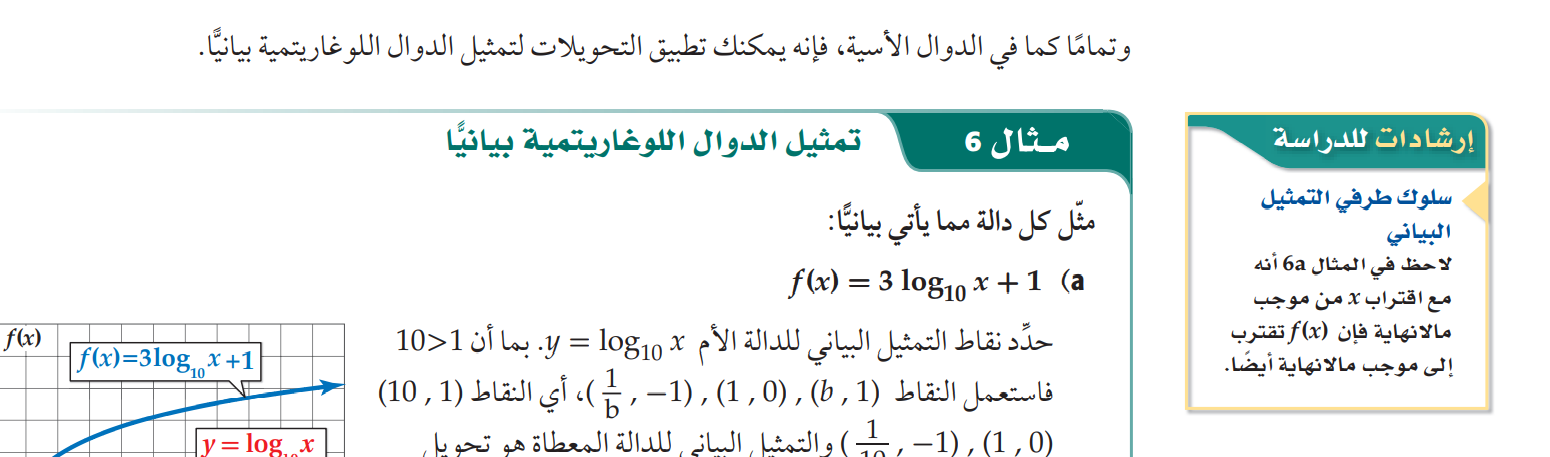 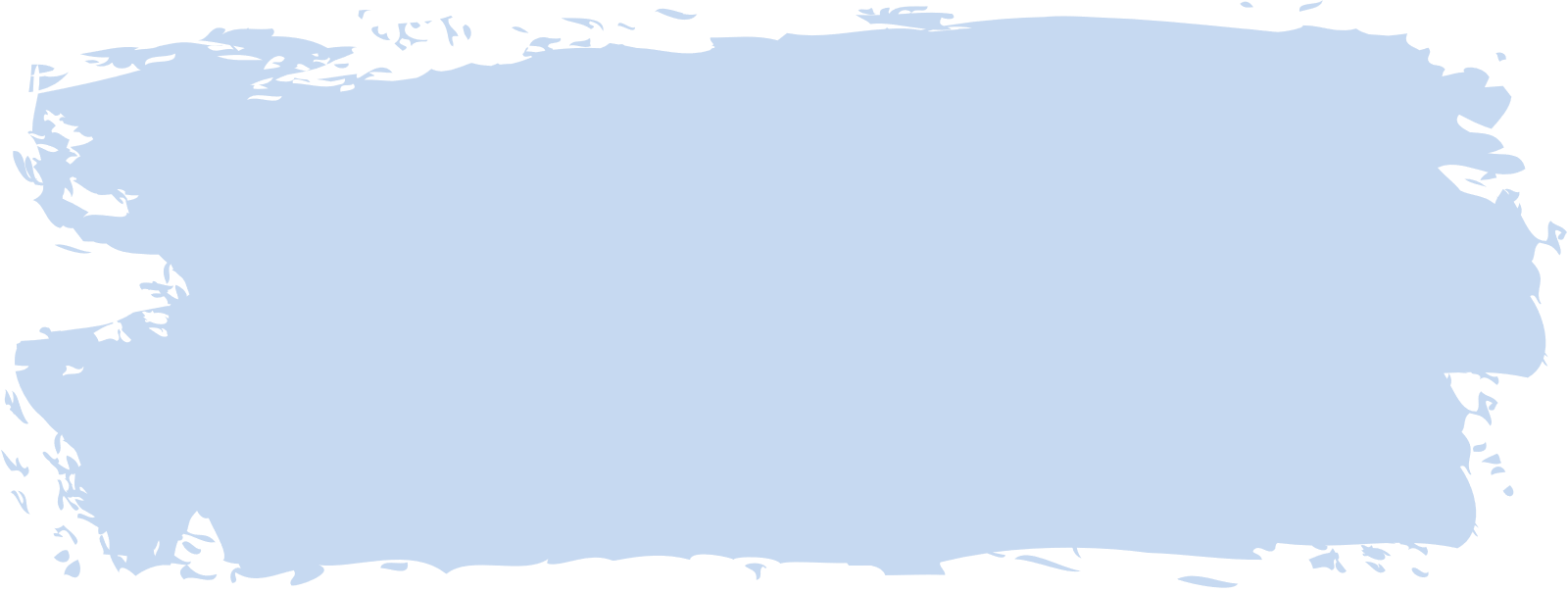 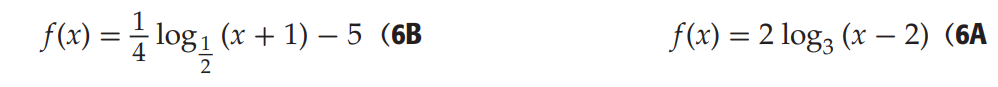 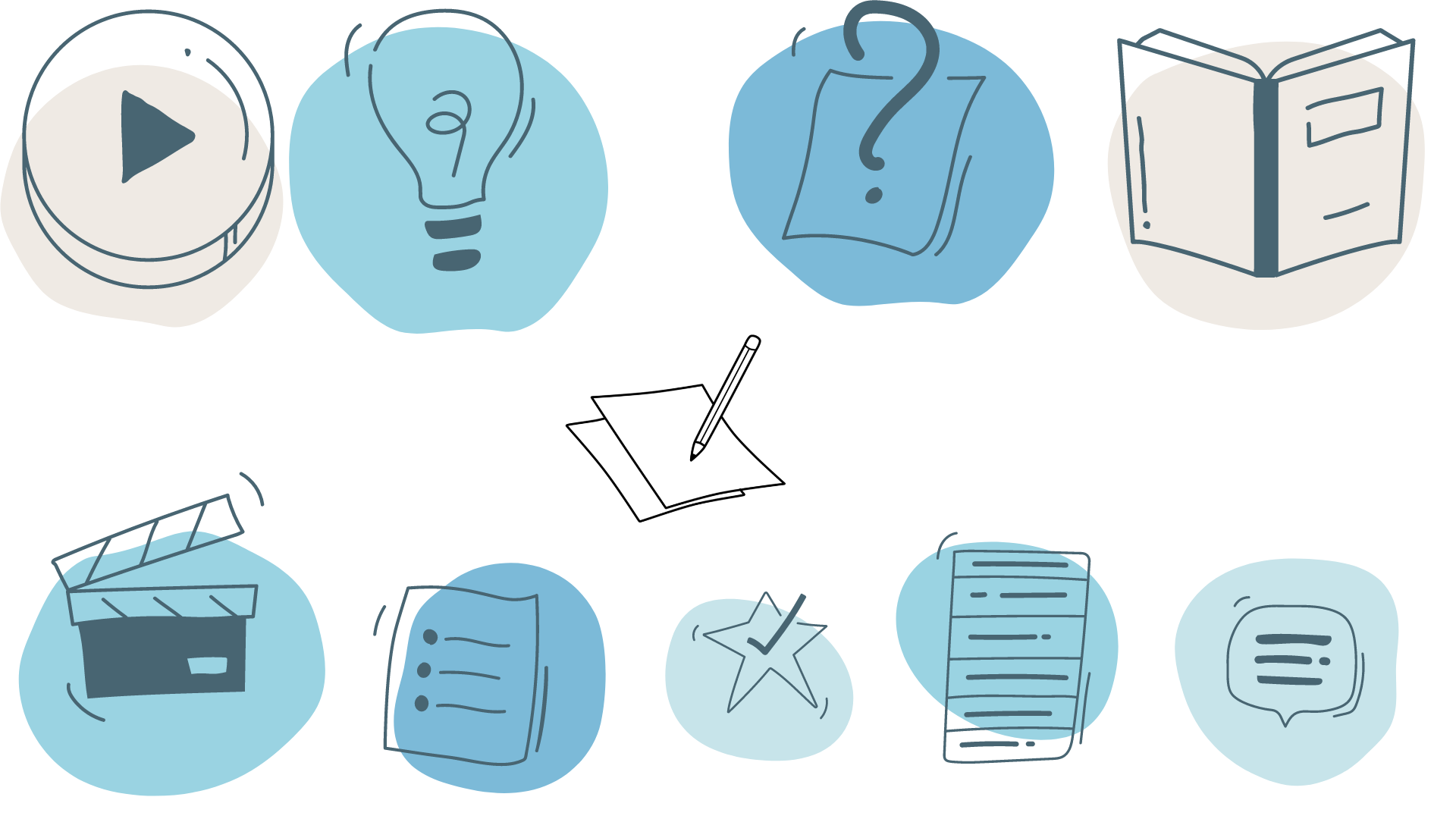 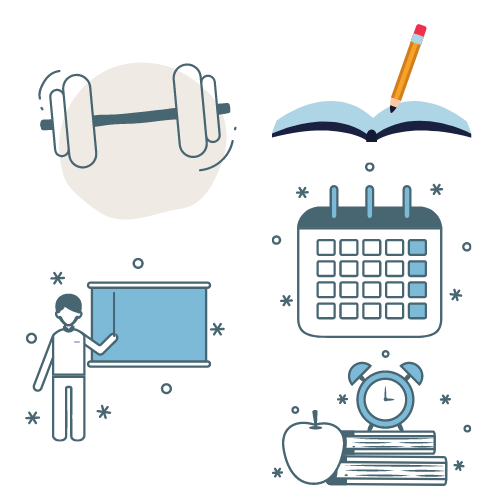 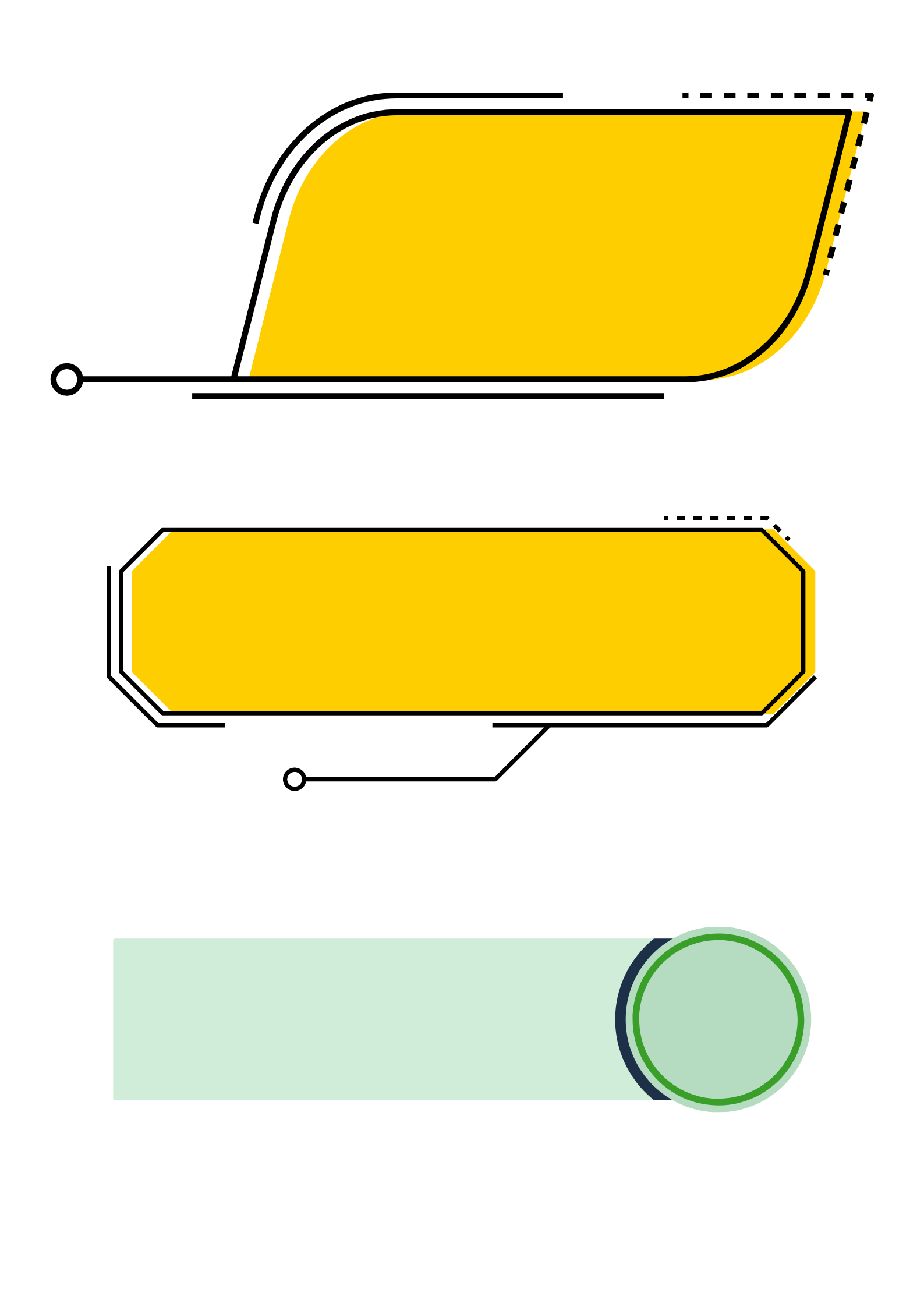 تدرب وحل المسائل
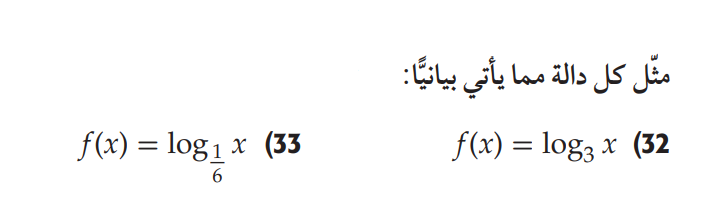 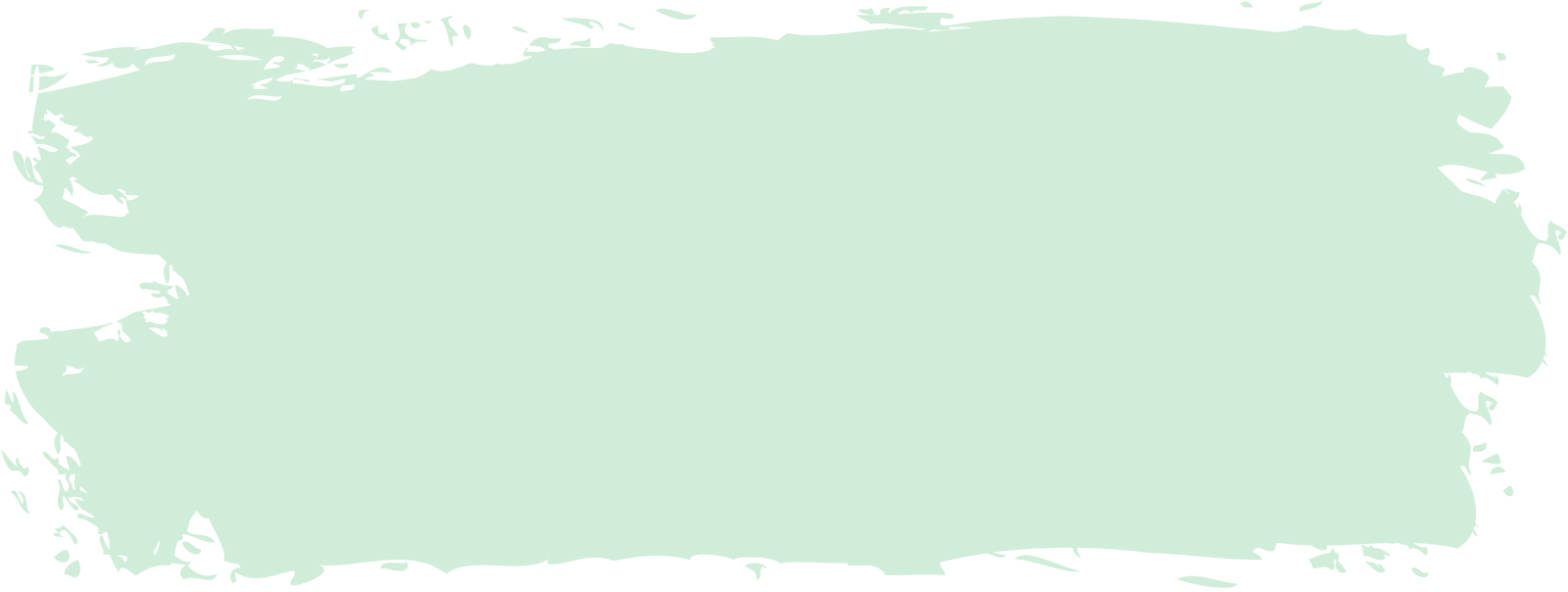 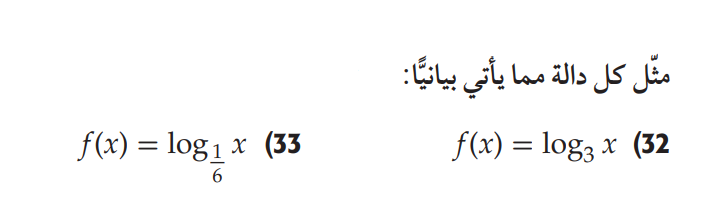 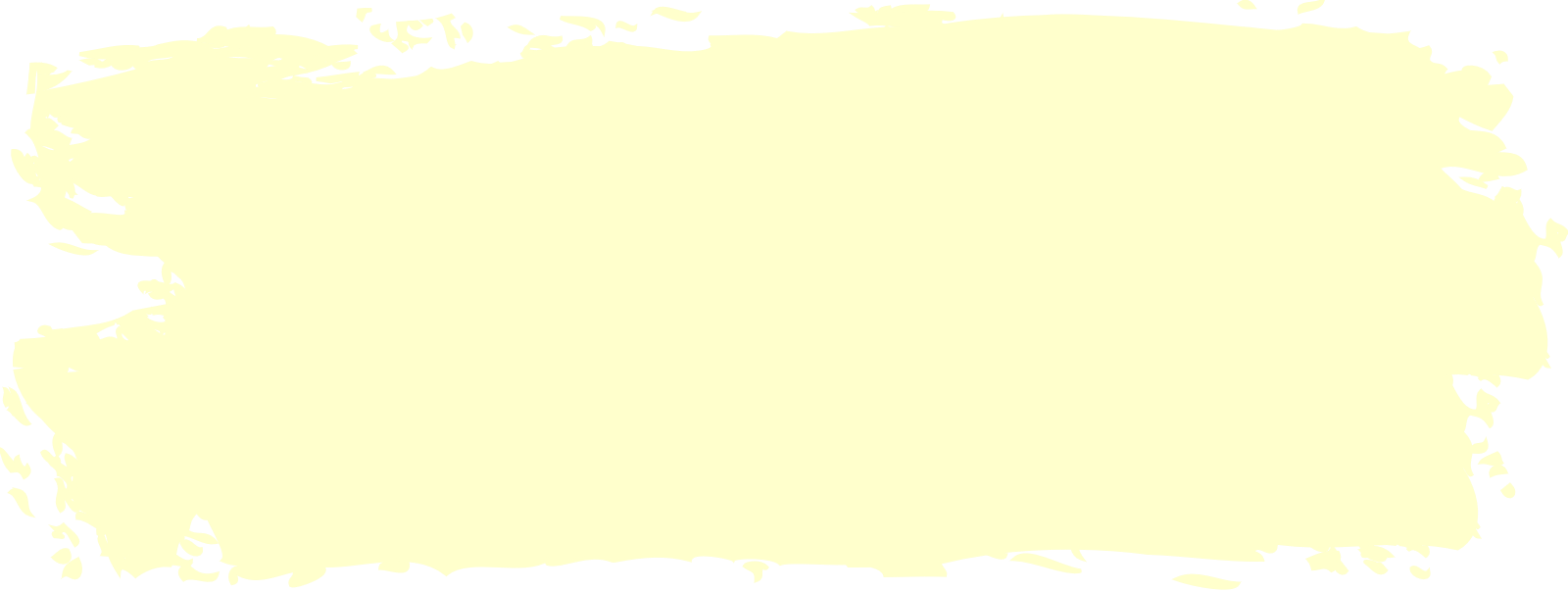 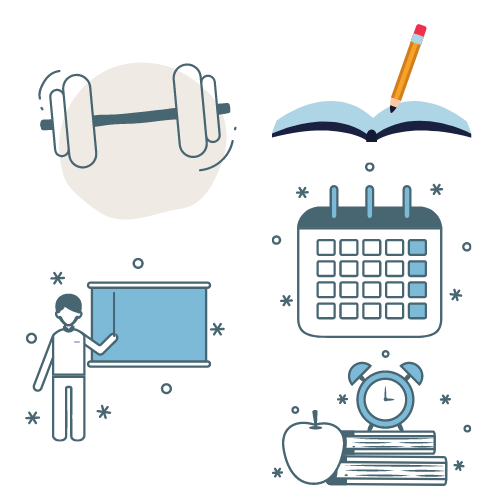 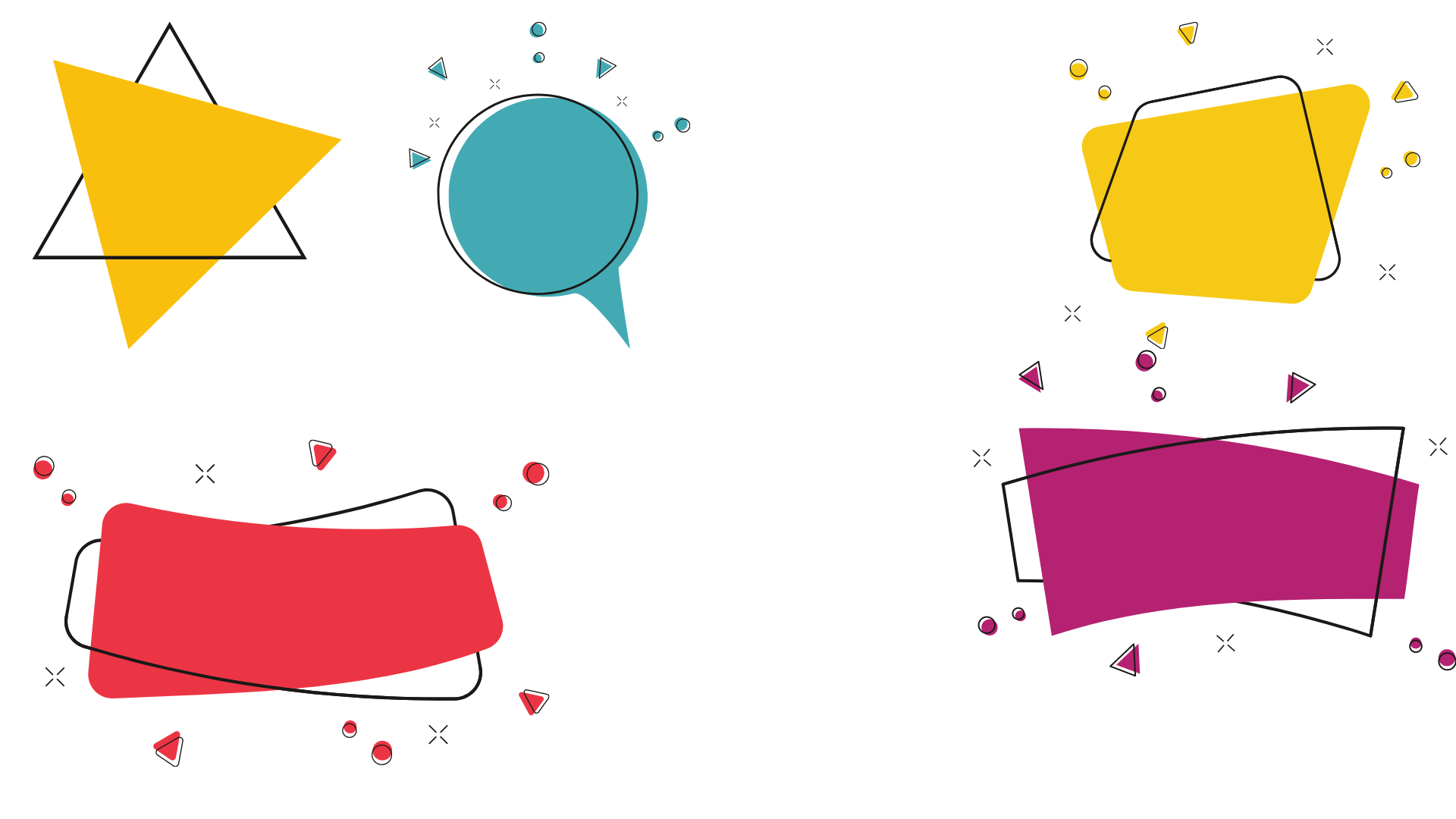 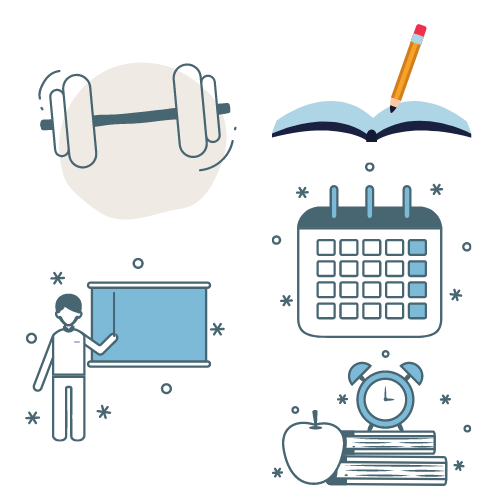 الحل
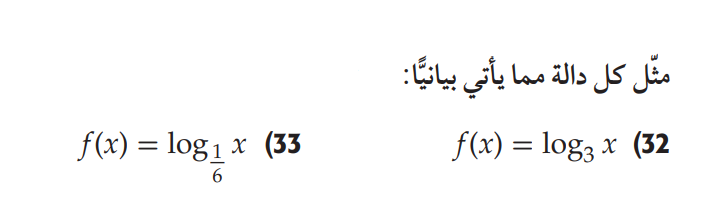 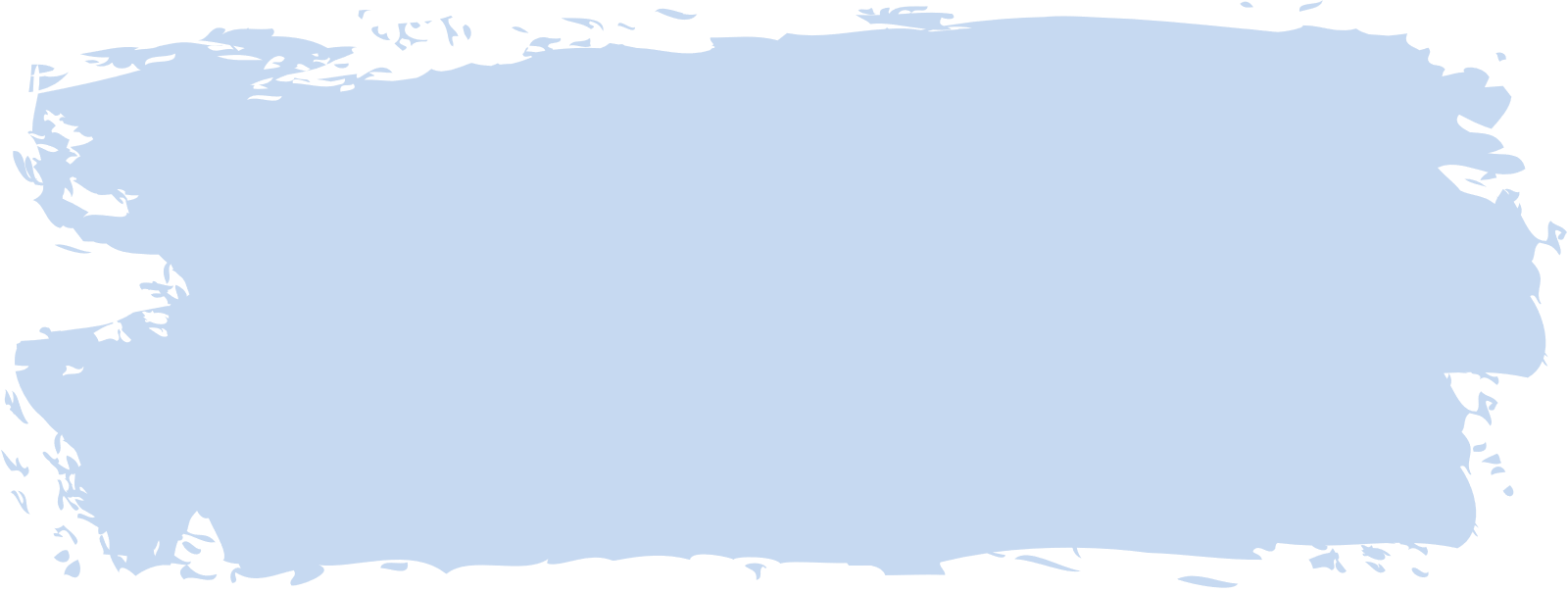 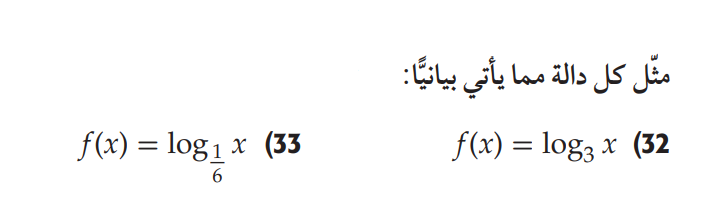 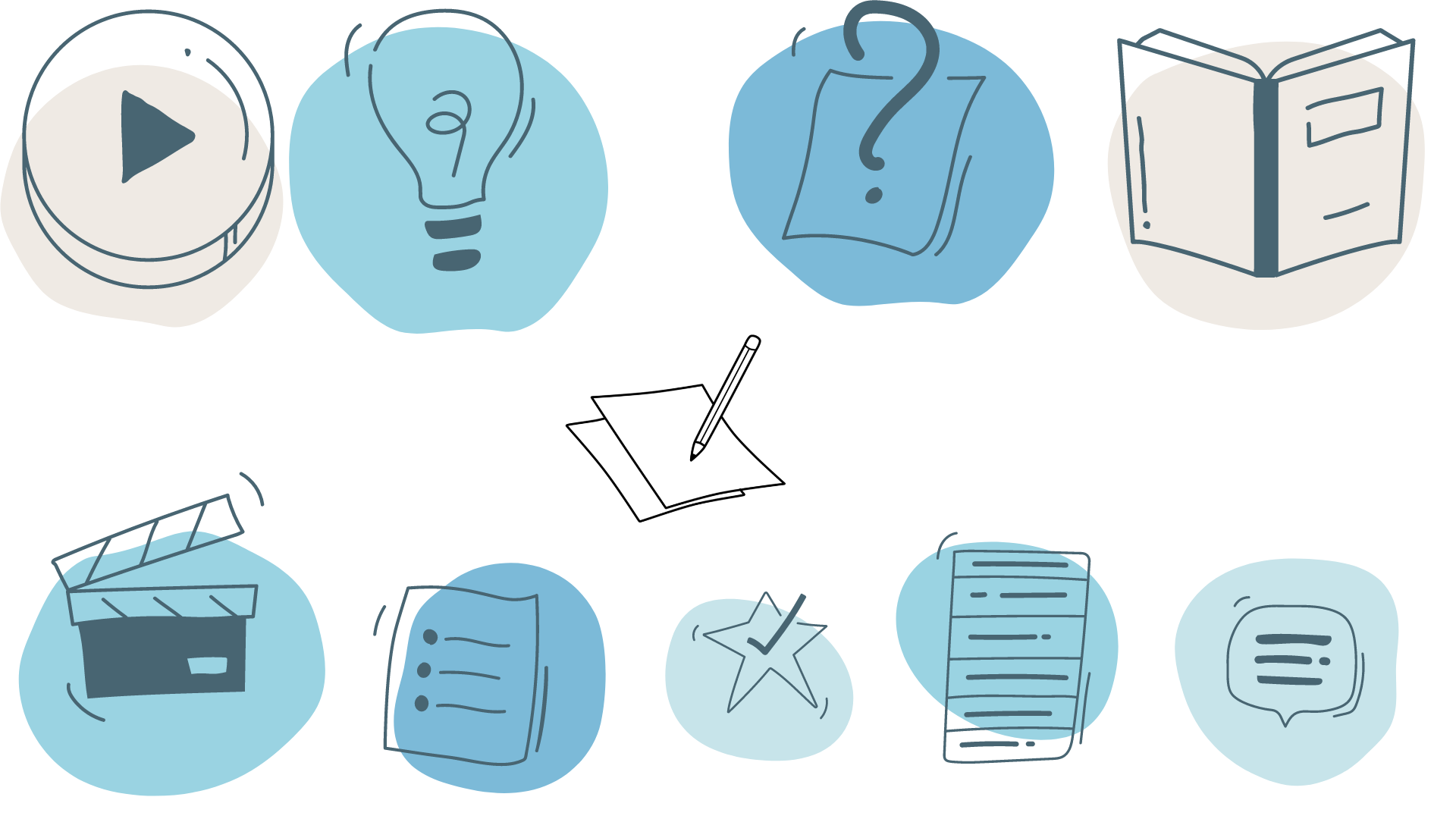 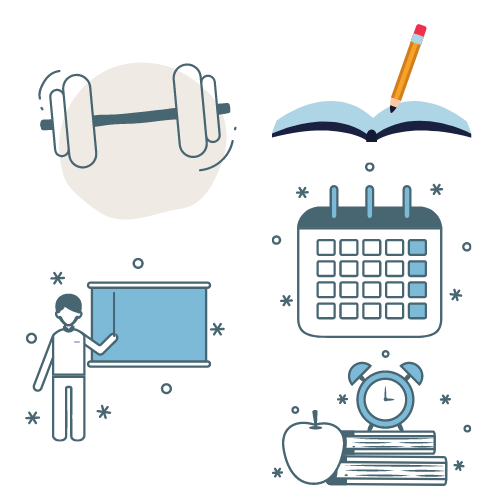 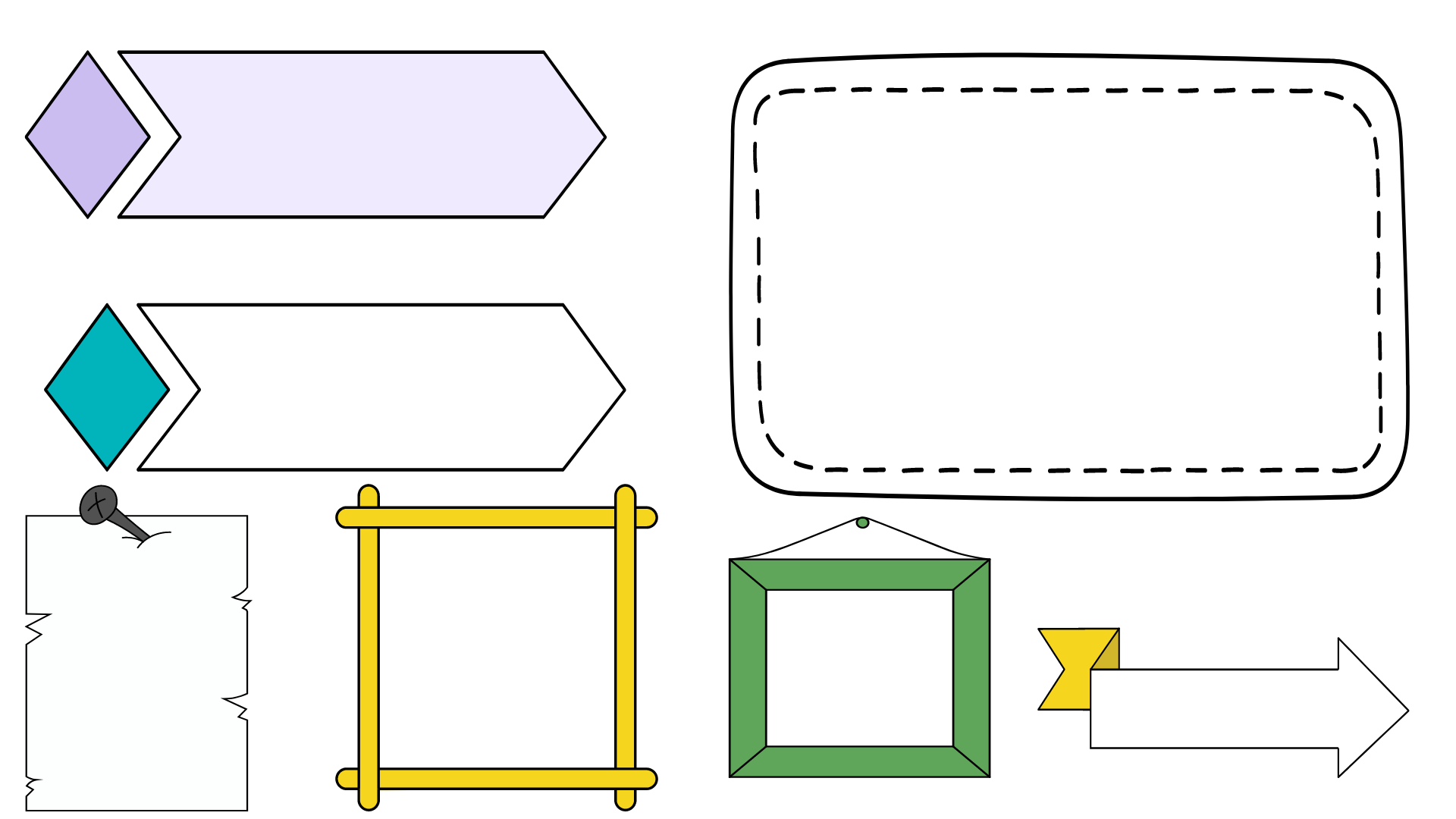 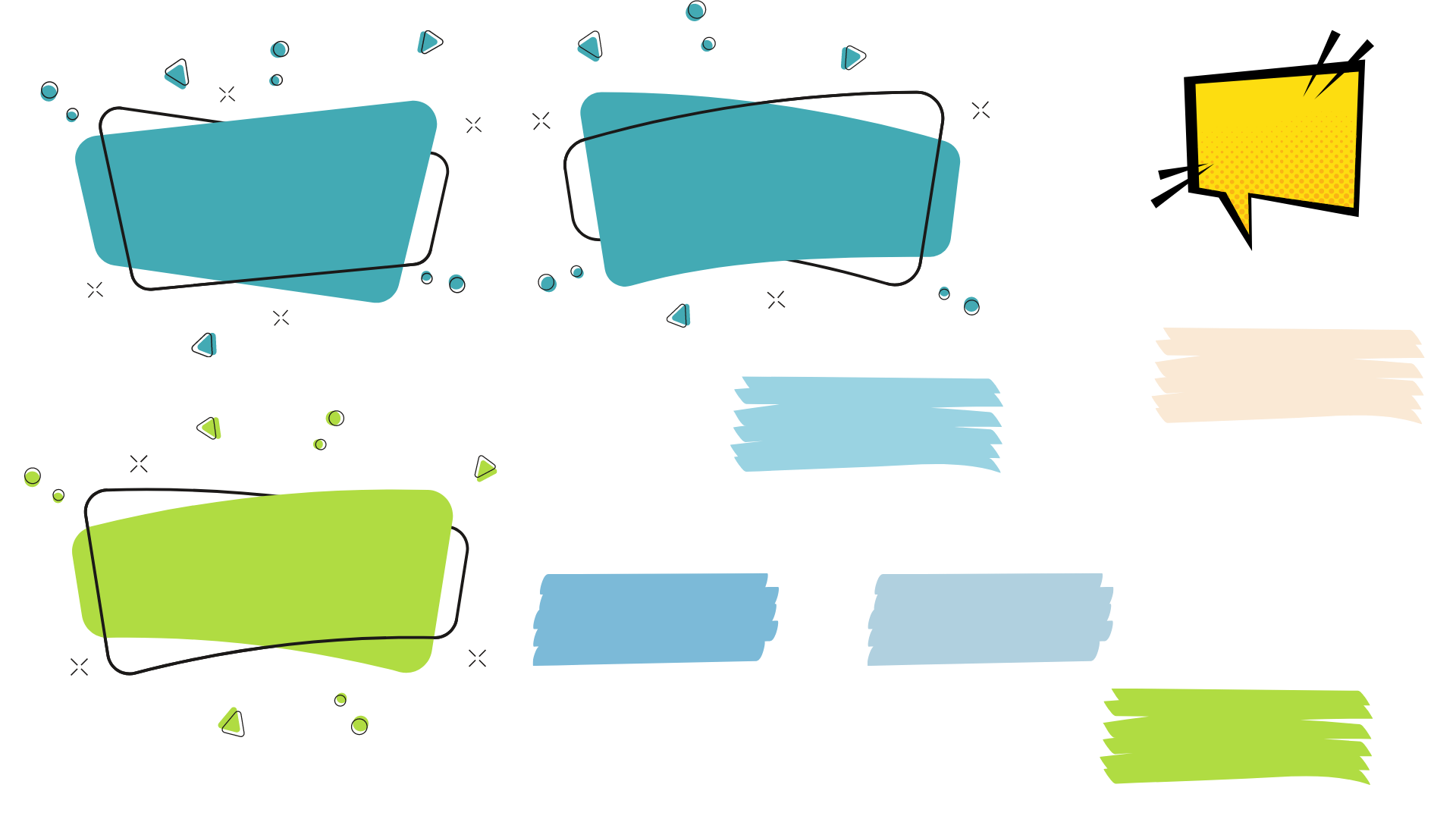 مثال 7
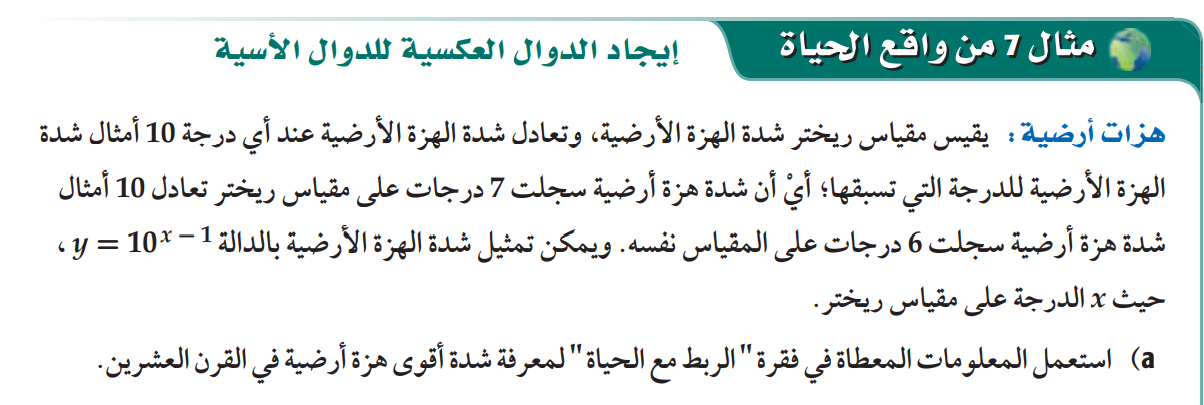 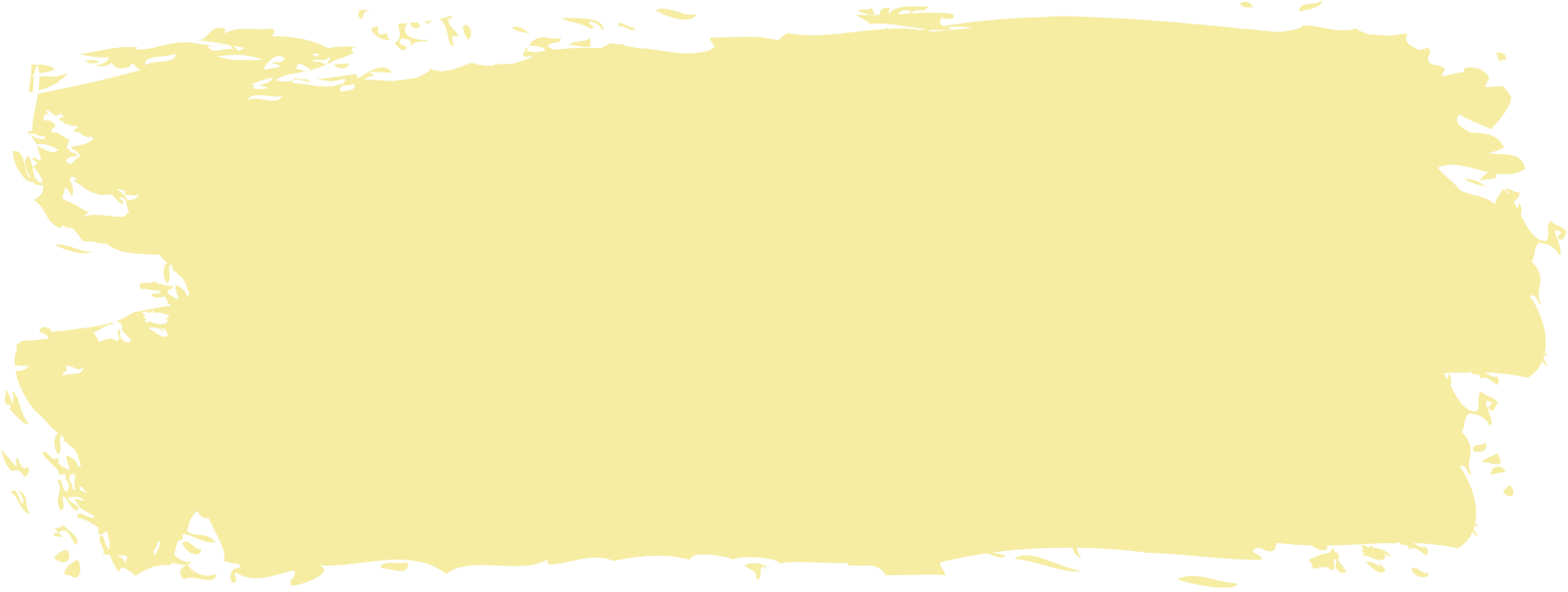 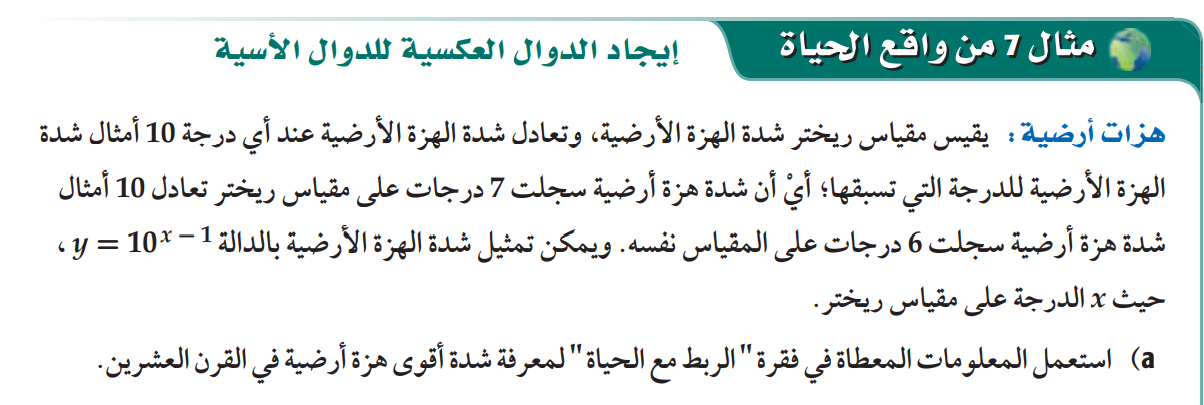 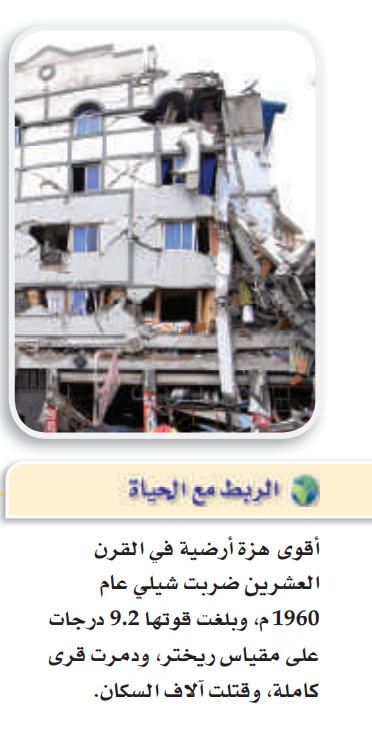 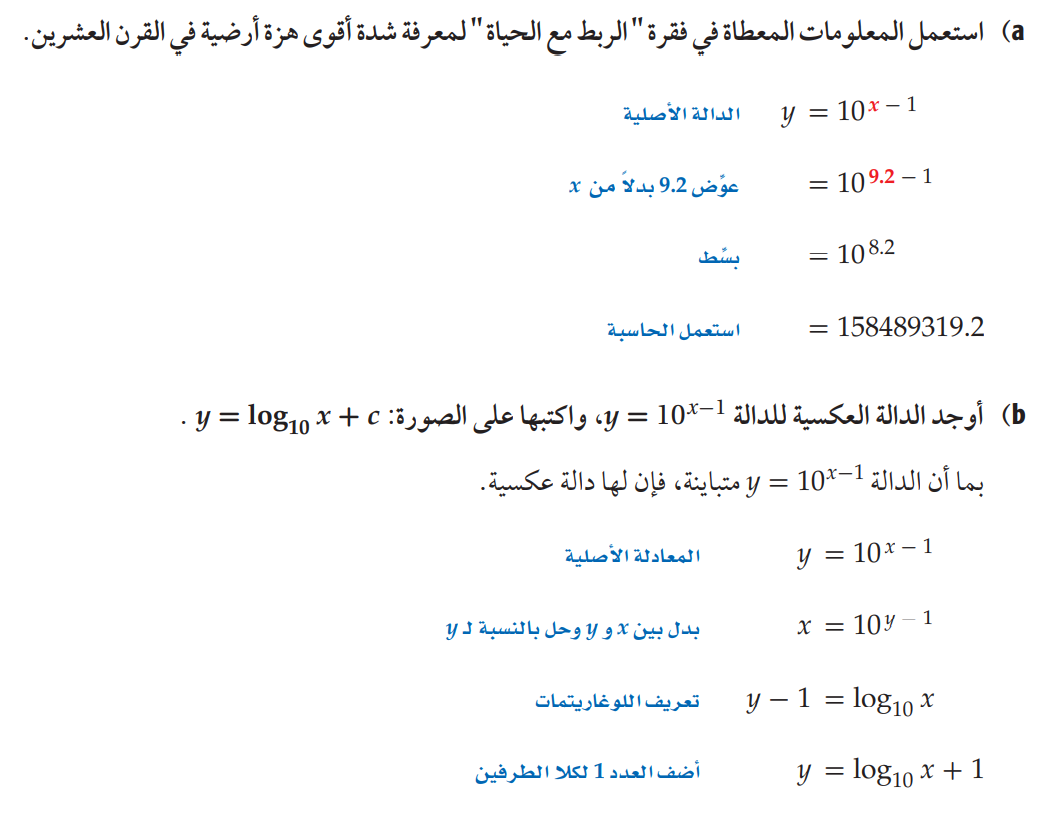 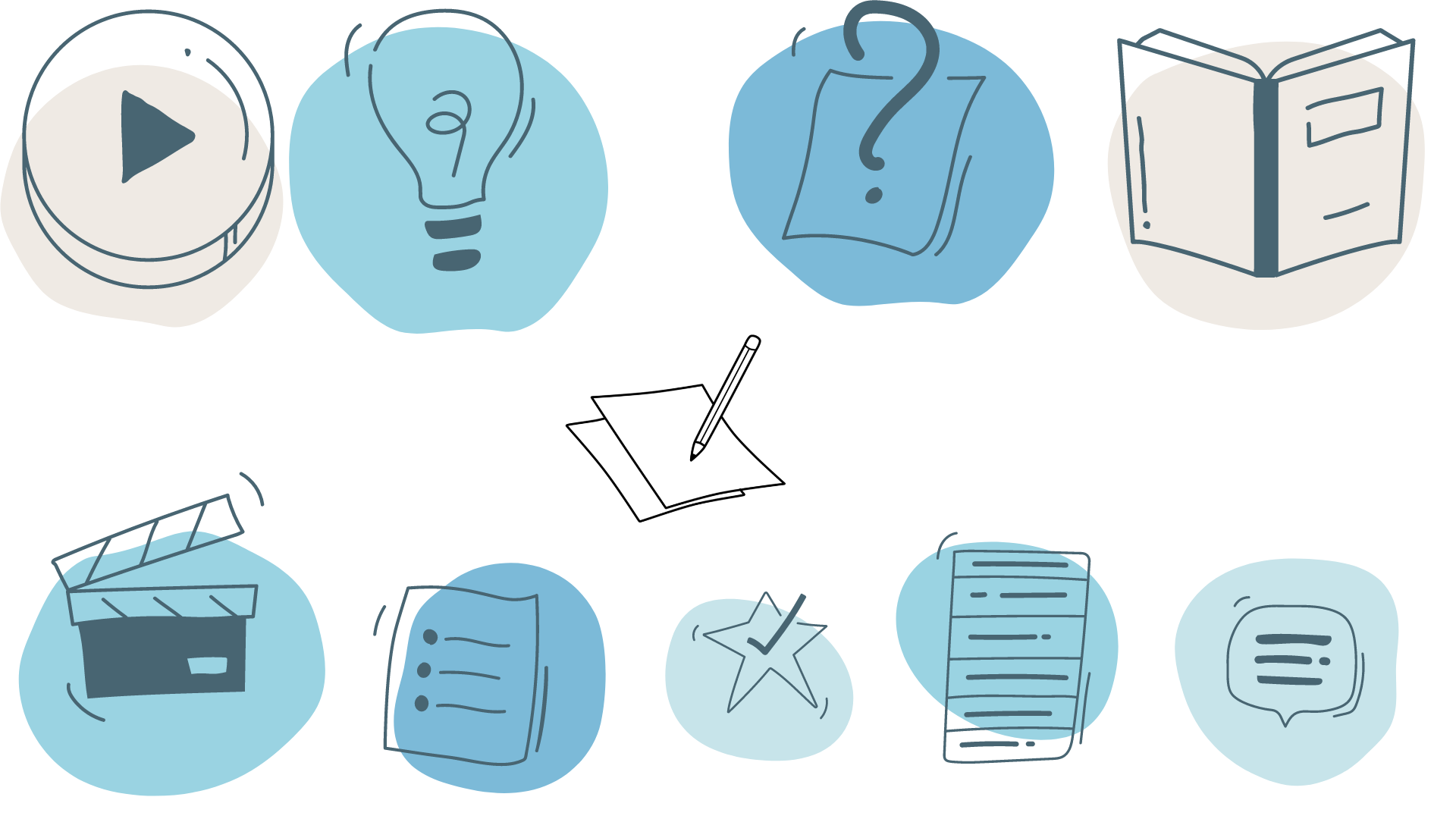 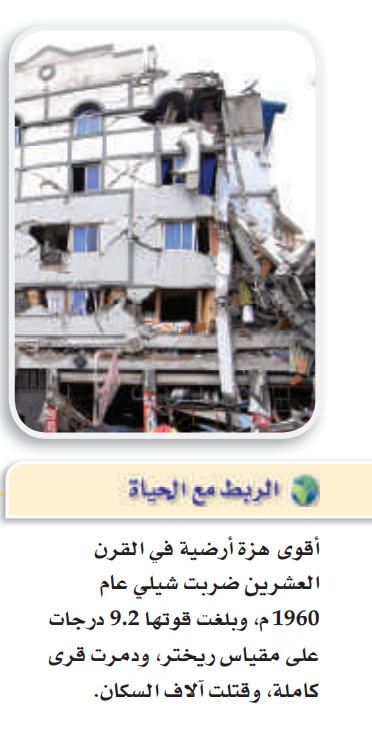 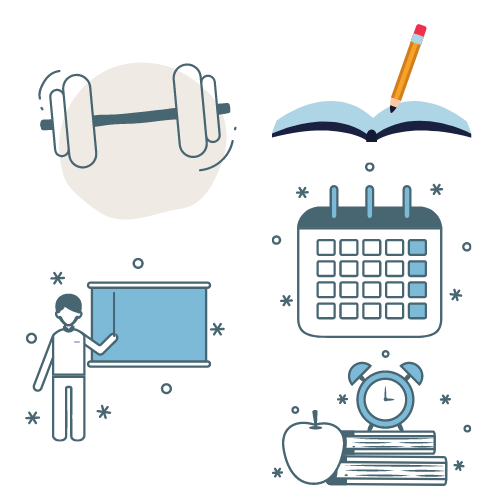 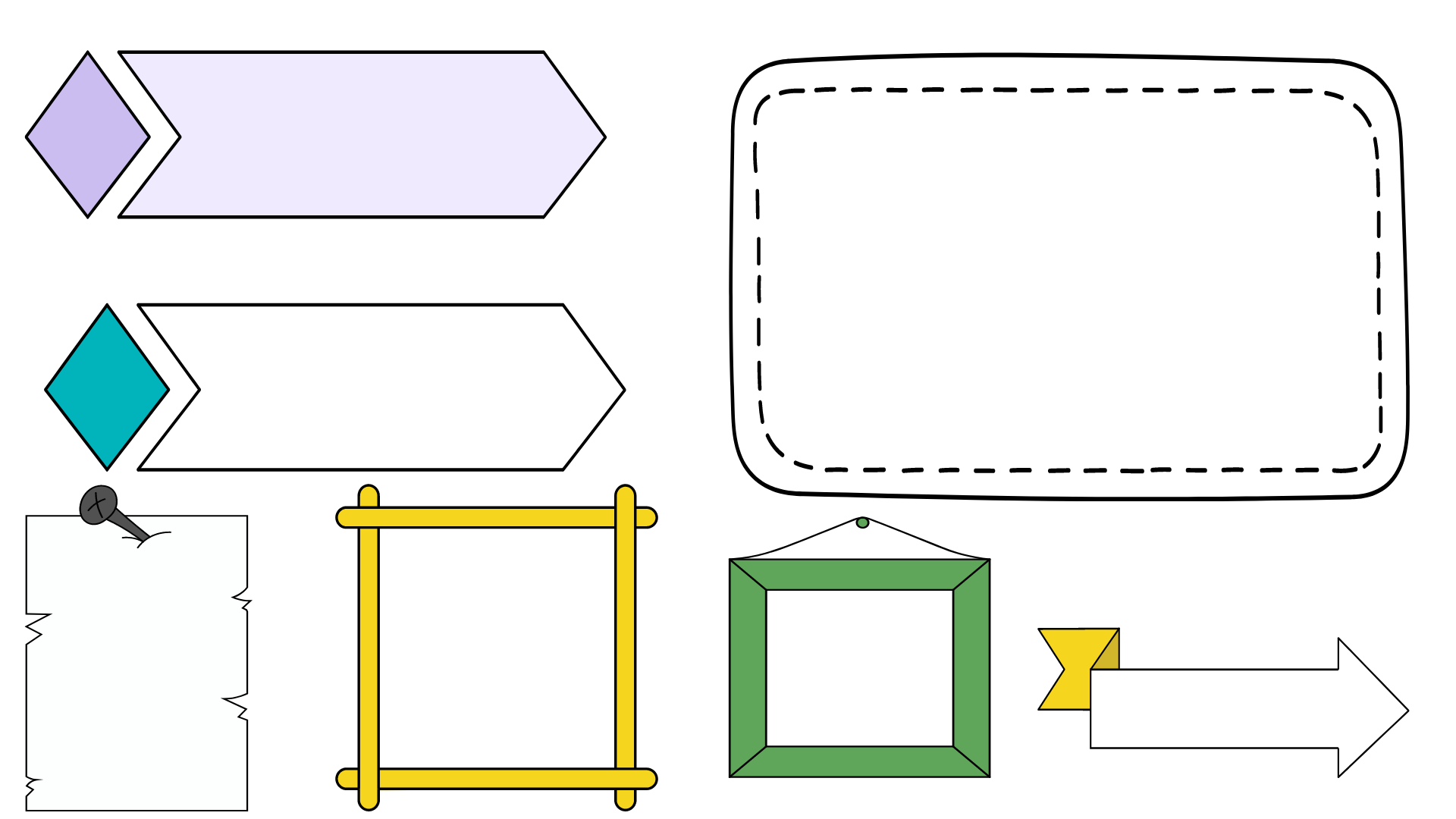 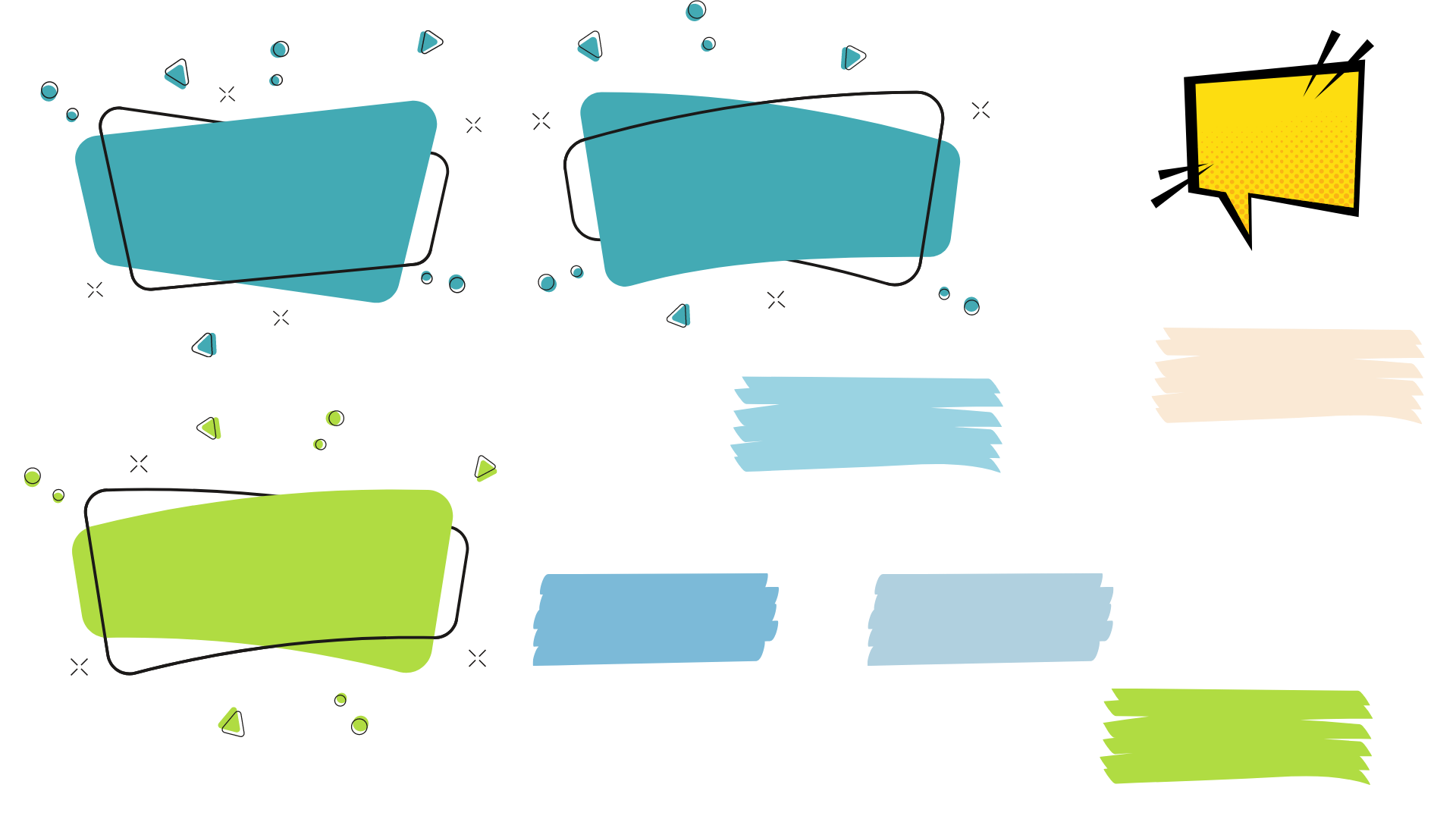 مثال 7
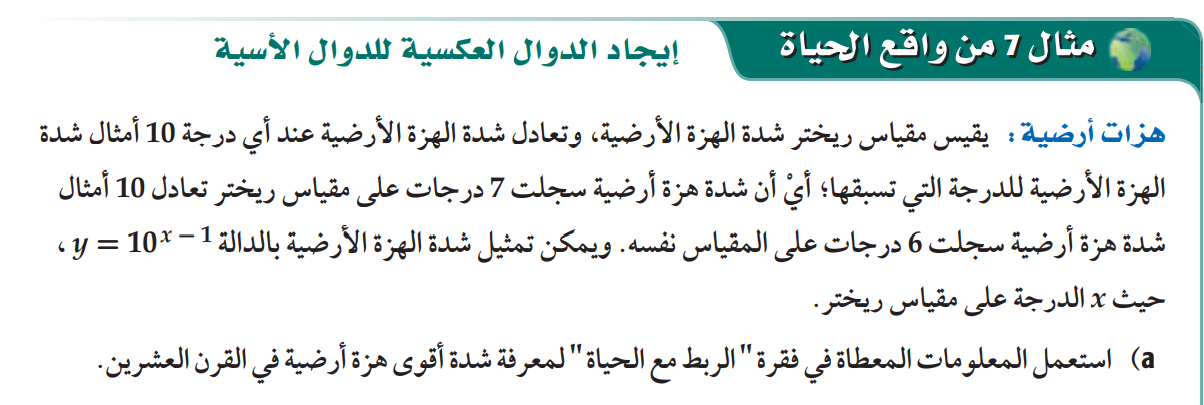 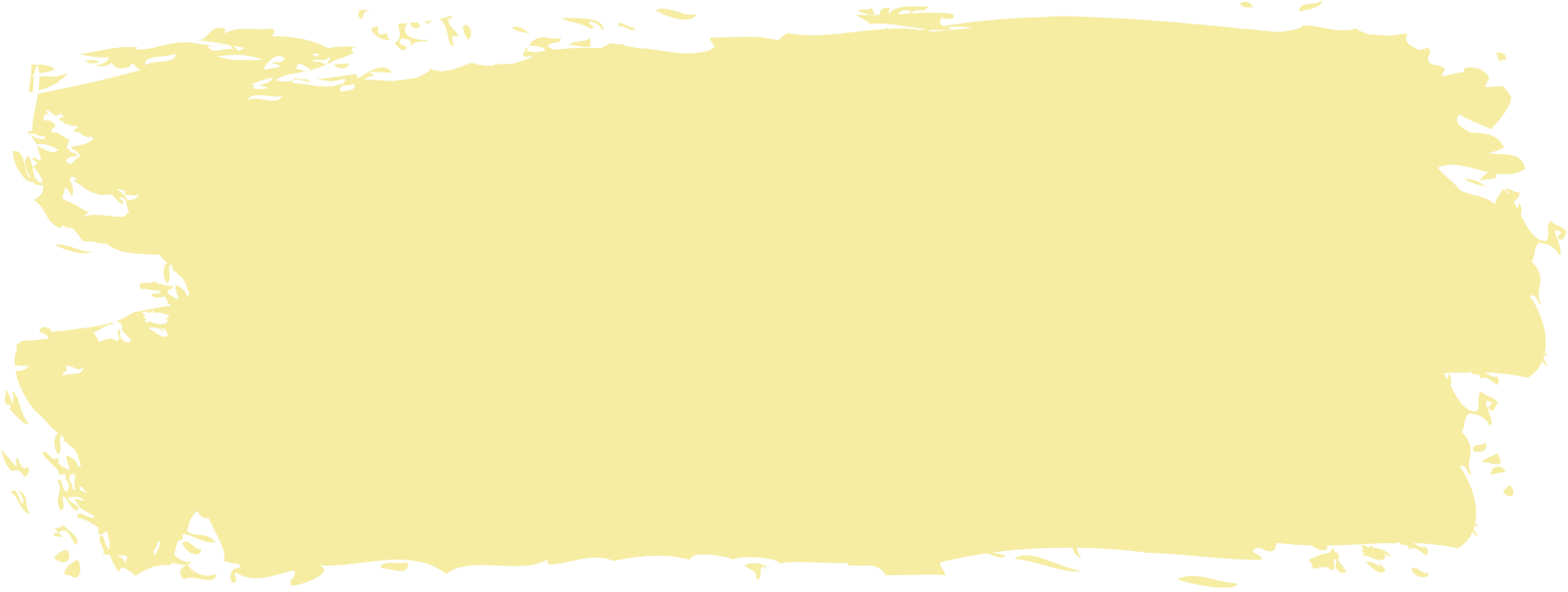 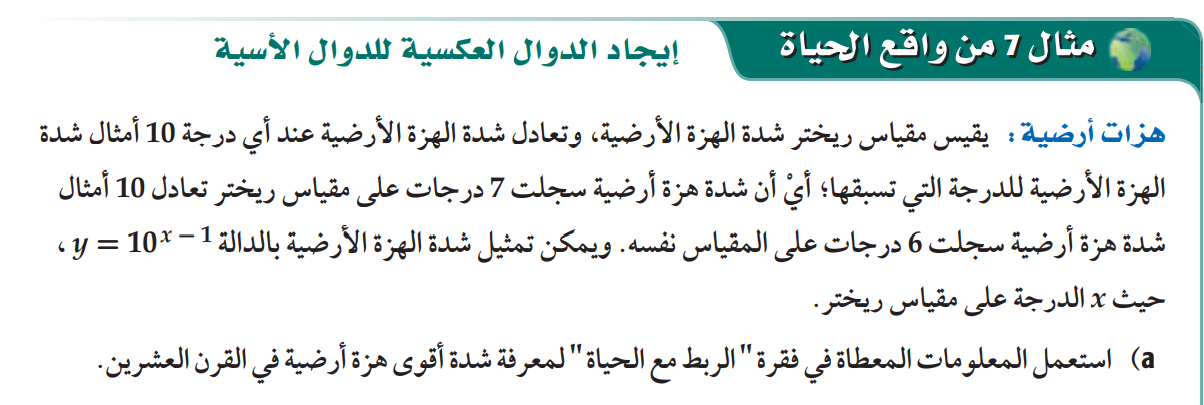 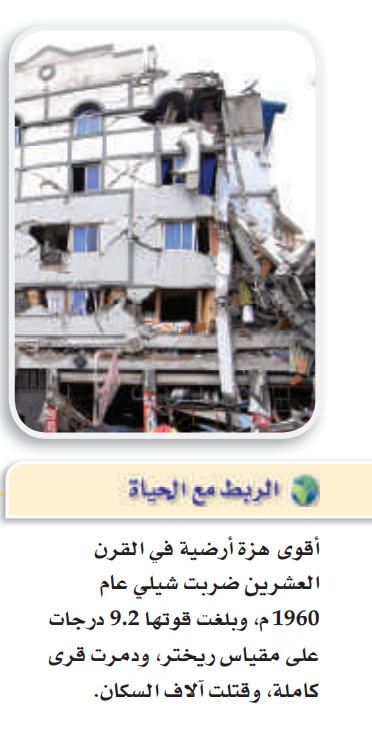 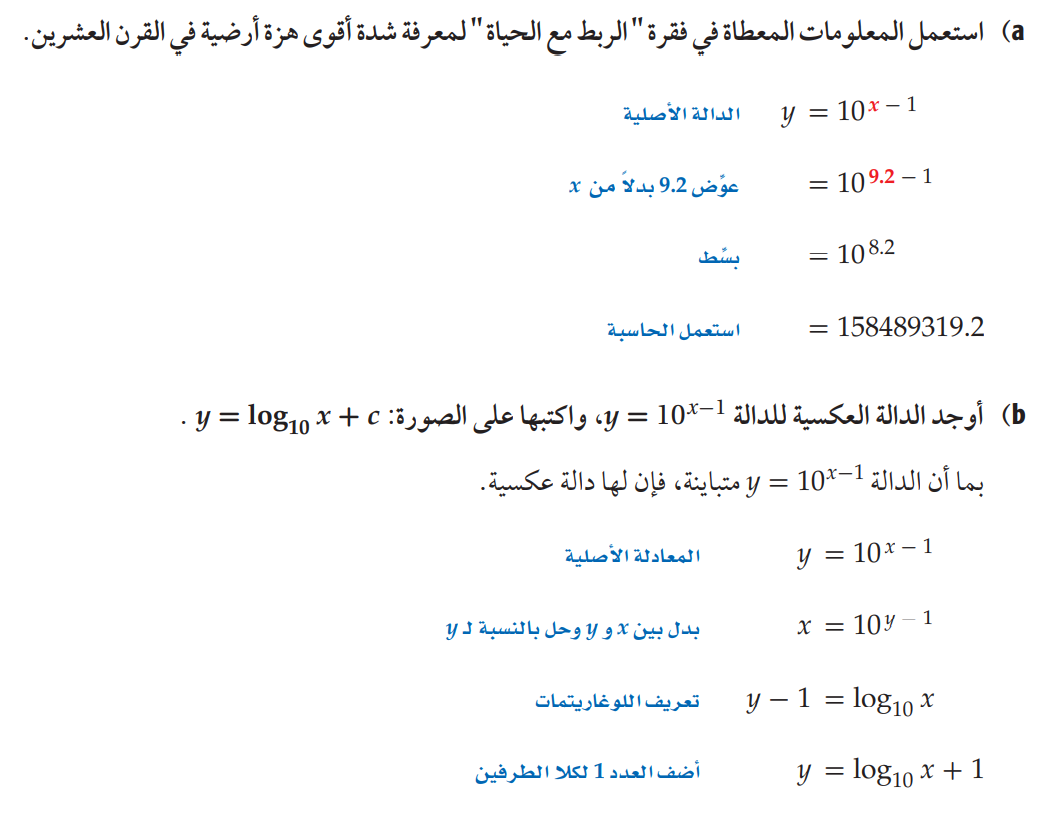 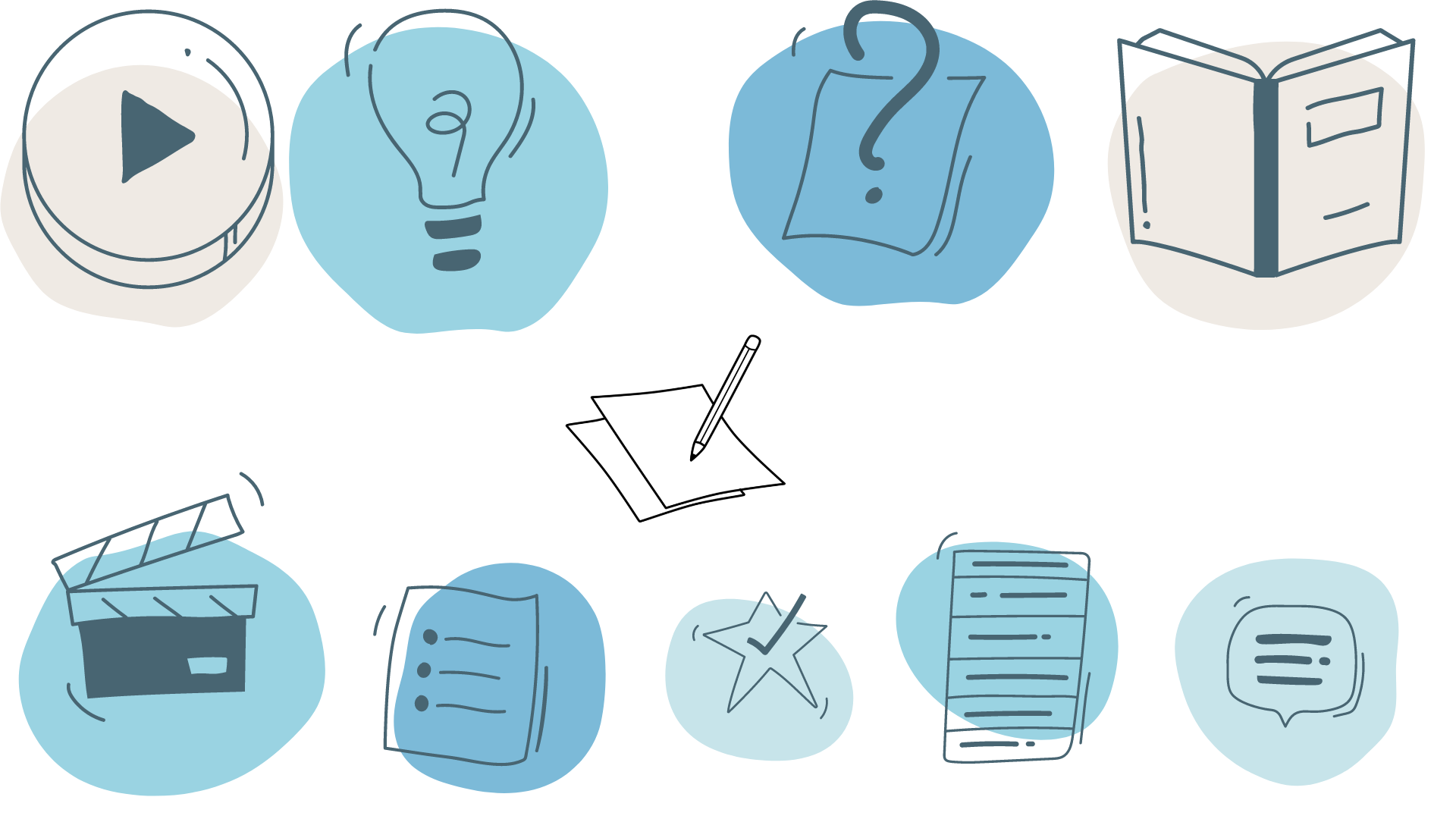 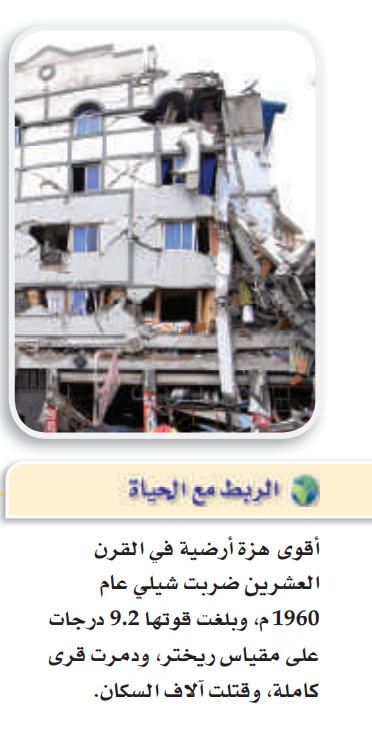 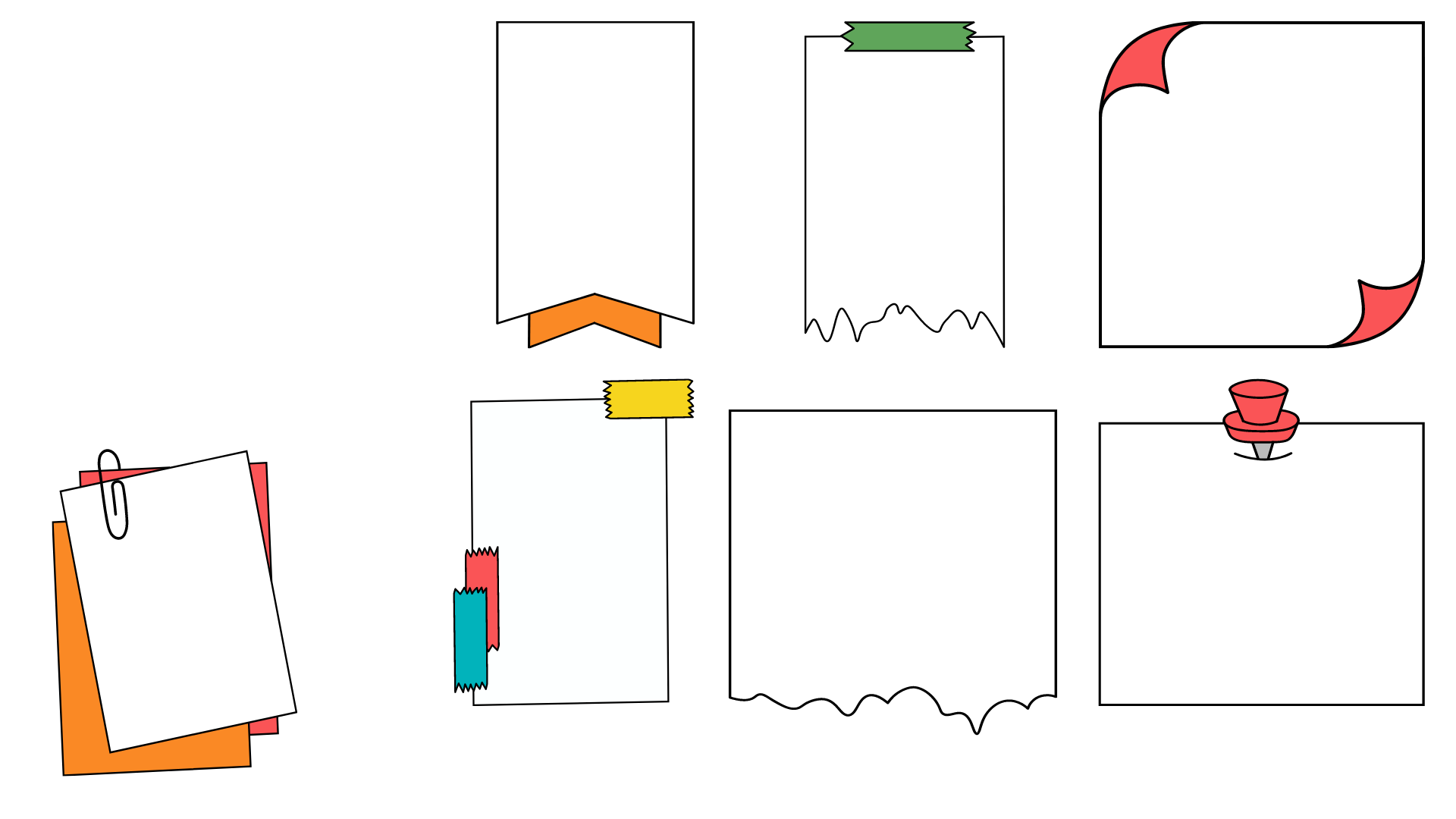 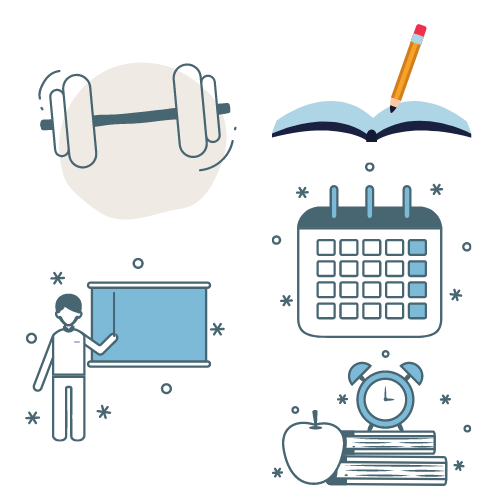 تحقق من فهمك
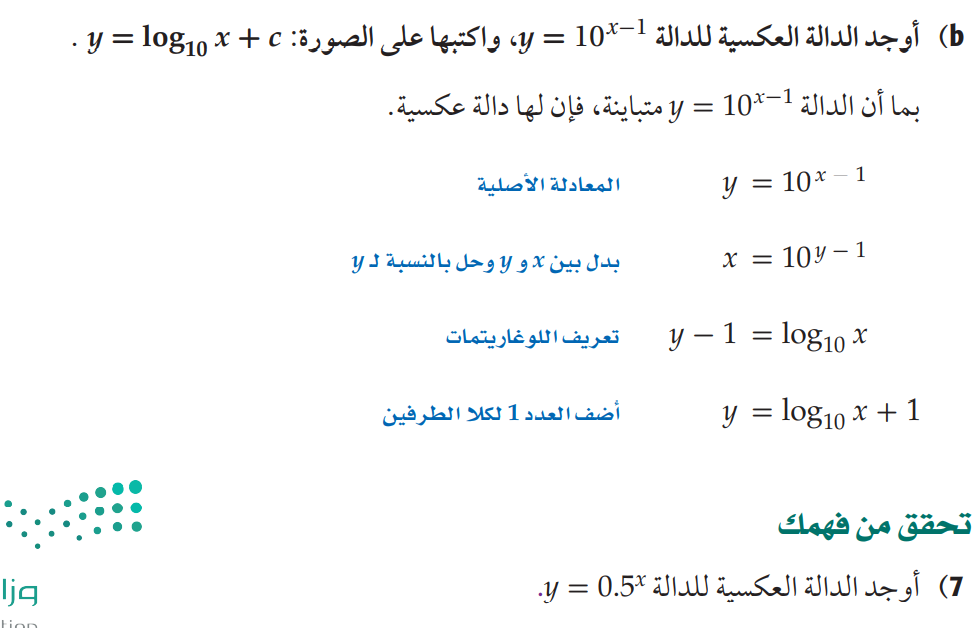 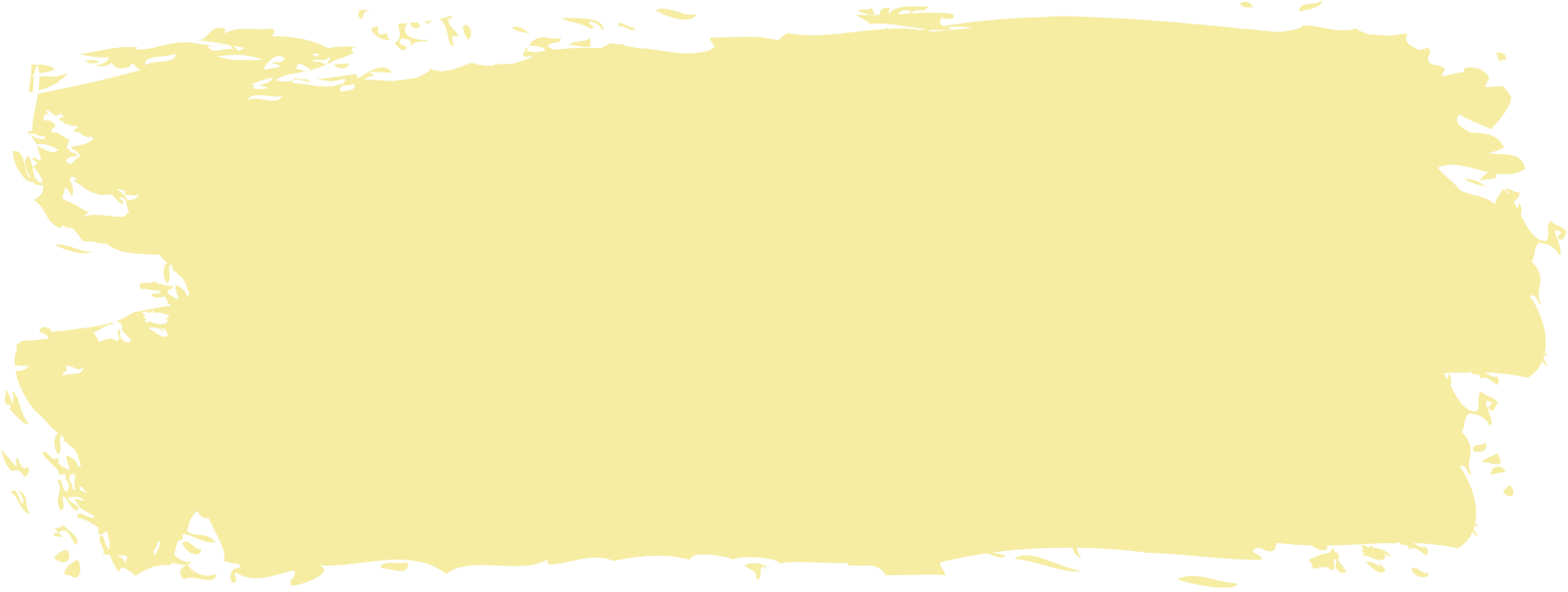 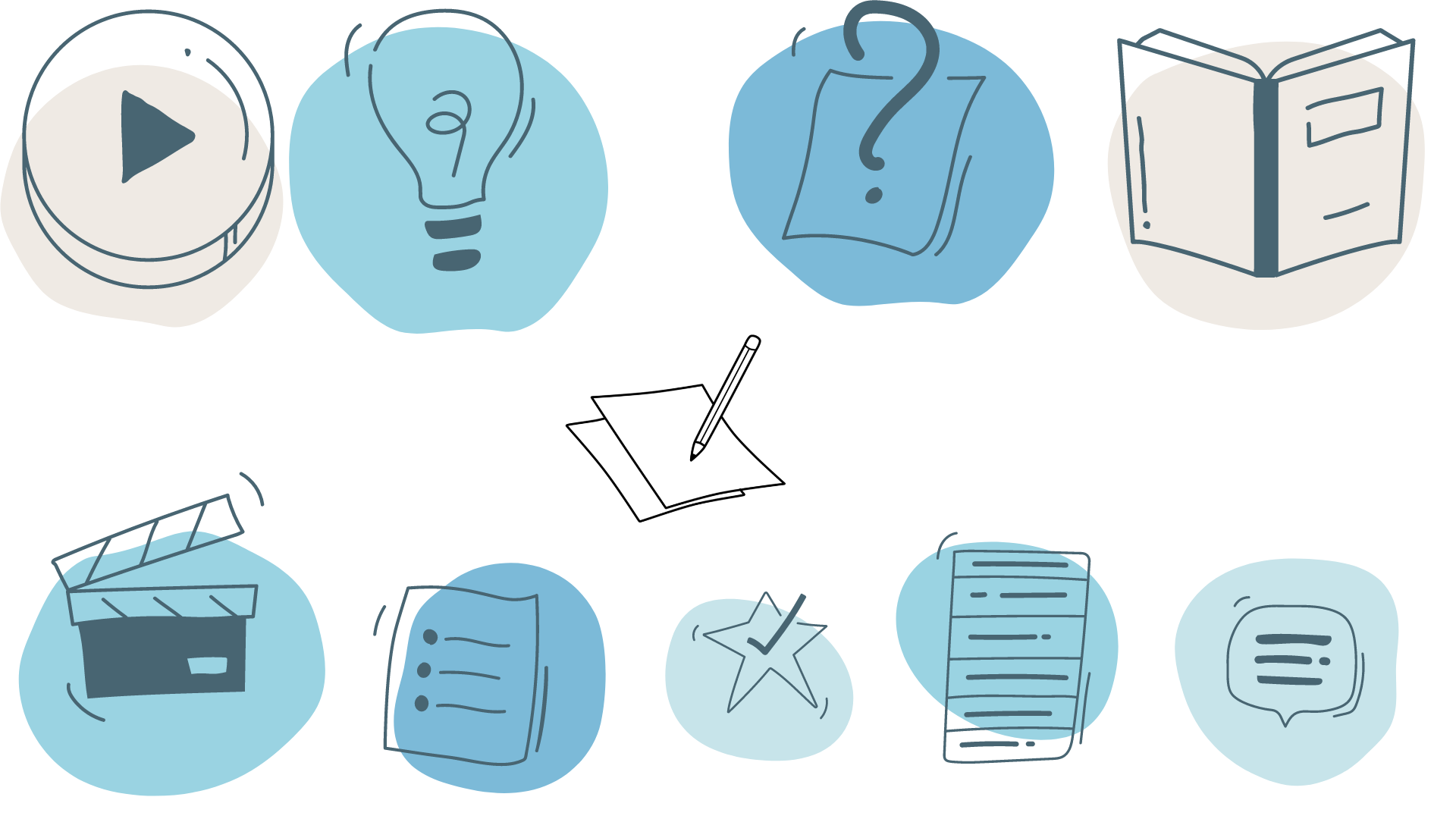 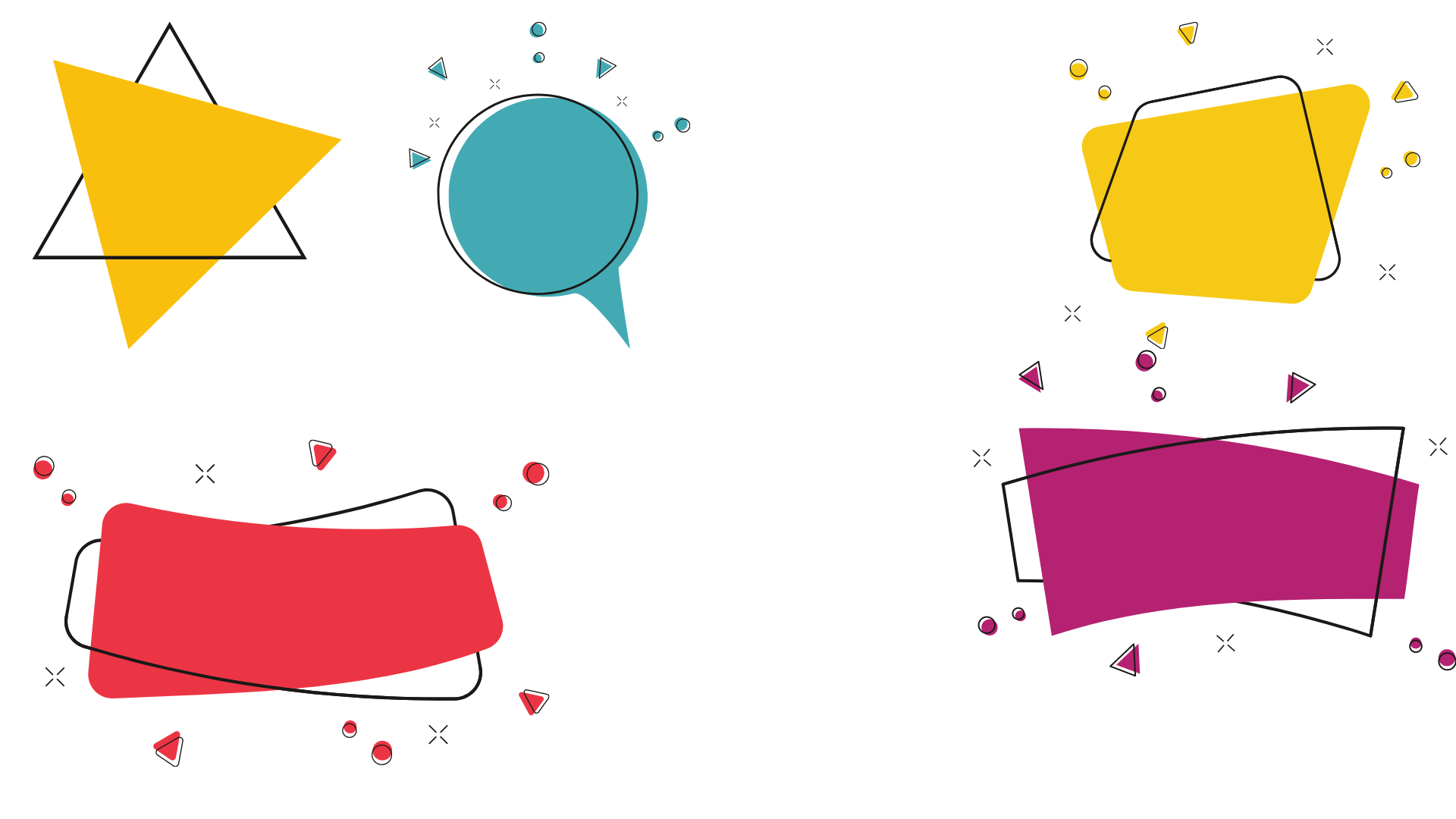 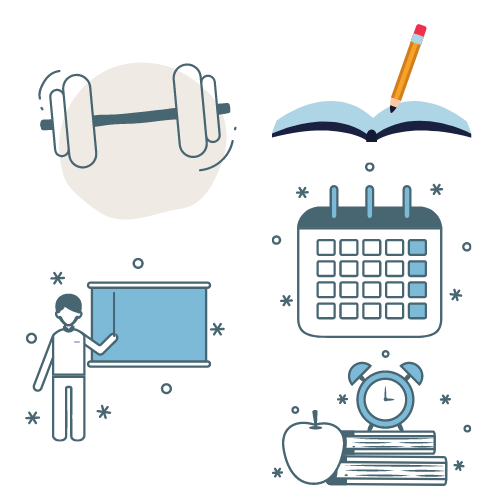 الحل
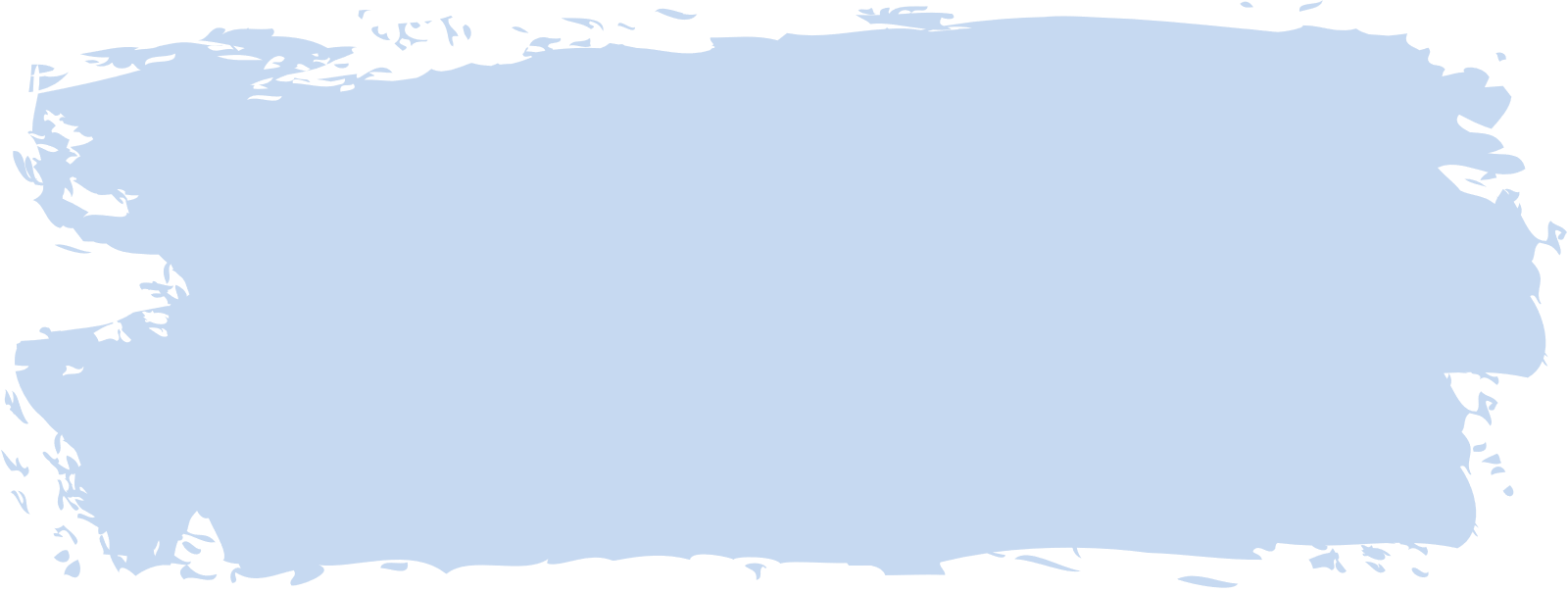 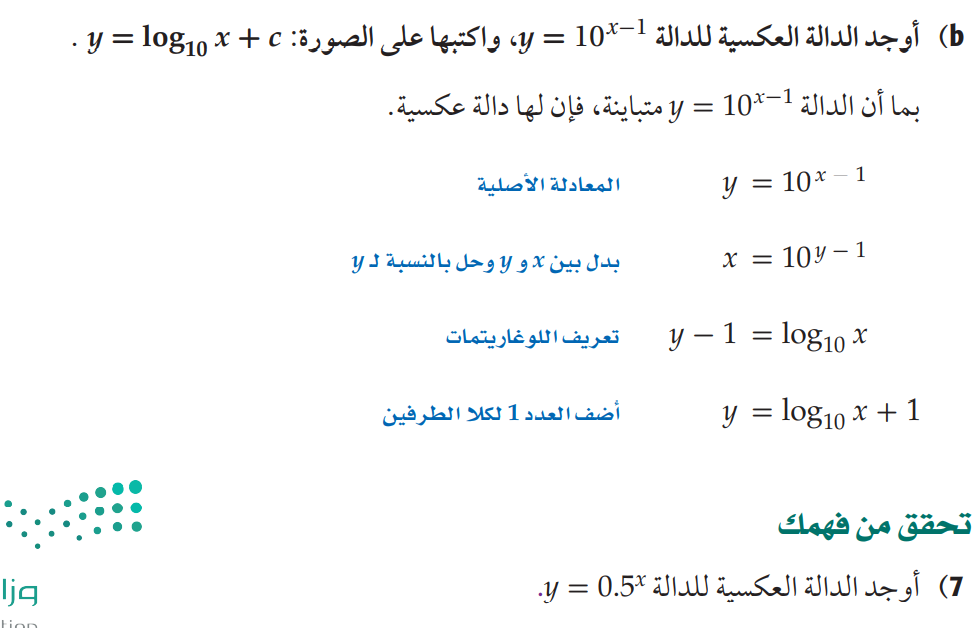 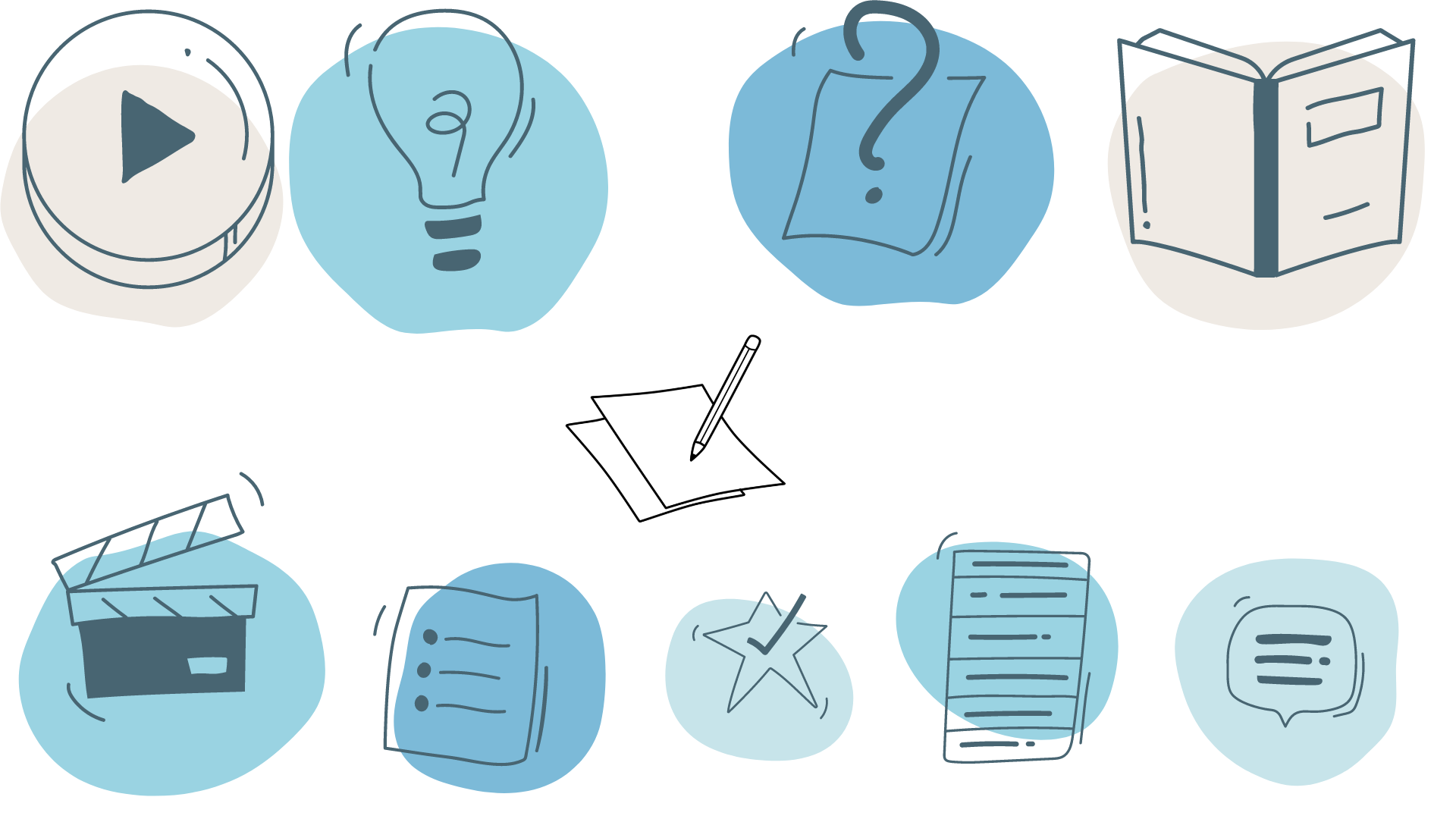 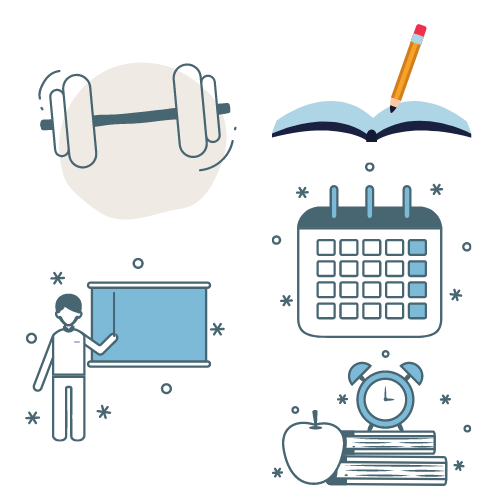 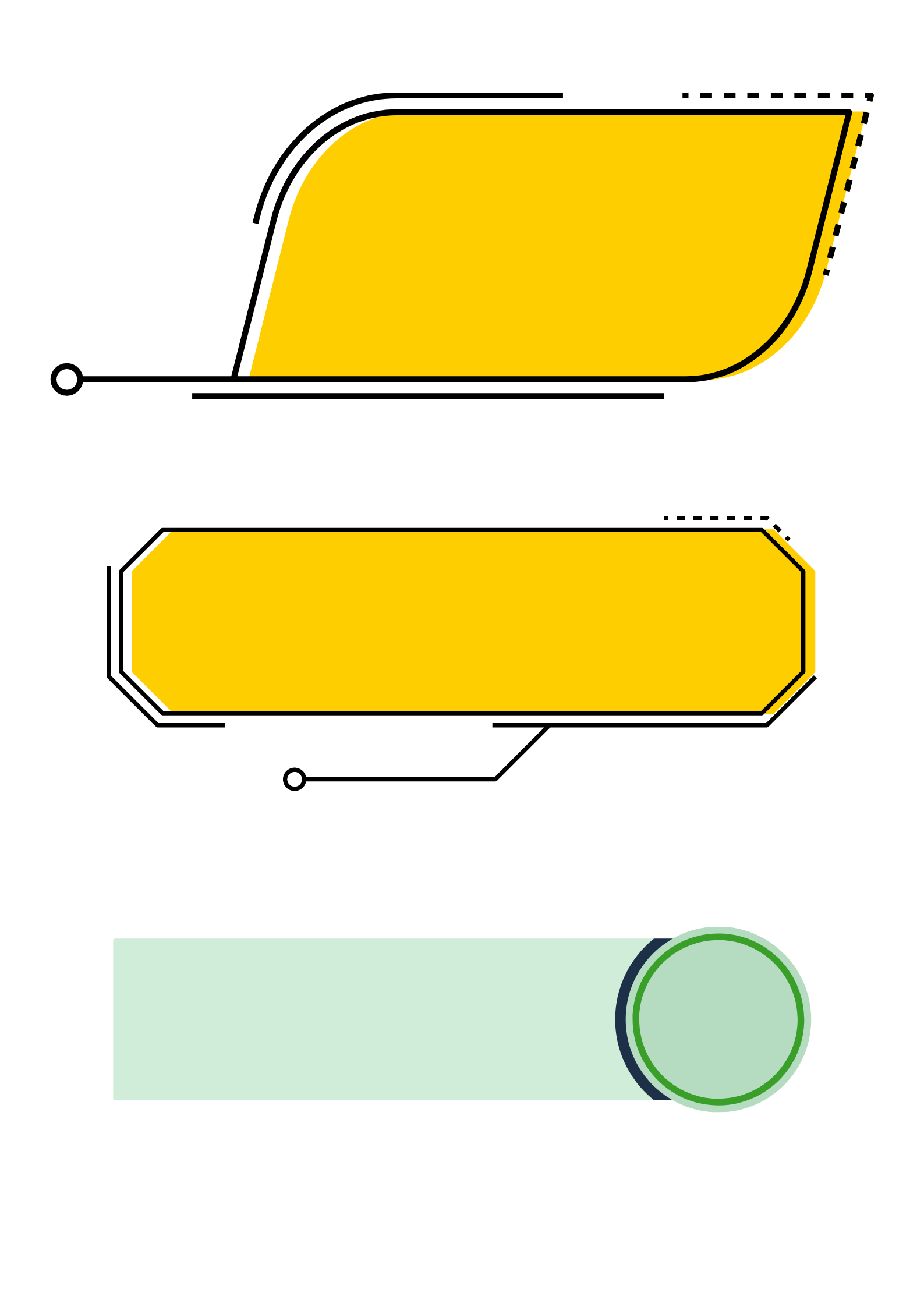 مسائل التفكير العليا
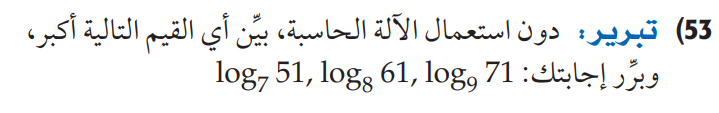 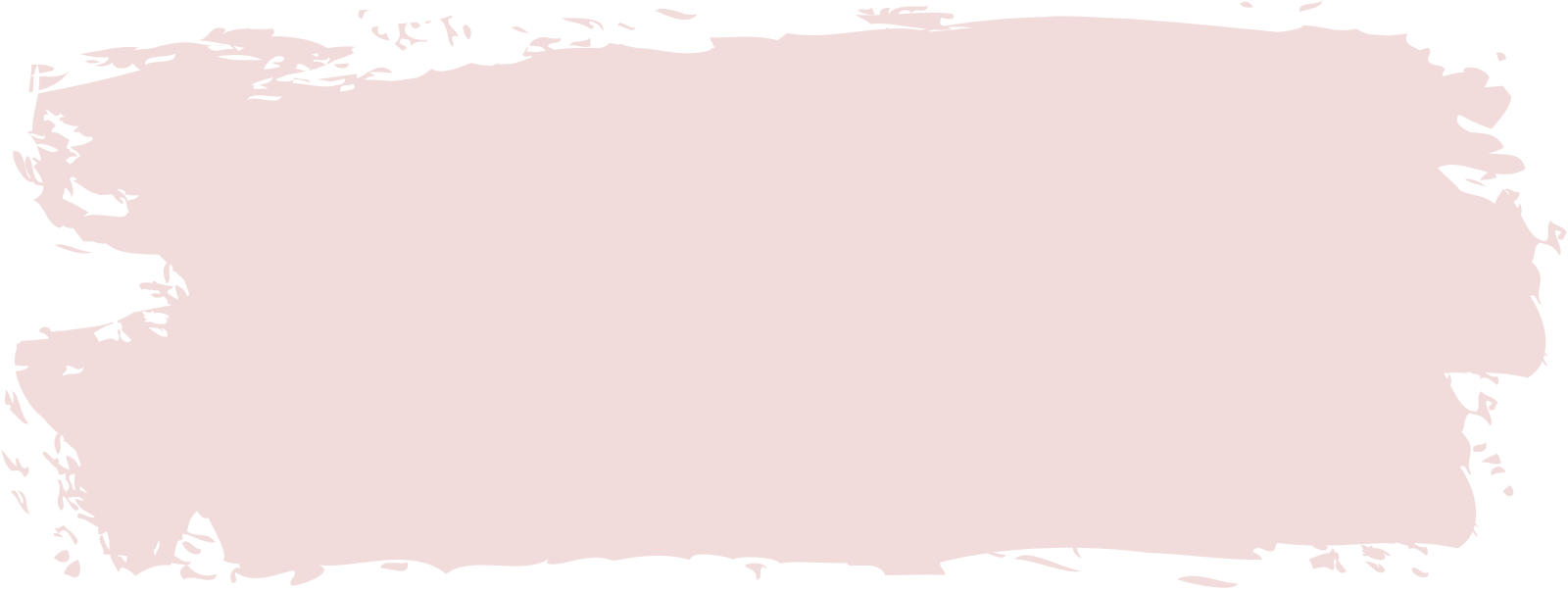 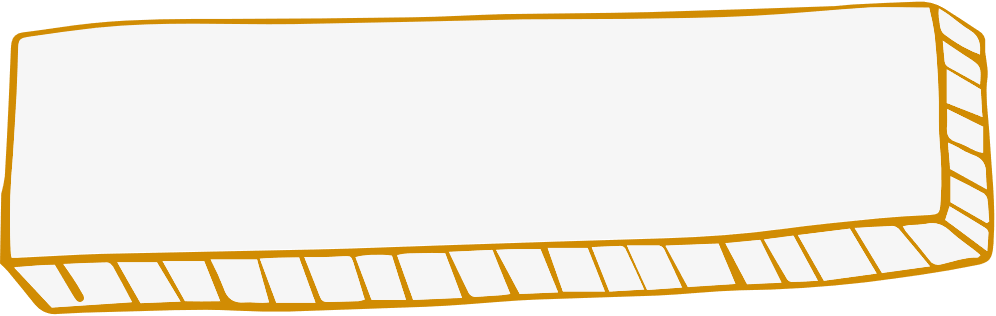 تم بحمد الله
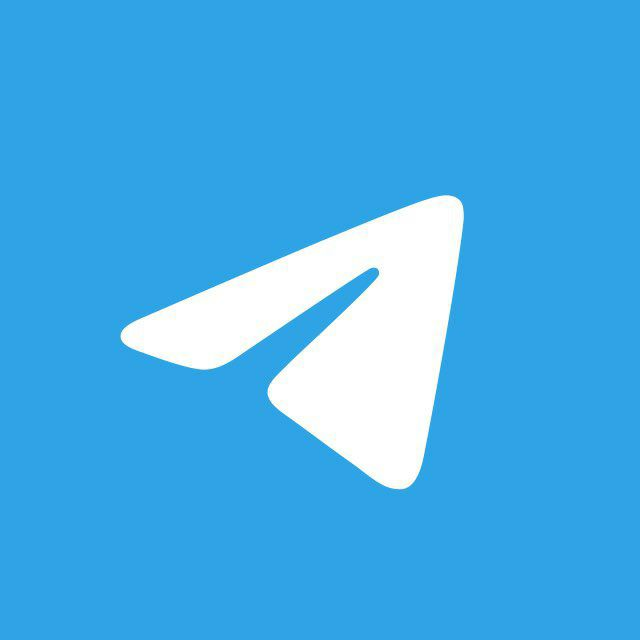 مع تمنياتي لكم بالتوفيق والنجاح
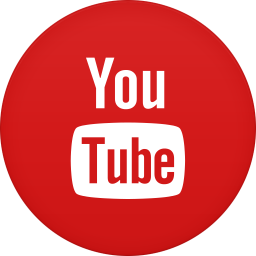 حساباتي على السوشيال ميديا